Ускорительный комплекс NICA: проблемы и перспективы.
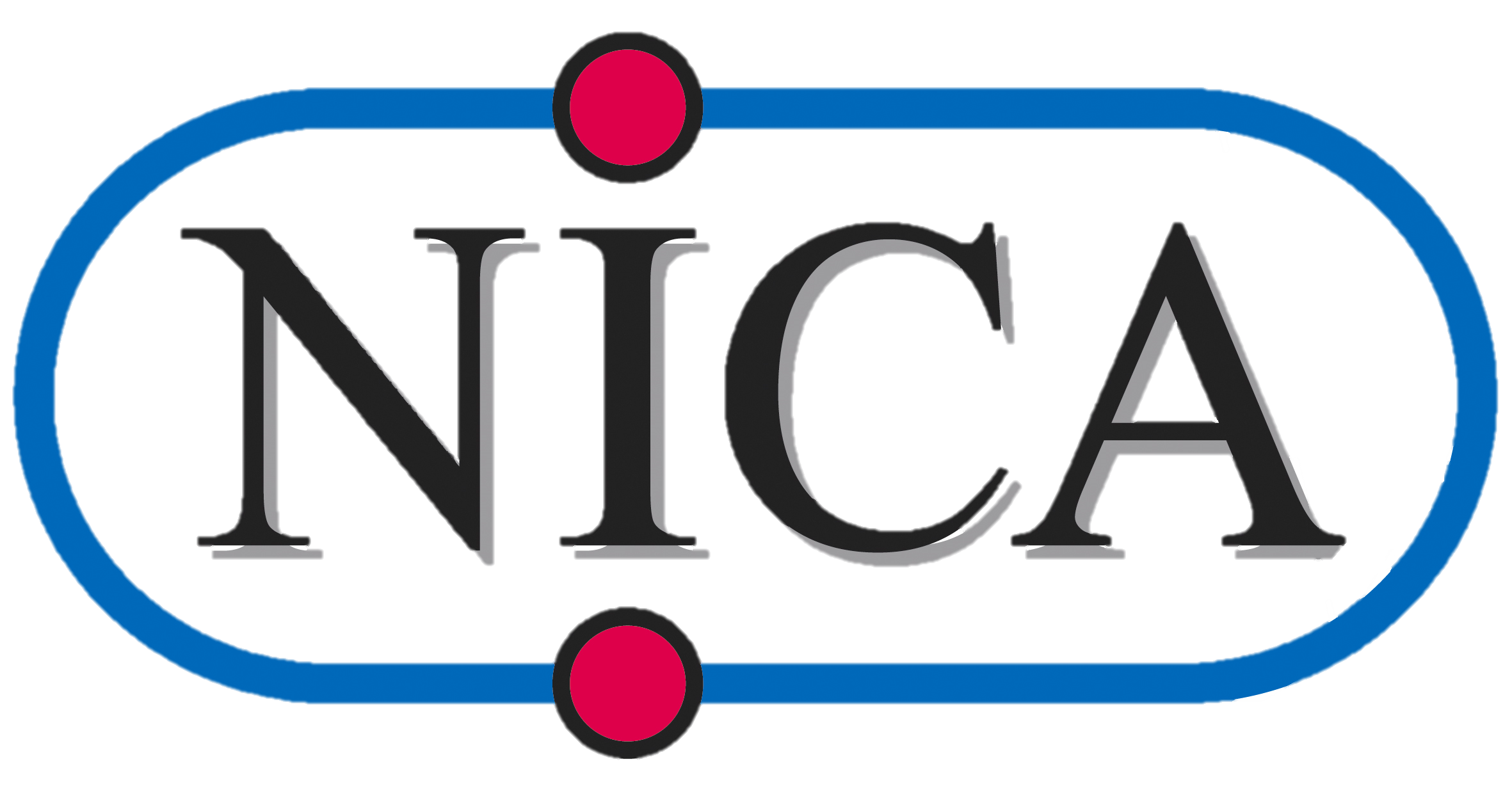 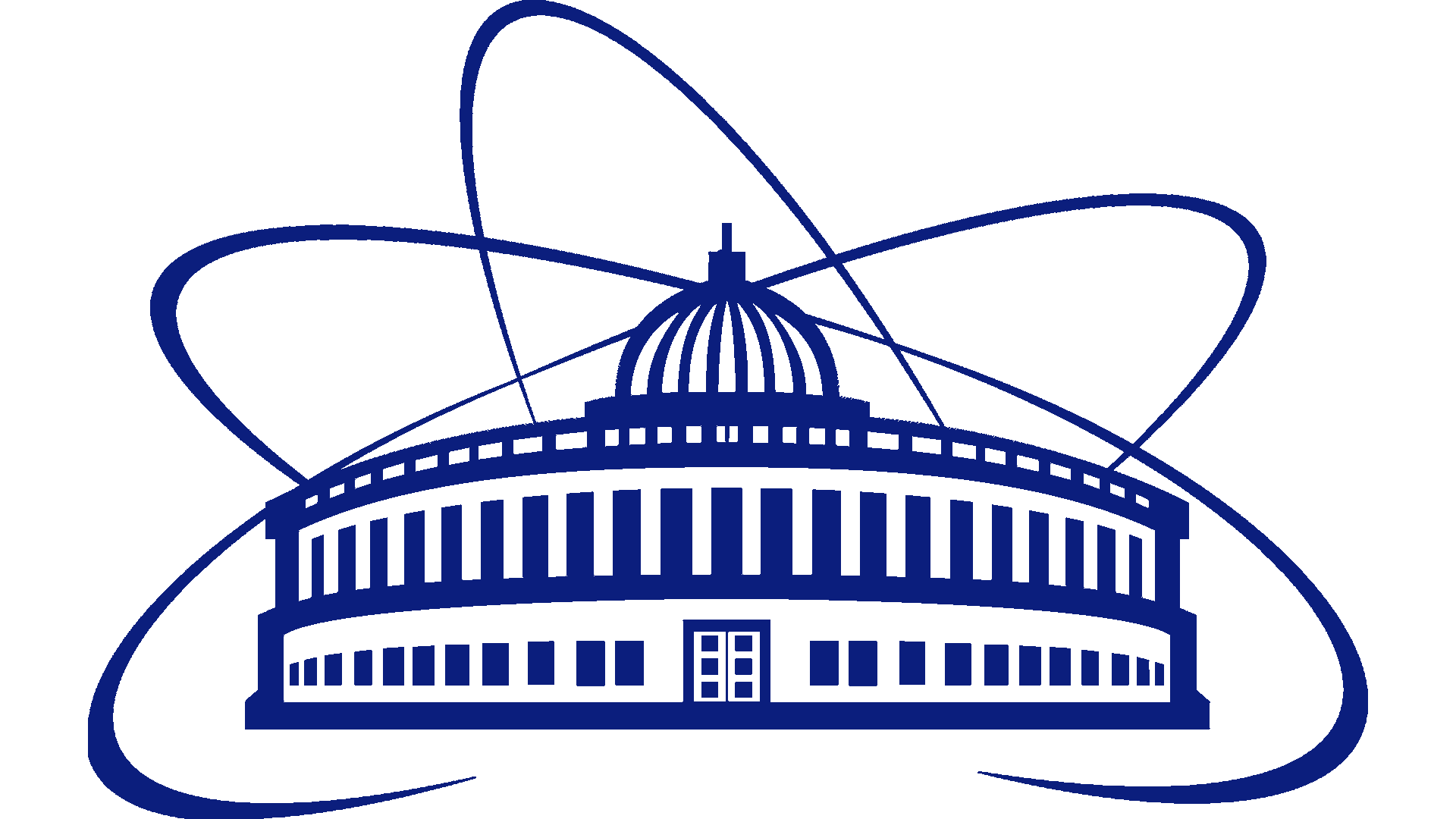 Вакуумная система пучкового объема Коллайдера
Свидетелев А.Н.
ОИЯИ, ЛФВЭ НЭОИКН
31 марта, 2023 г.
1
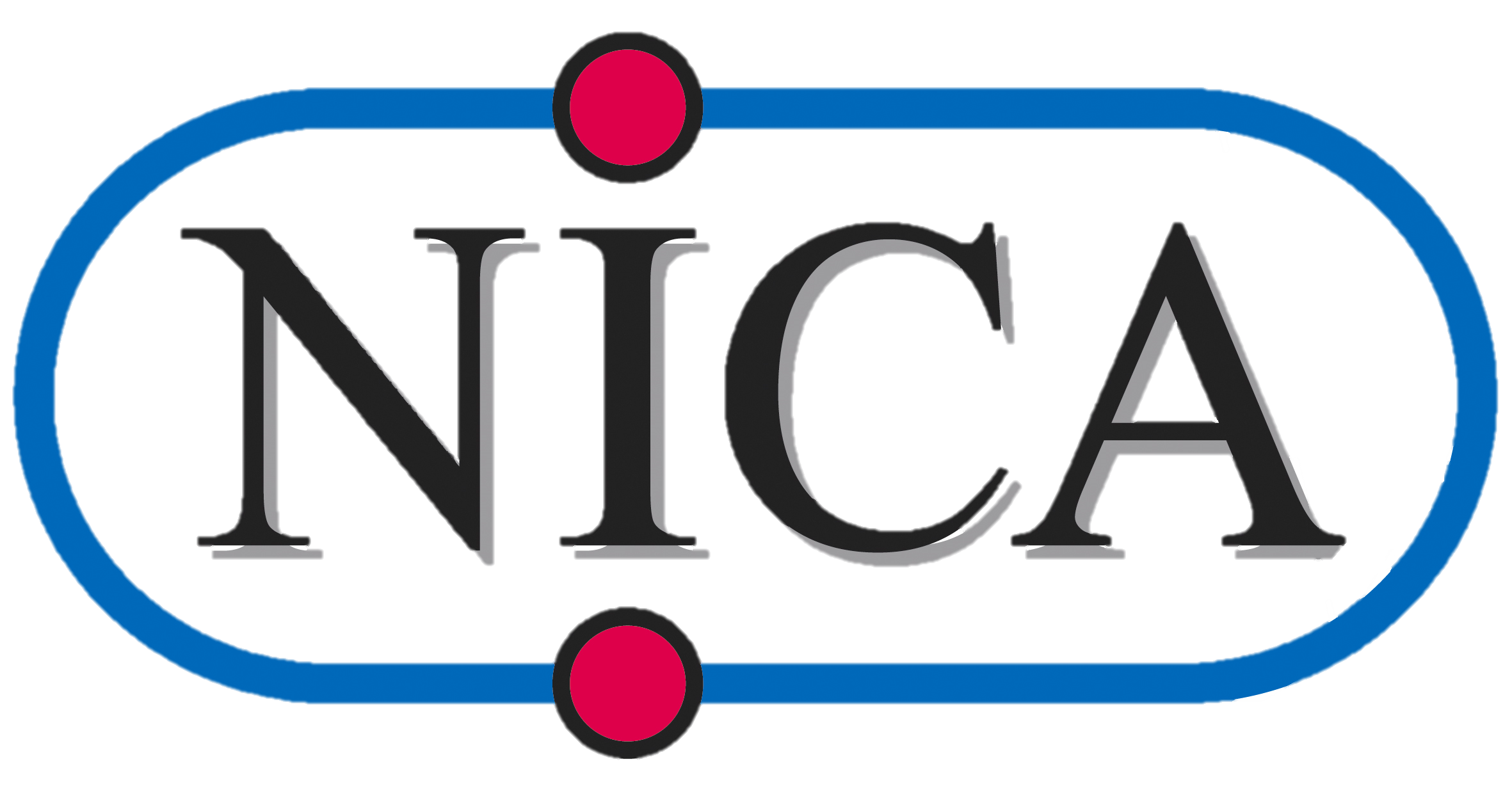 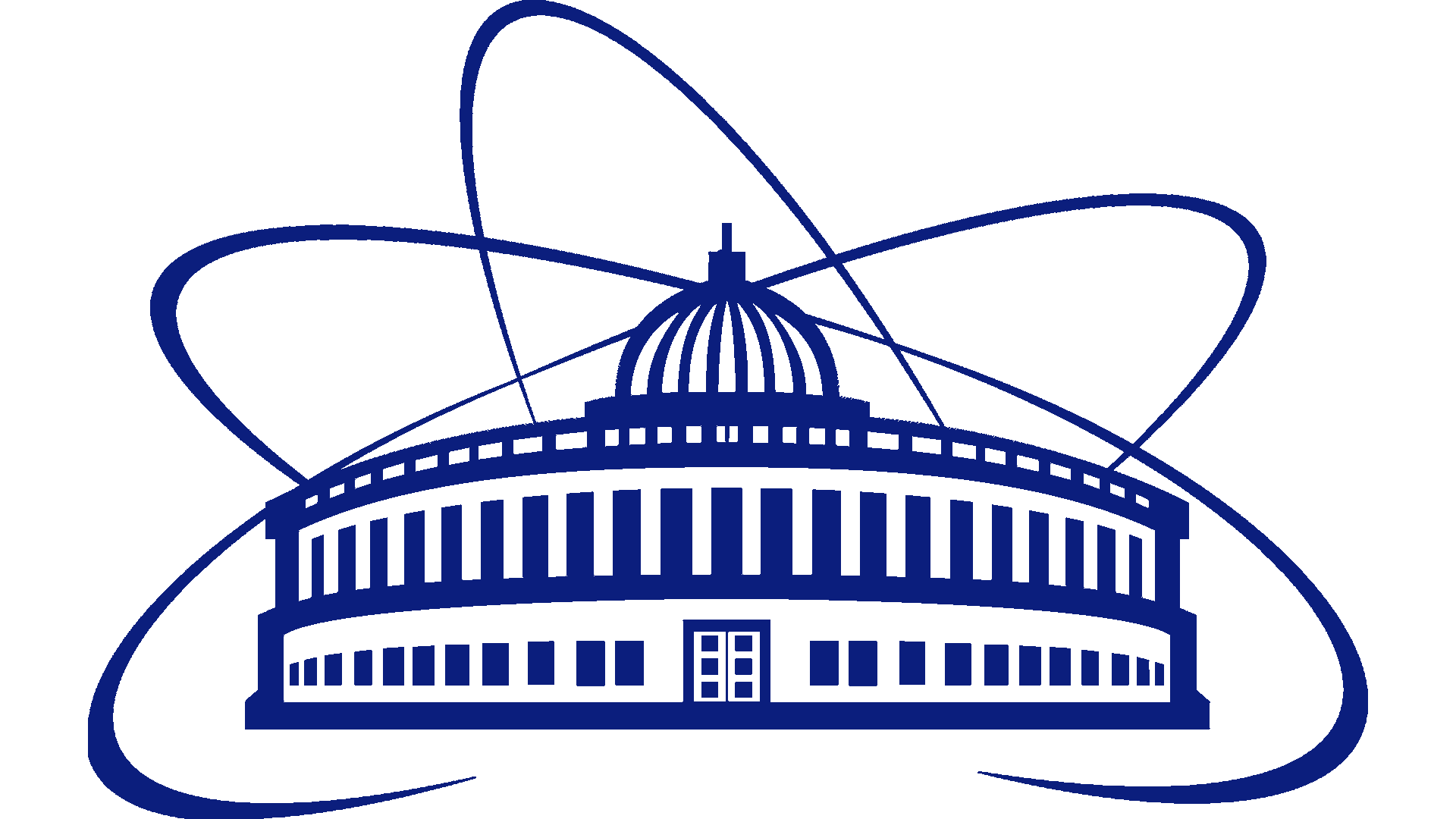 Содержание
Пучковый объем Коллайдера NICA;
Вакуумная система холодных участков пучкового объема;
Сборка элементов холодных участков пучкового объема;
Вакуумная система теплых участков пучкового объема;
АСУ вакуумной системы;
Технологические ограничения
2
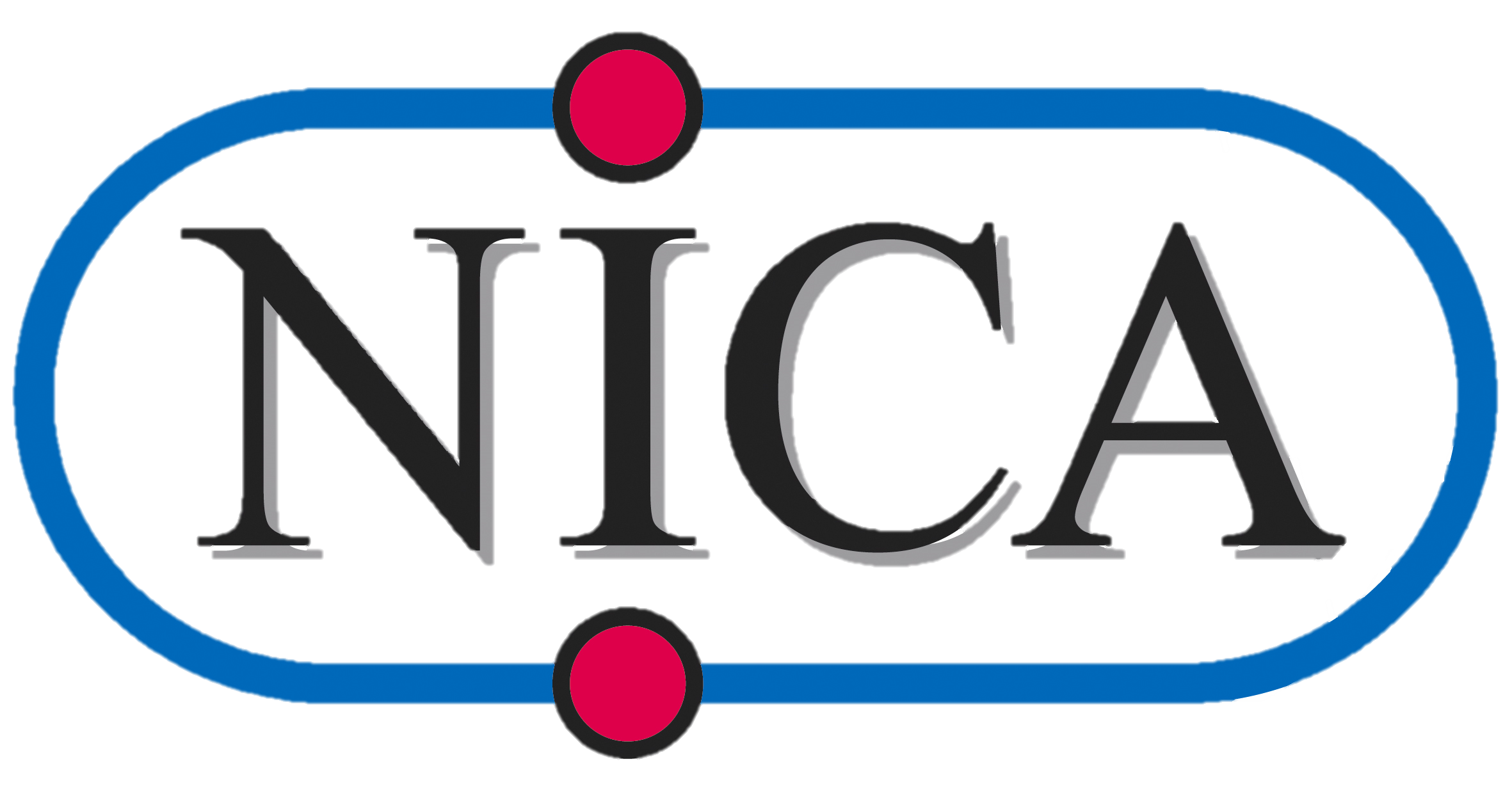 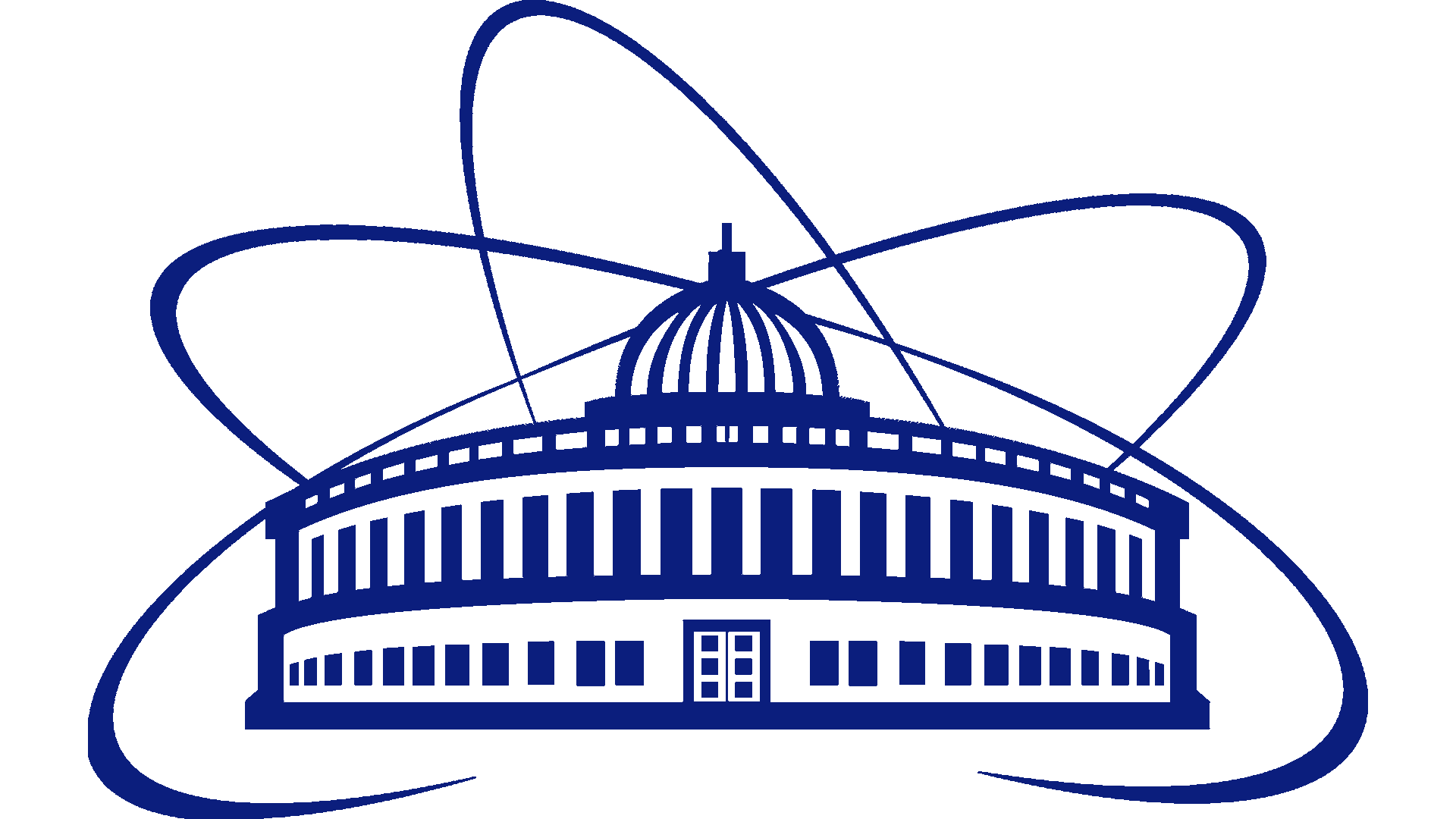 Структурная схема Коллайдера
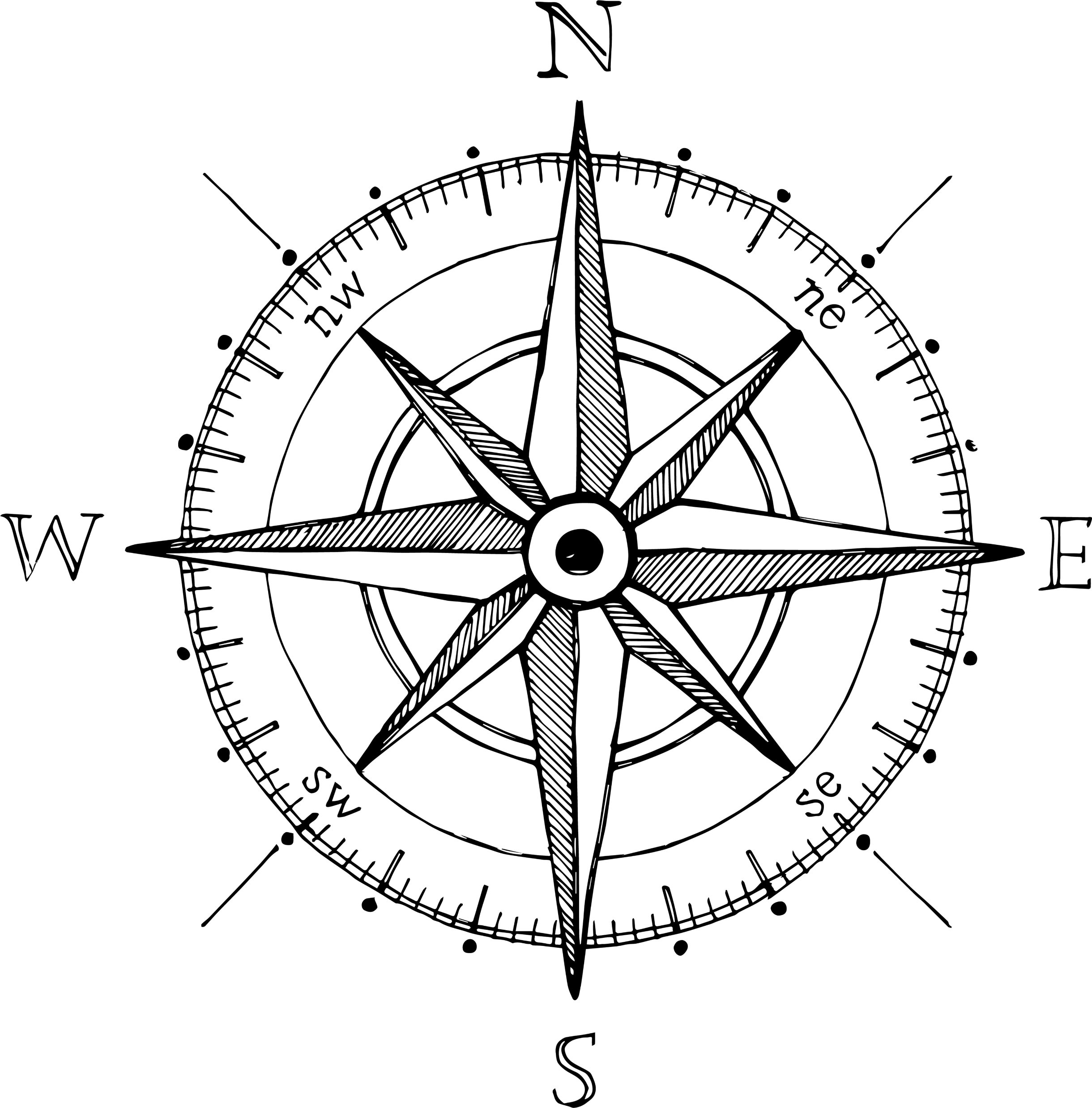 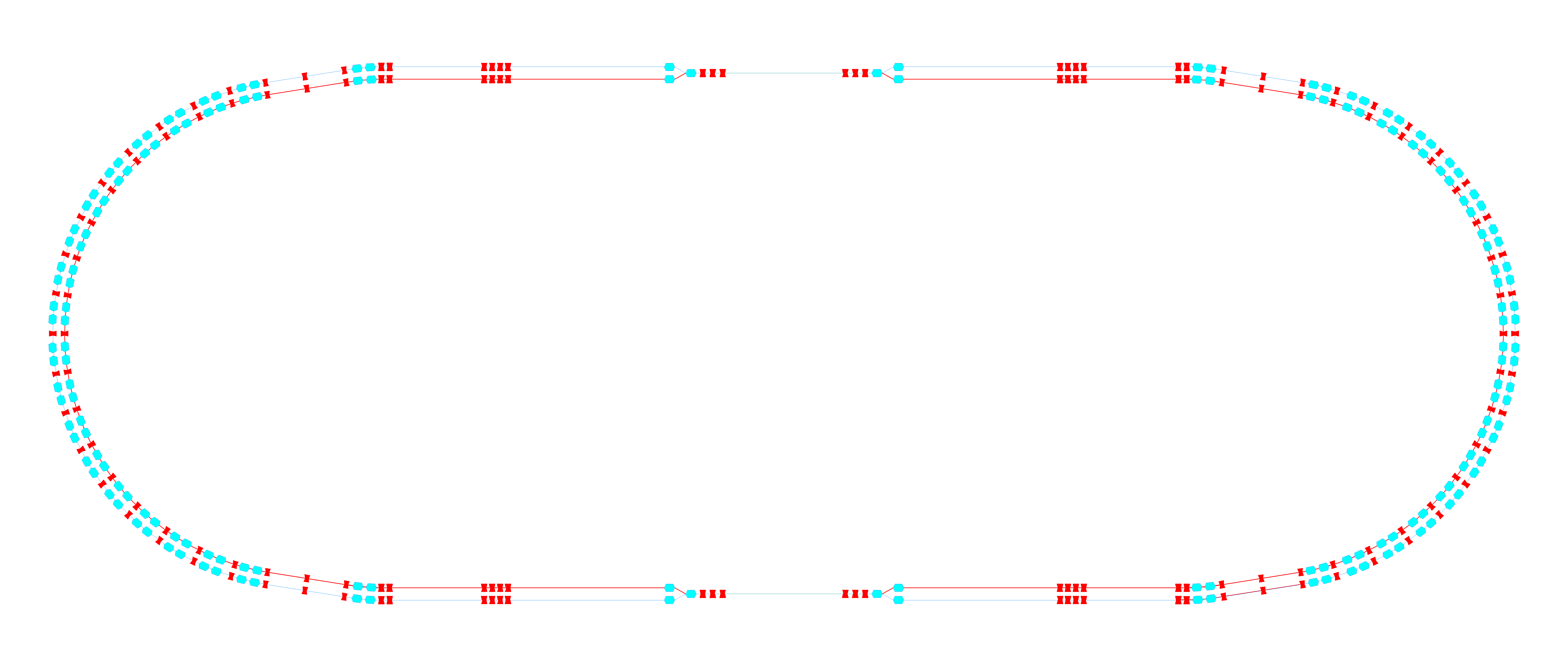 MPD
Инжекция 1
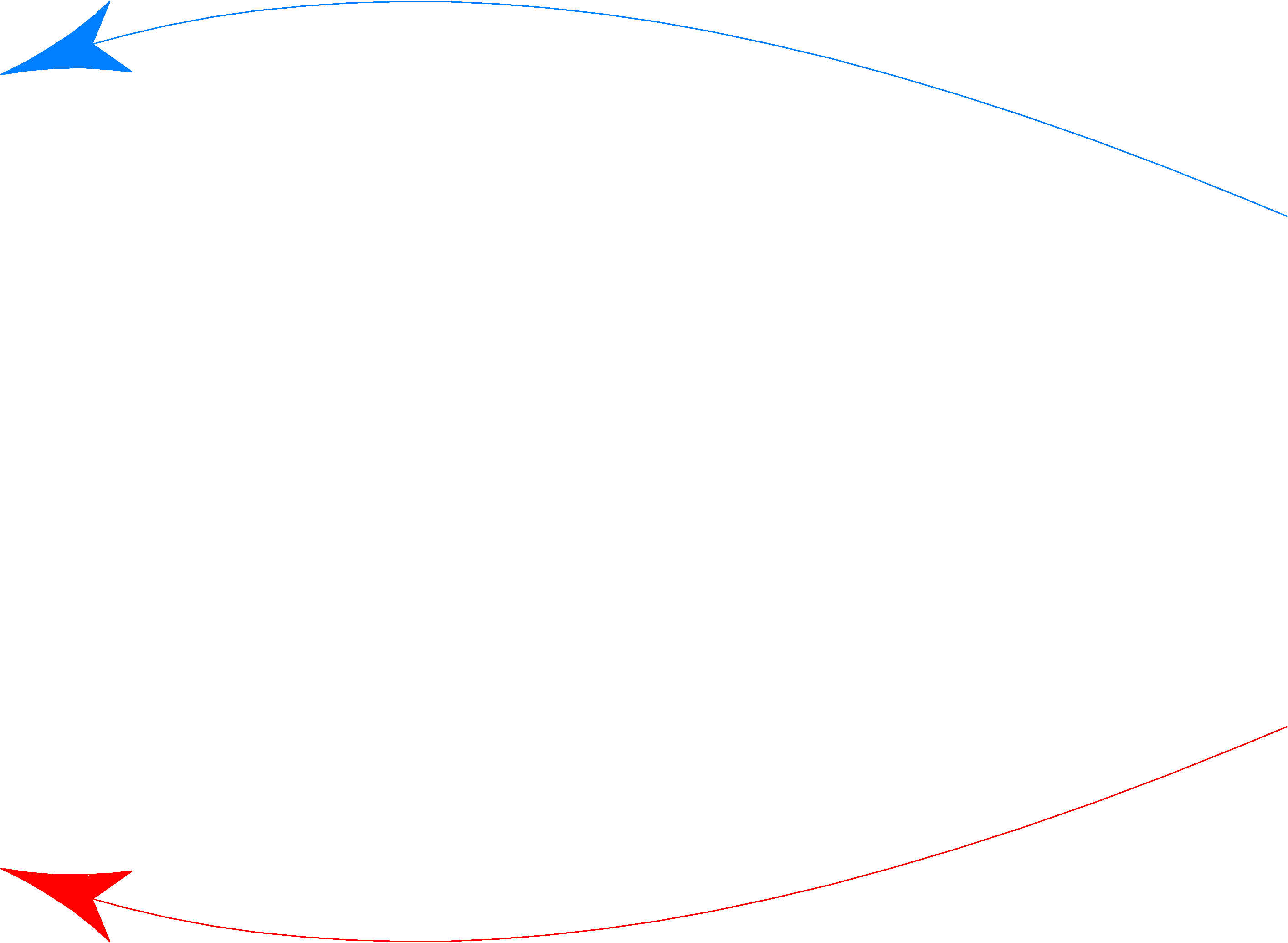 Арка W
Арка E
SPD
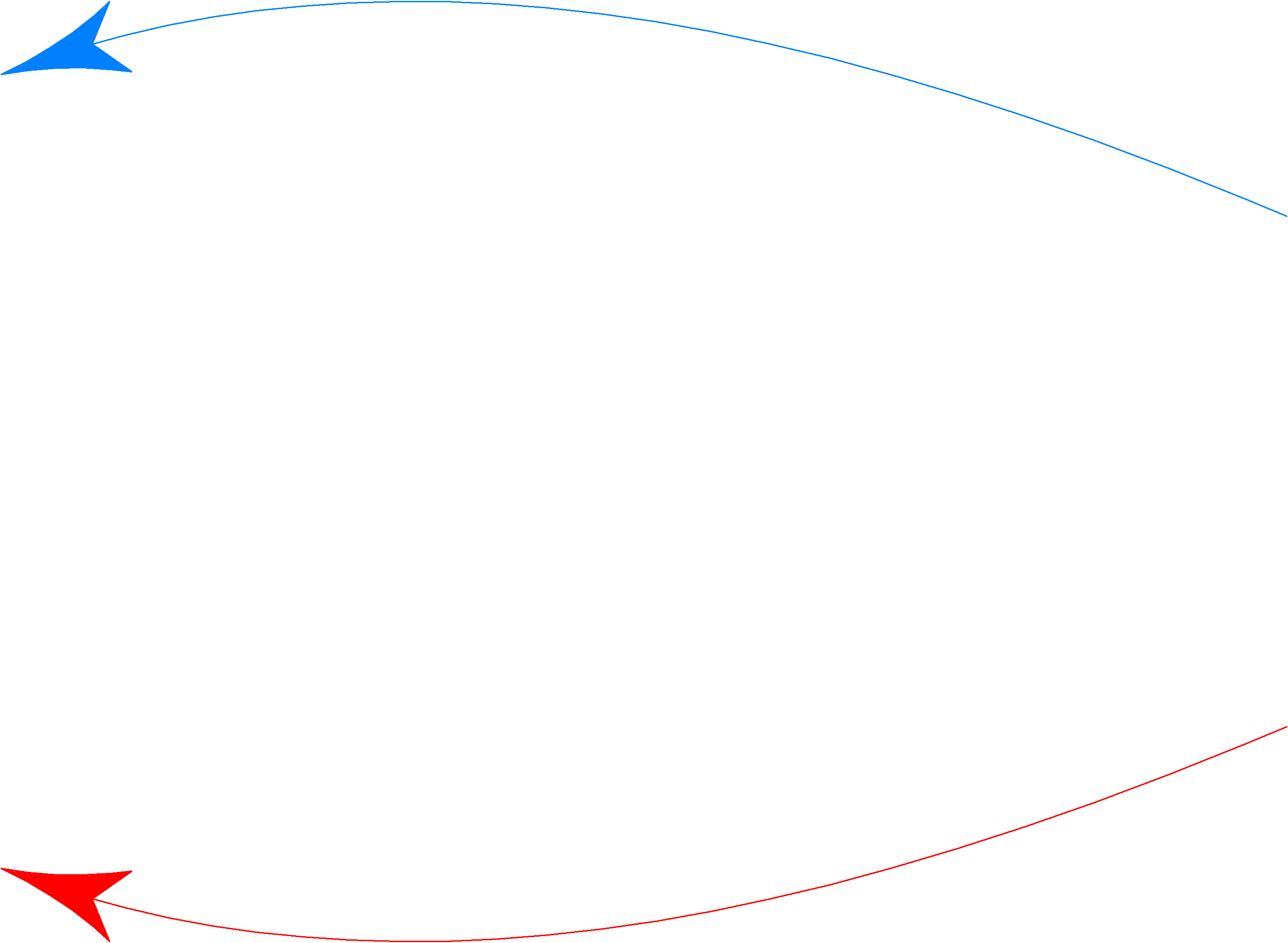 Инжекция 2
3
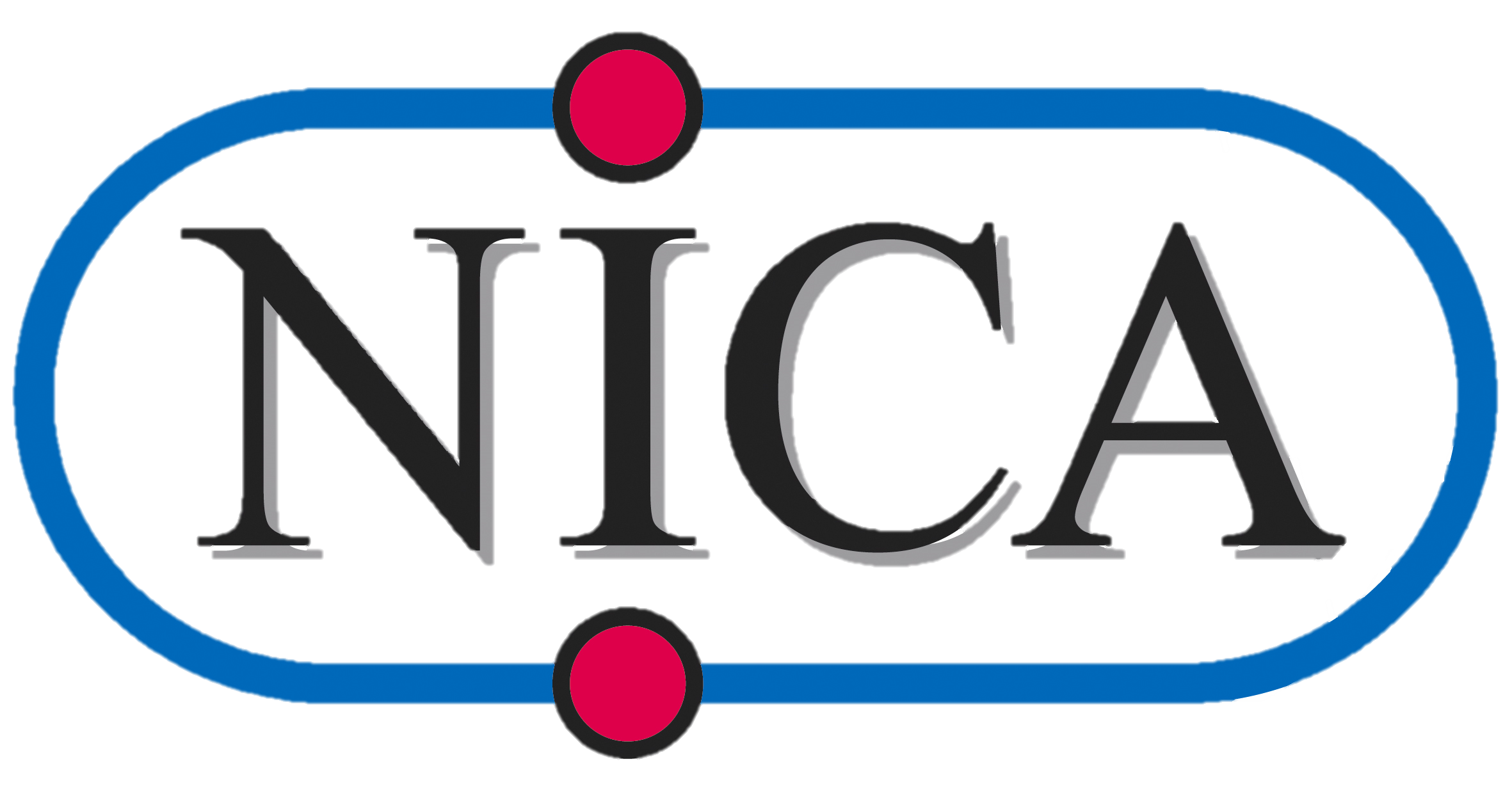 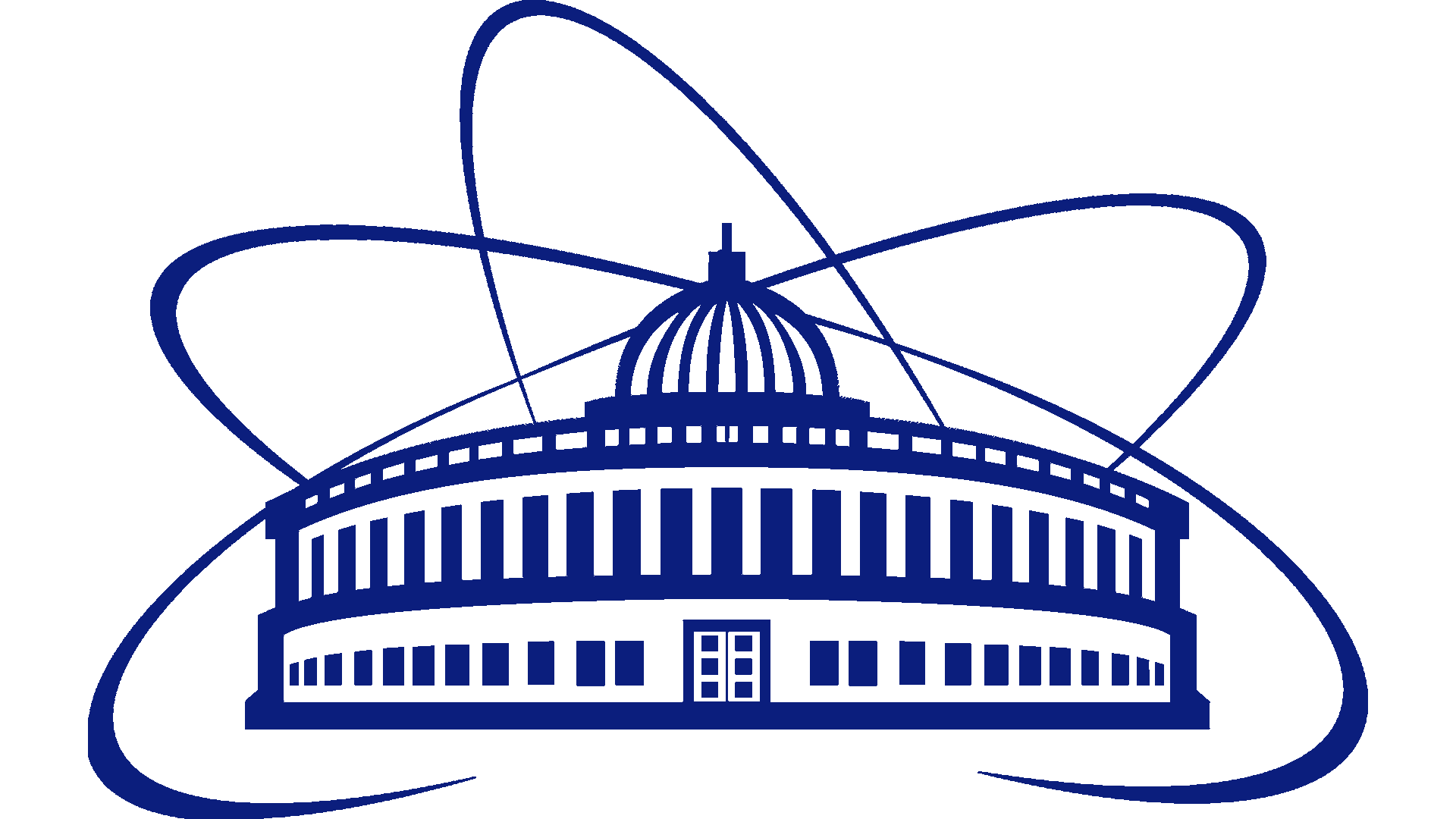 Структурная схема Коллайдера
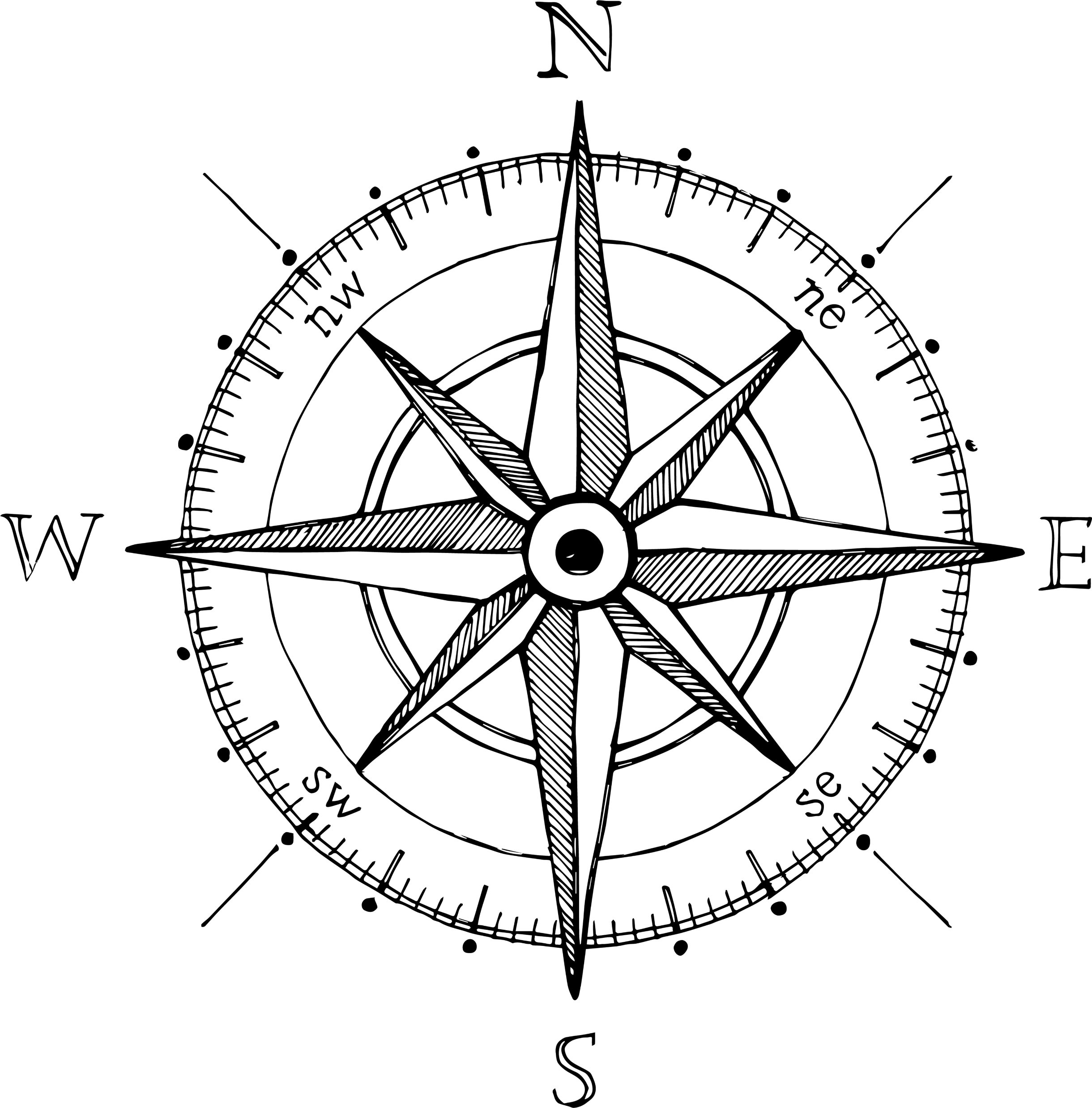 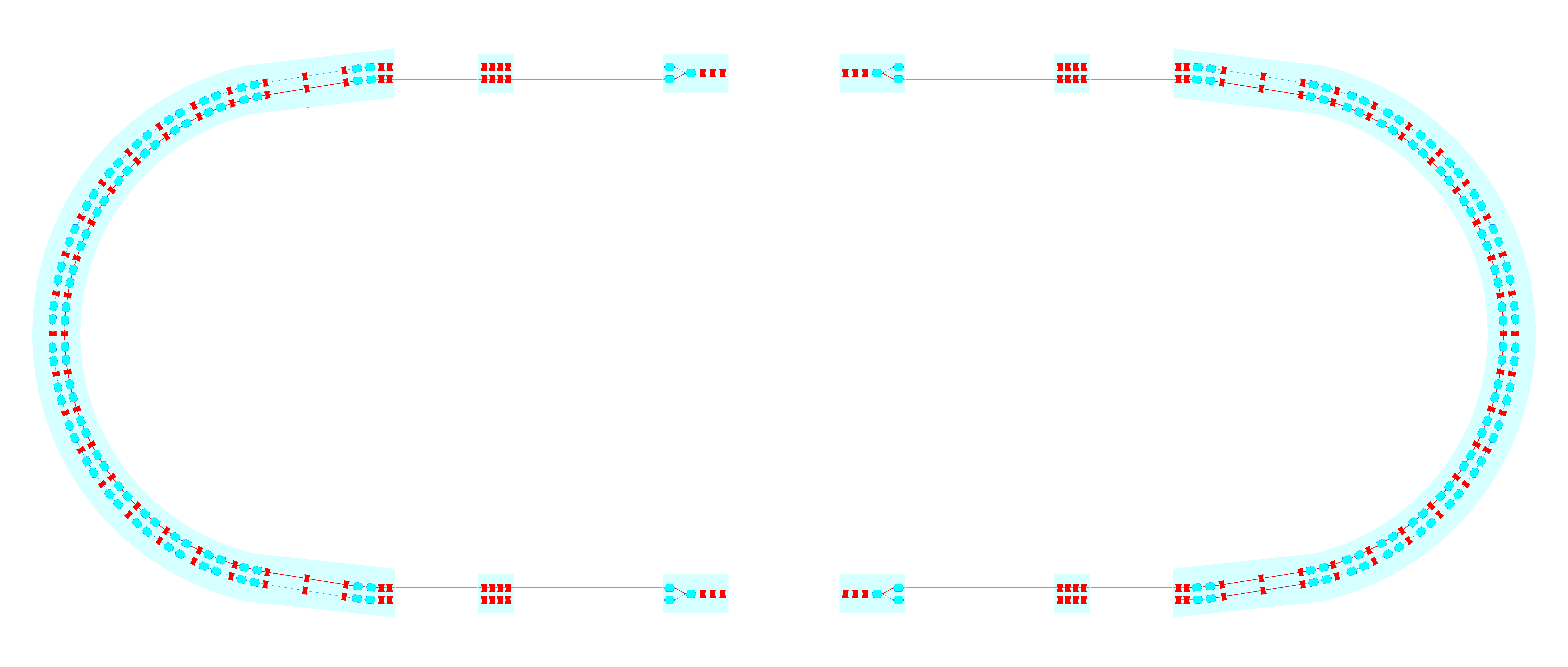 MPD
Инжекция 1
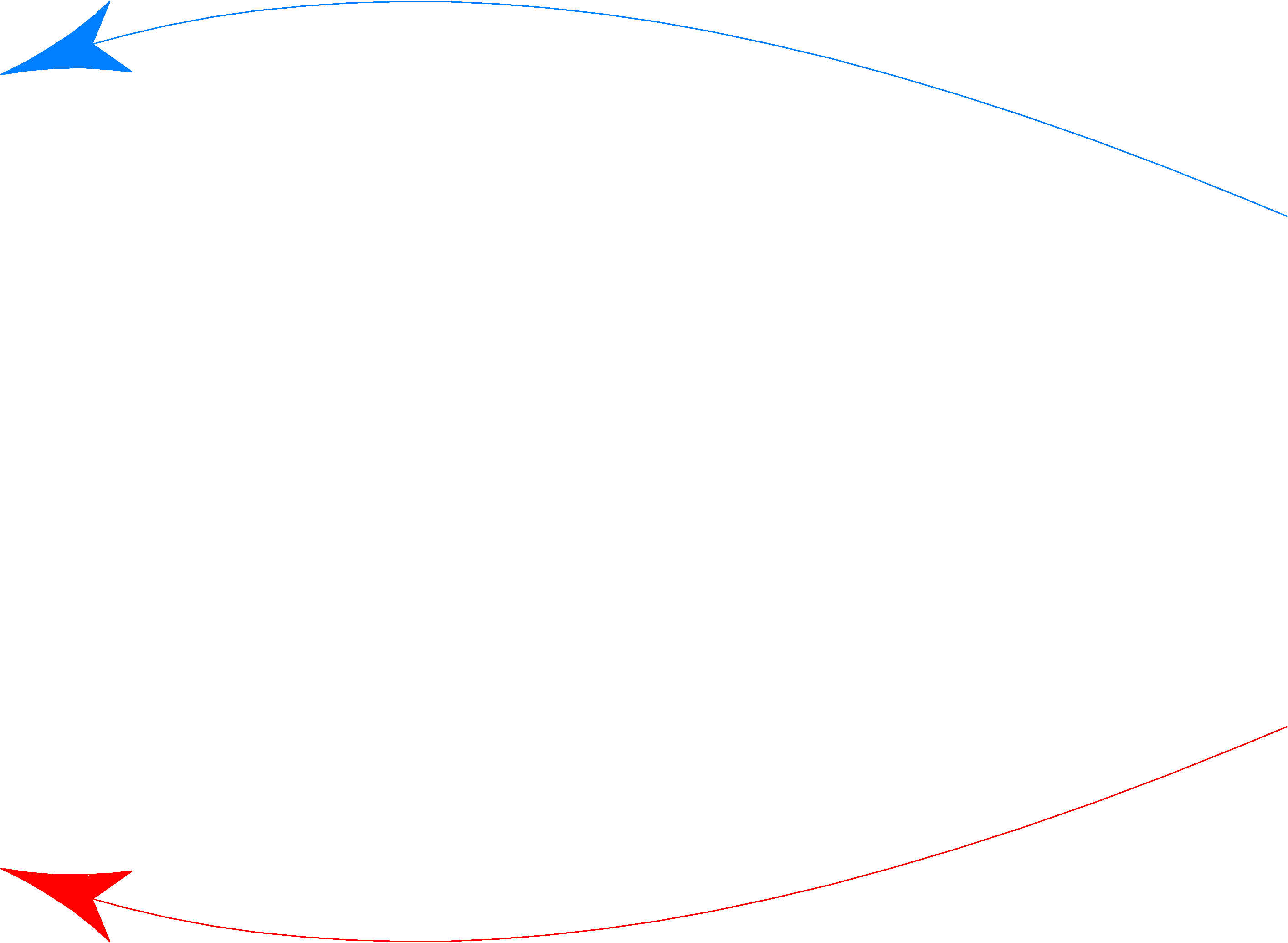 Арка W
Арка E
SPD
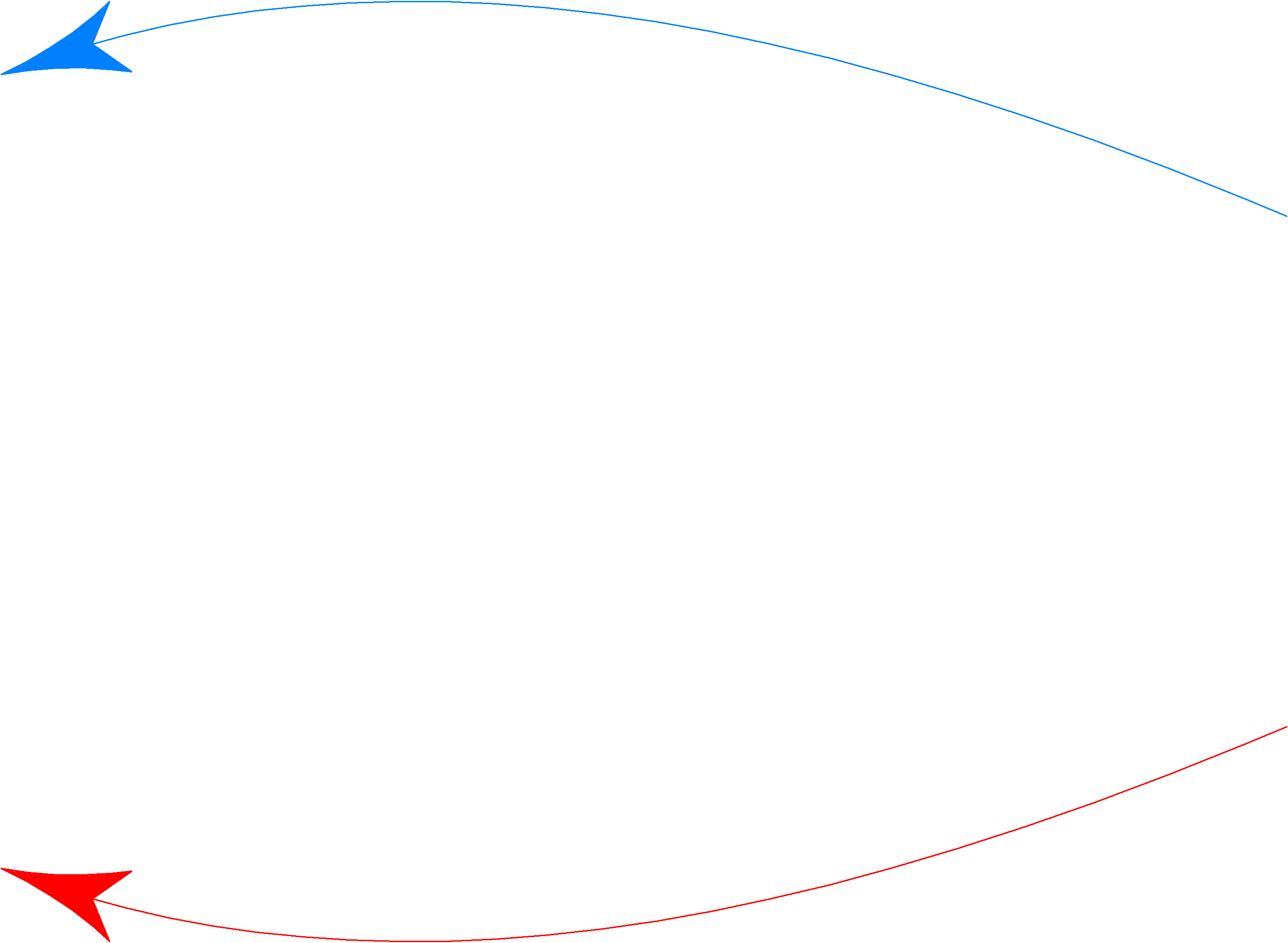 Инжекция 2
4
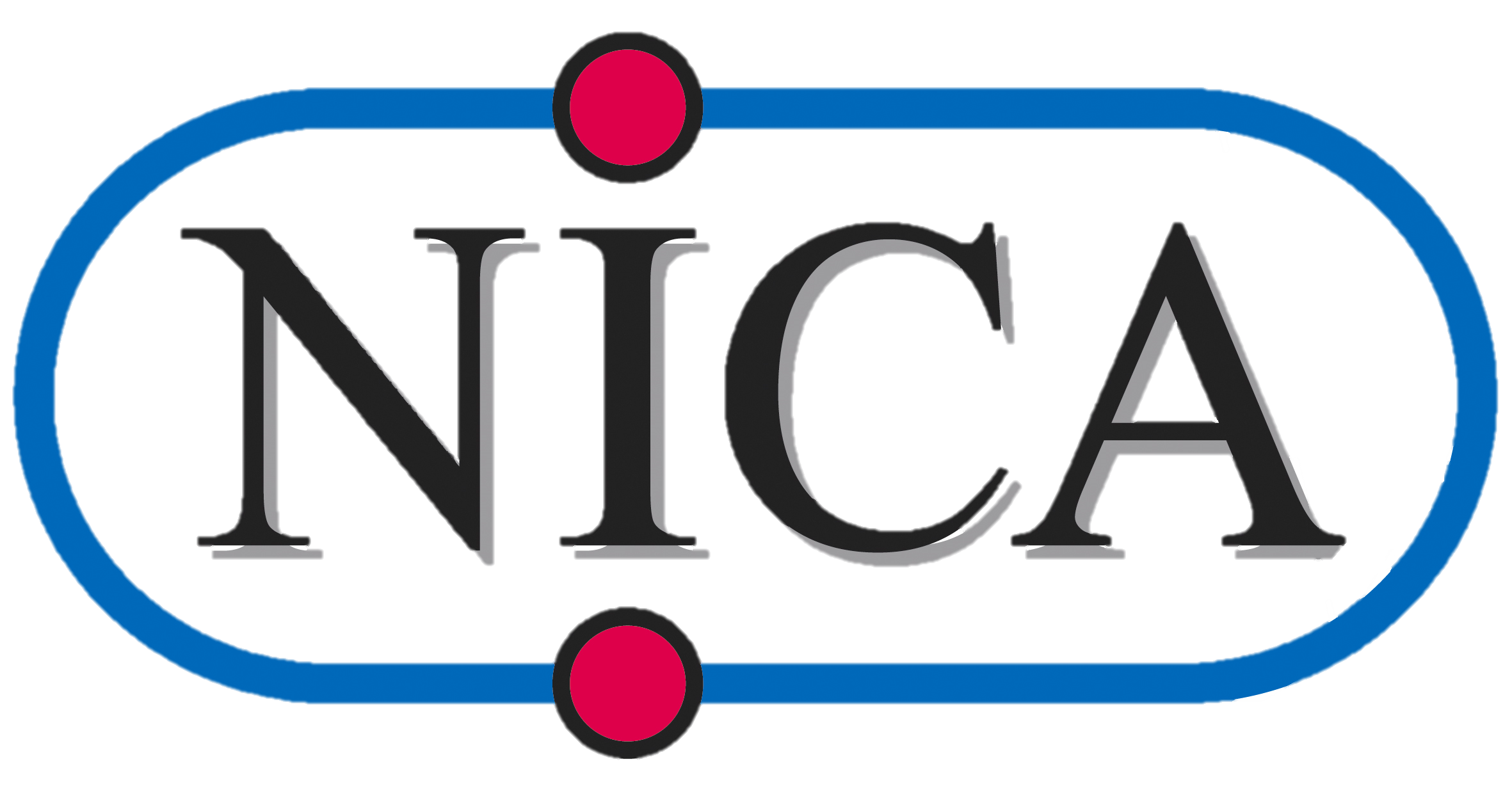 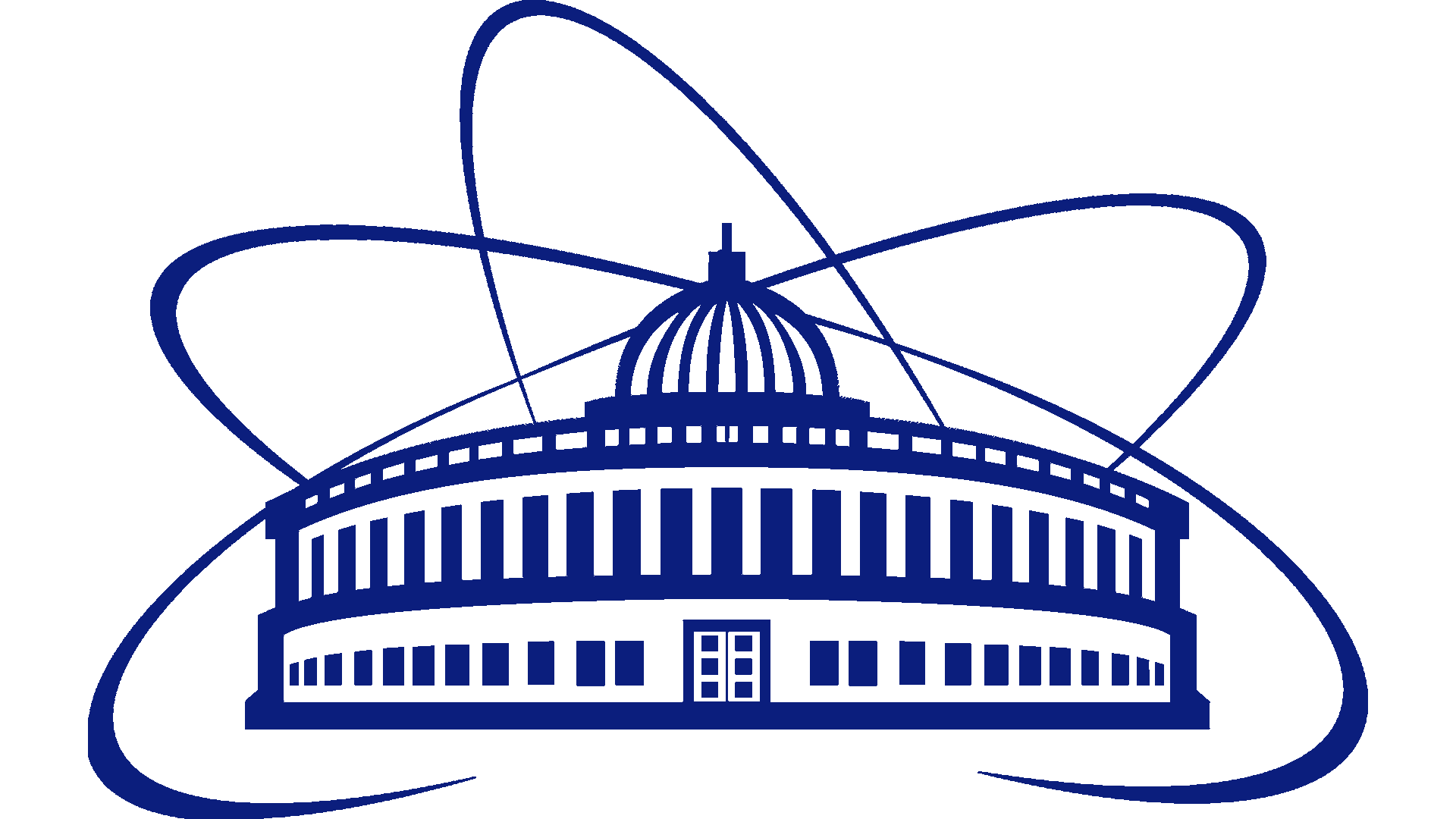 Структурная схема Коллайдера
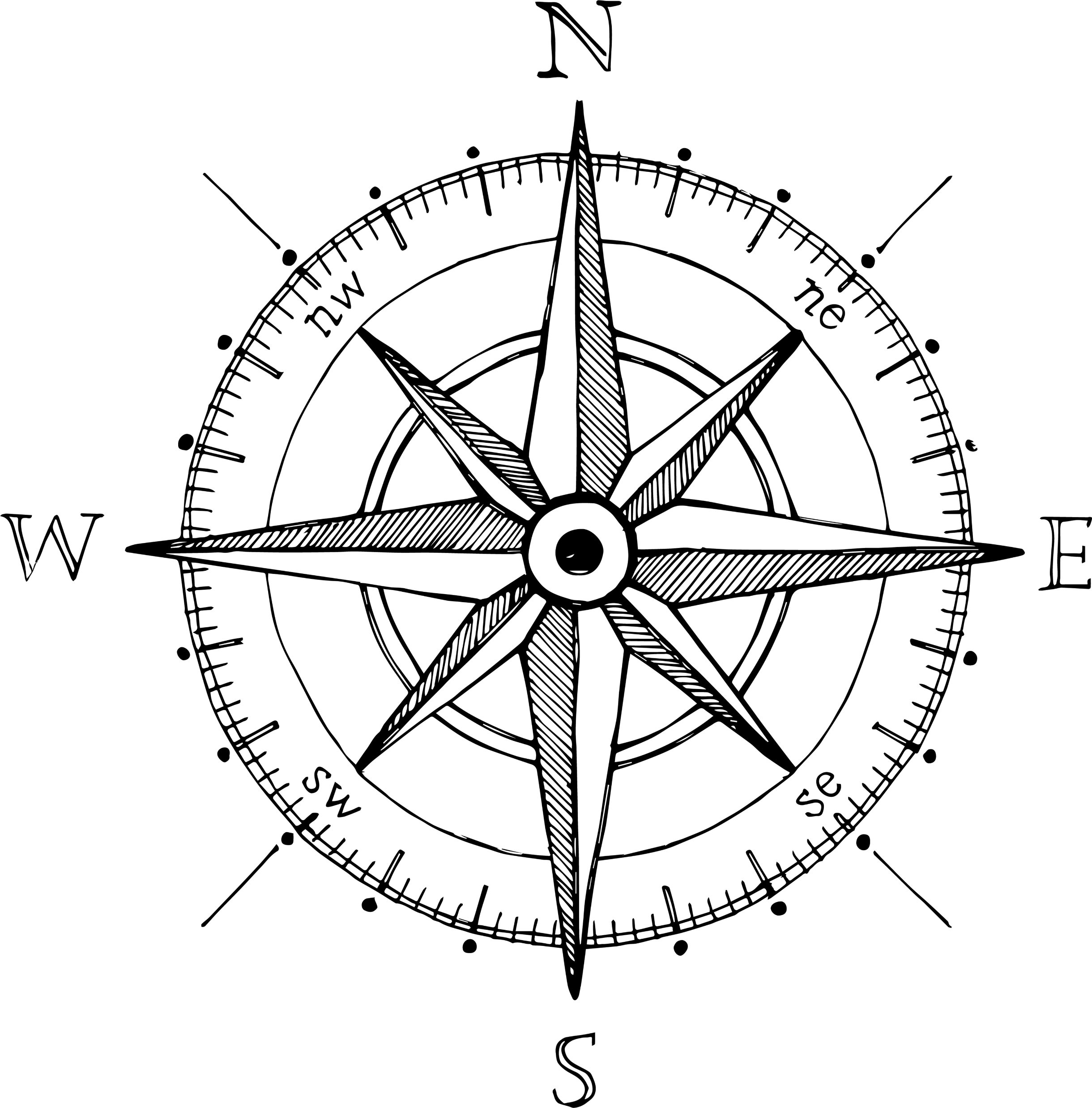 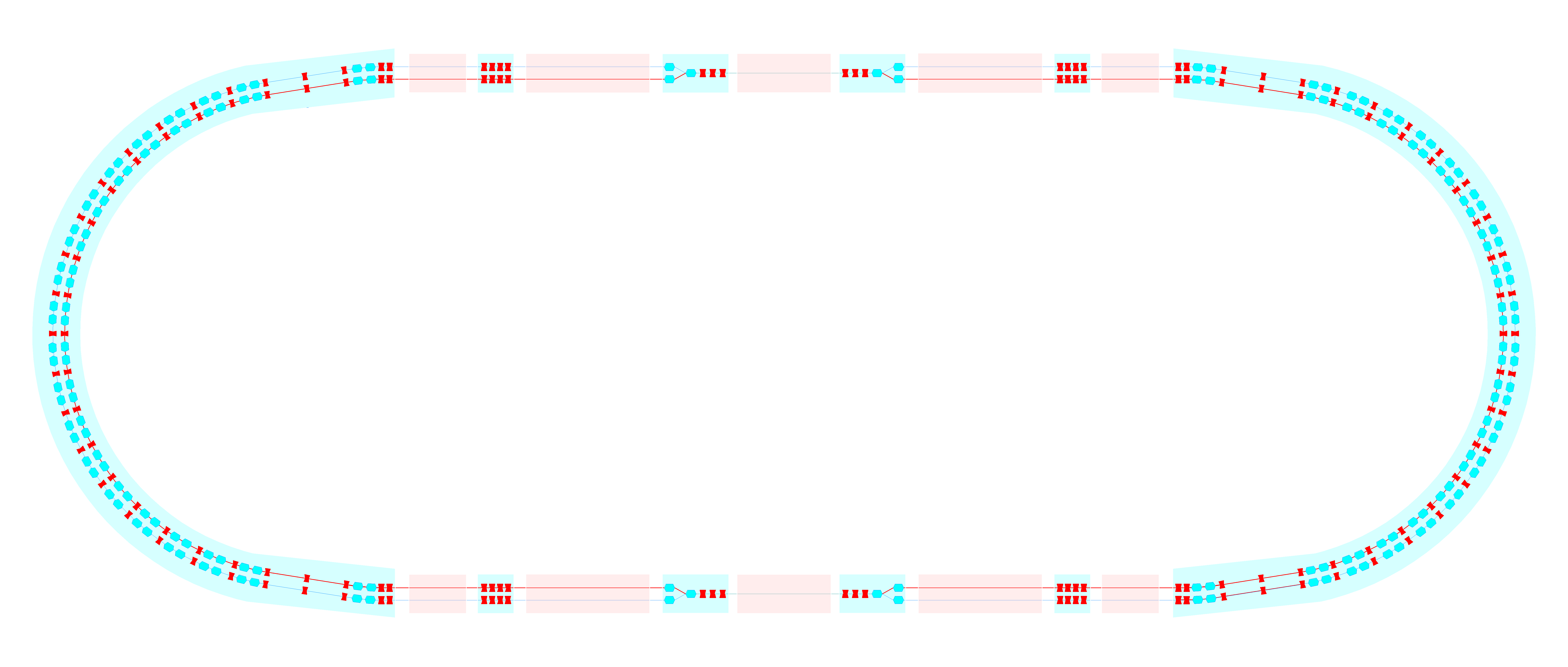 MPD
Инжекция 1
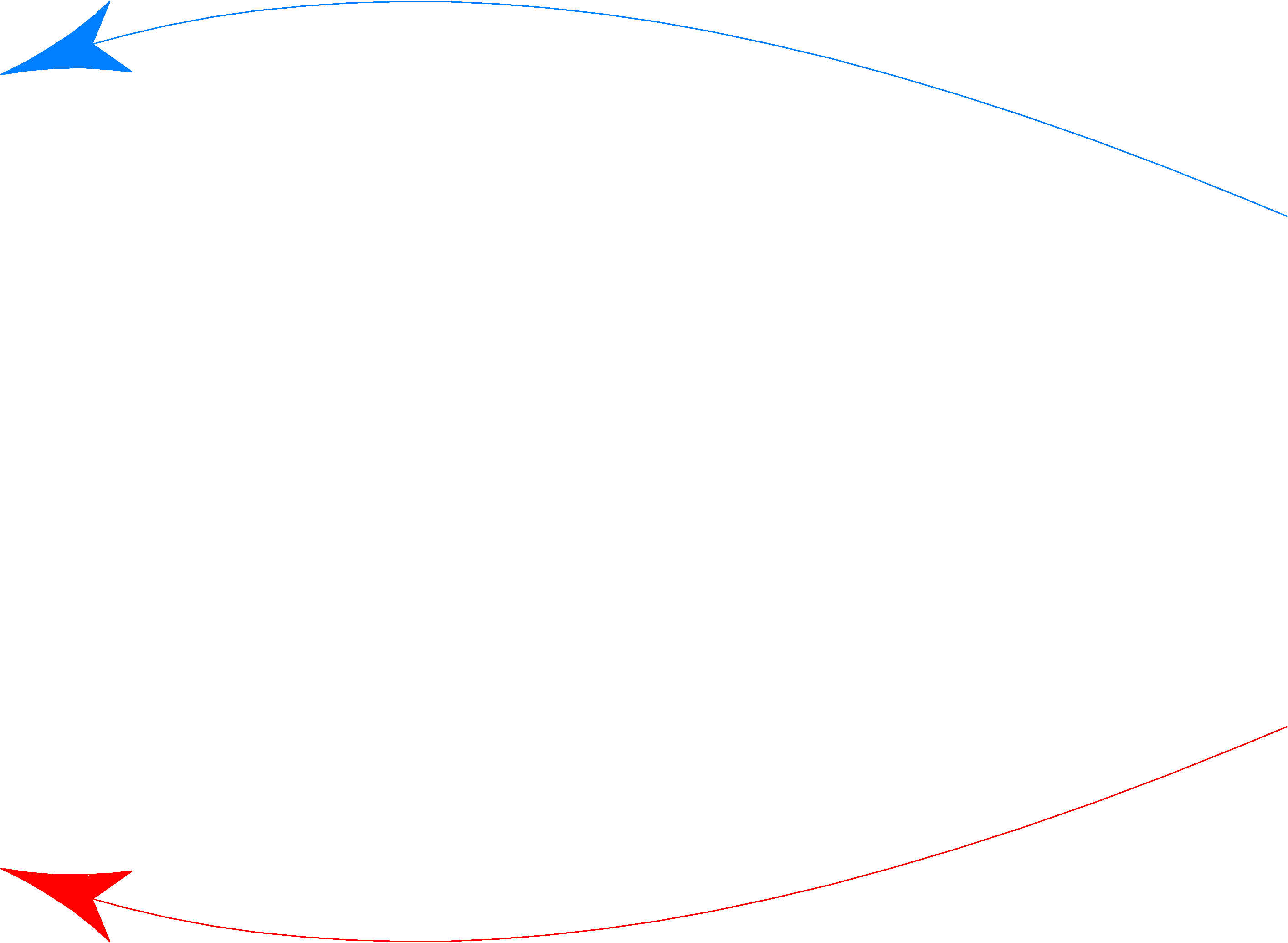 Арка W
Арка E
SPD
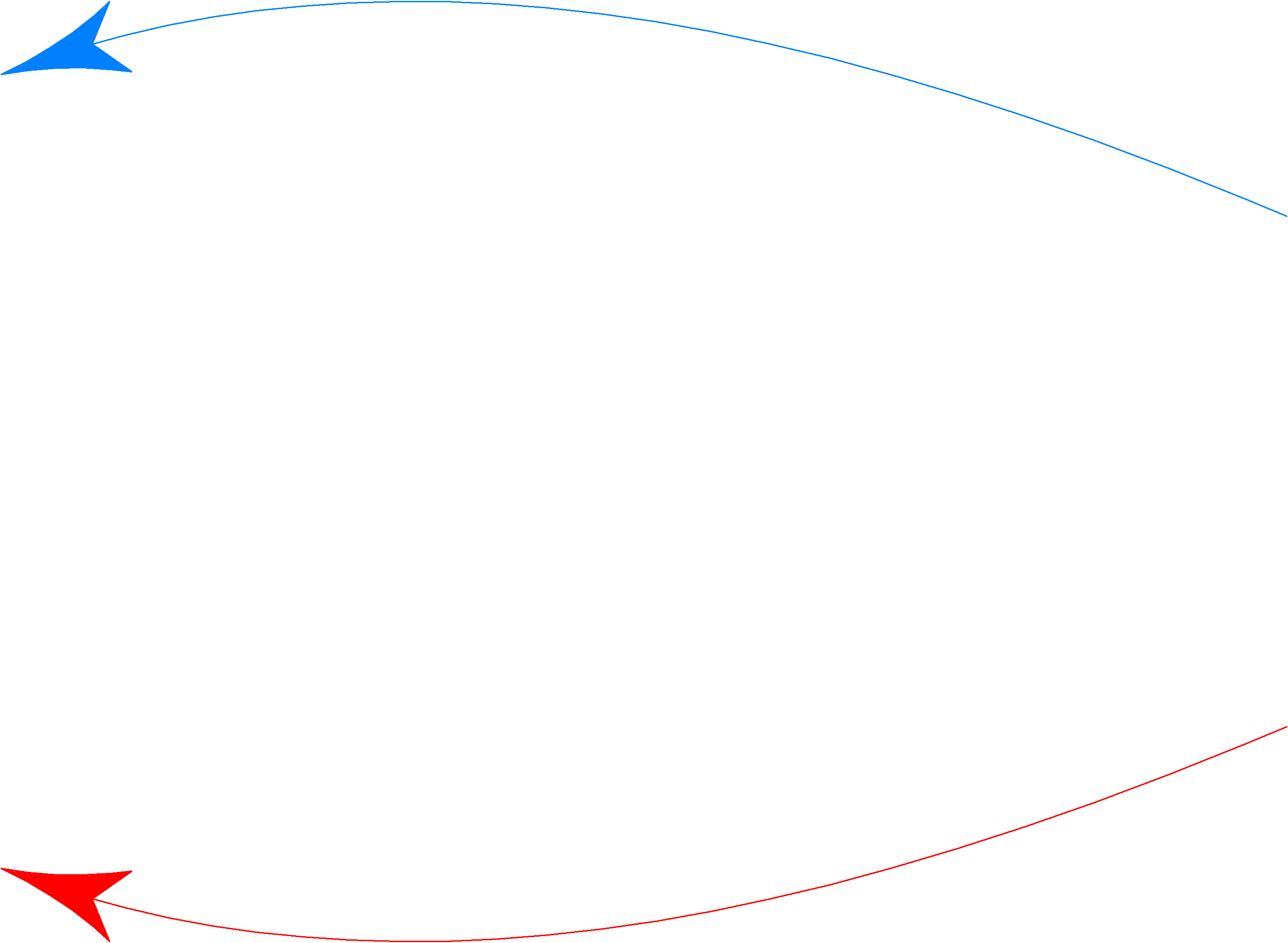 Инжекция 2
5
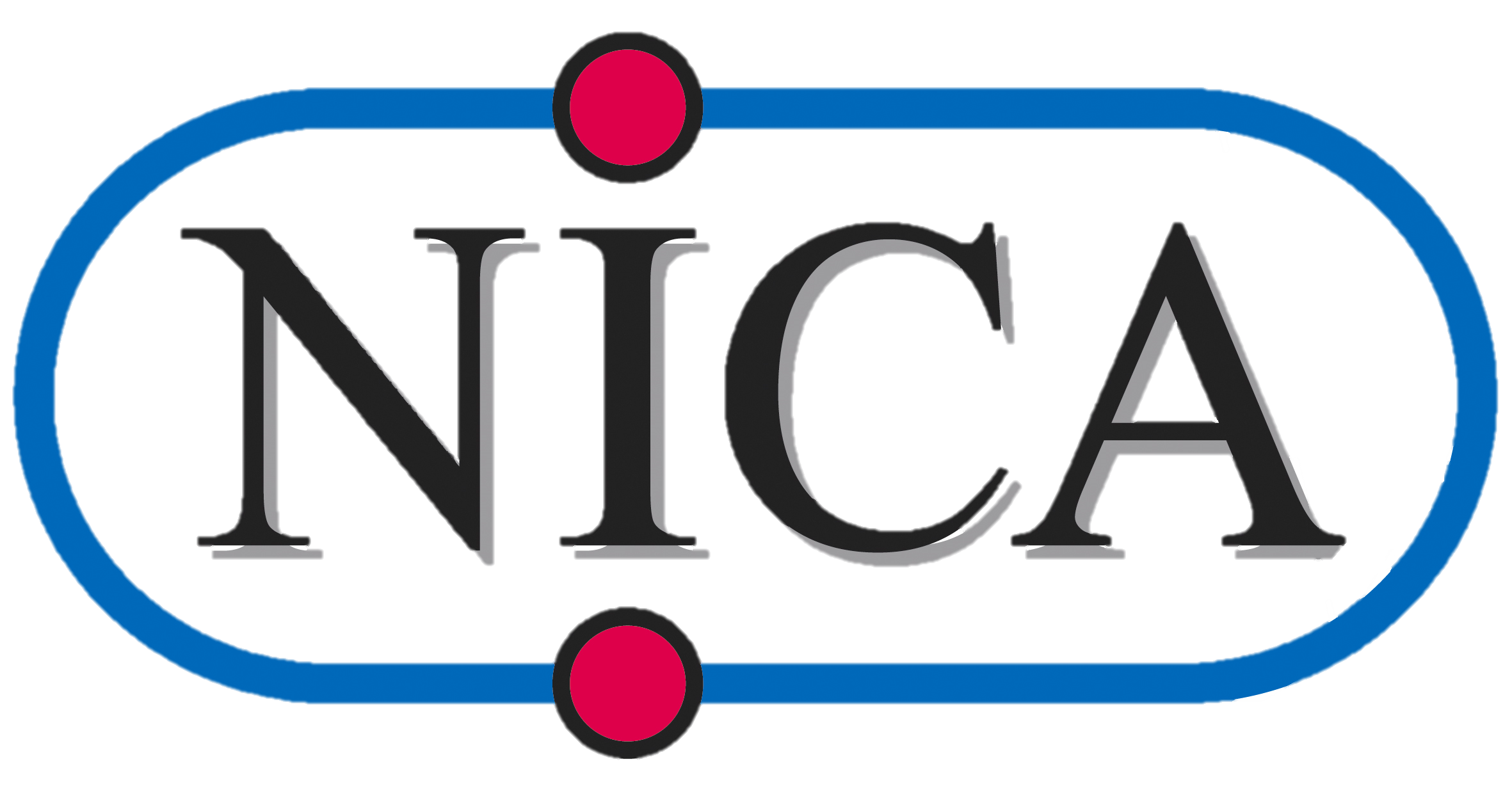 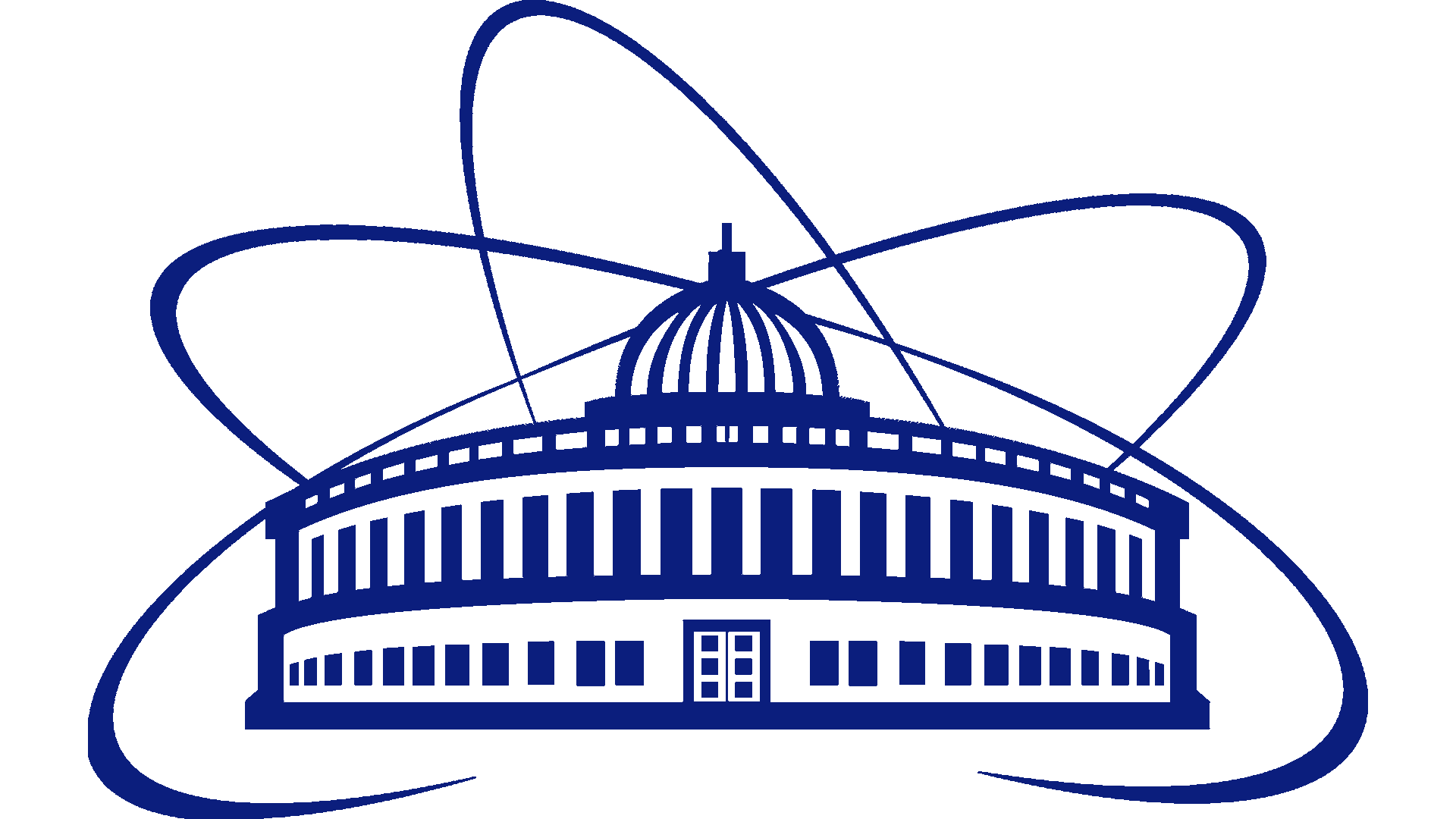 Структурная схема Коллайдера
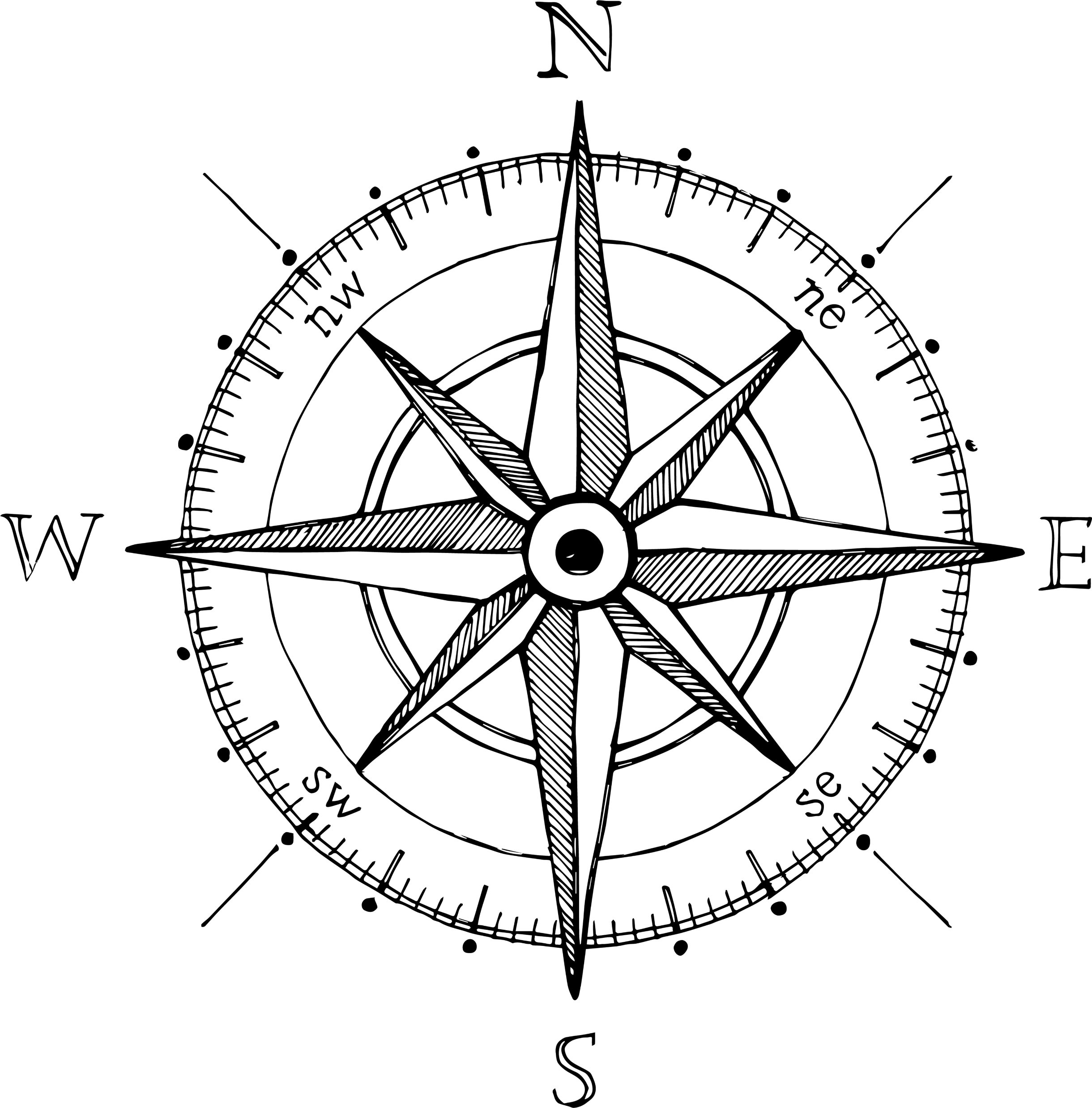 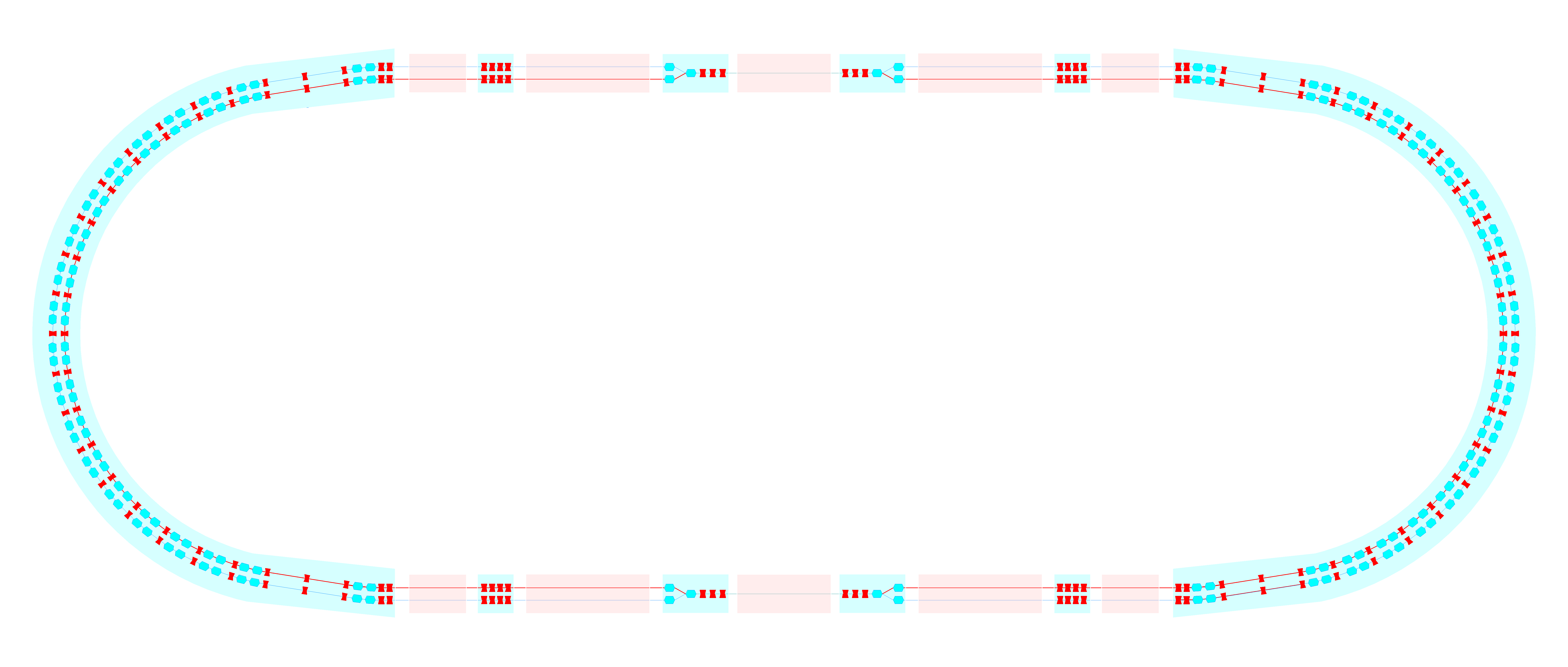 MPD
Инжекция 1
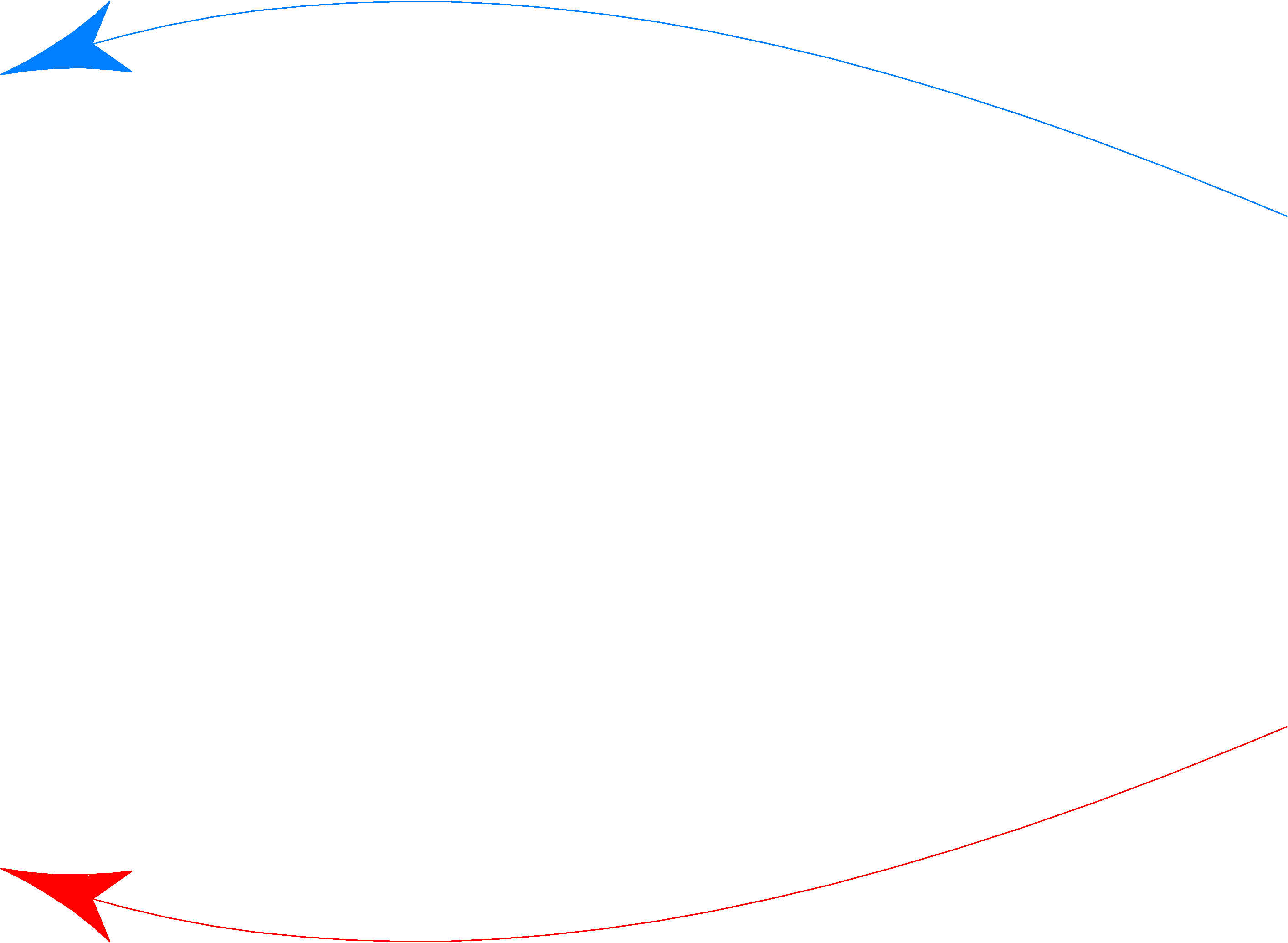 Рабочая температура ионопровода в холодных участках: 	4 ÷ 80 К
Рабочая температура ионопровода в теплых участках:       	комнатная температура

Общая длина Коллайдера:		503 м
Длина холодного ионопровода: 	350 м
Длина теплого ионопровода:		153 м
Арка W
Арка E
SPD
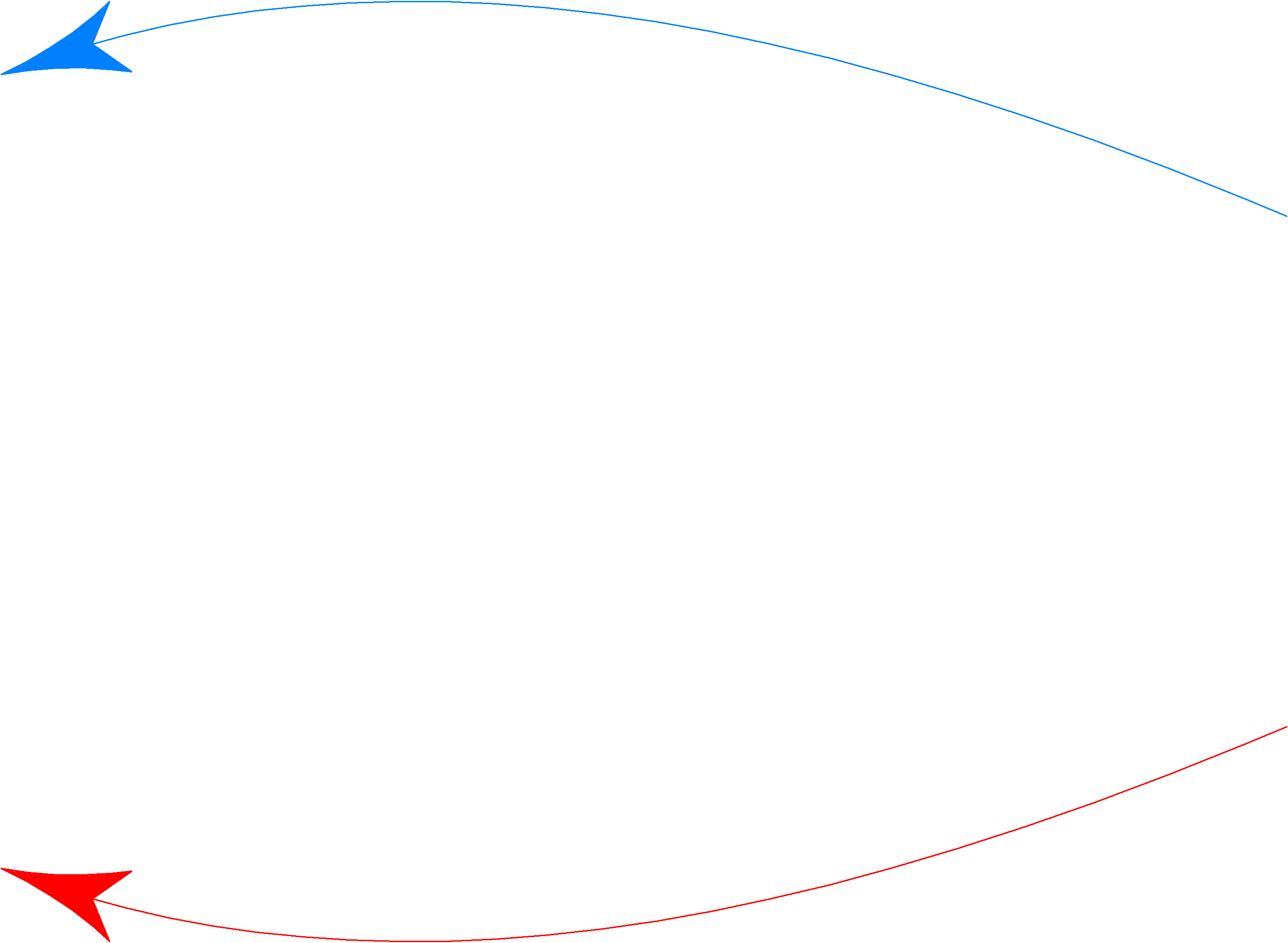 Инжекция 2
6
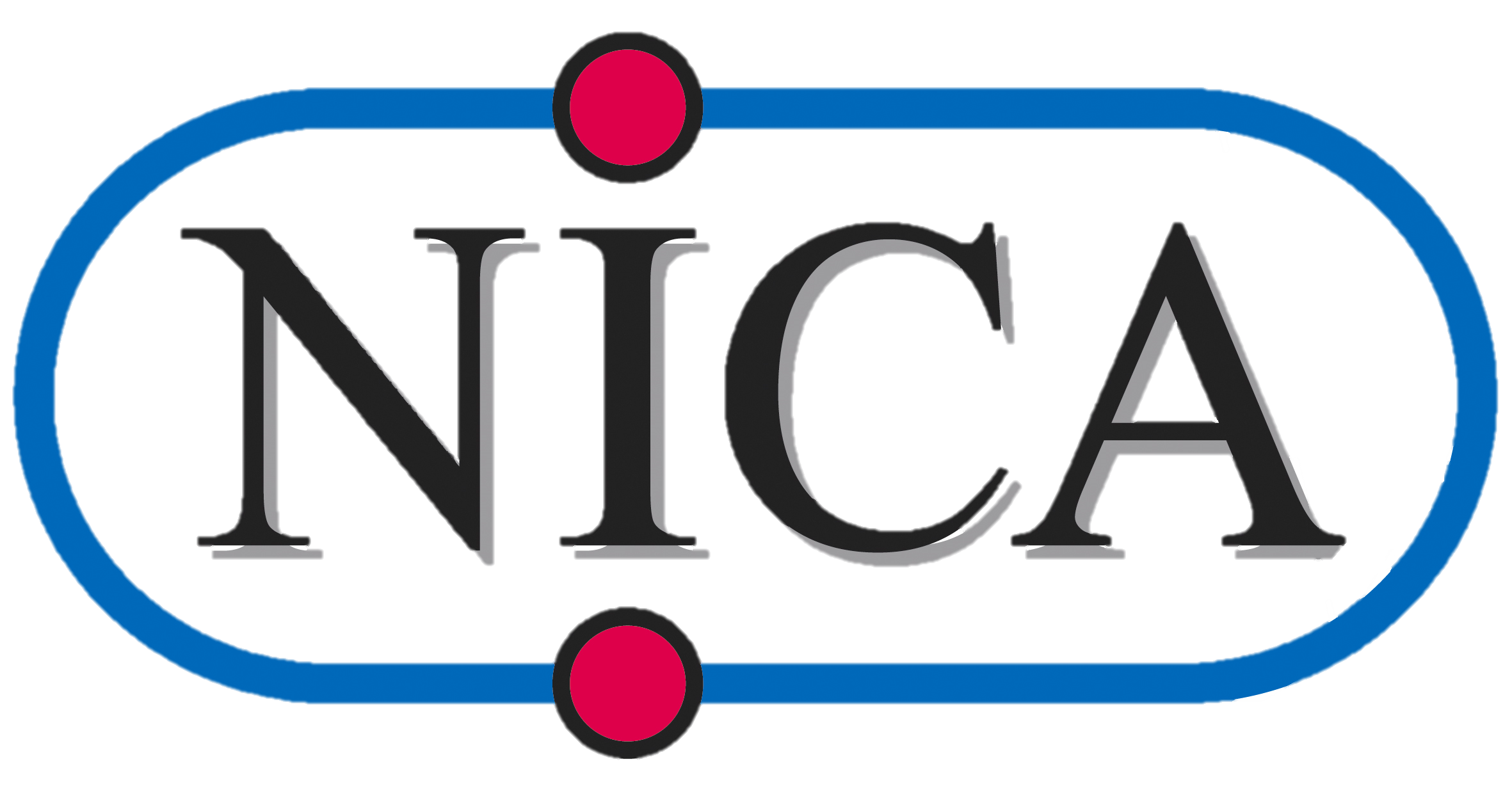 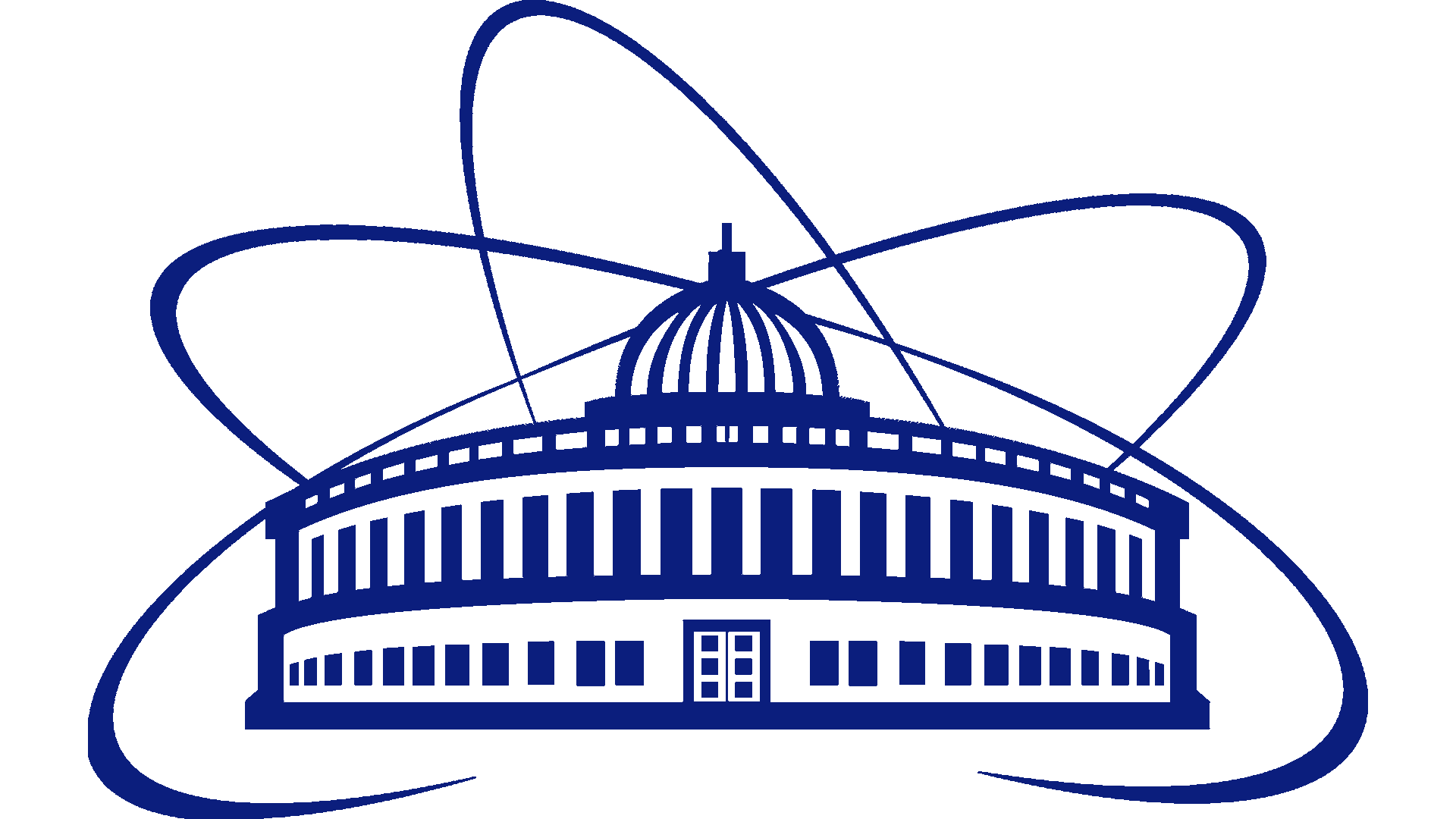 Затворы теплых и холодных промежутков
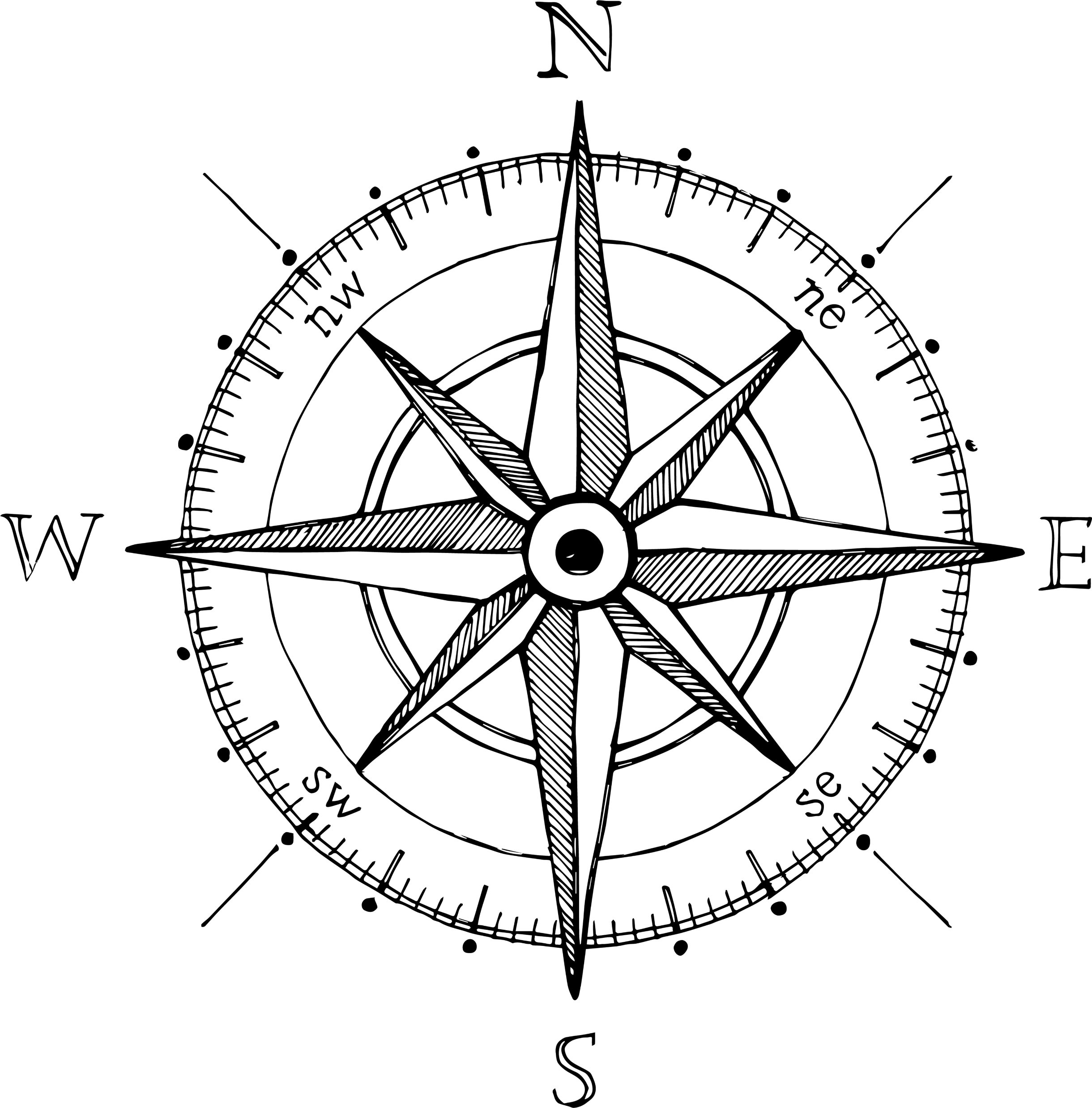 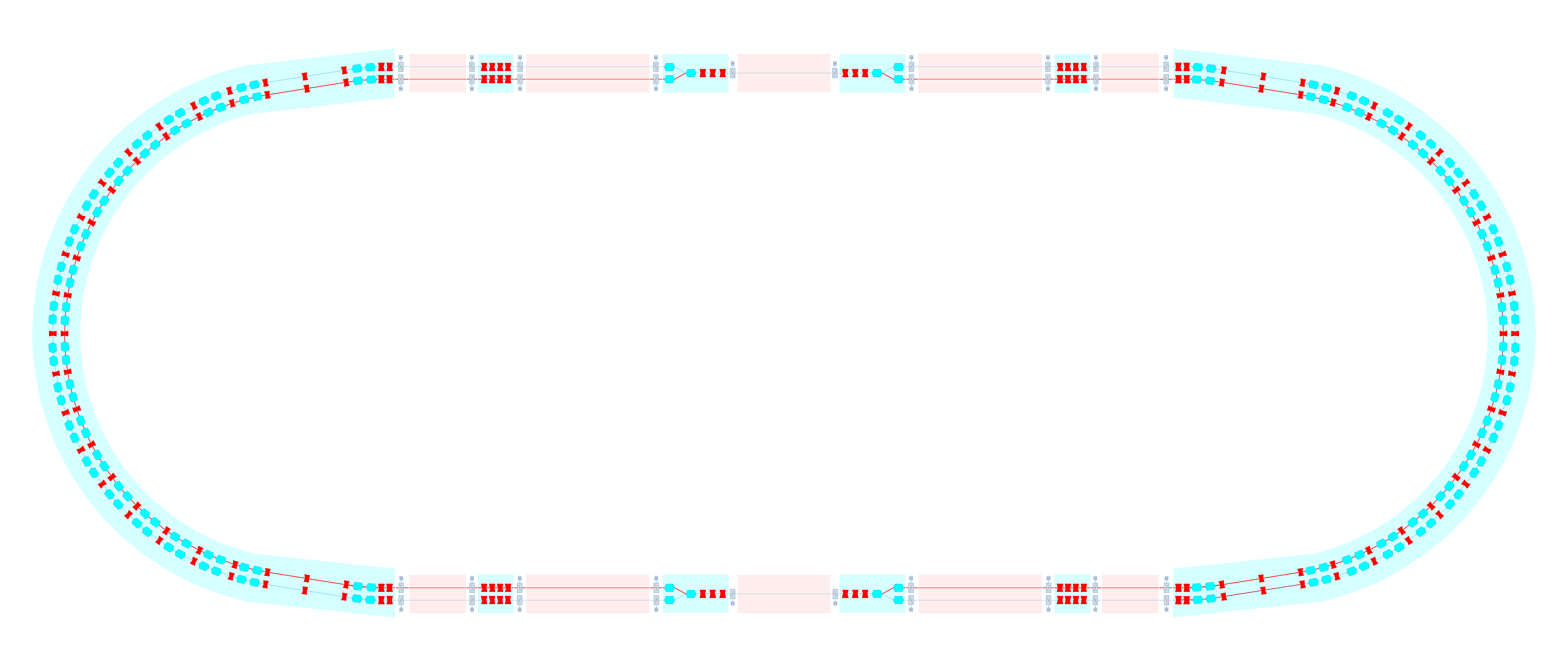 MPD
Инжекция 1
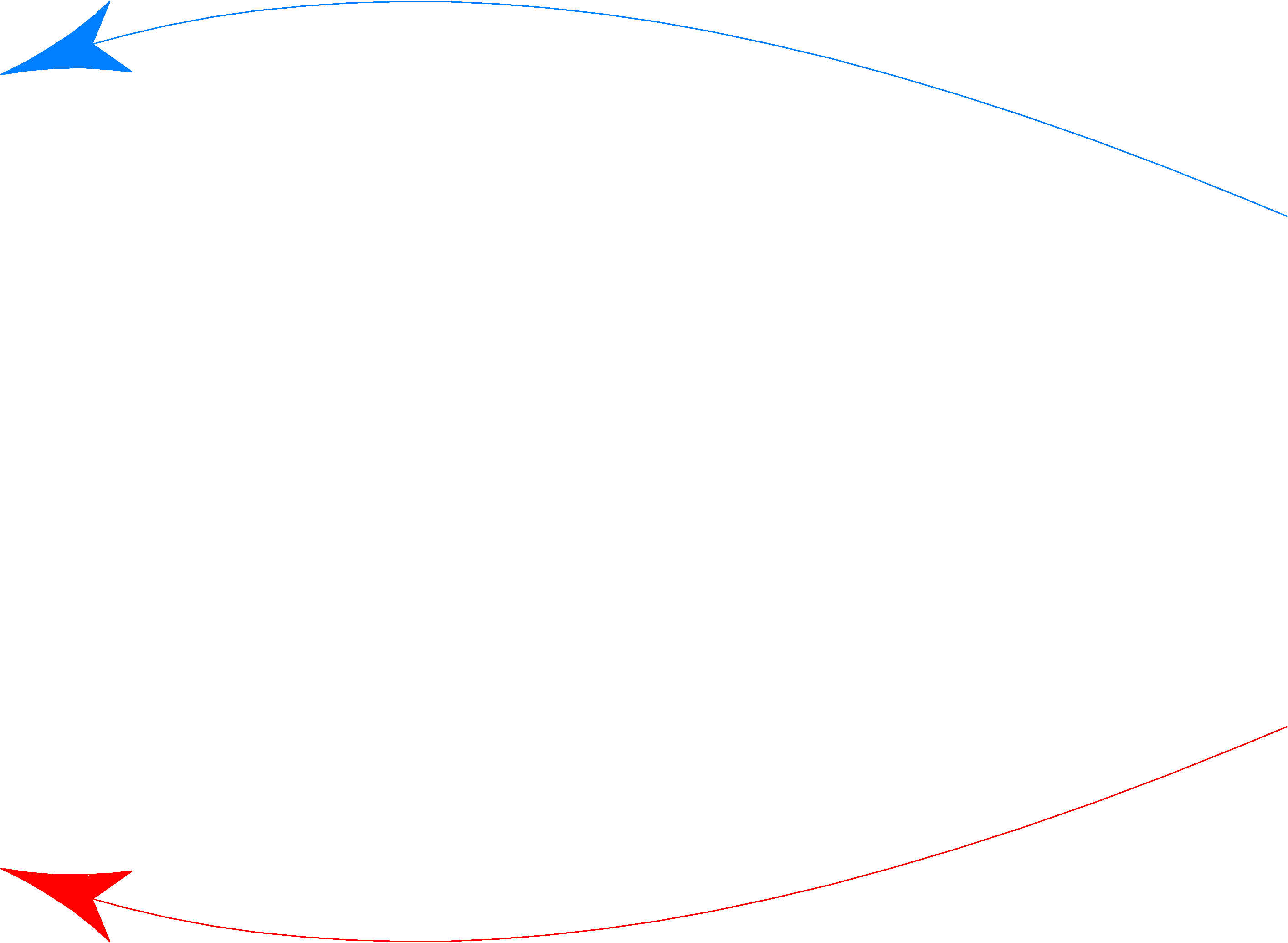 Арка W
Арка E
SPD
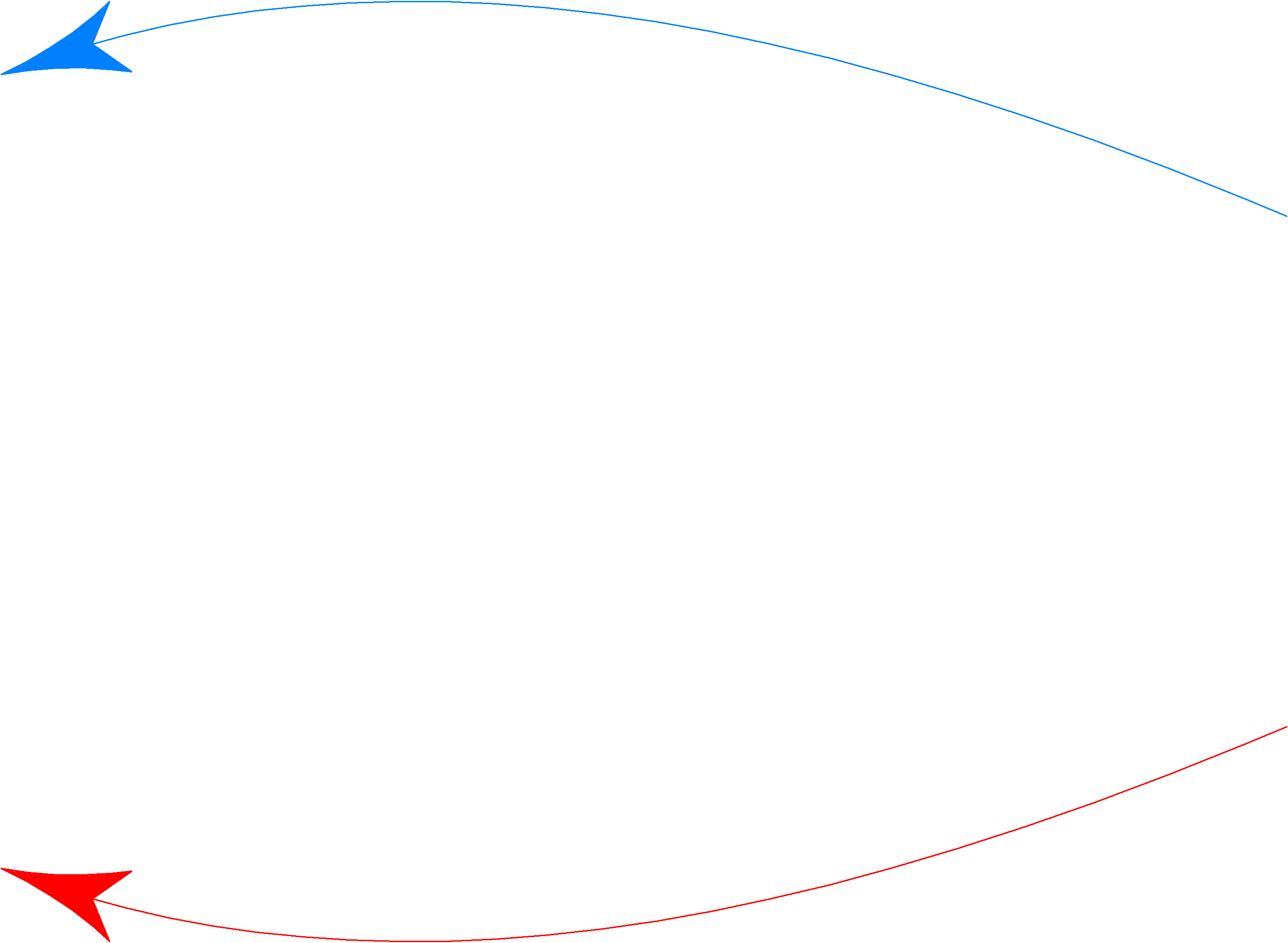 Инжекция 2
7
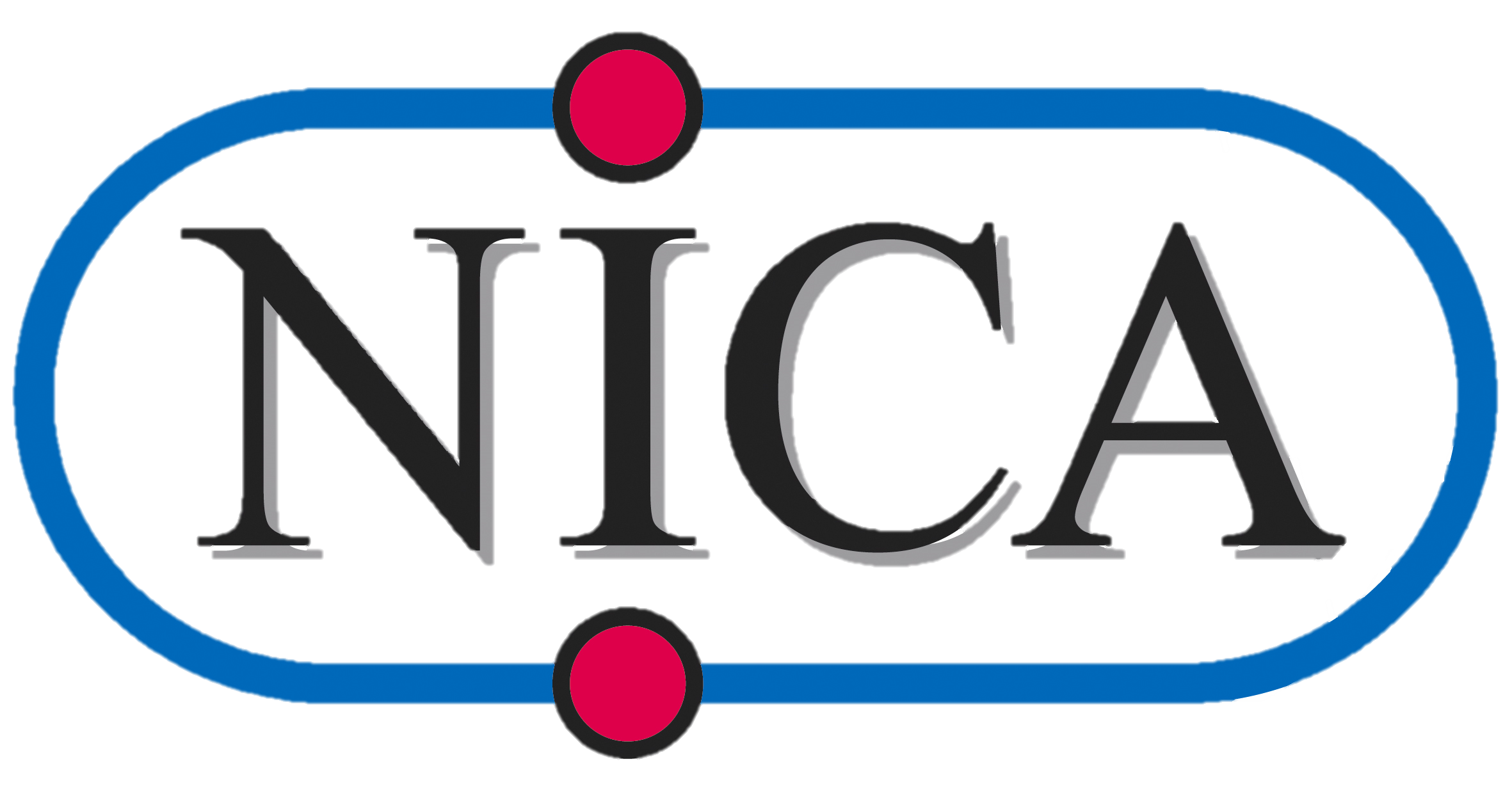 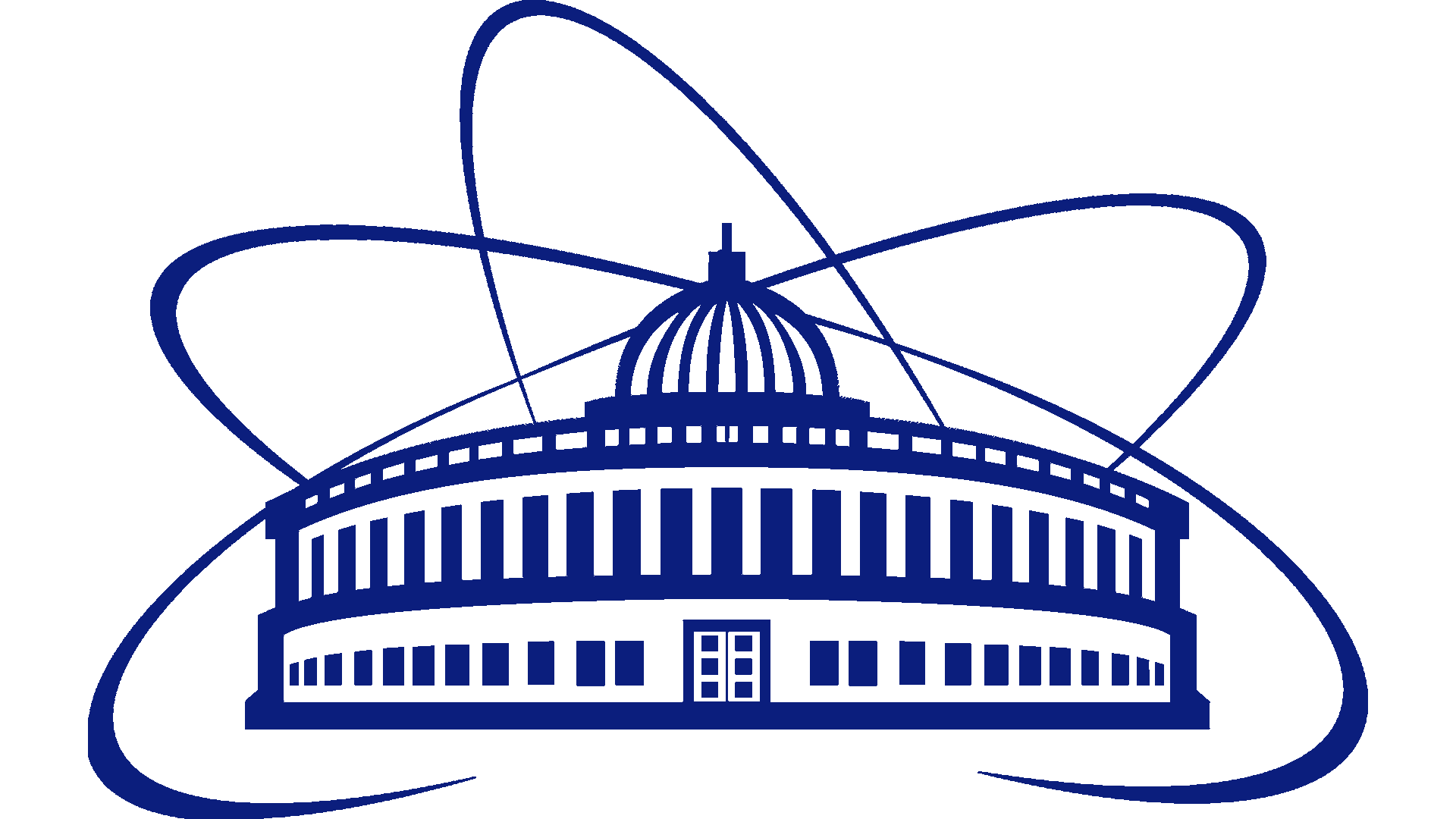 Затворы теплых и холодных промежутков
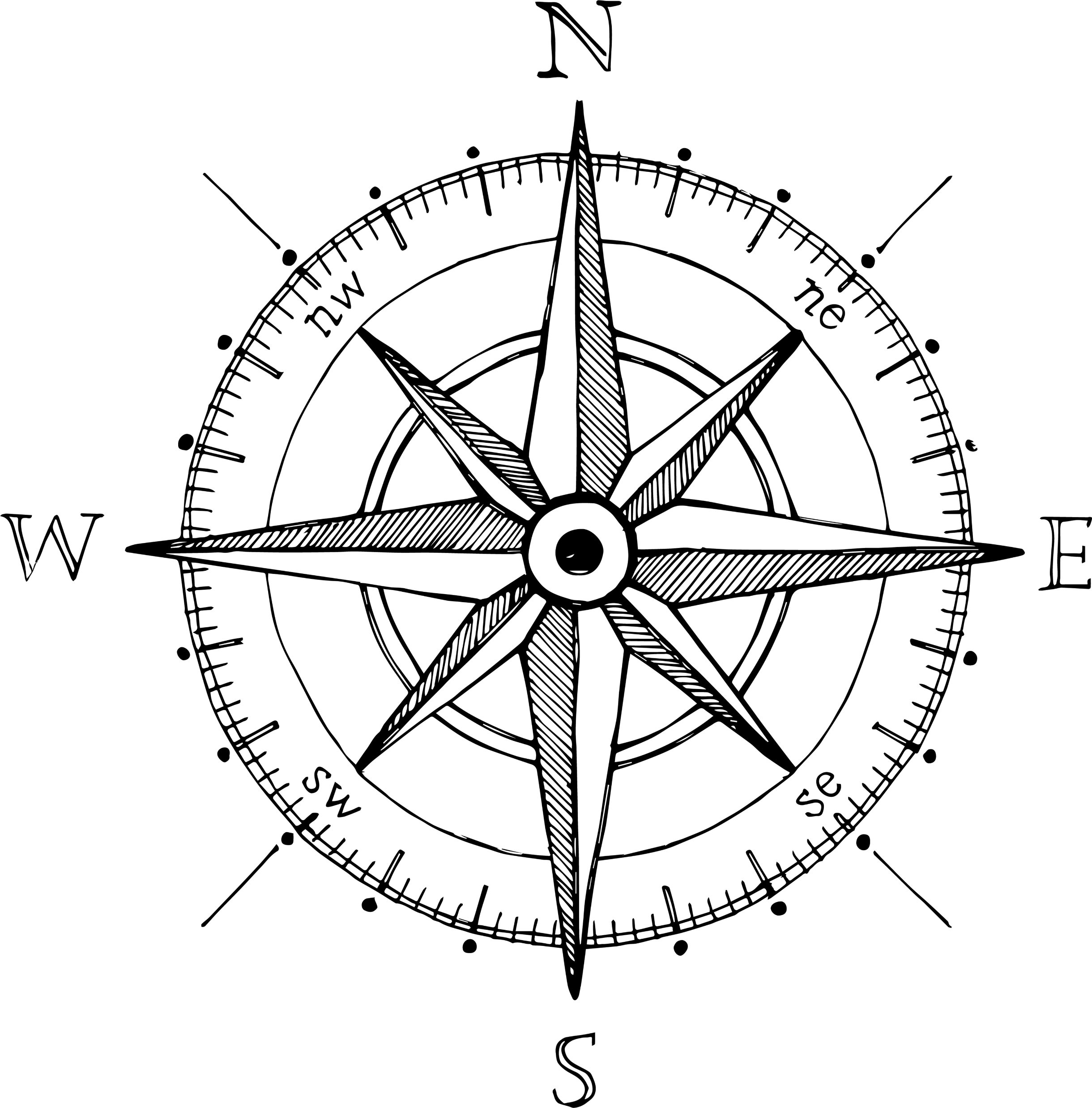 DN160
DN160
DN100
DN100
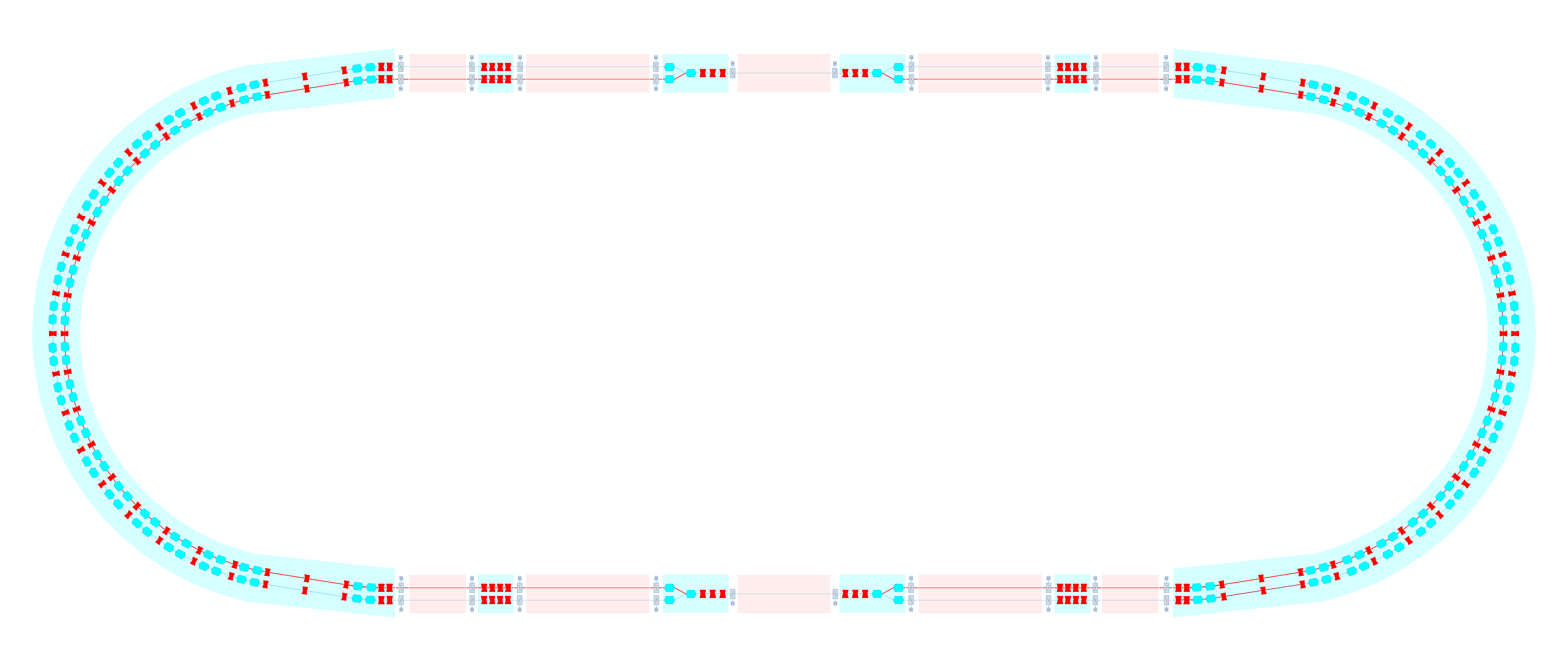 MPD
Инжекция 1
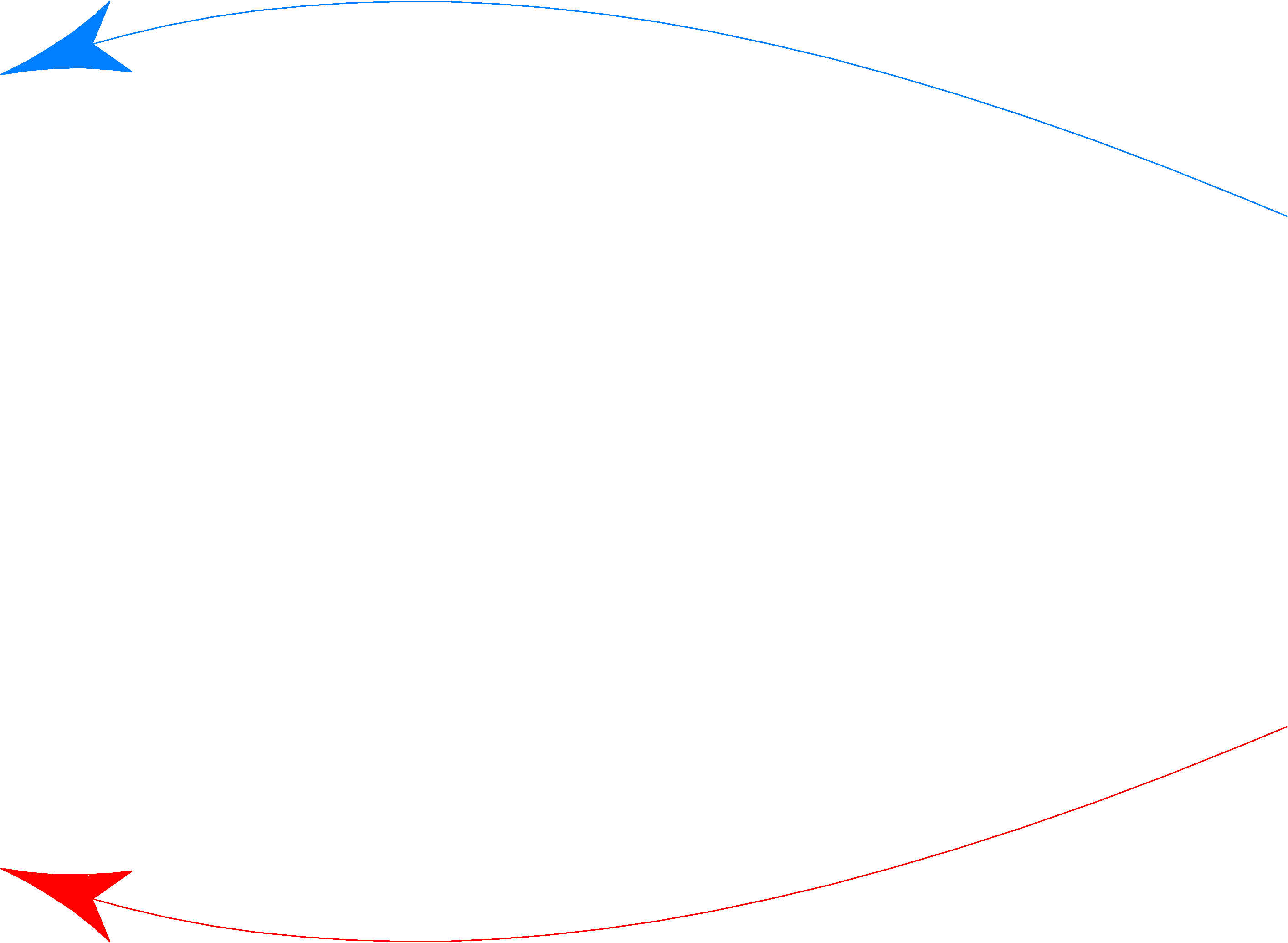 DN100
DN100
DN100
DN100
DN100
DN100
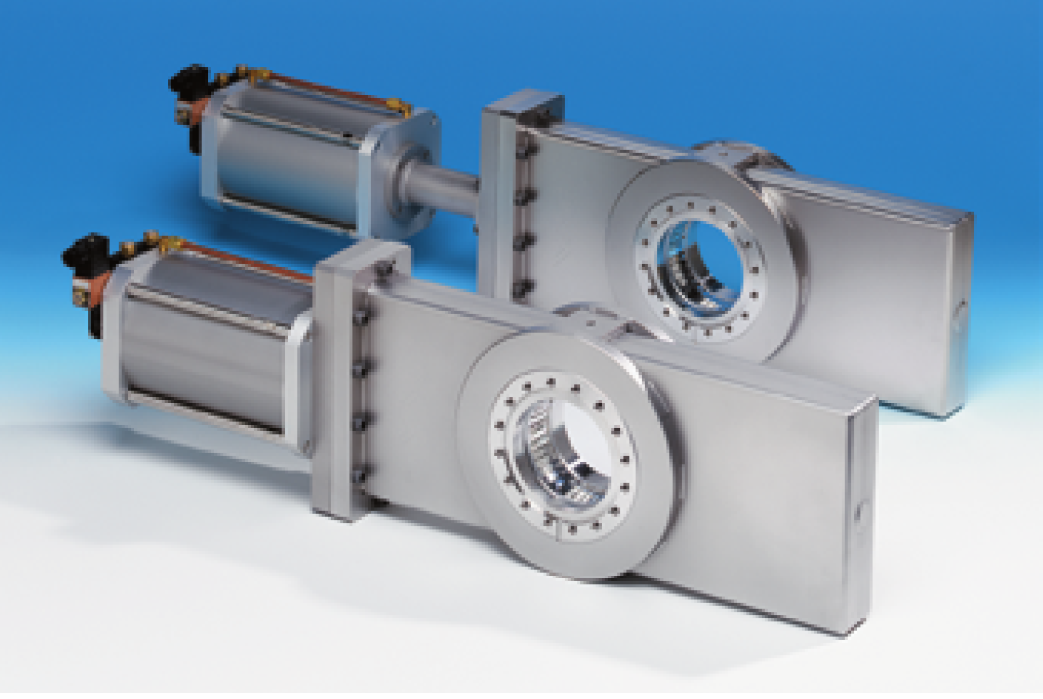 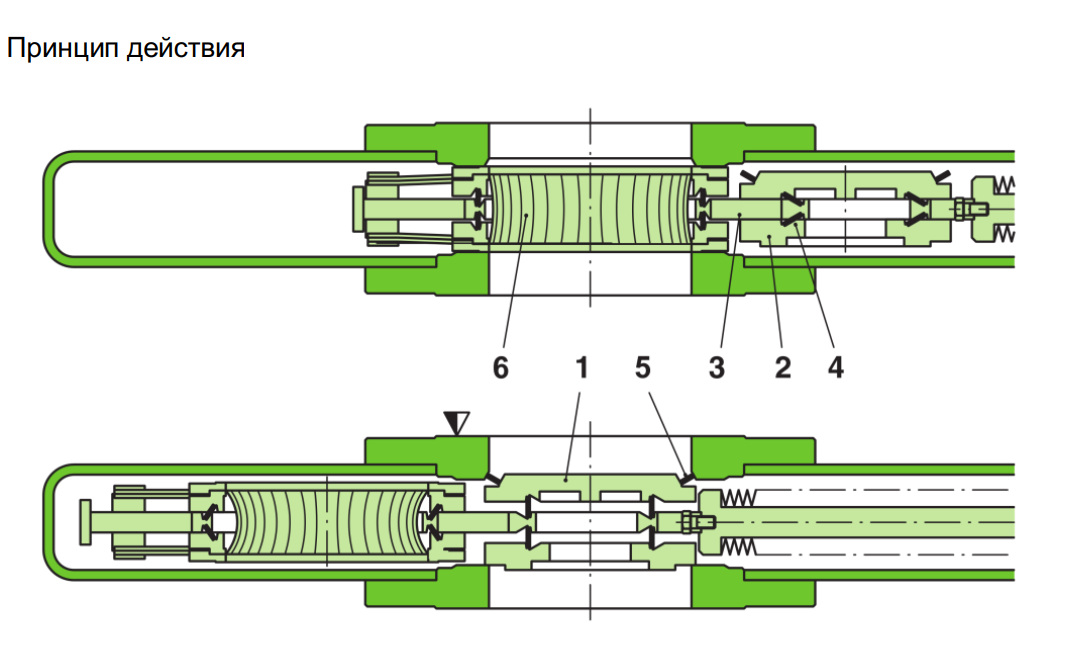 Арка W
Арка E
DN160
DN160
DN100
DN100
SPD
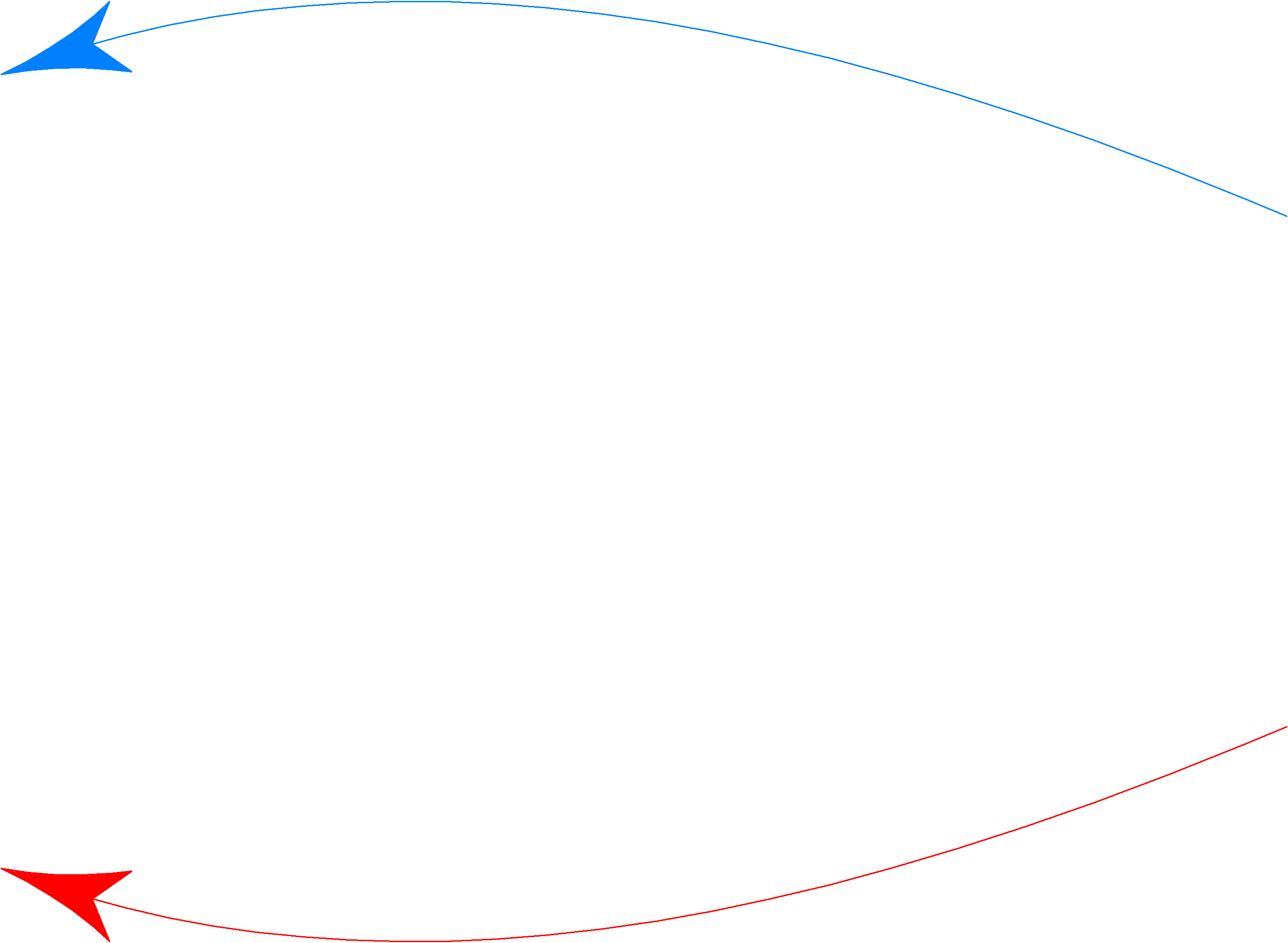 Инжекция 2
DN100
DN100
DN100
DN100
DN100
DN100
8
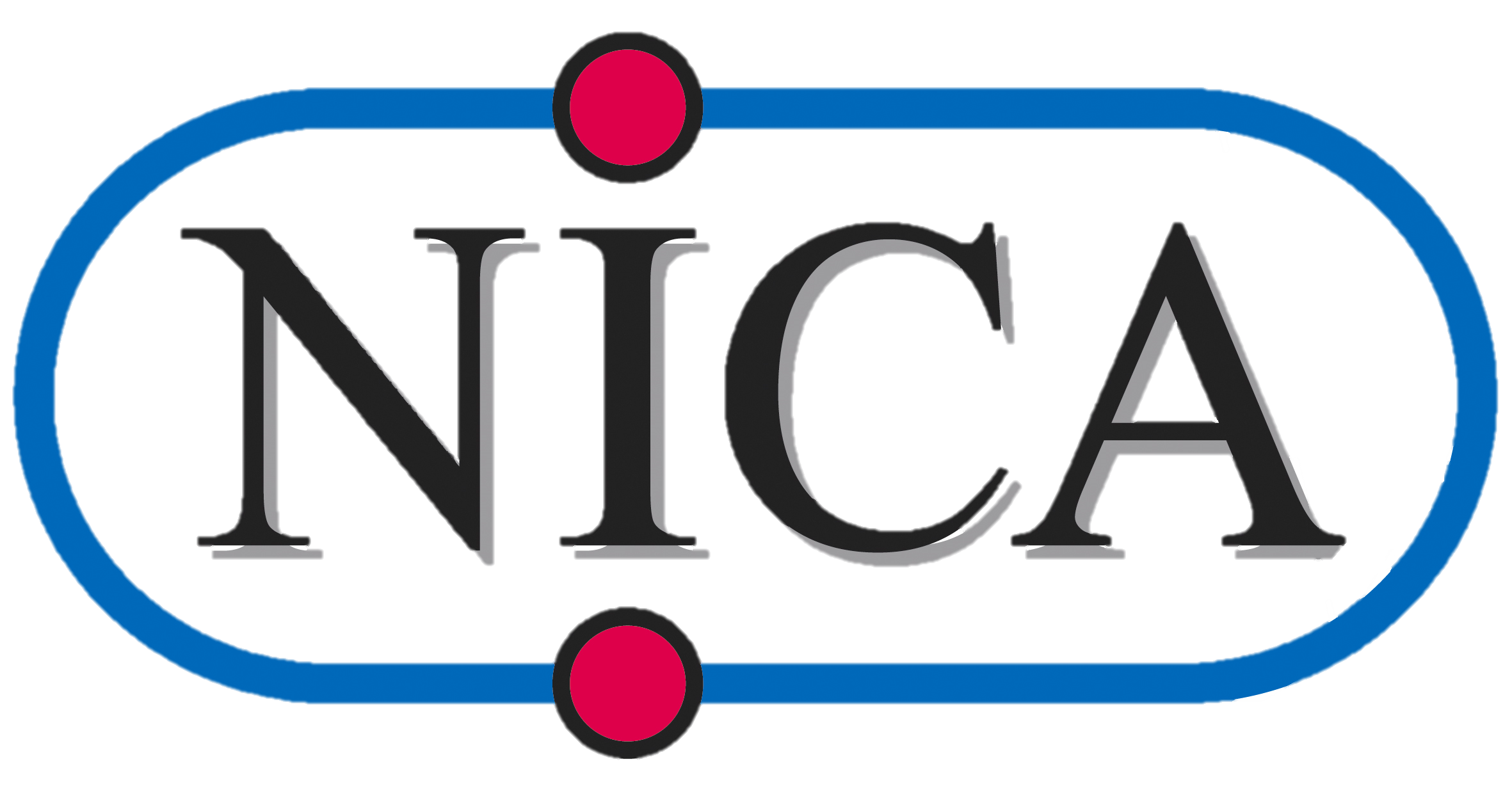 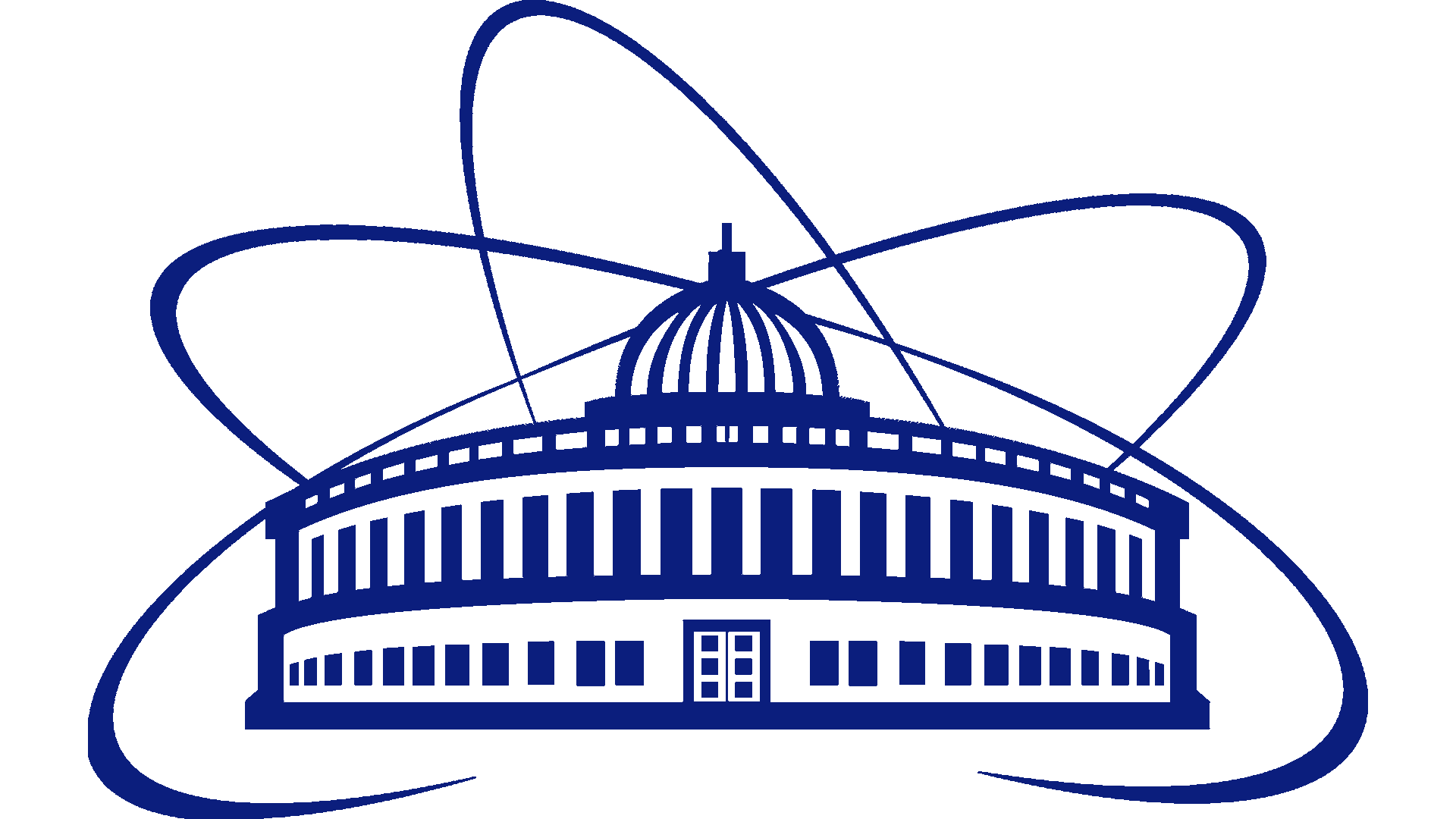 Затворы теплых и холодных промежутков
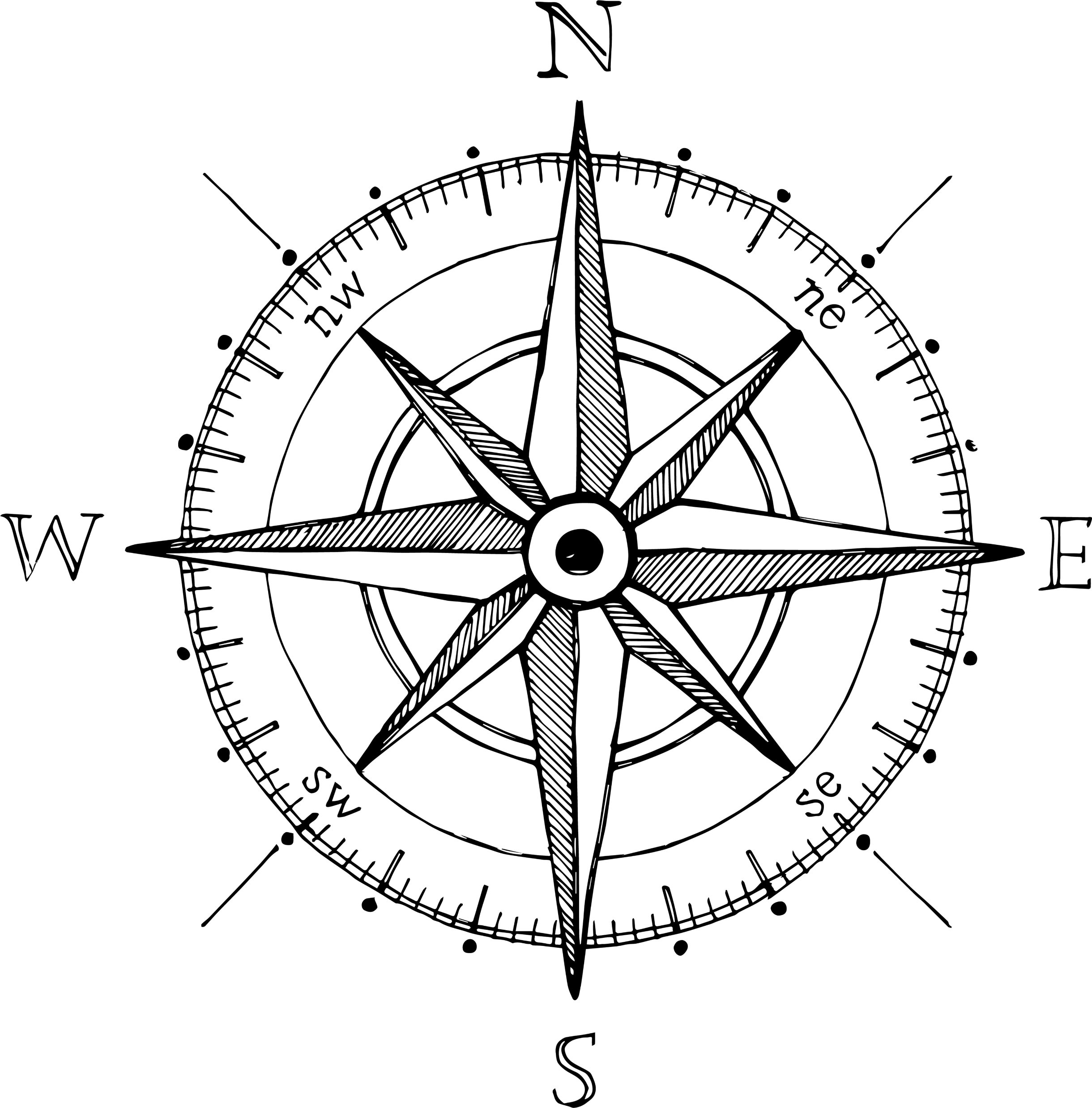 DN160
DN160
DN100
DN100
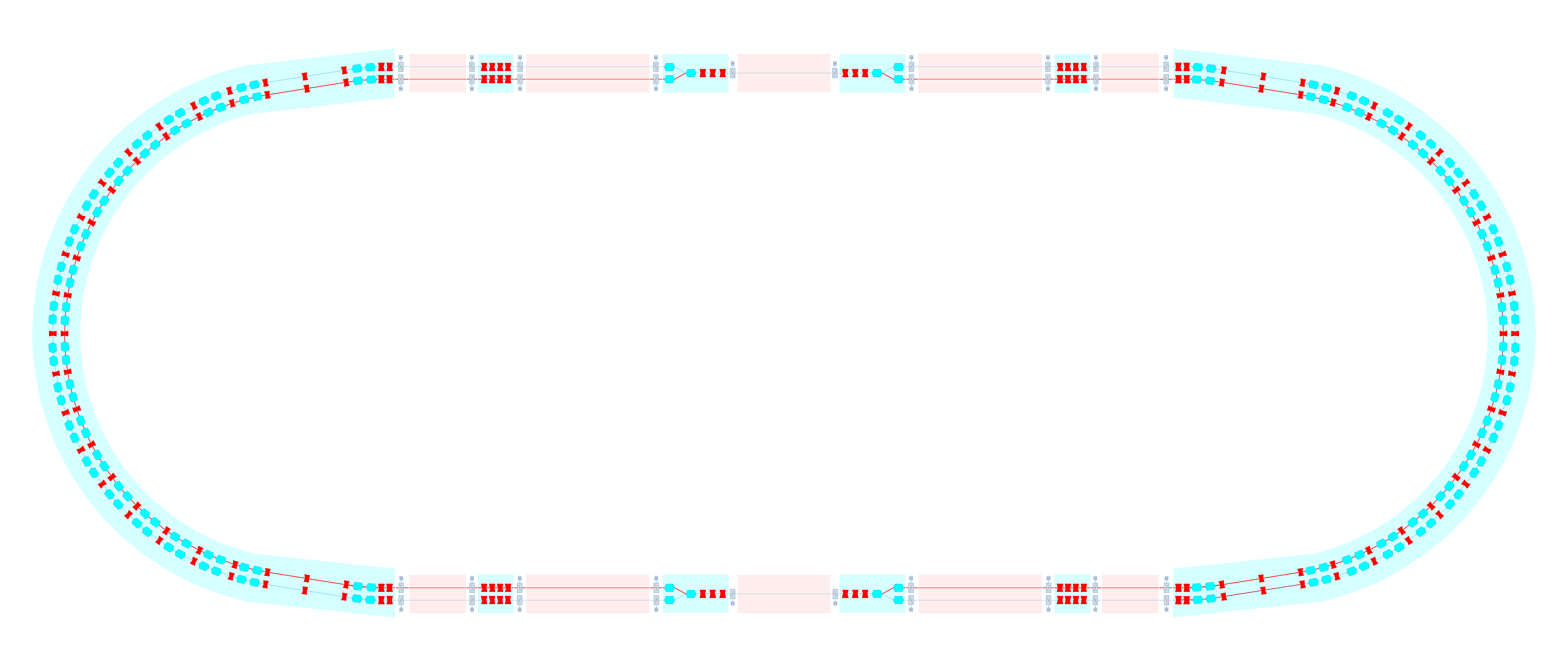 MPD
Инжекция 1
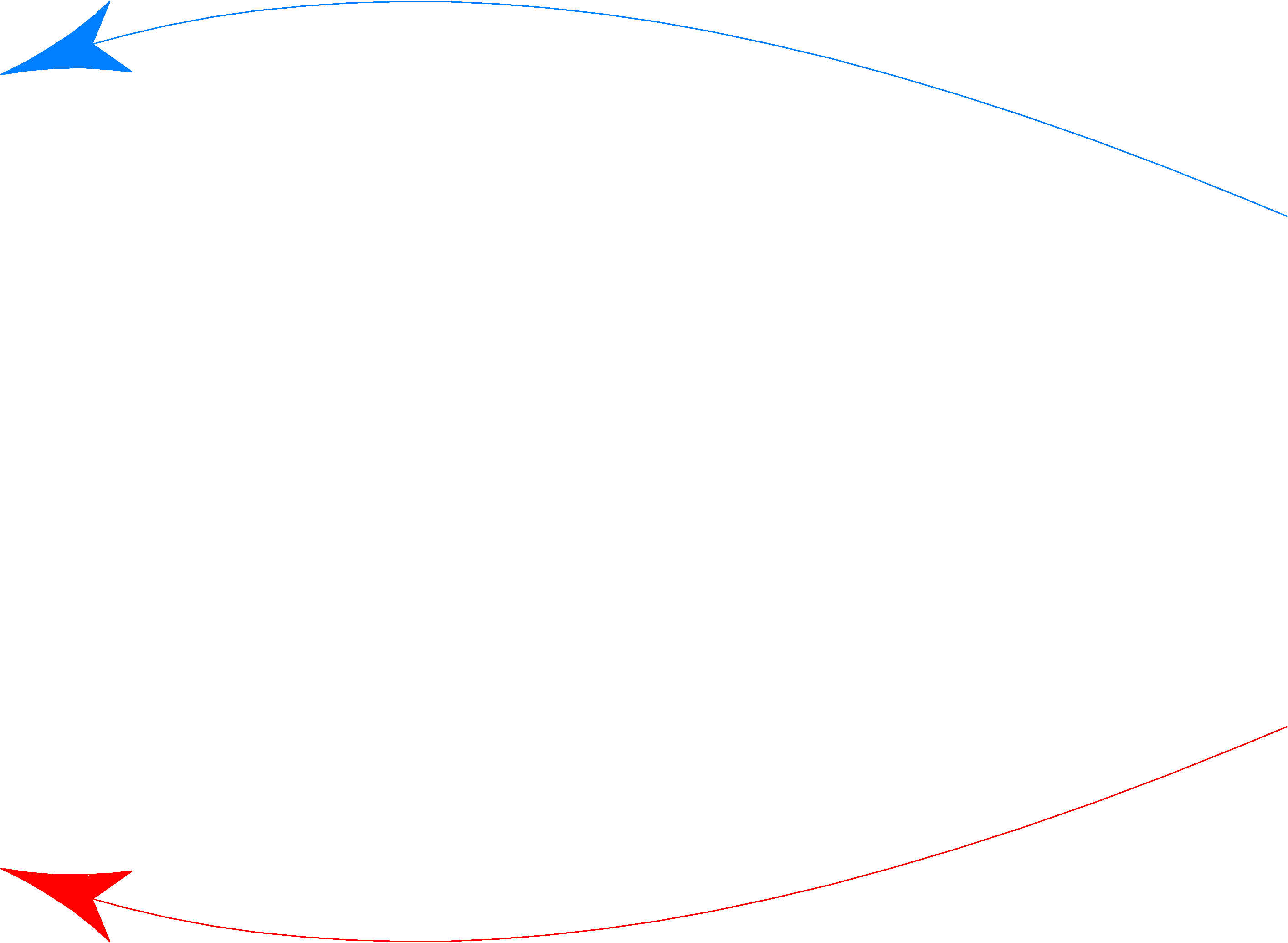 DN100
DN100
DN100
DN100
DN100
DN100
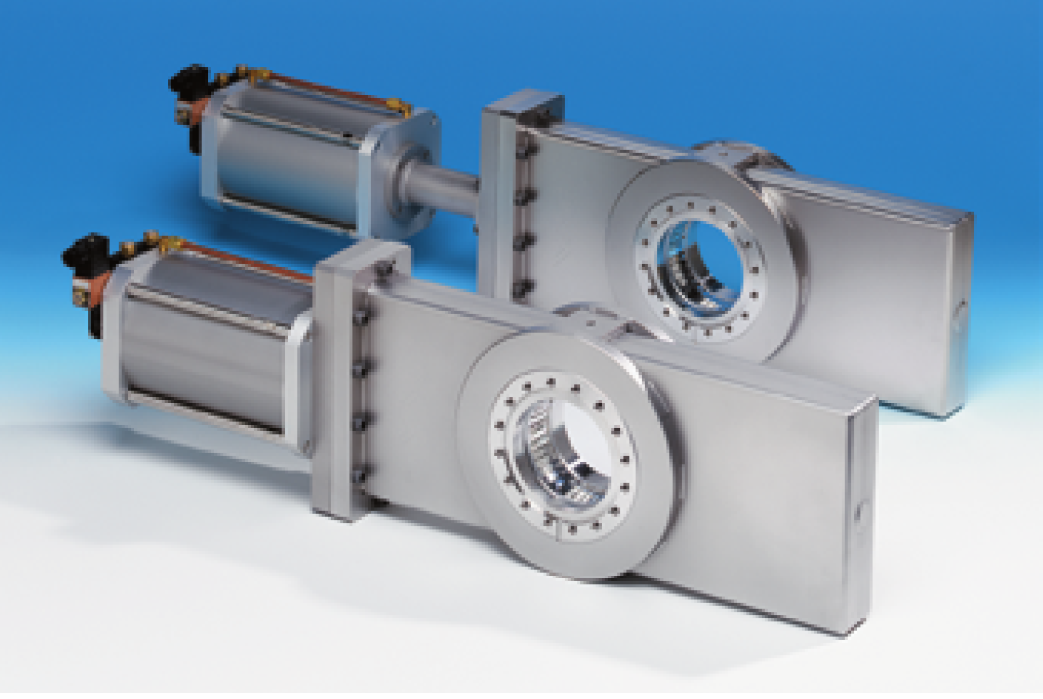 Арка W
Арка E
DN160
DN160
DN100
DN100
SPD
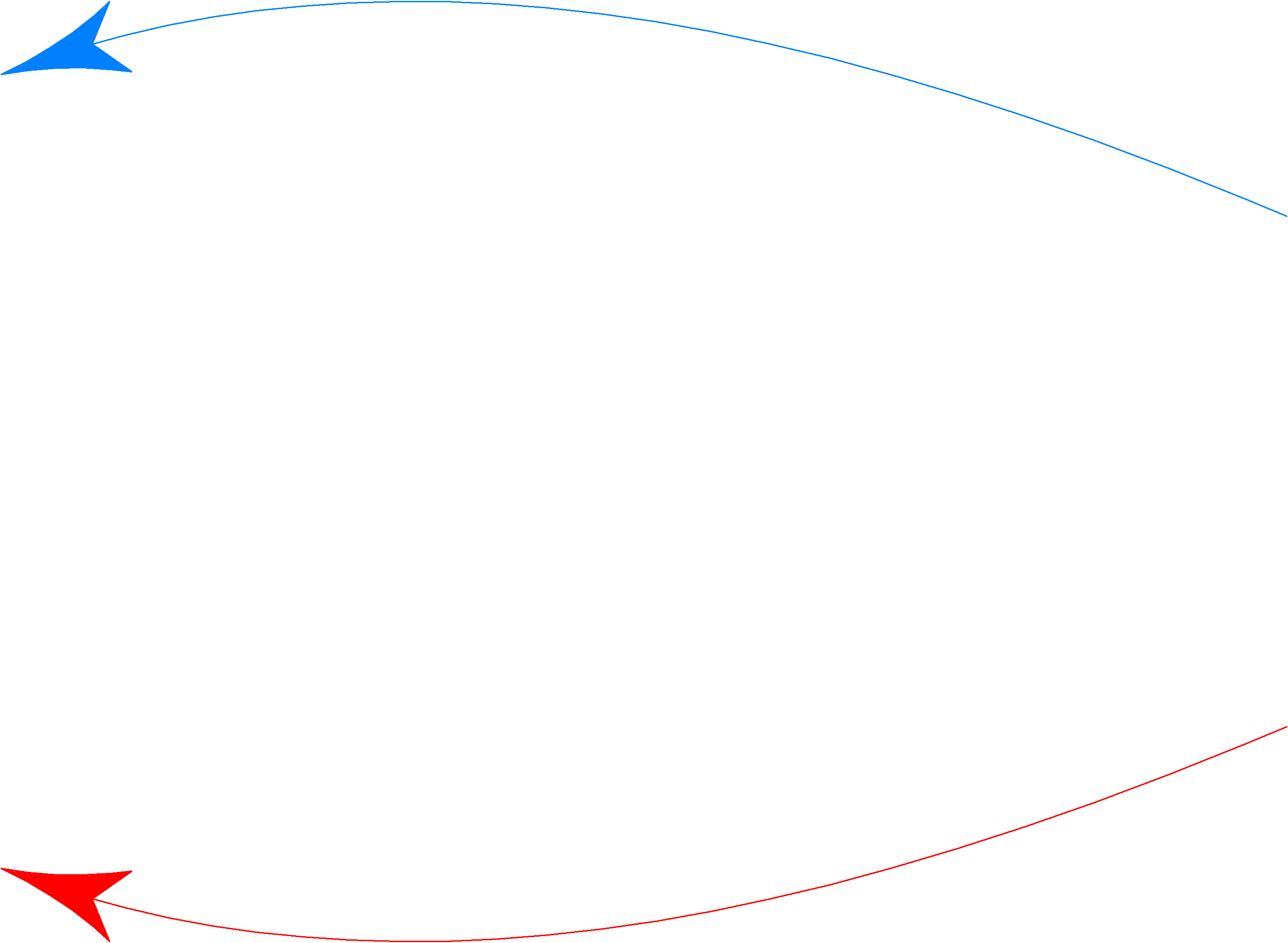 Инжекция 2
DN100
DN100
DN100
DN100
DN100
DN100
9
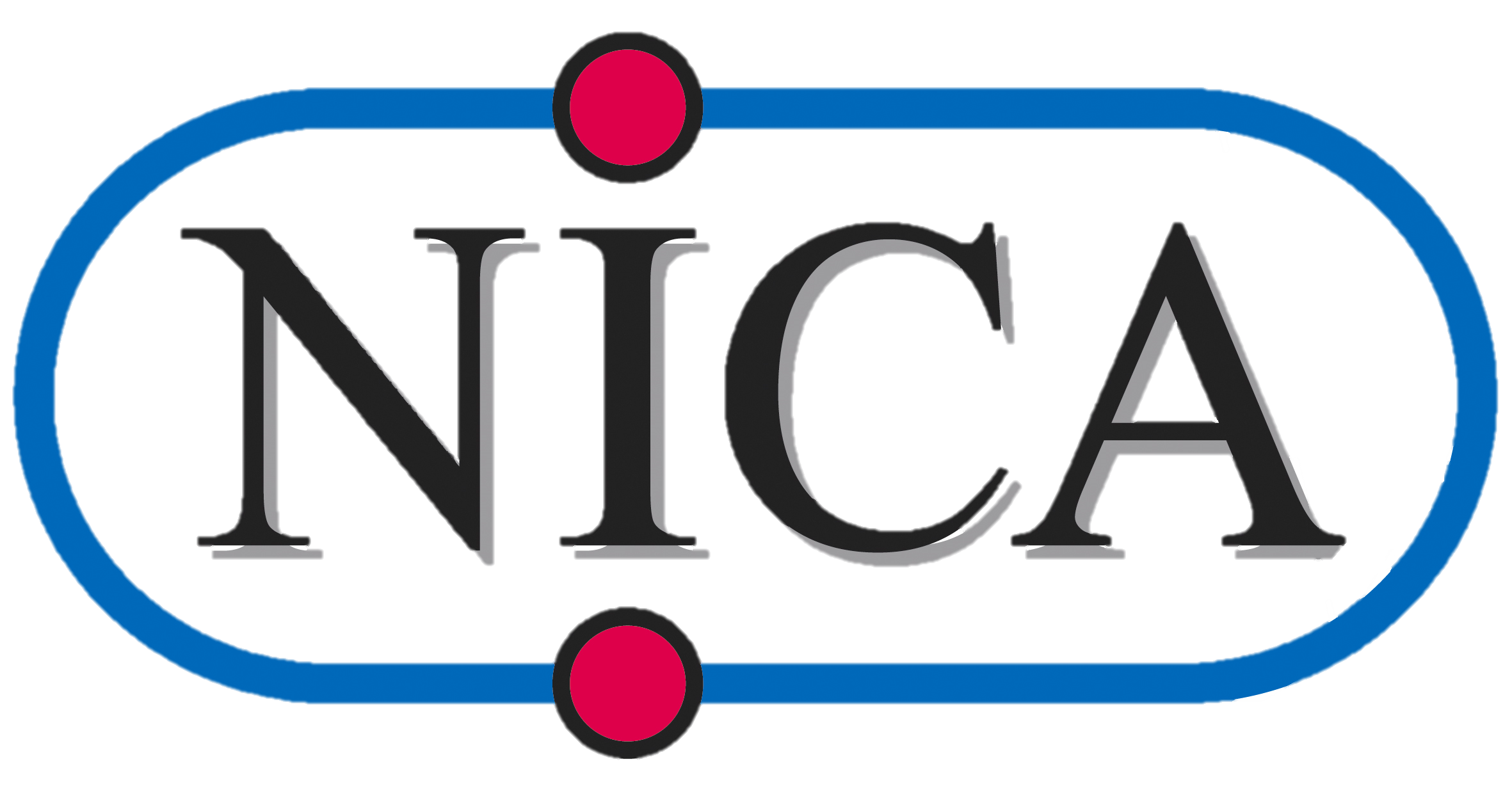 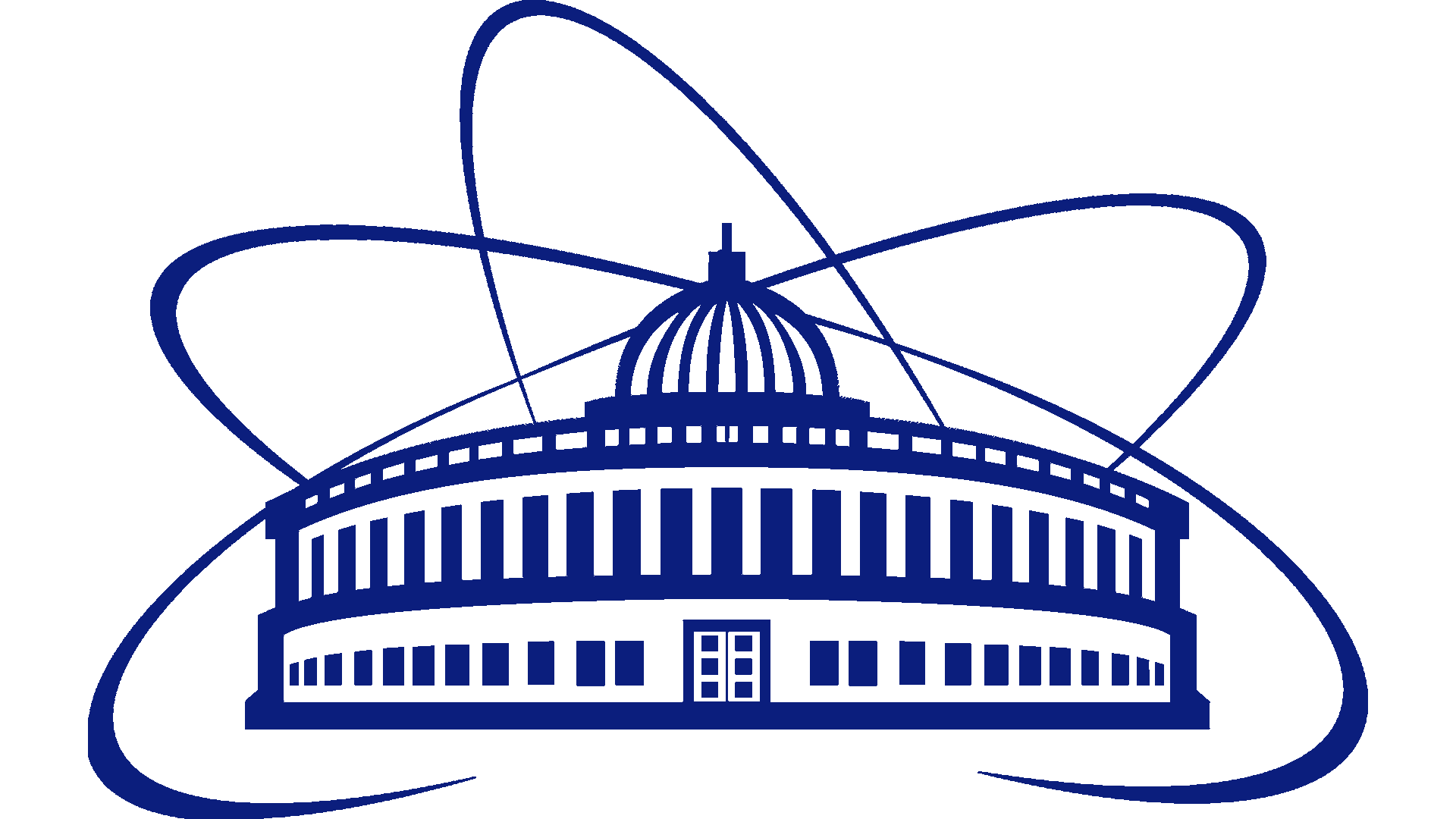 Вакуумная система холодных участков пучкового объема
10
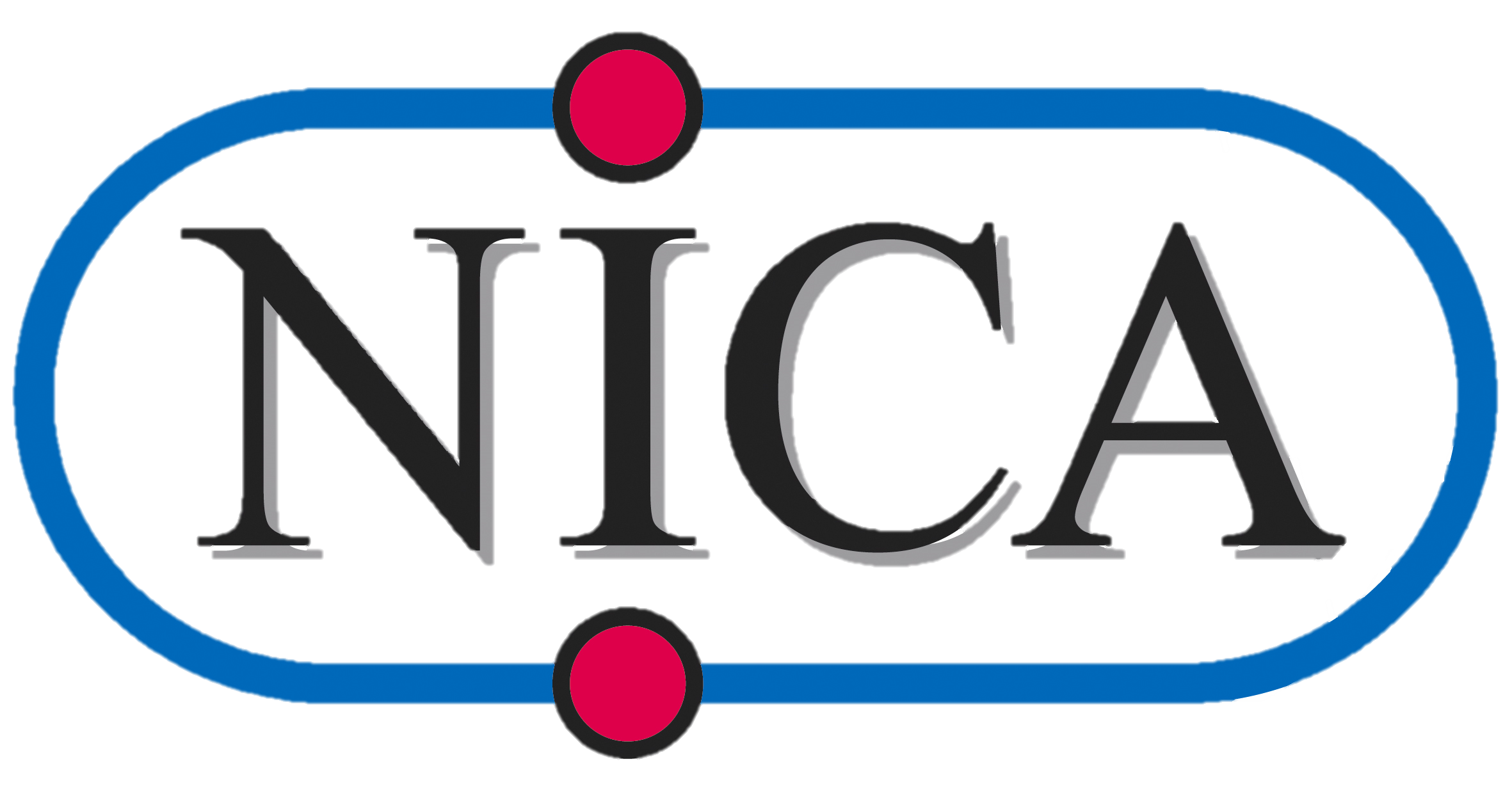 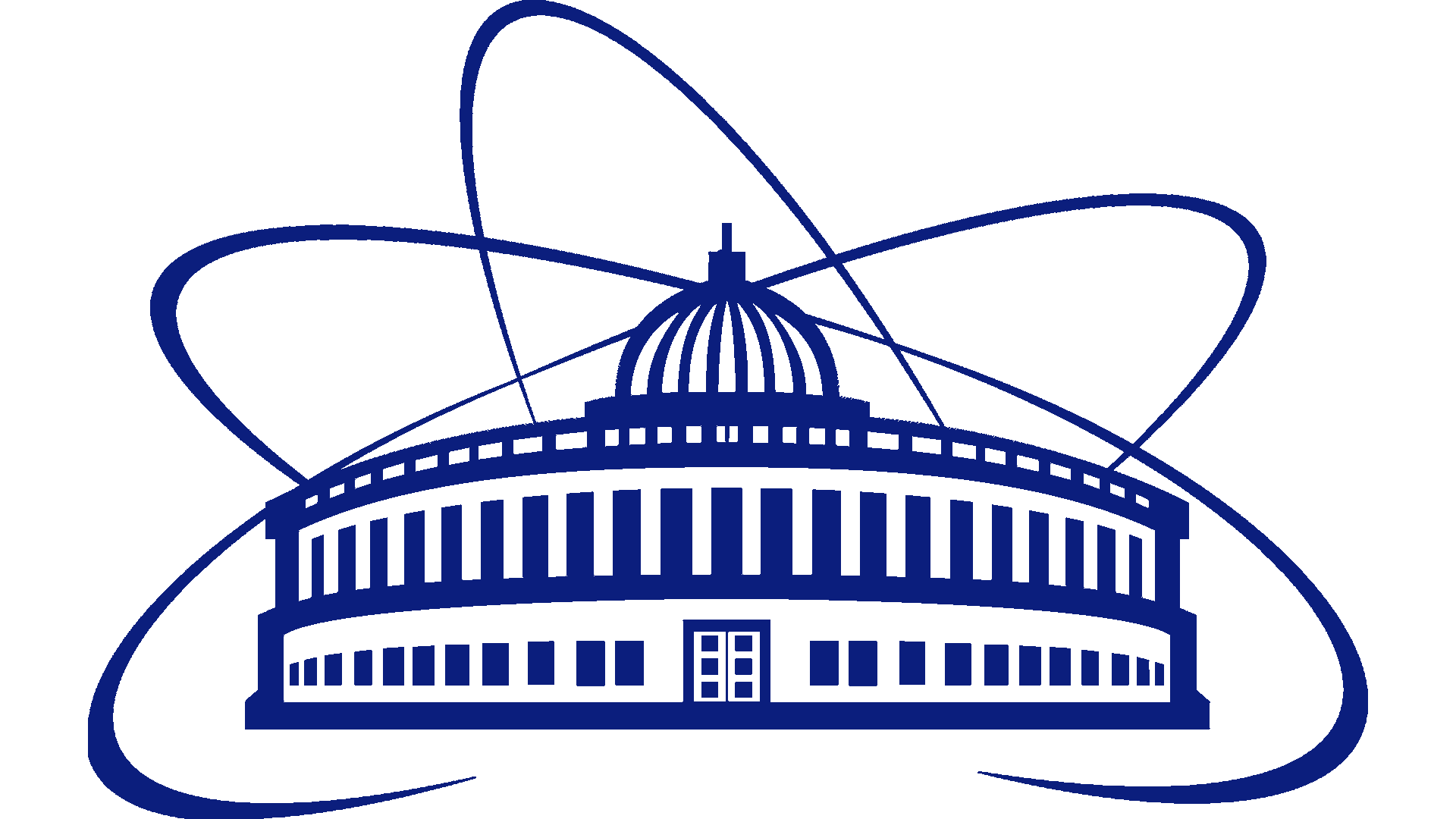 Посты откачки холодных промежутков
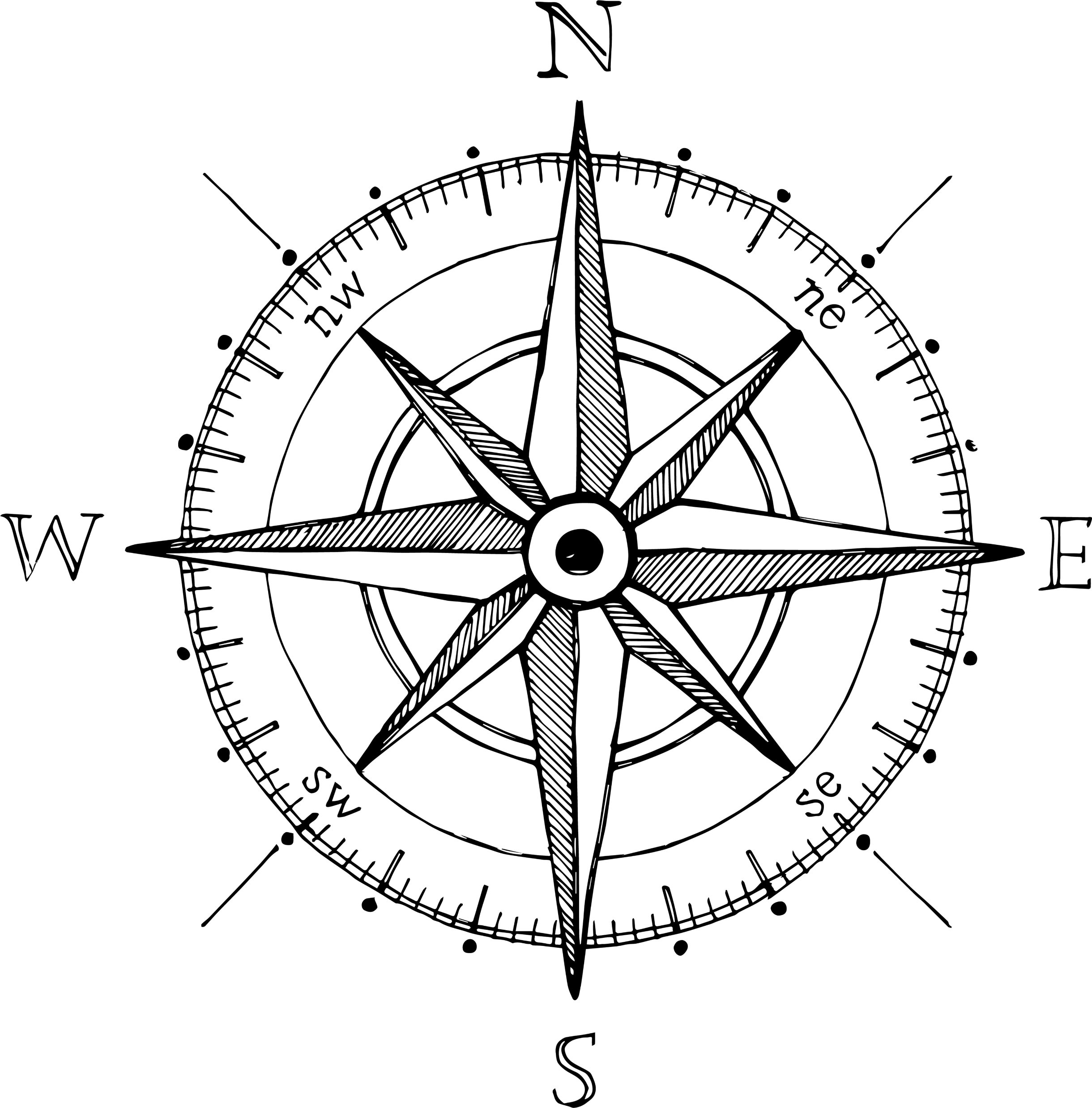 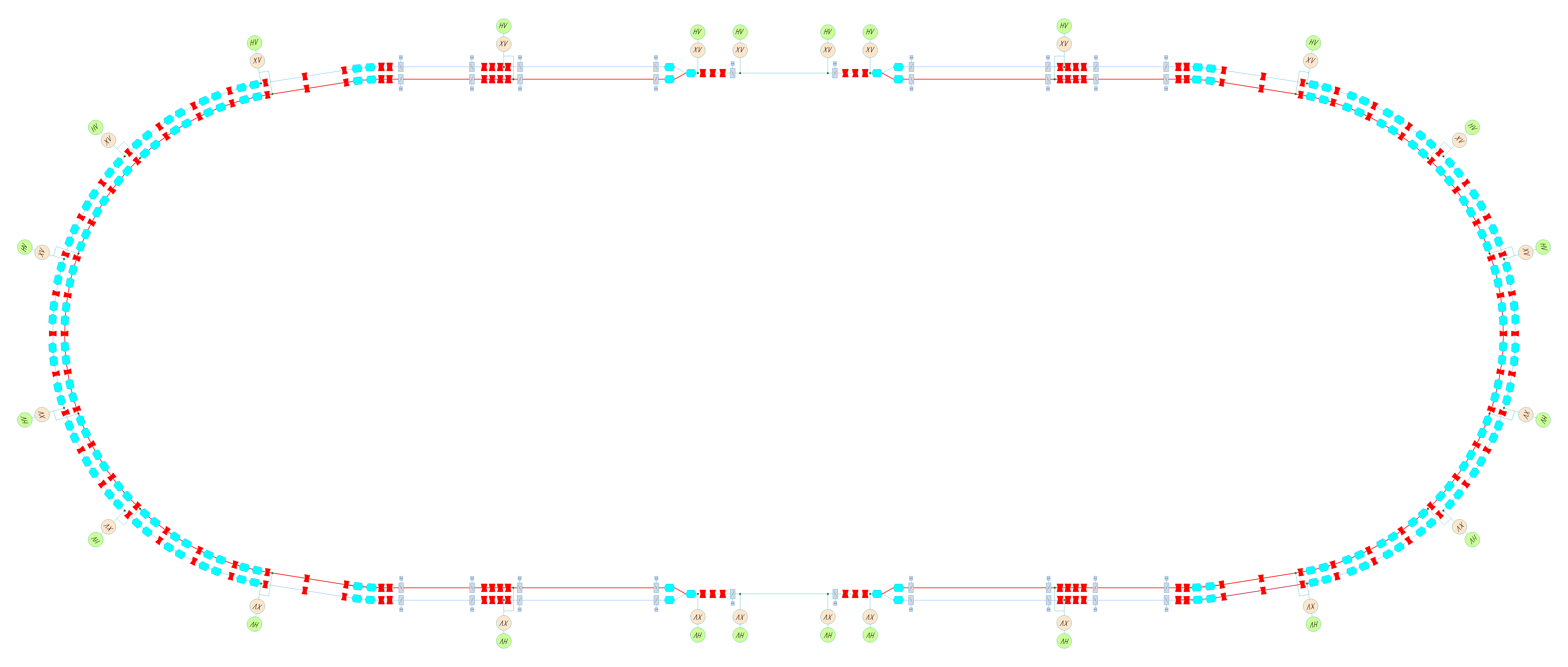 MPD
Инжекция 1
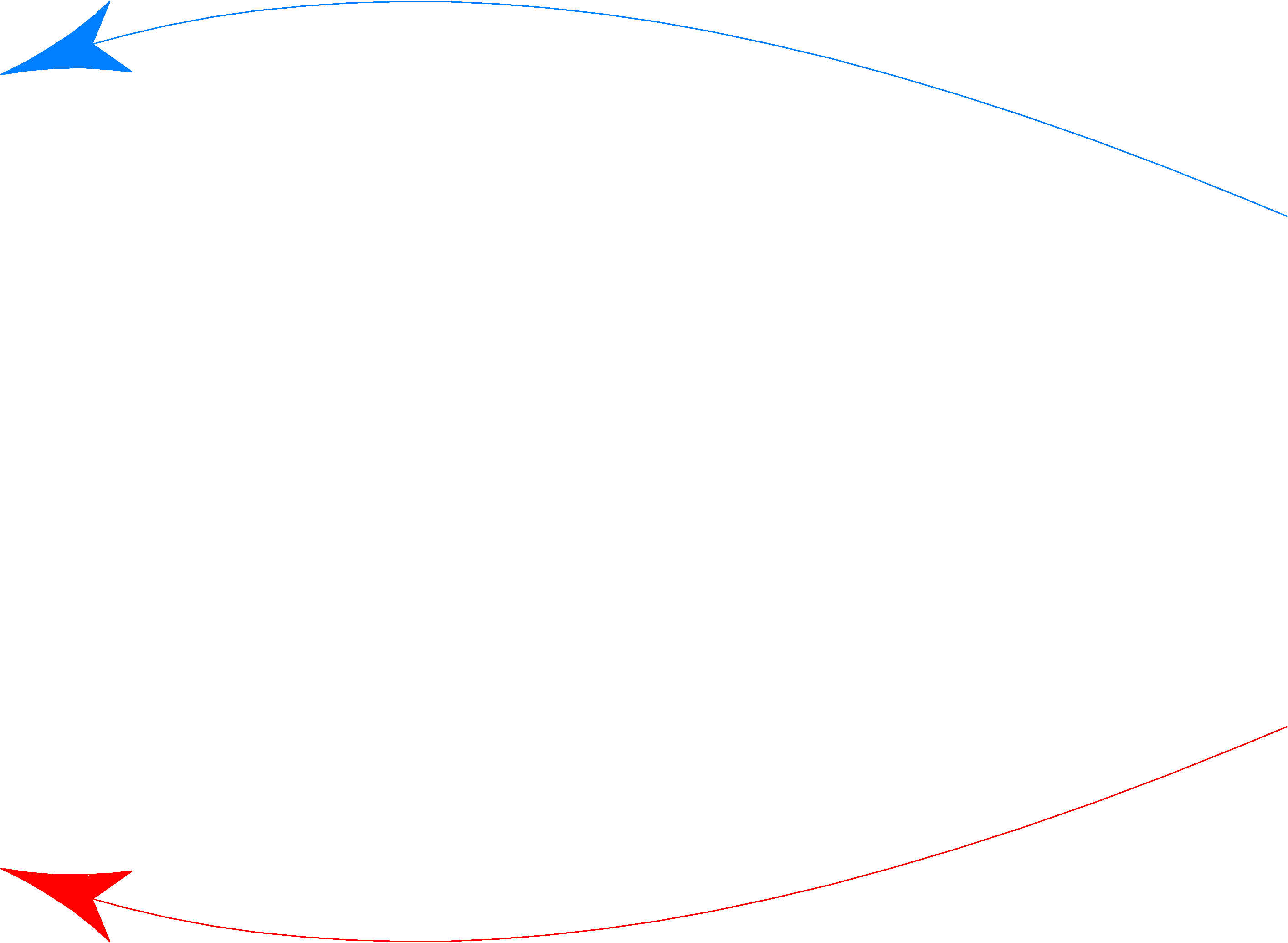 Арка W
Арка E
SPD
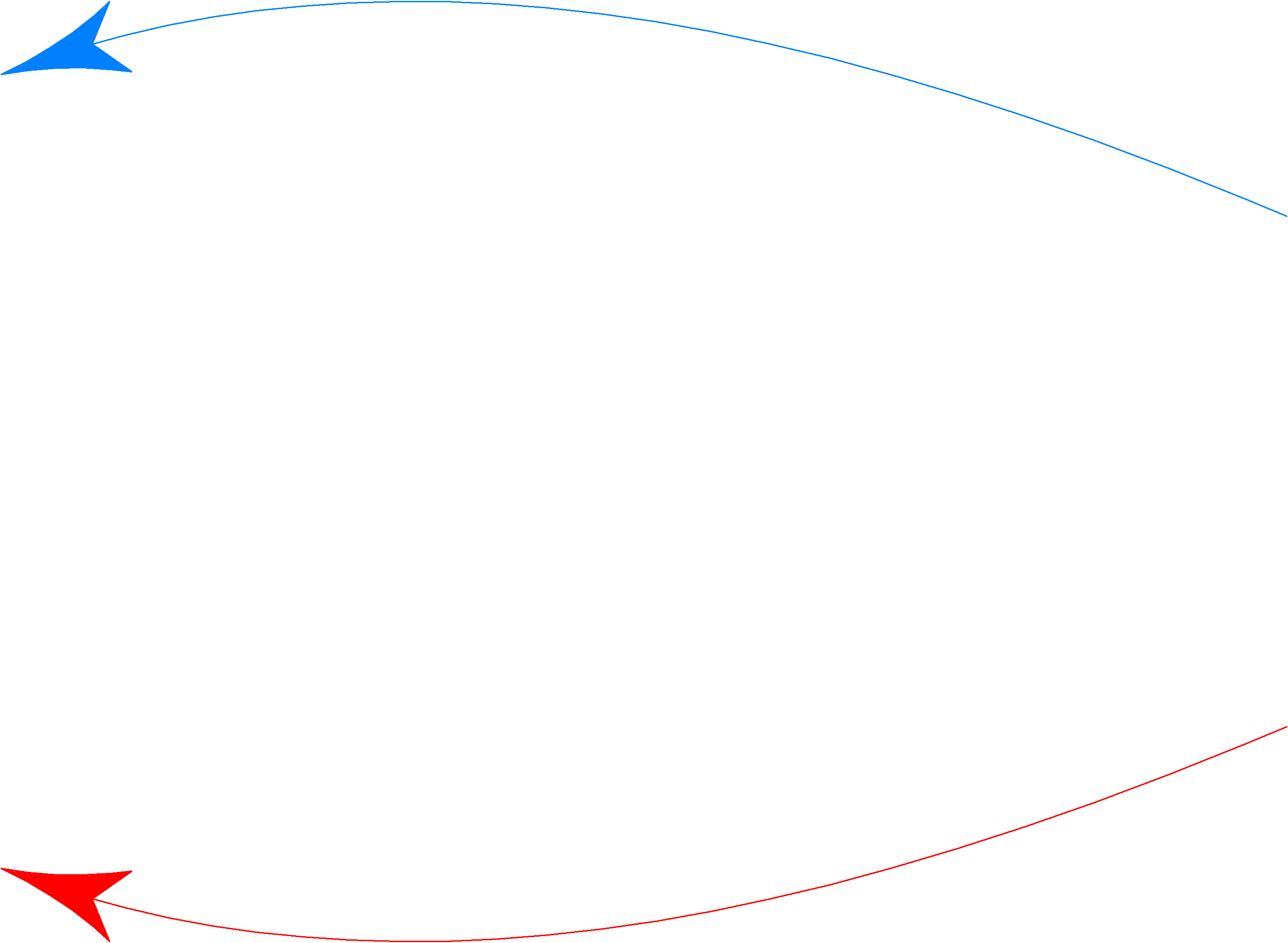 Инжекция 2
11
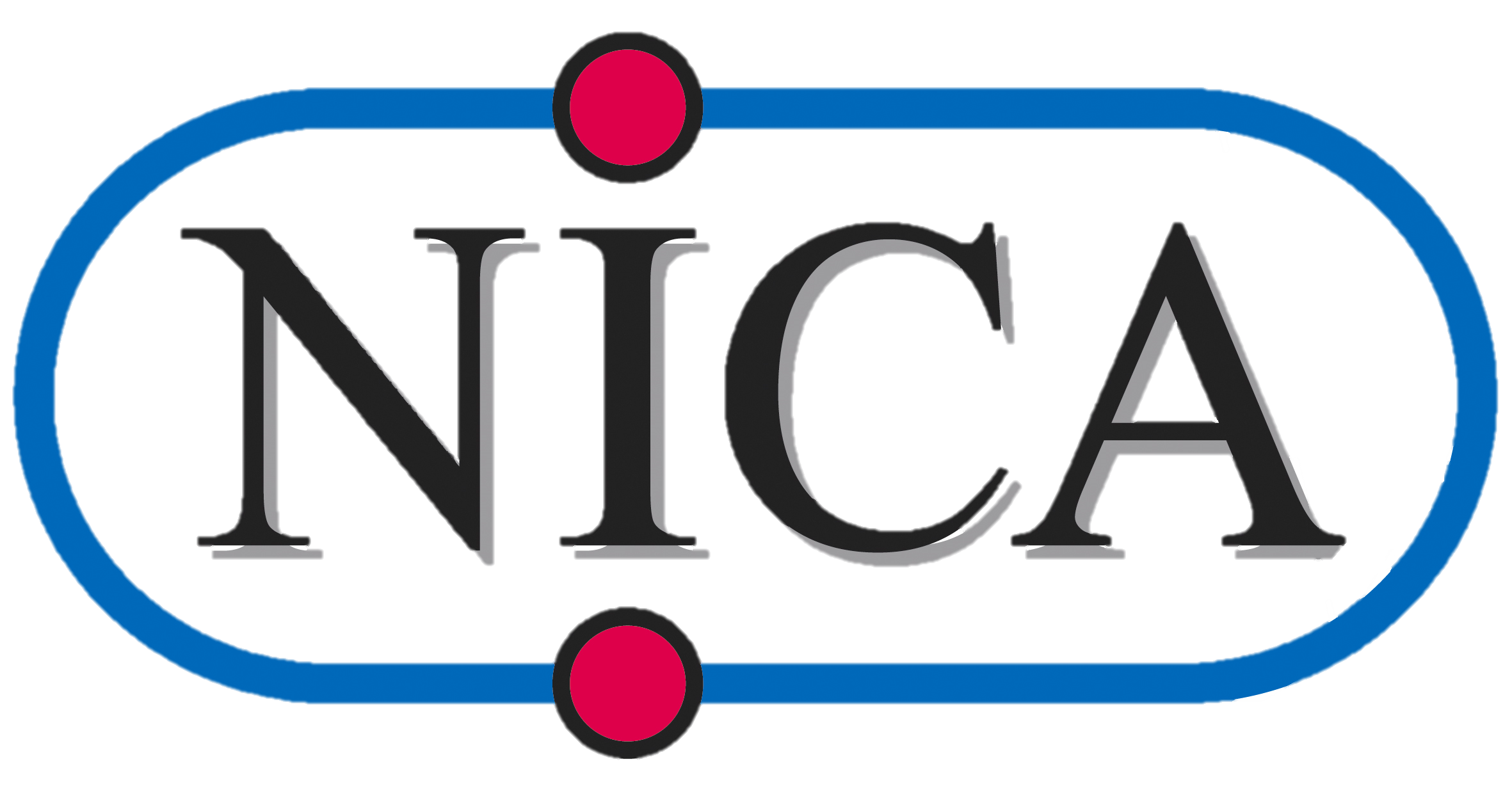 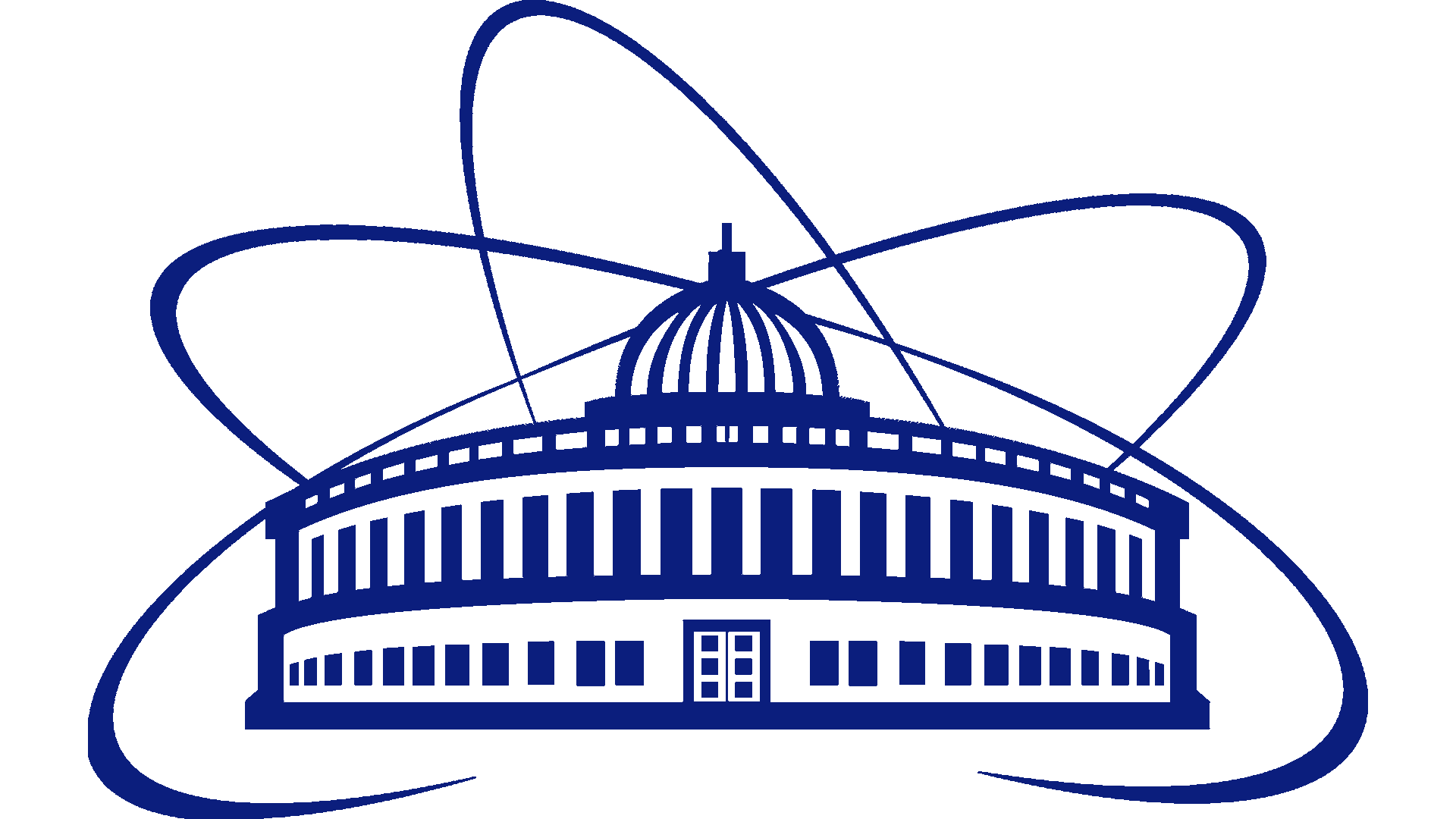 Посты откачки холодных промежутков
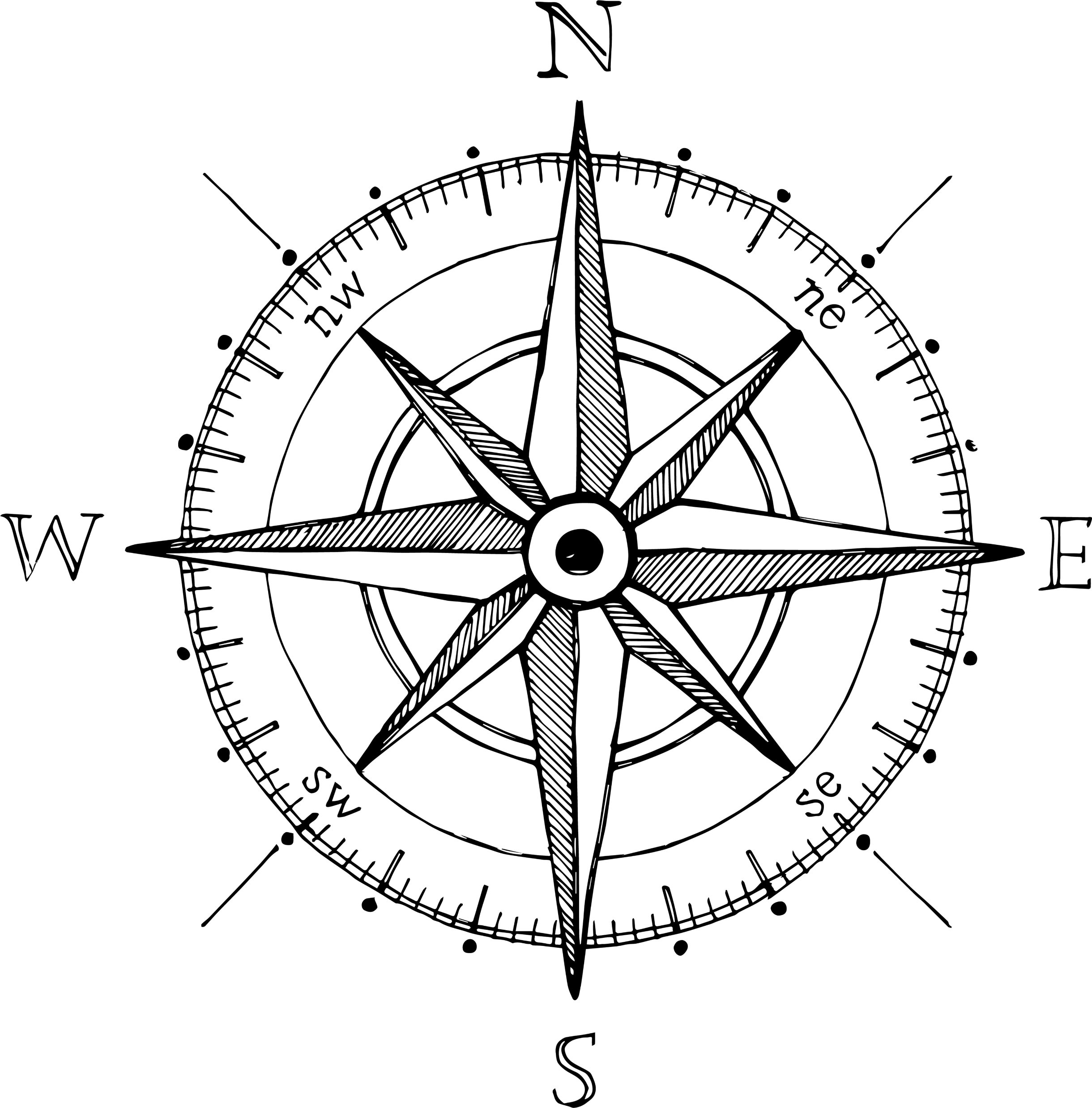 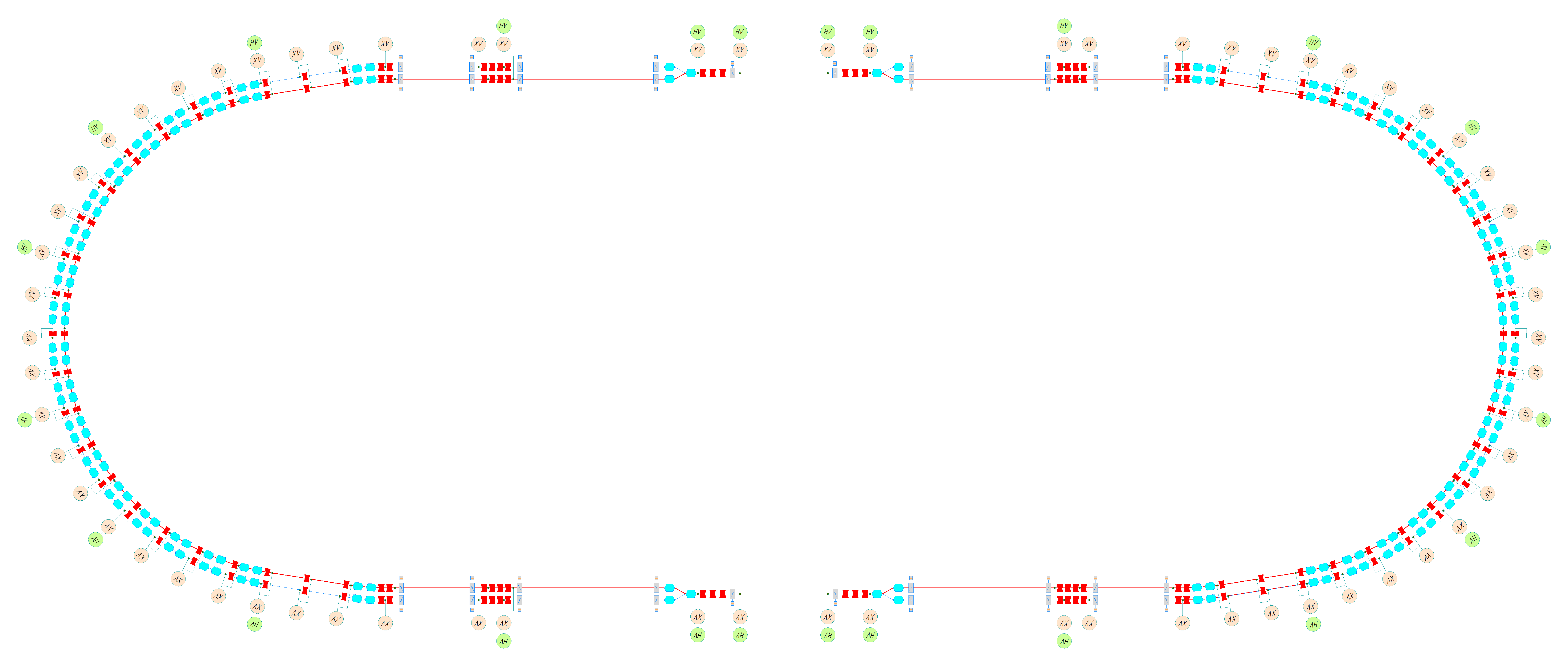 MPD
Инжекция 1
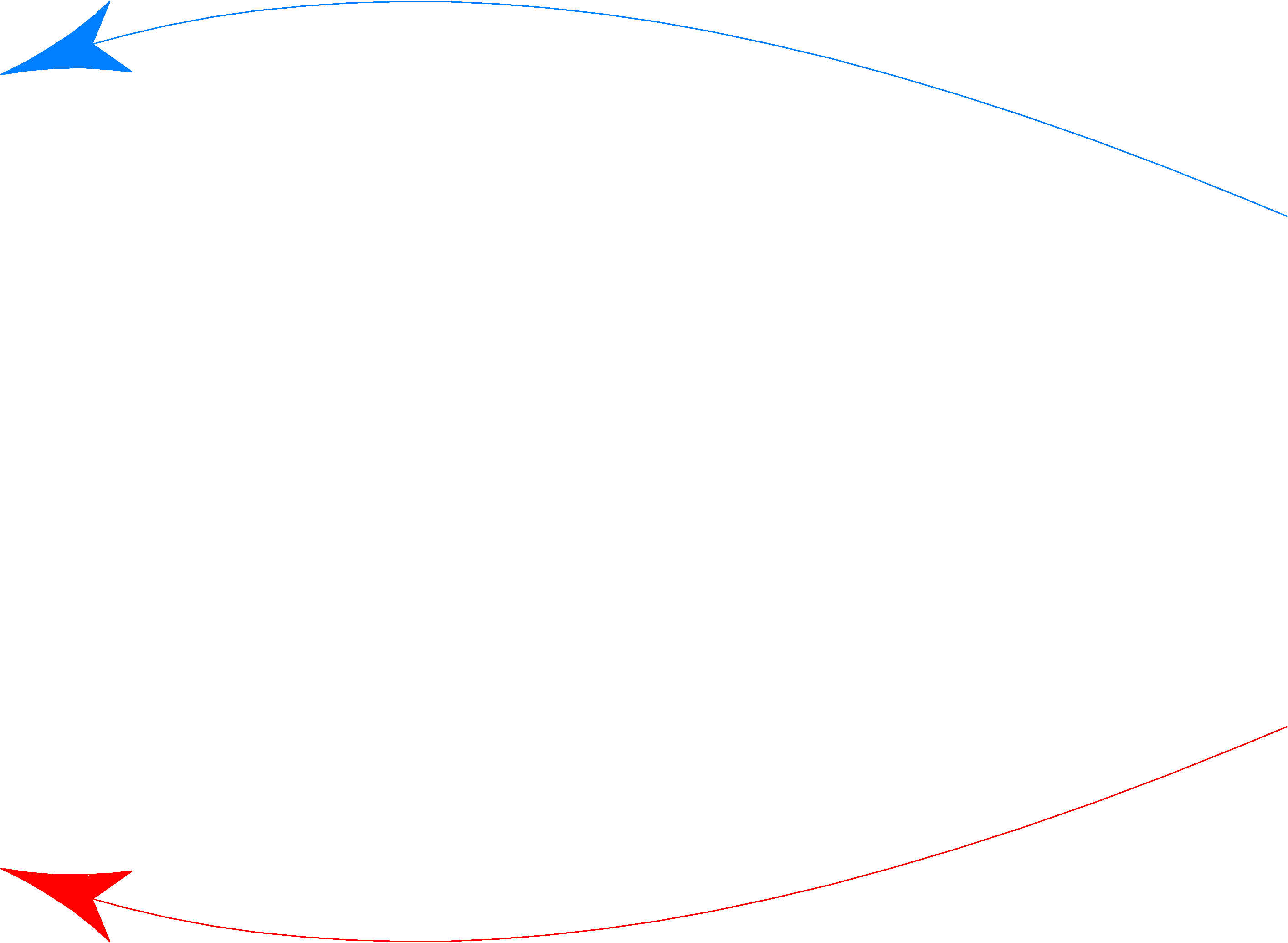 Арка W
Арка E
SPD
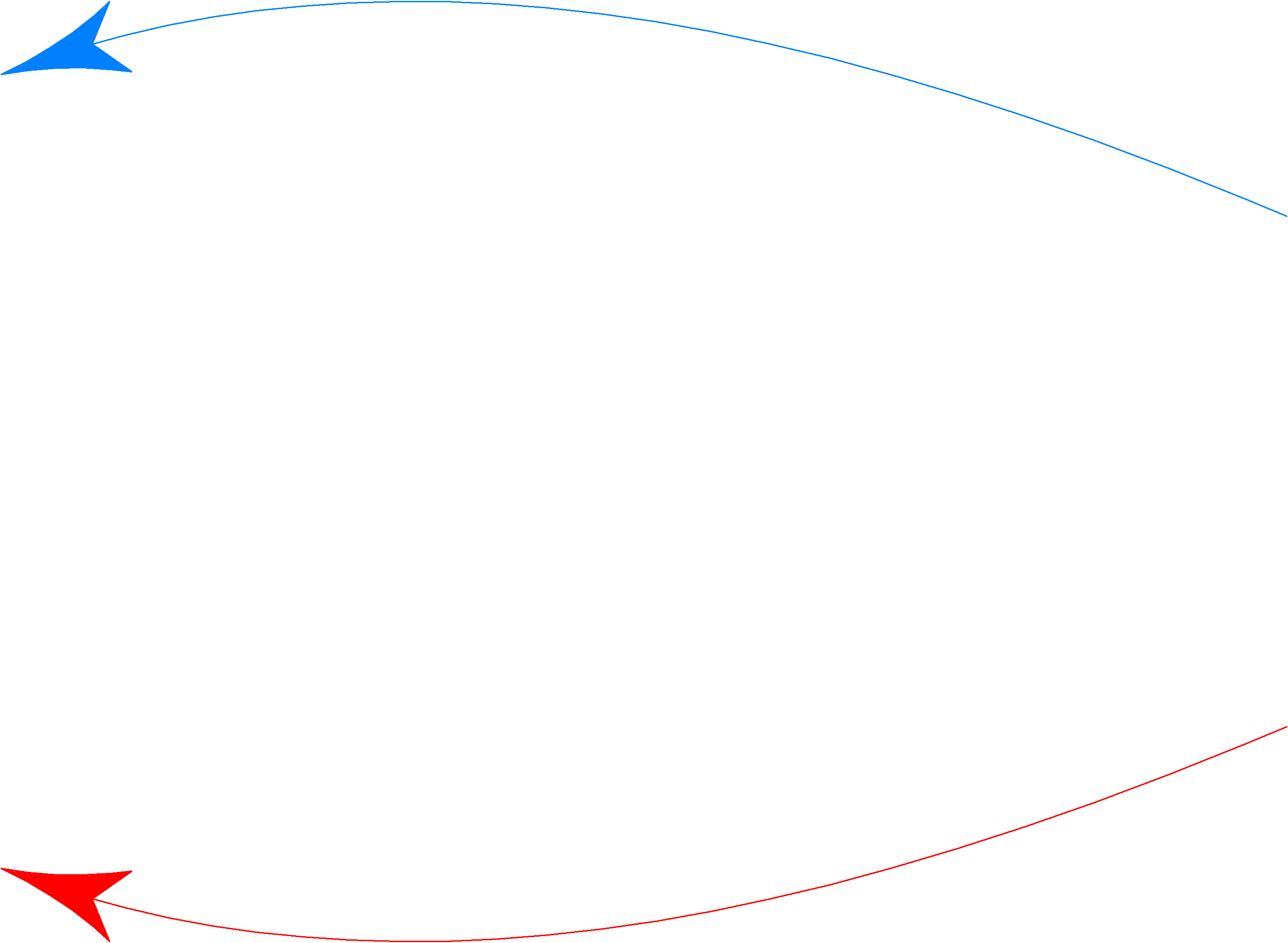 Инжекция 2
12
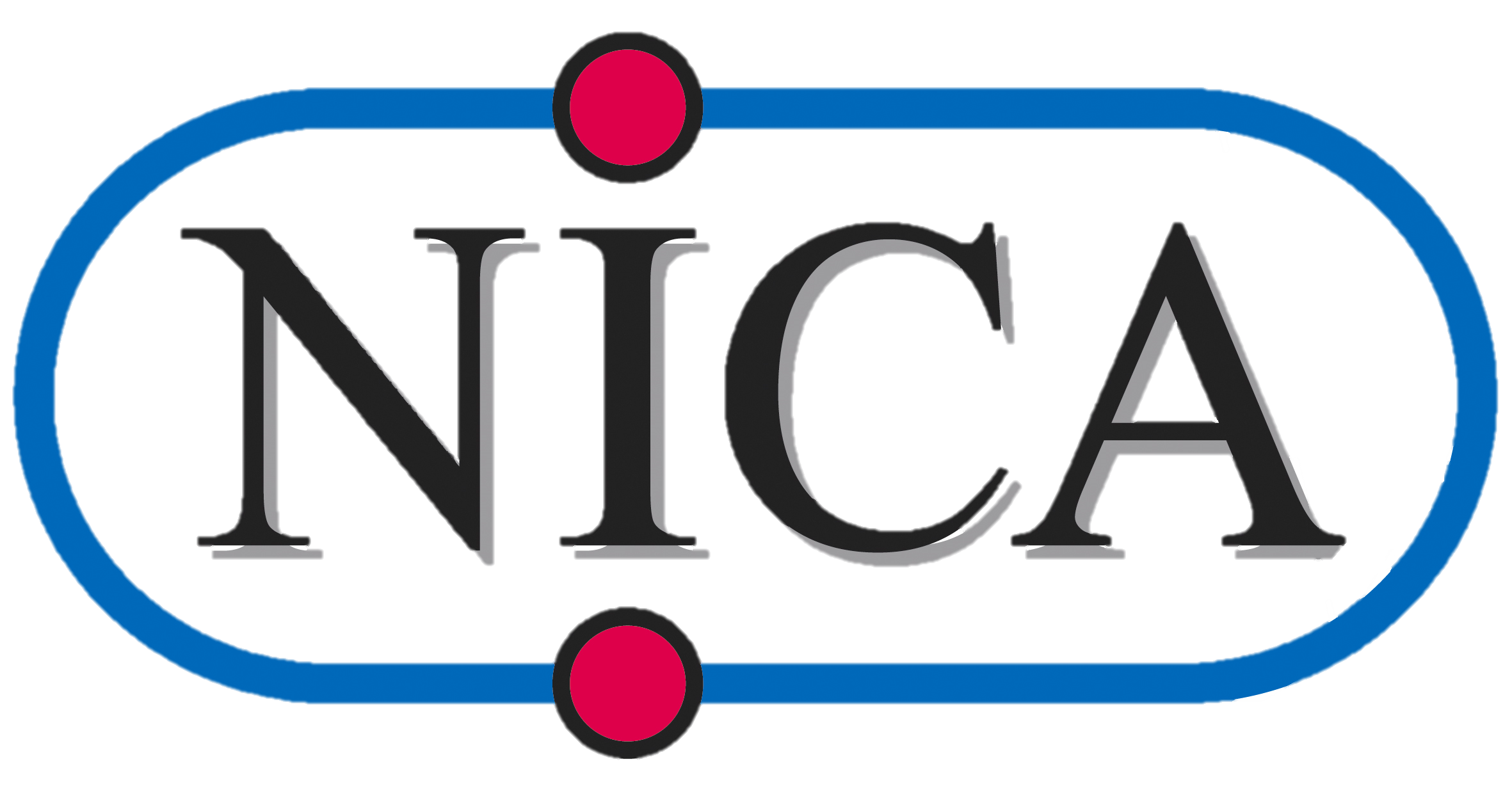 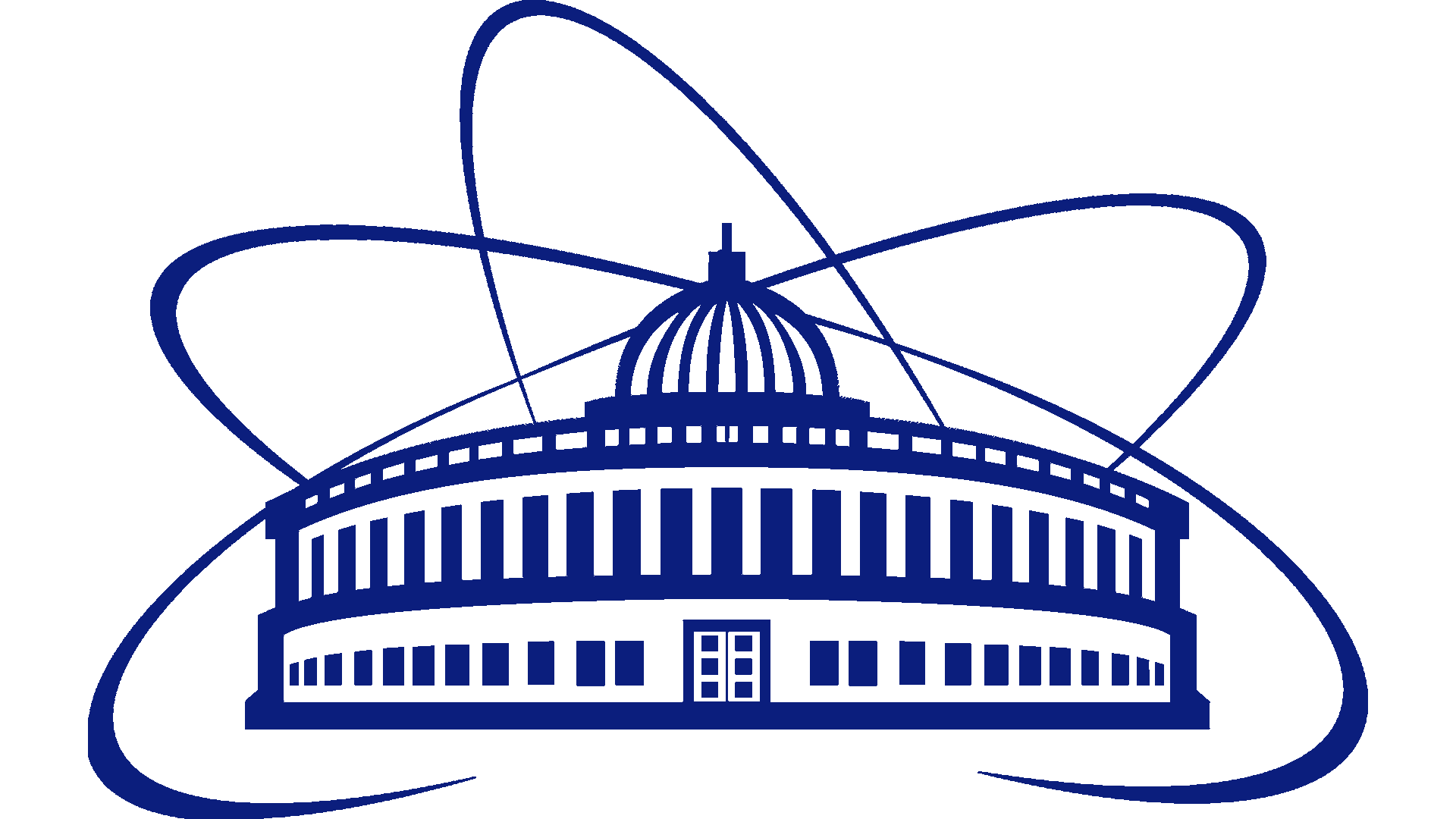 Посты откачки холодных промежутков
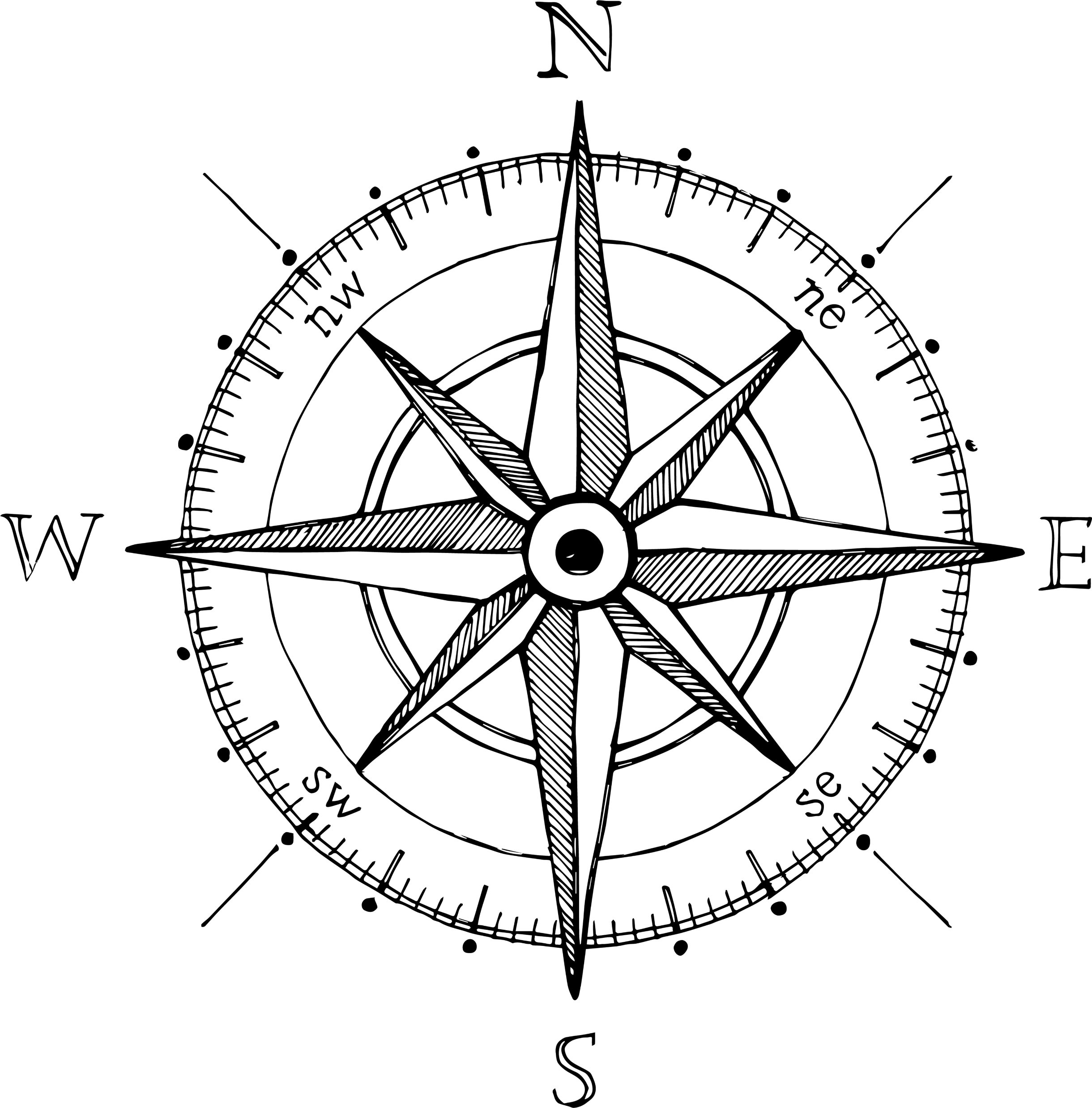 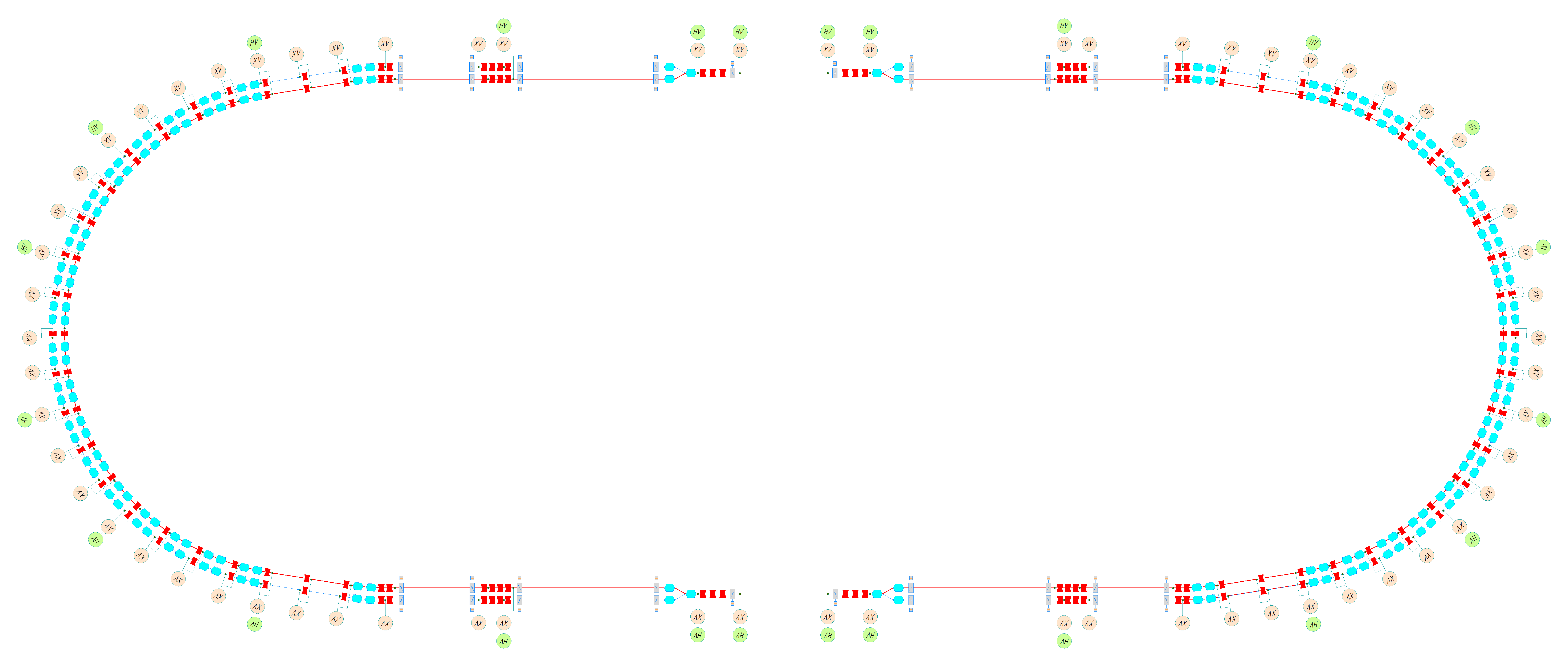 MPD
Инжекция 1
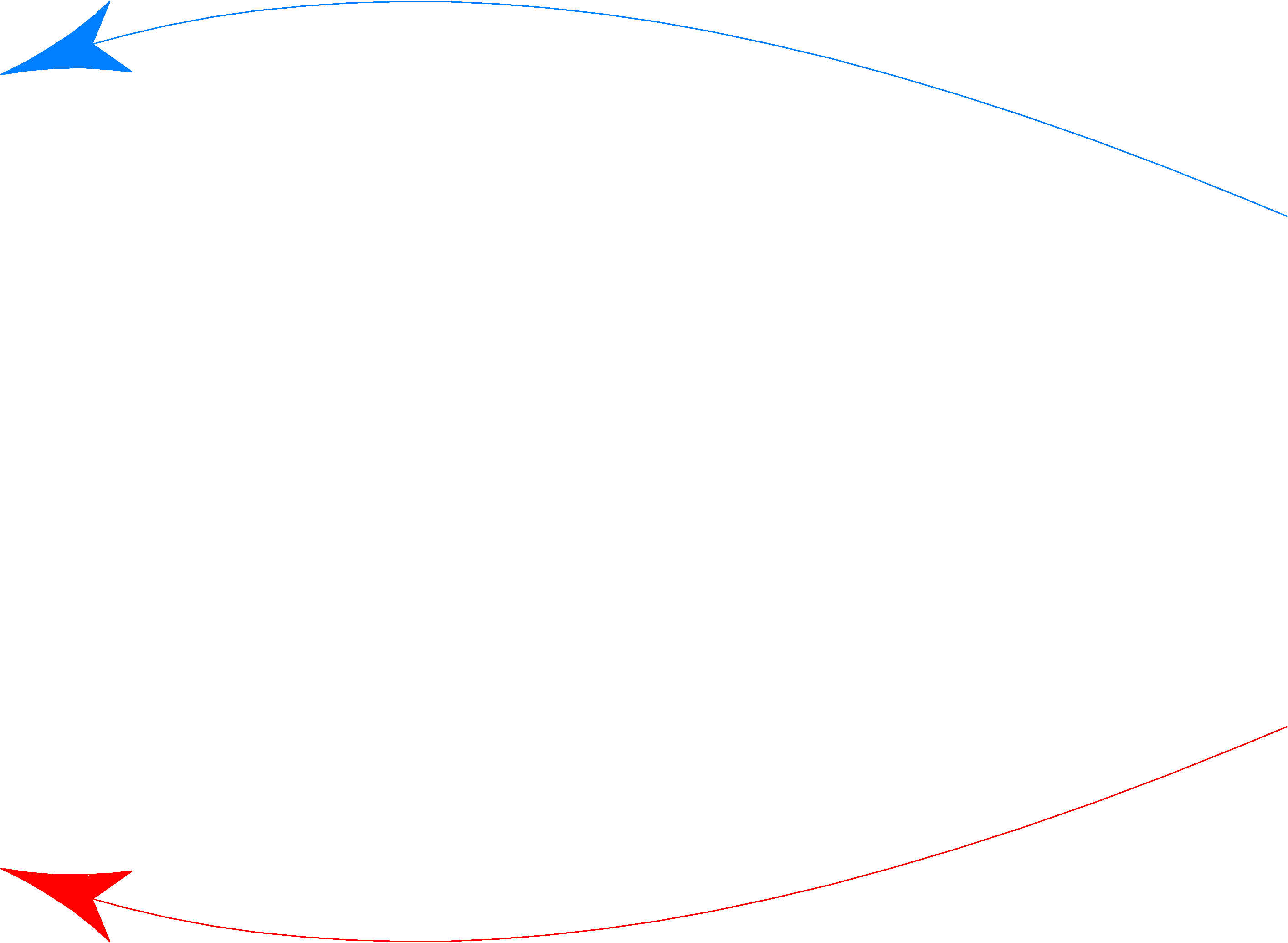 Арка W
Арка E
SPD
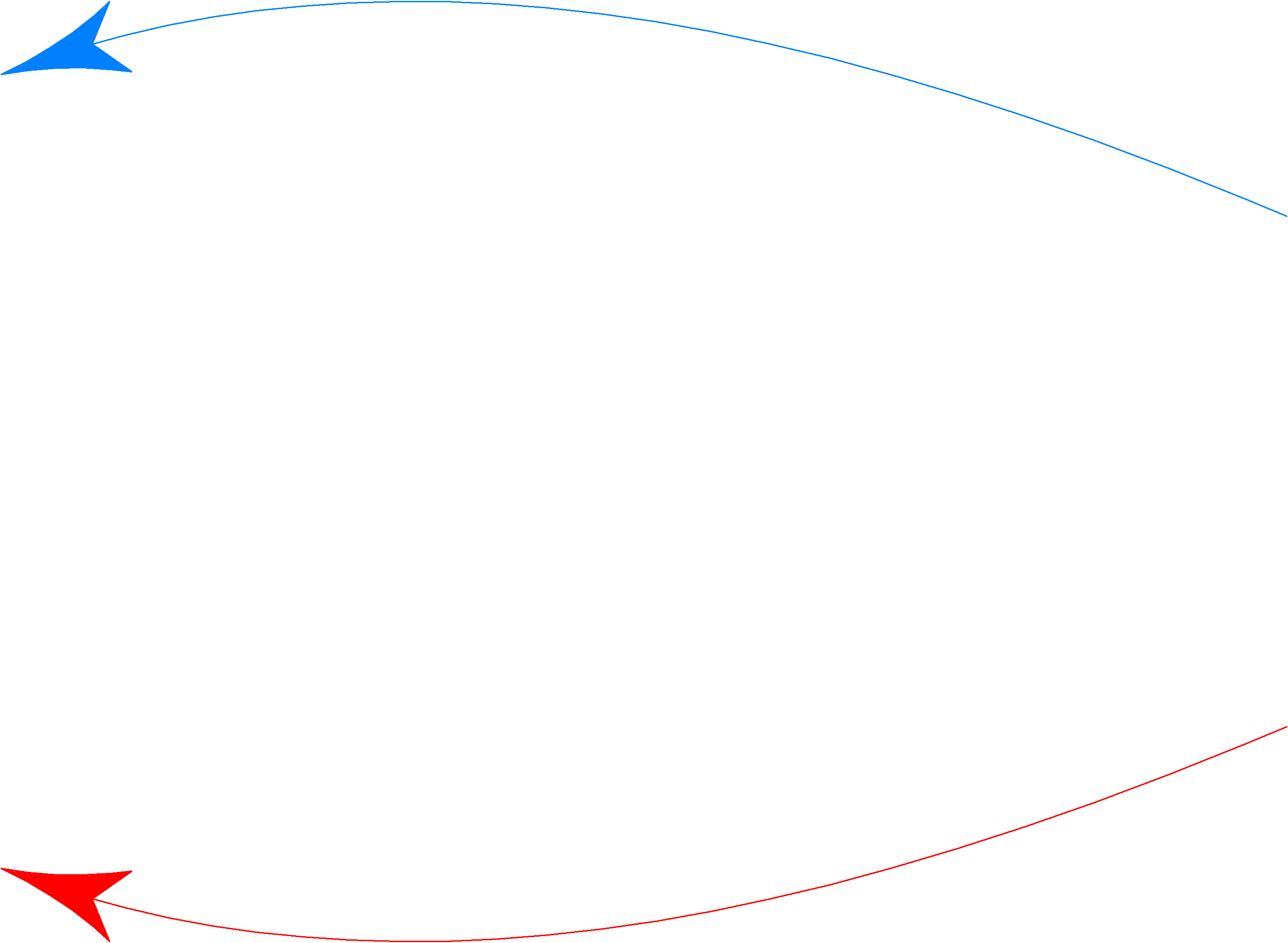 Инжекция 2
13
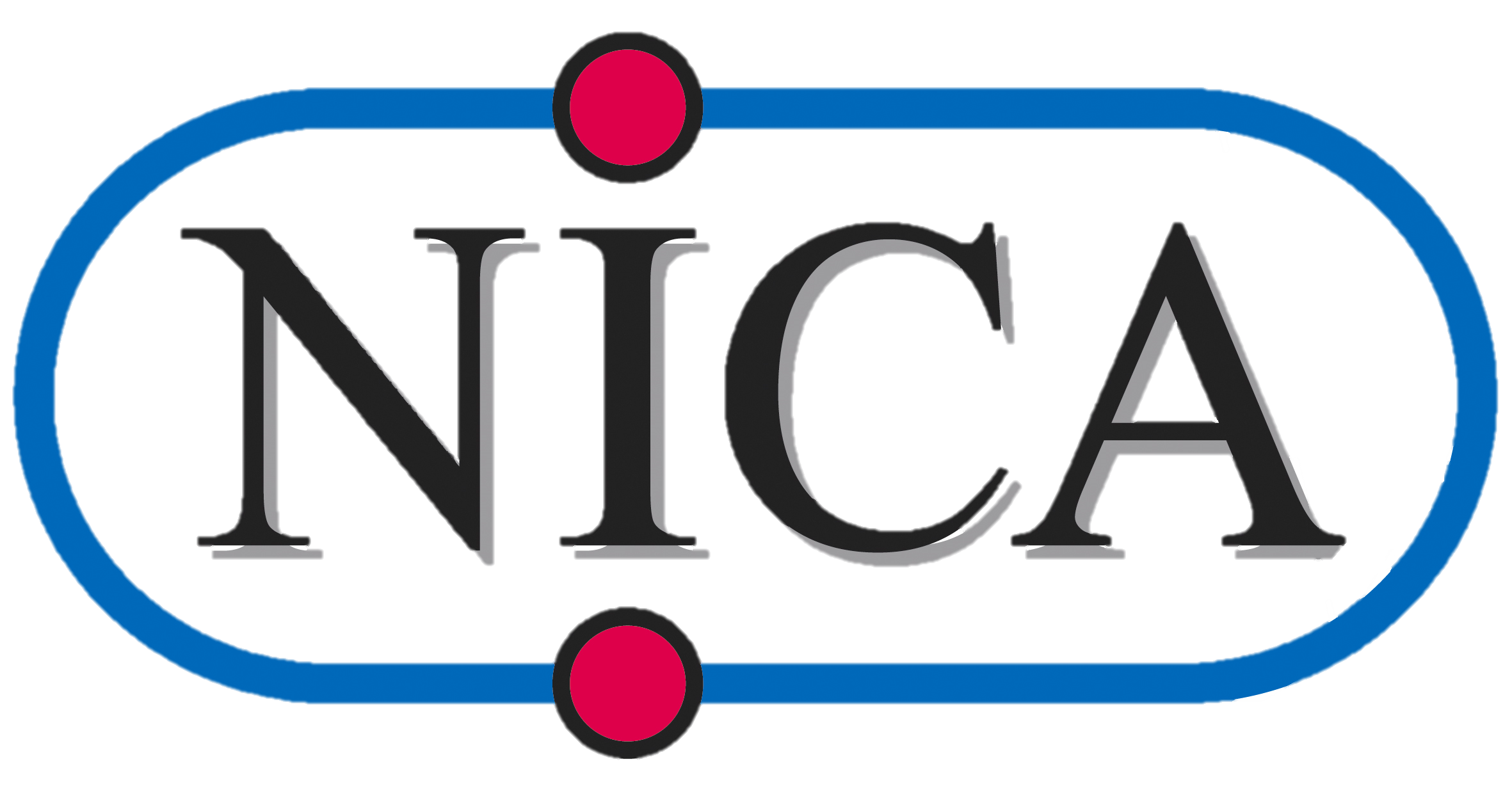 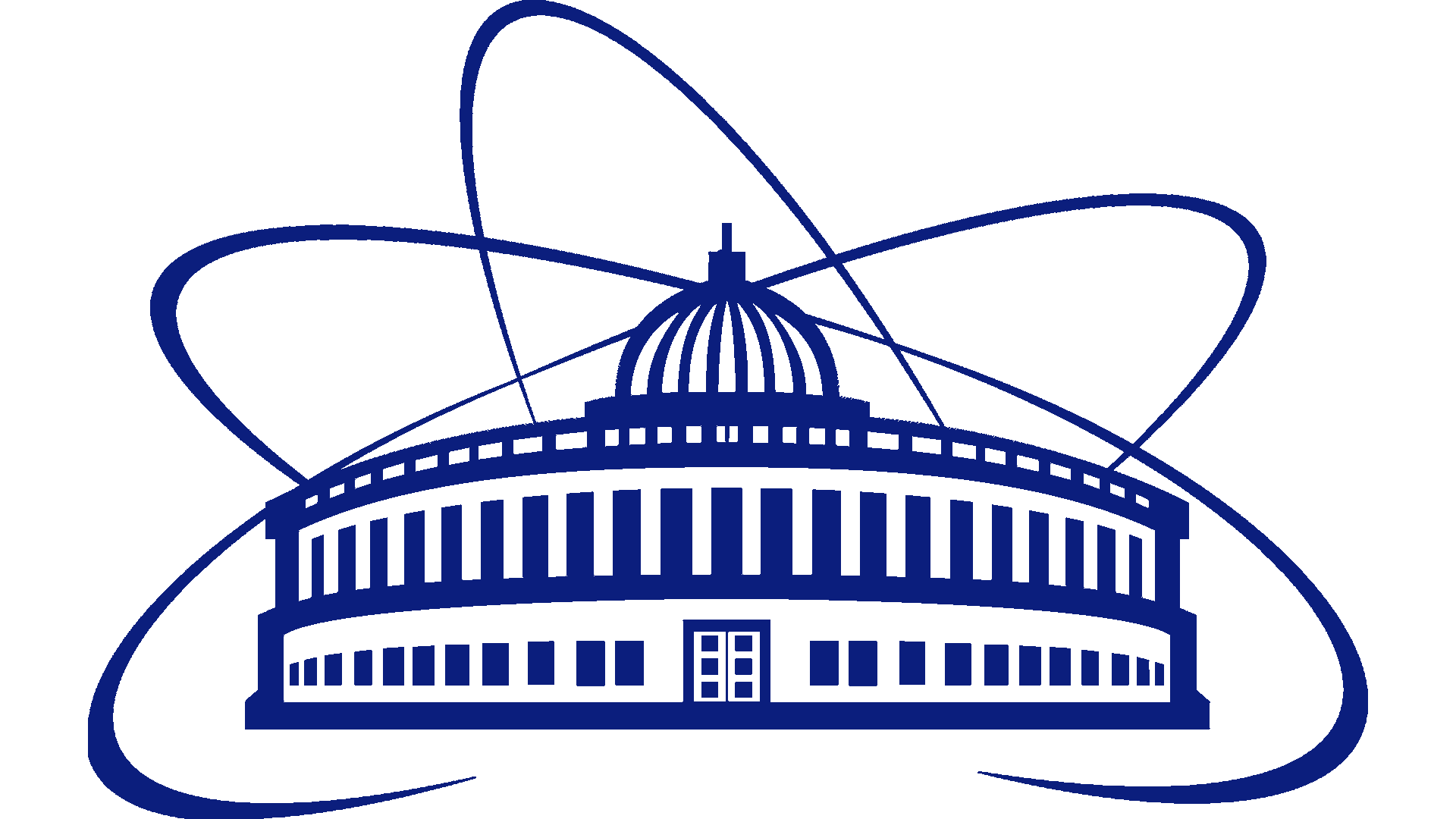 Пост предварительной откачки
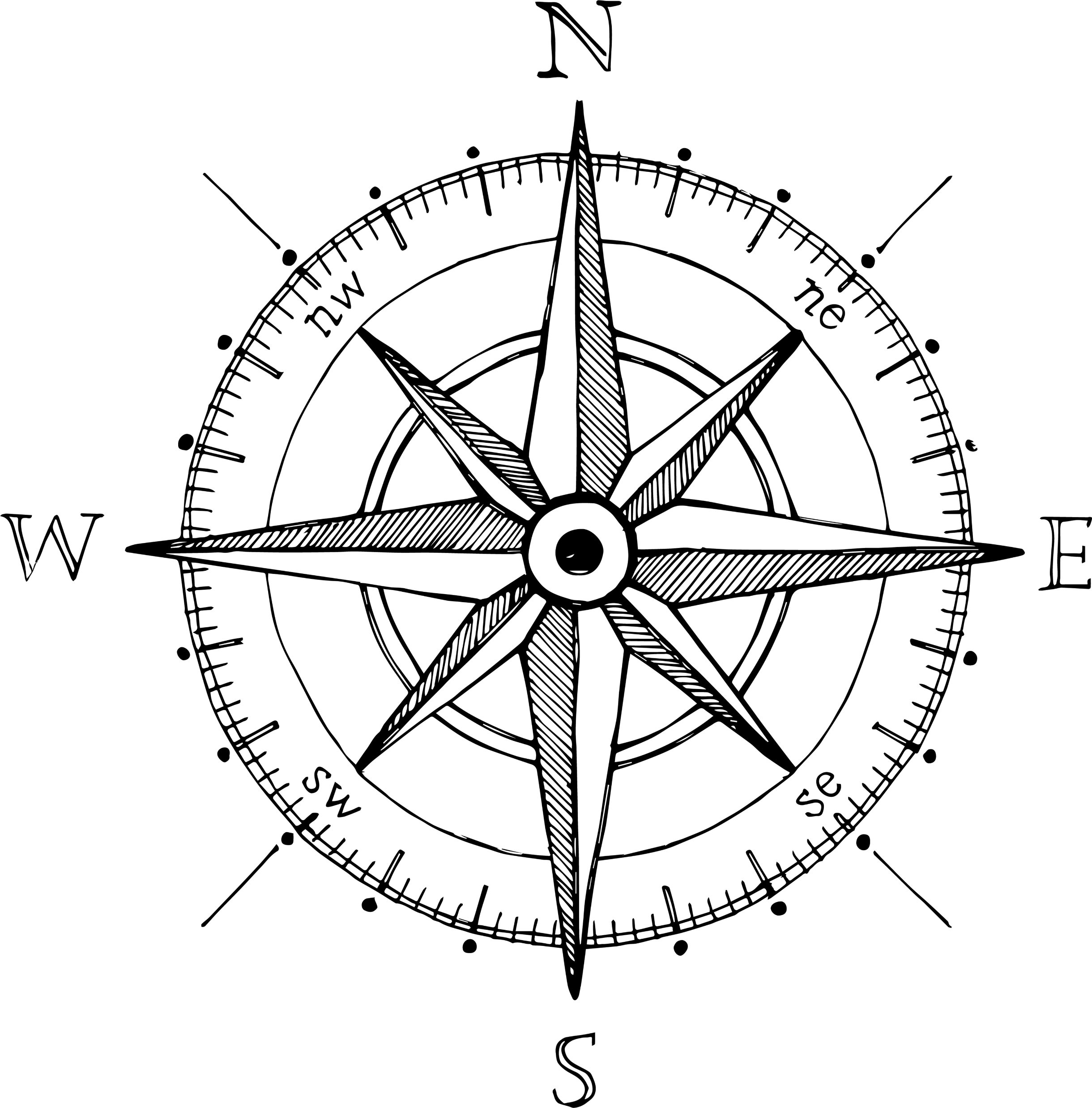 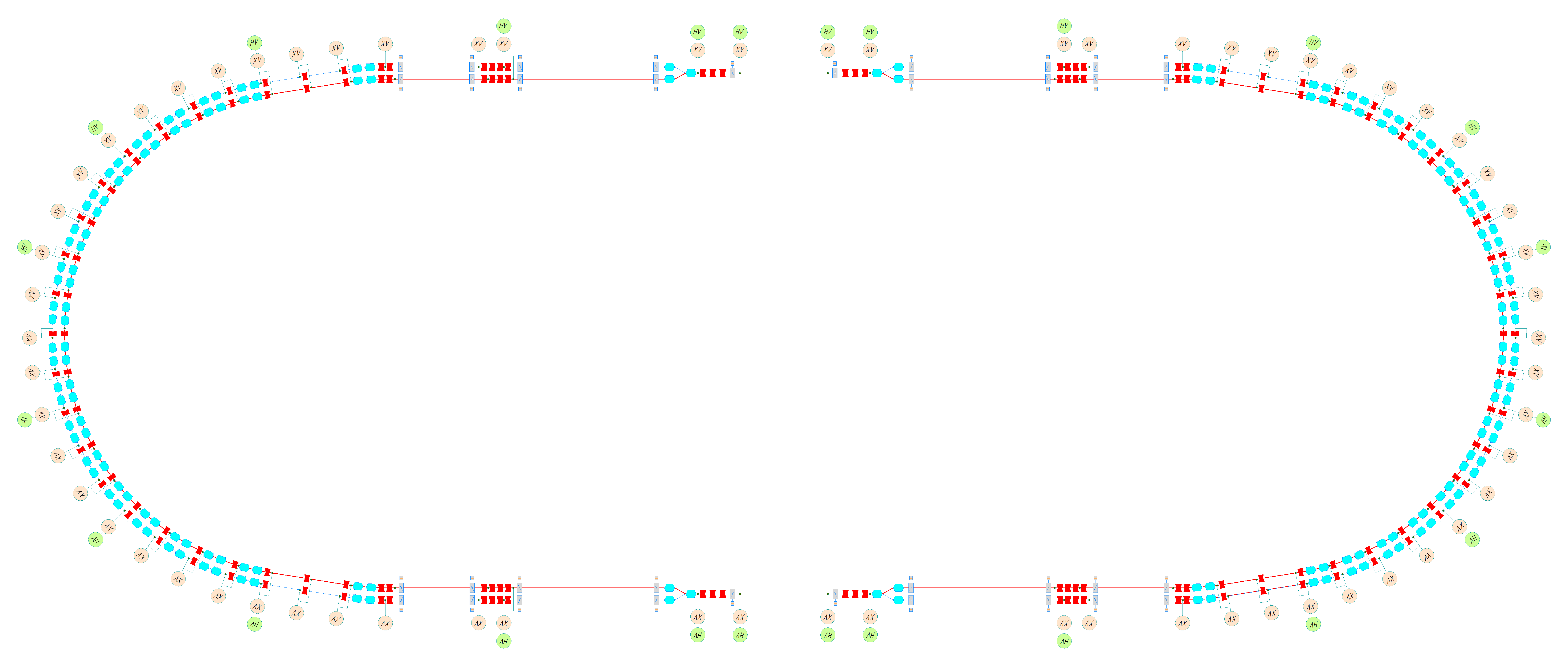 MPD
Инжекция 1
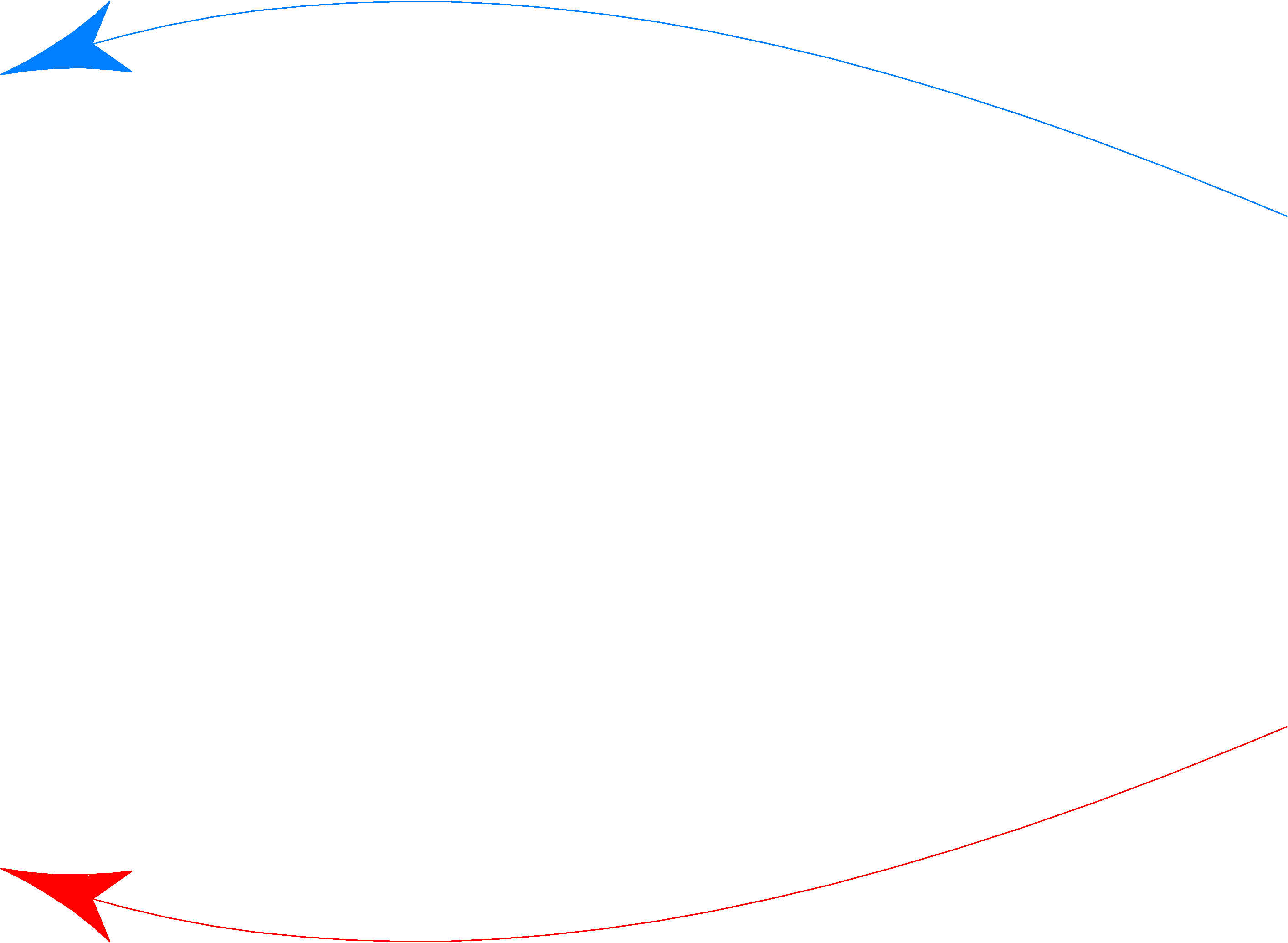 XV
HV
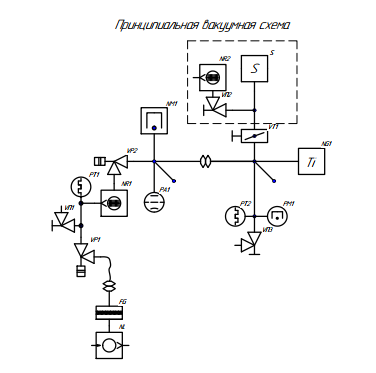 Арка W
Арка E
SPD
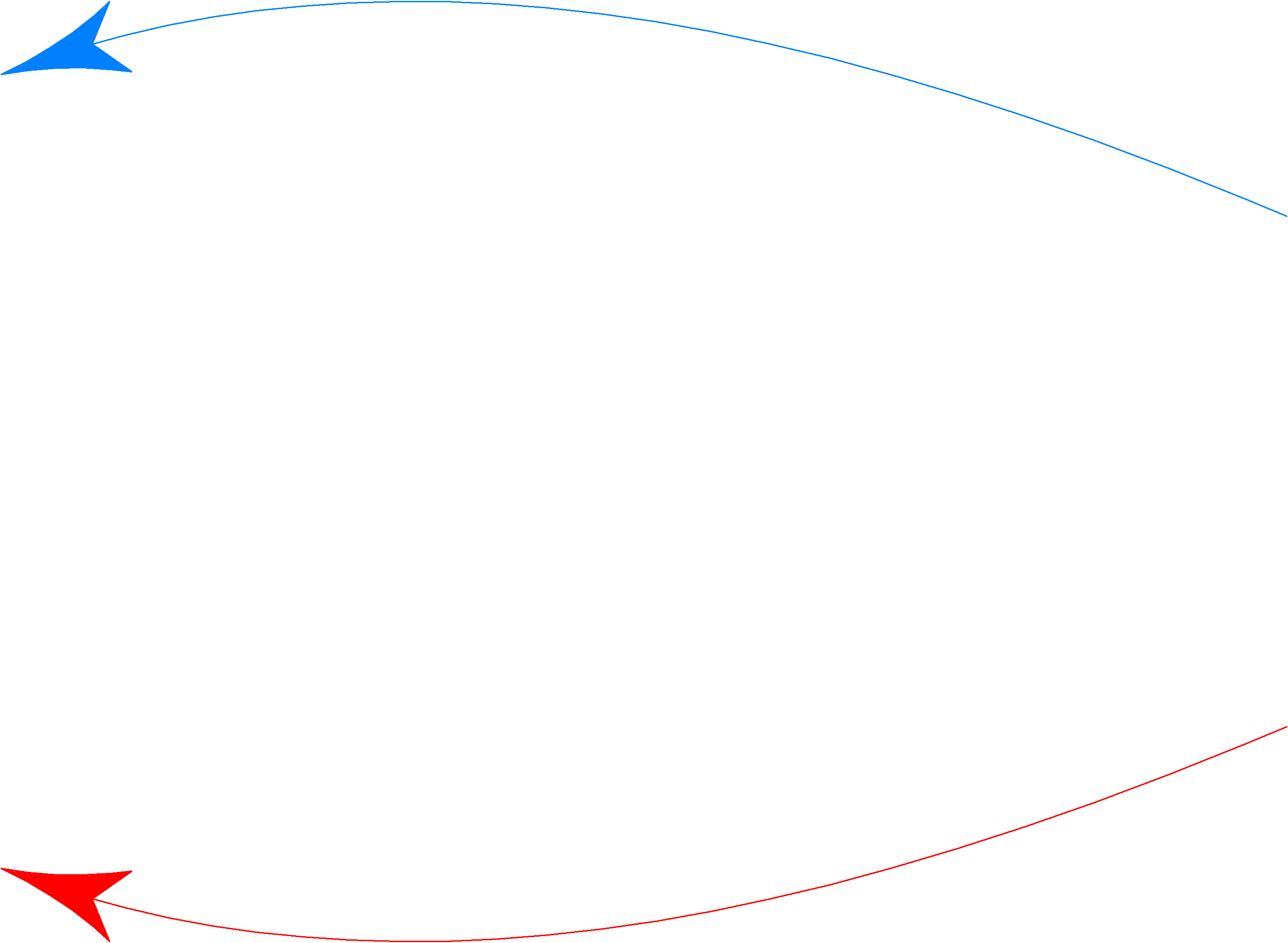 Инжекция 2
14
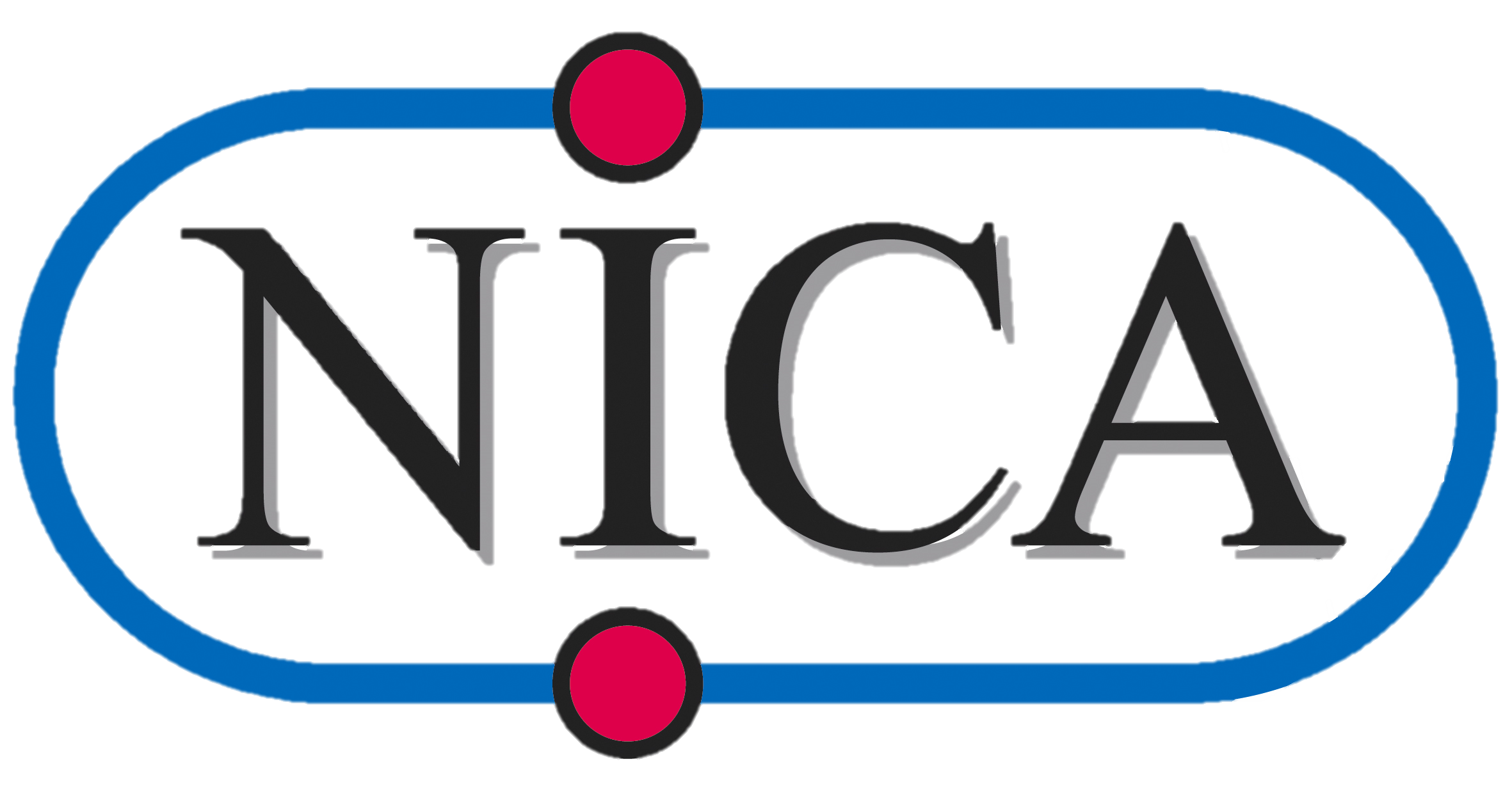 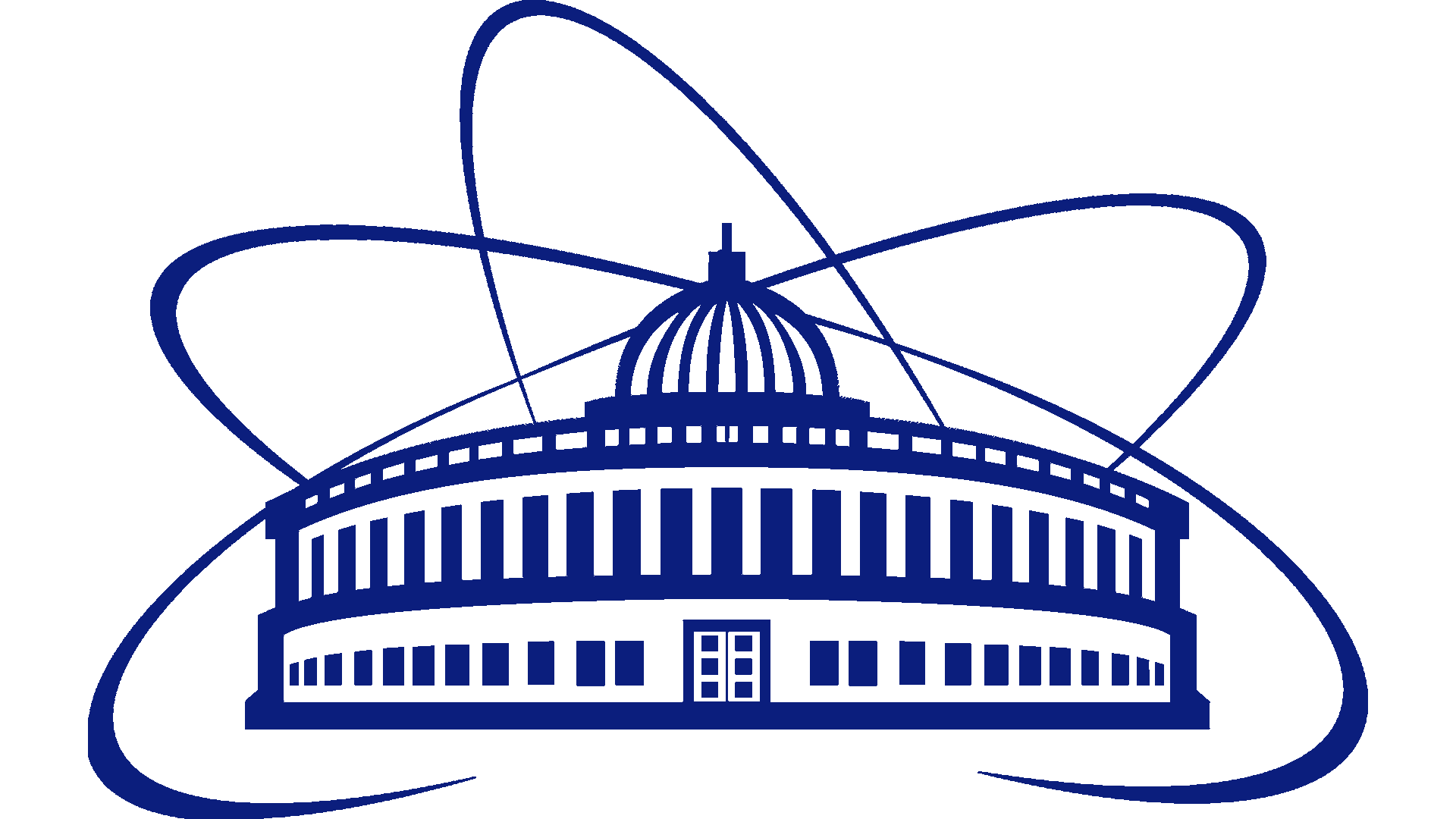 Пост предварительной откачки
Пост откачки
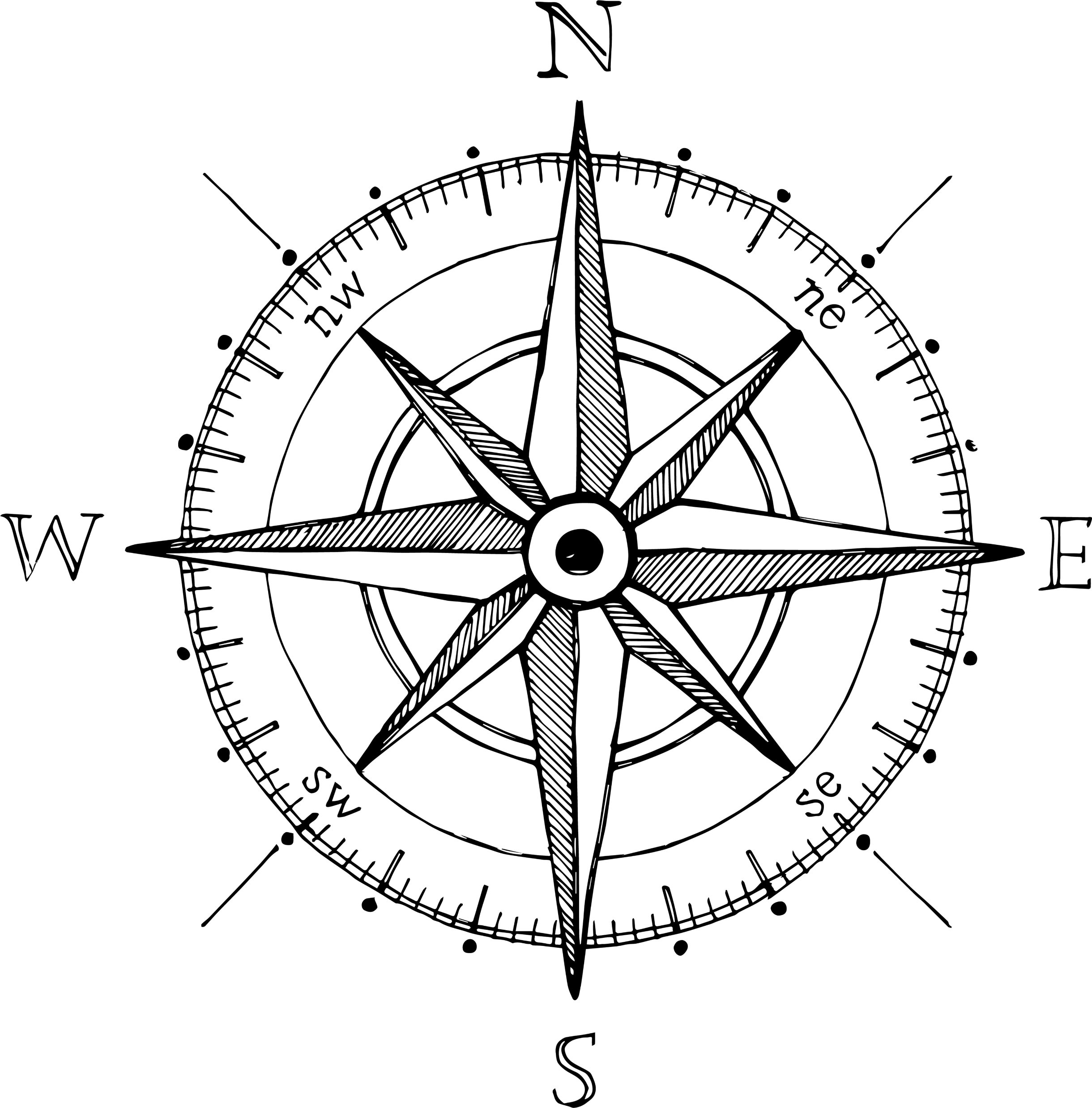 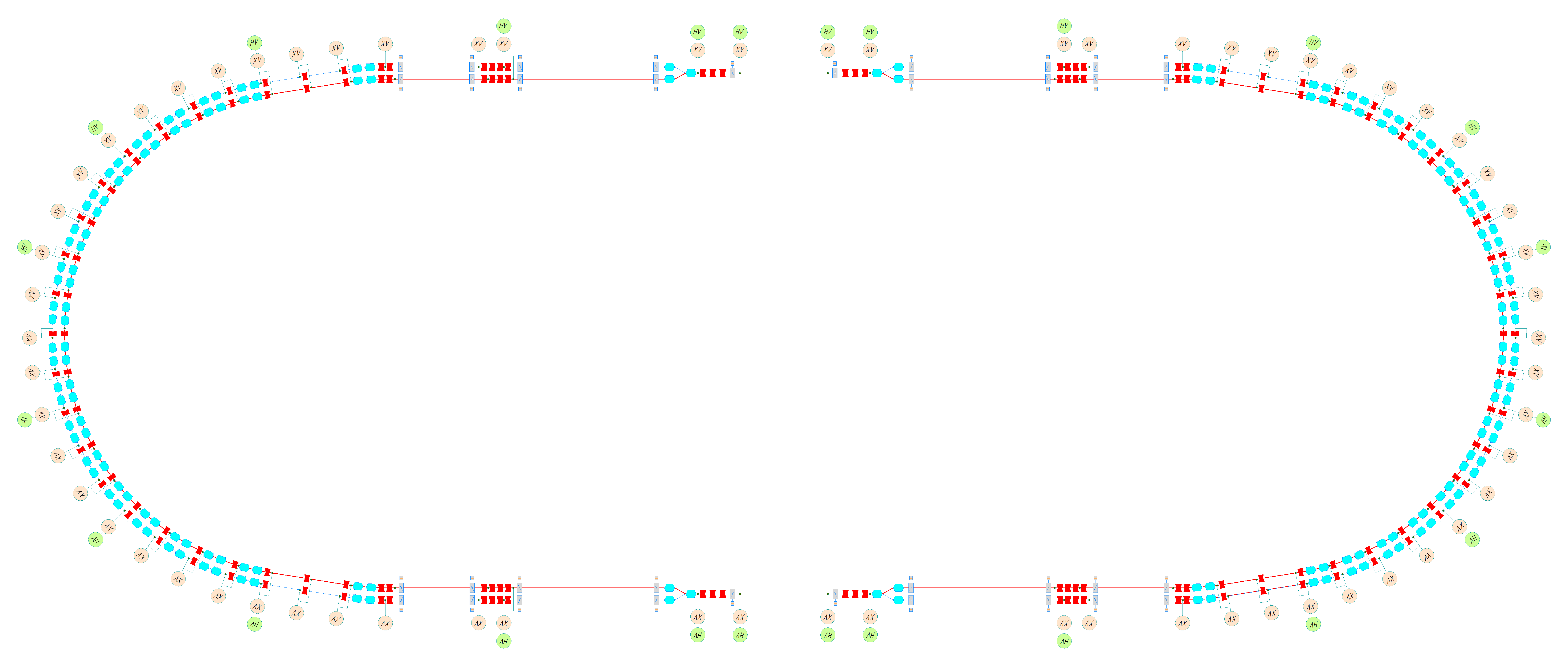 MPD
Инжекция 1
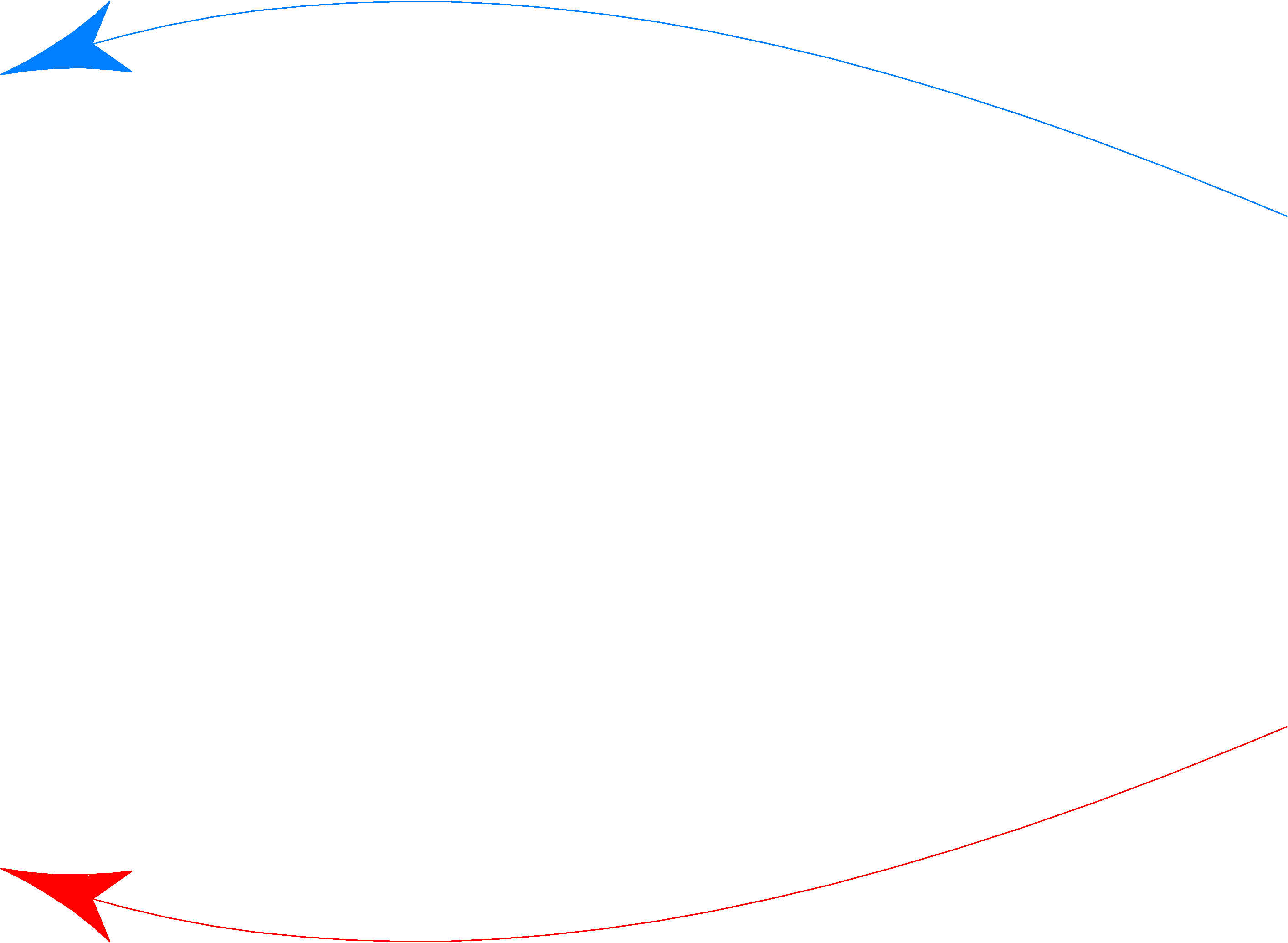 XV
HV
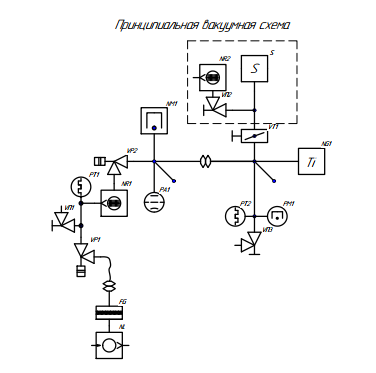 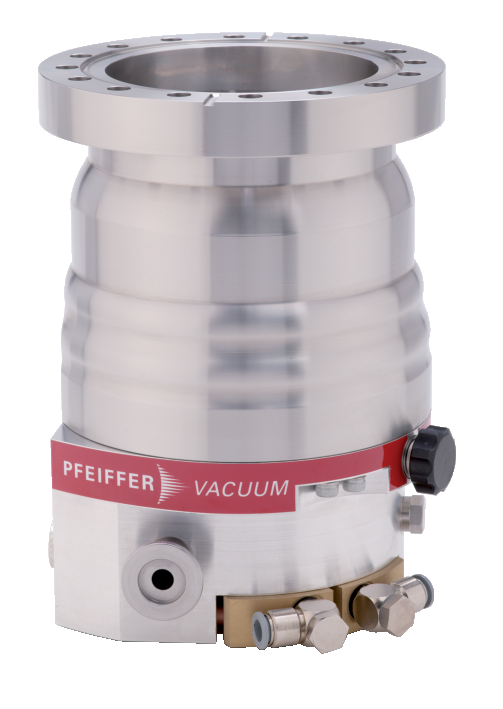 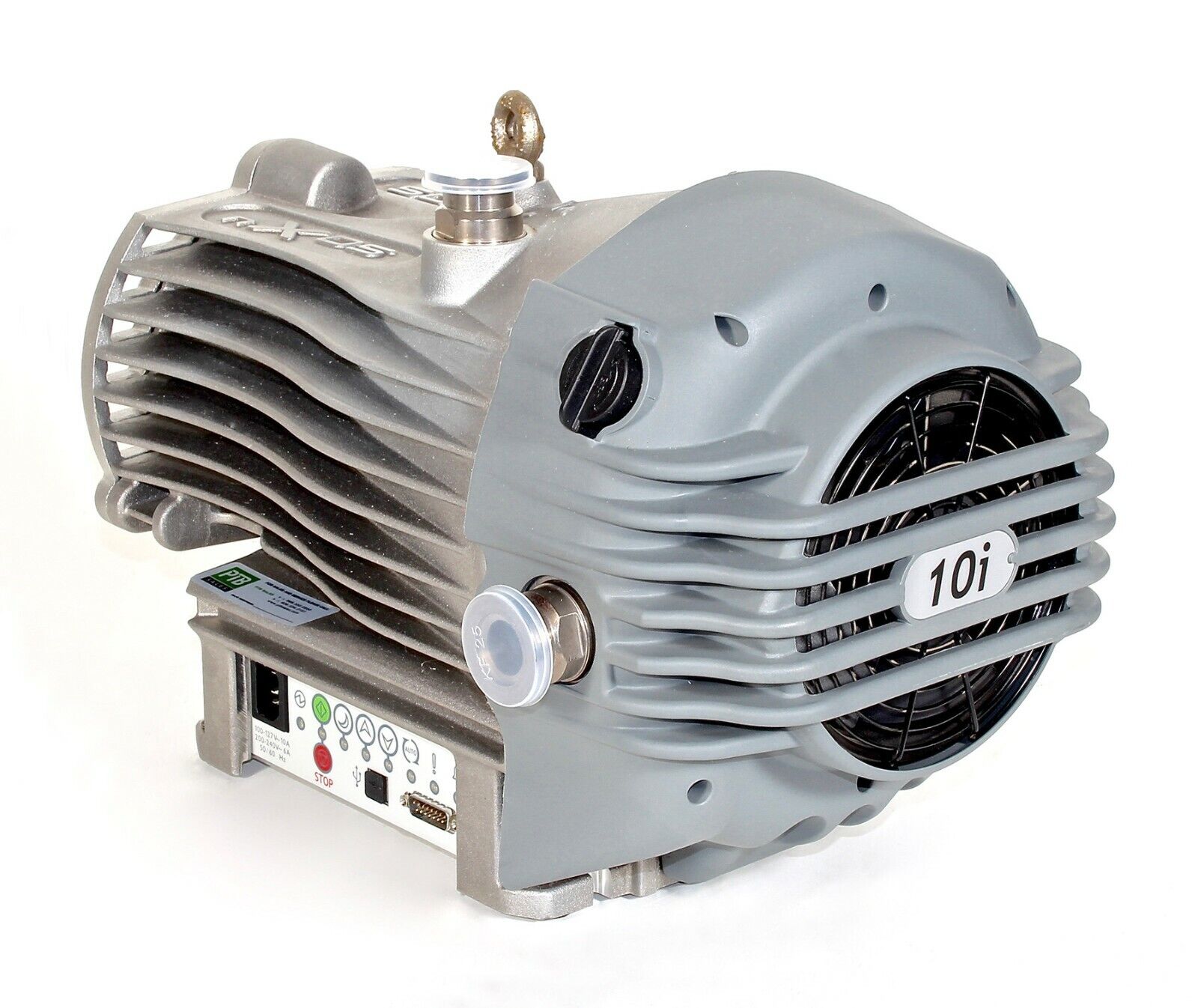 Арка W
Арка E
SPD
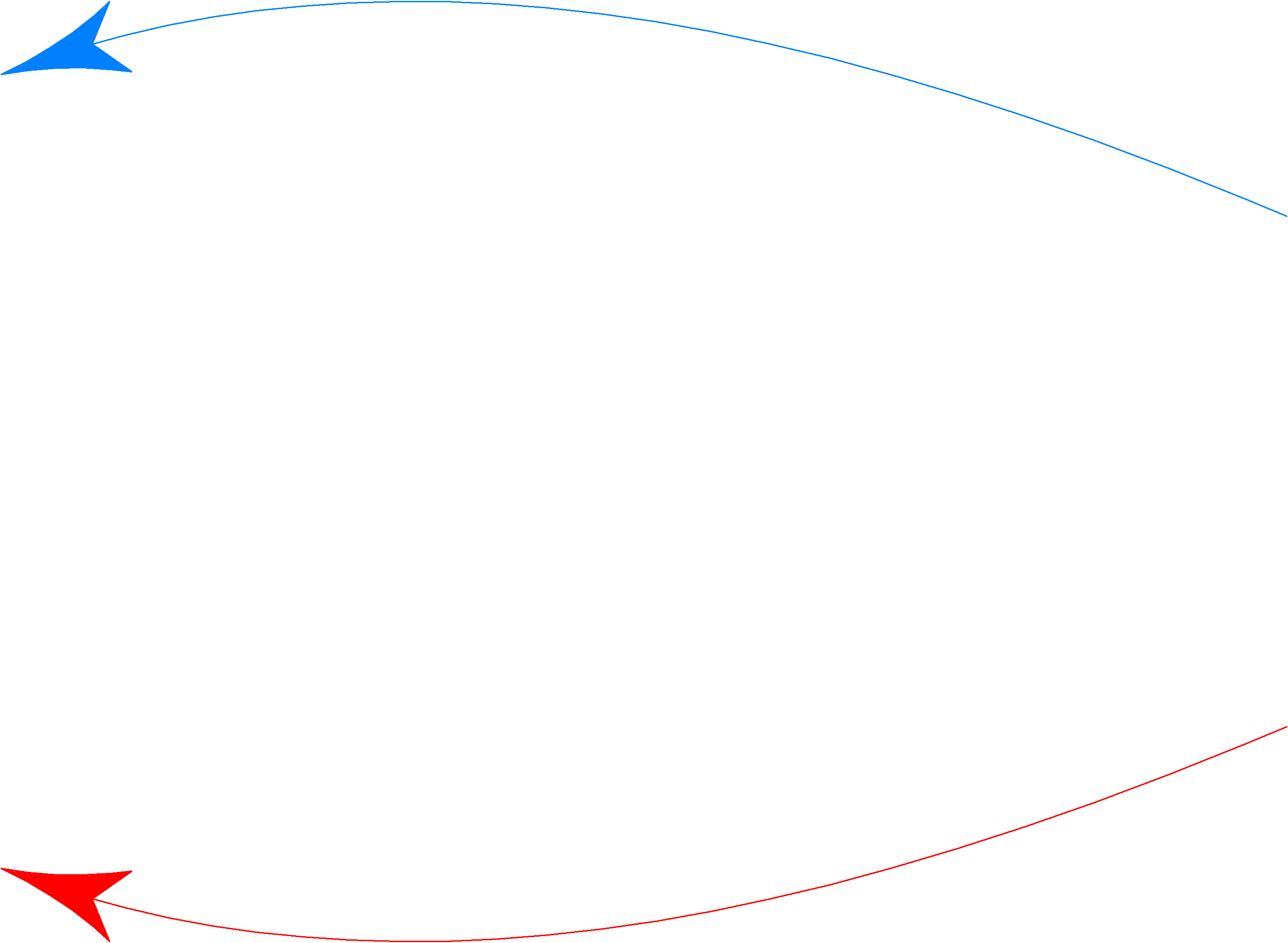 Инжекция 2
15
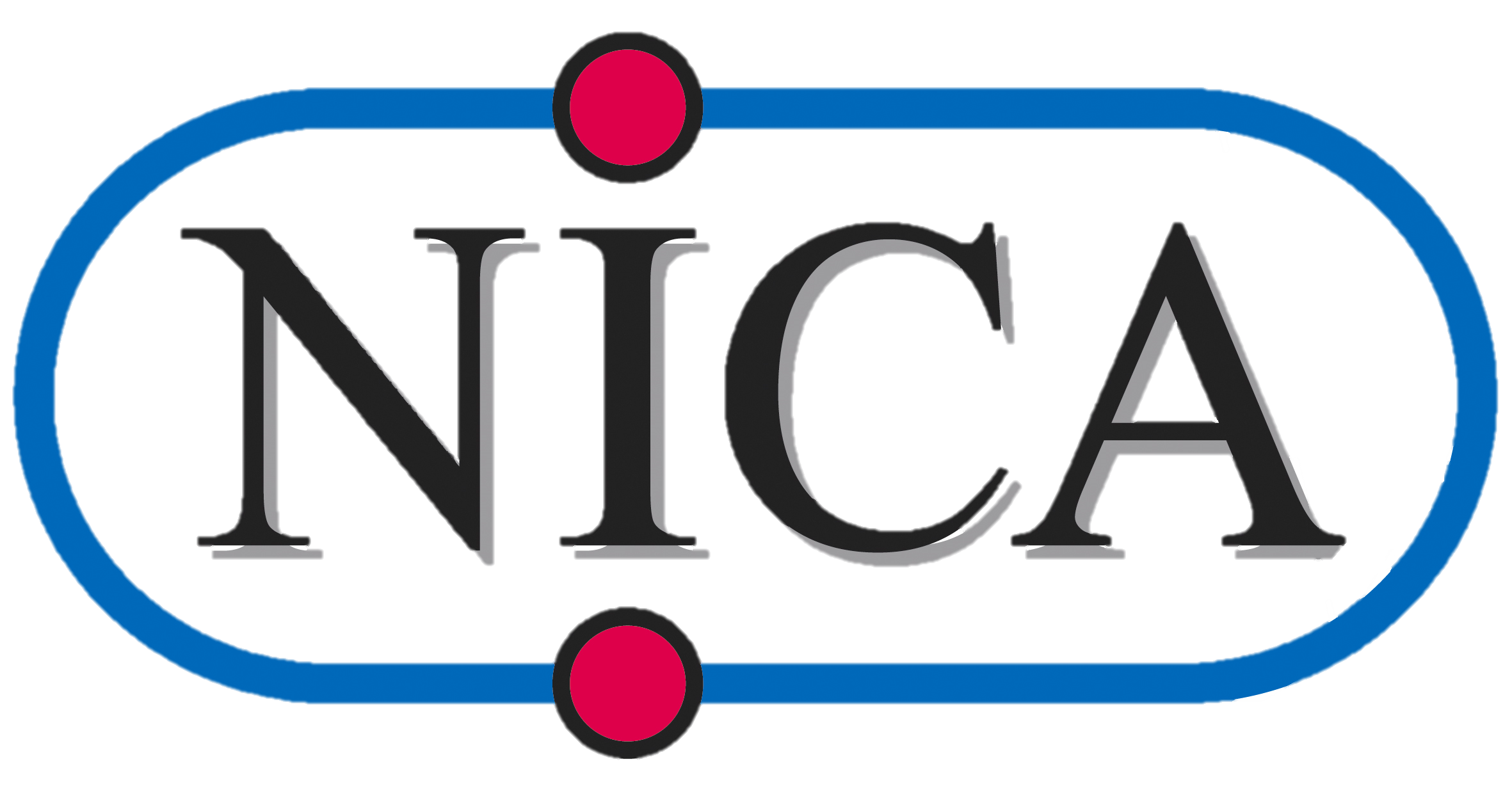 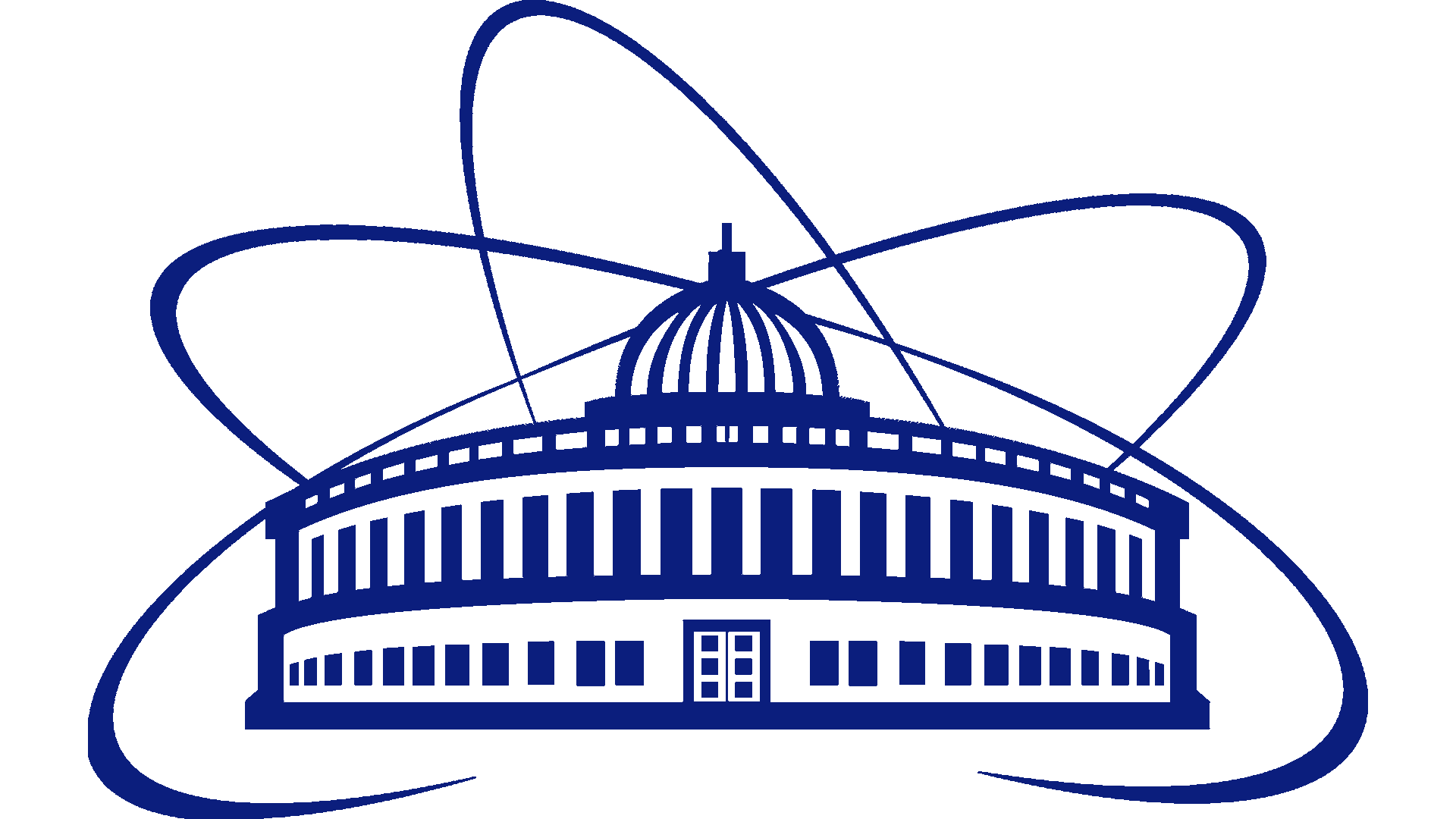 Пост предварительной откачки
Пост откачки
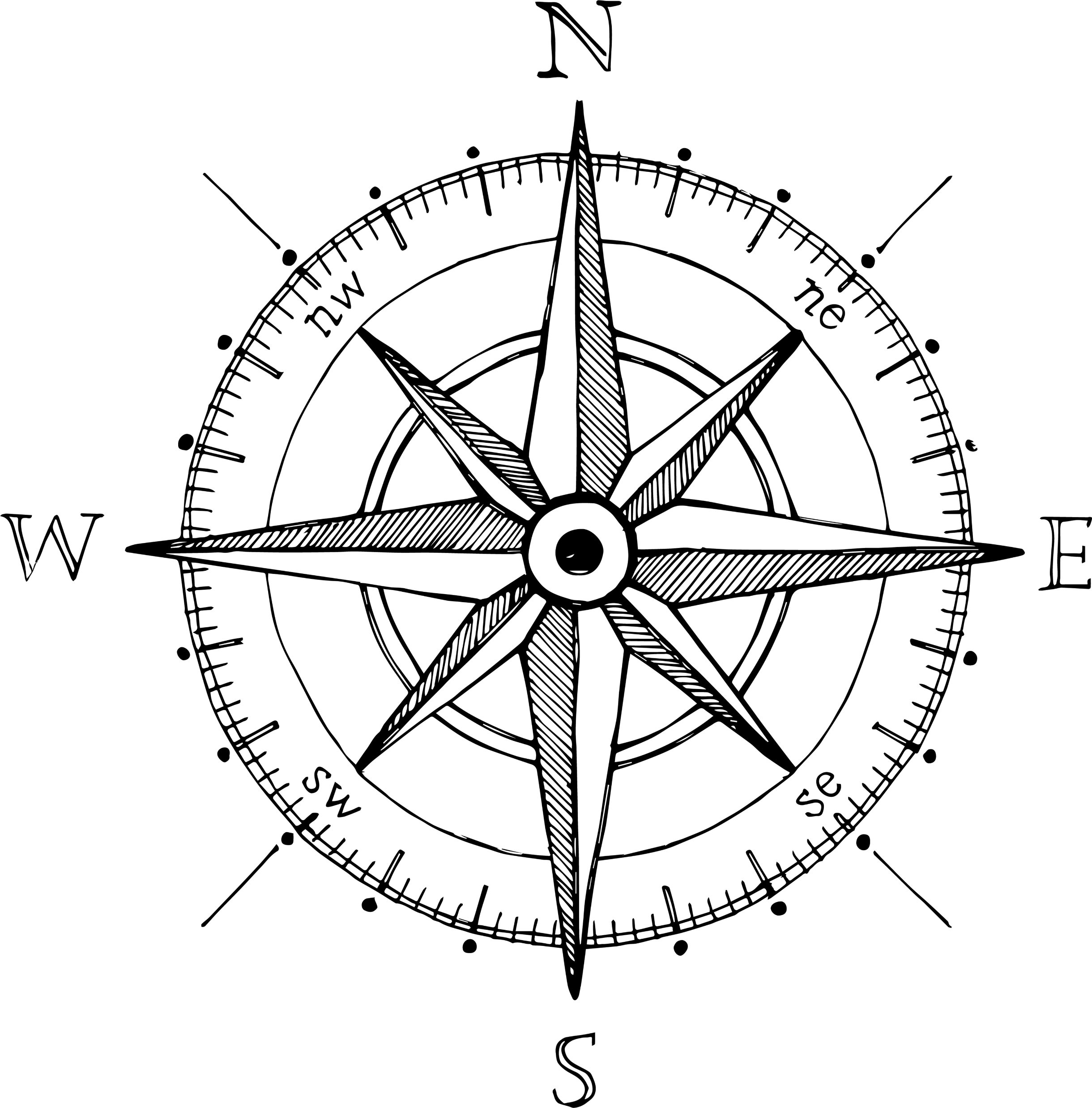 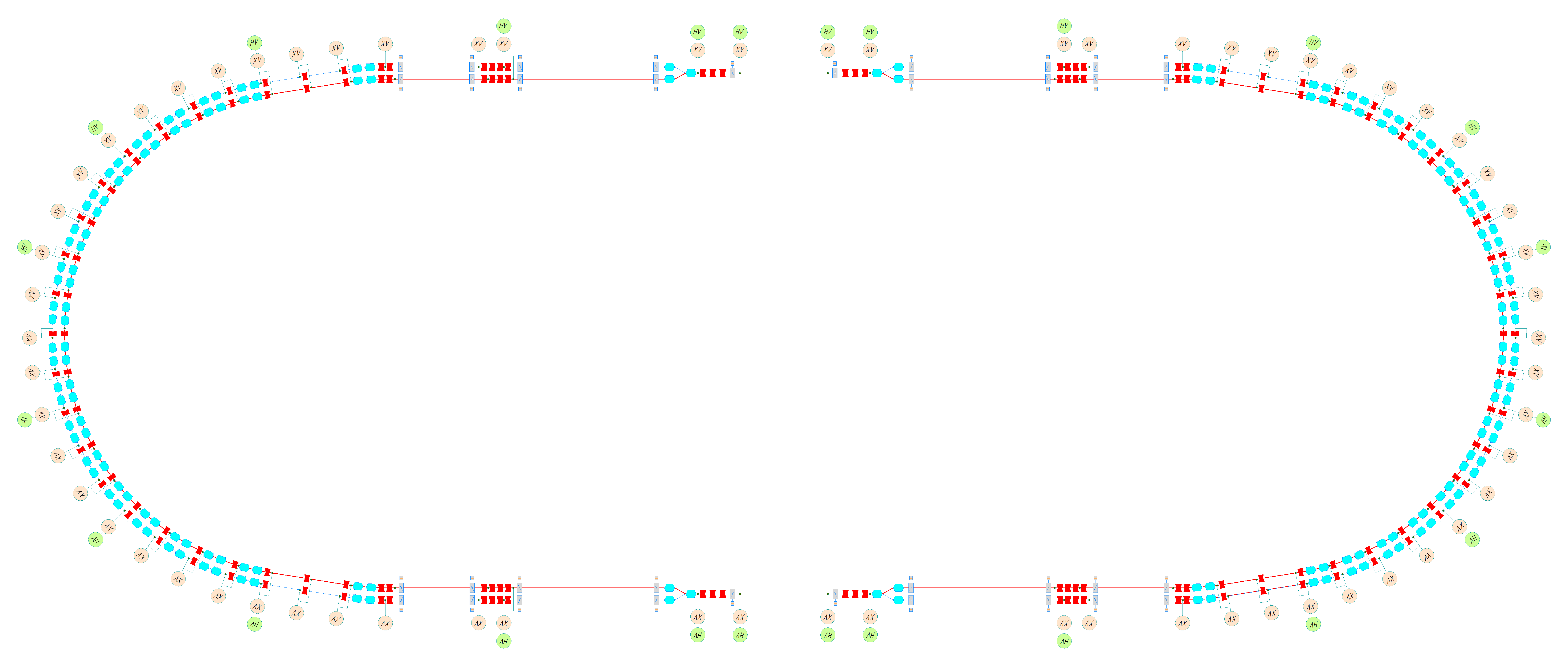 MPD
Инжекция 1
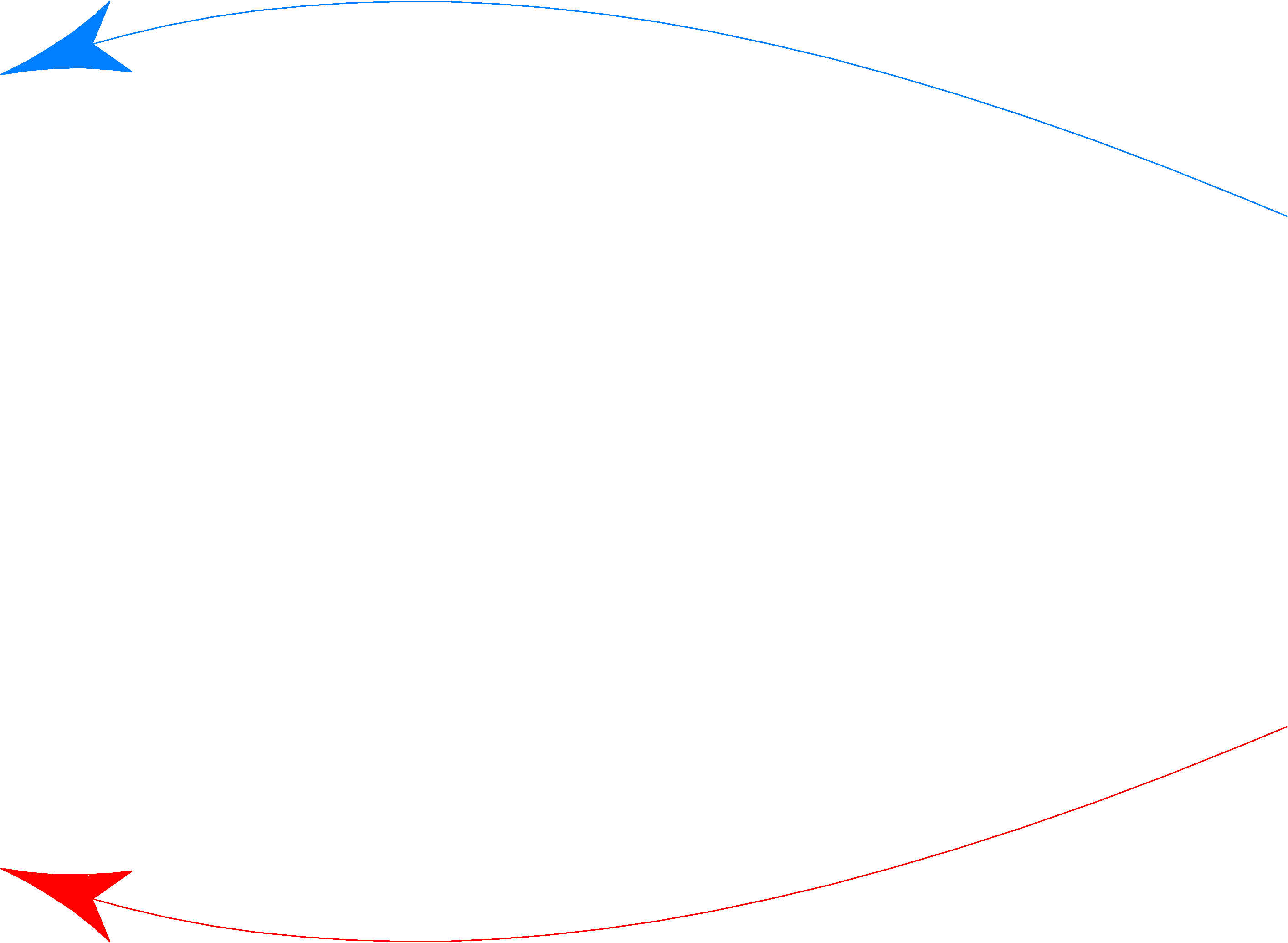 XV
HV
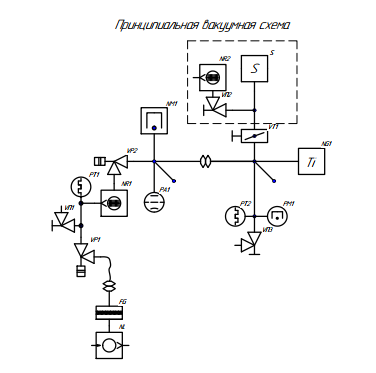 Арка W
Арка E
SPD
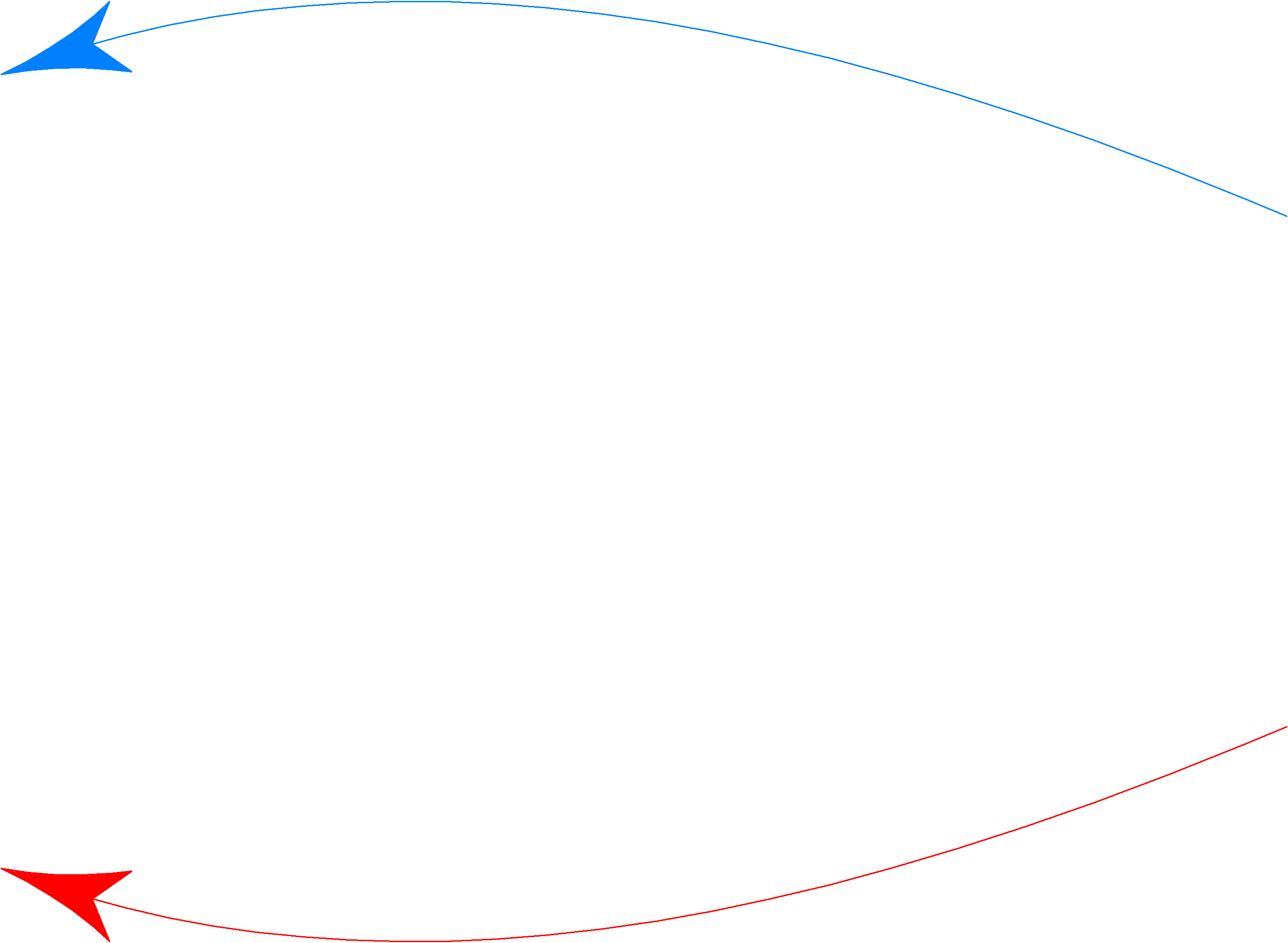 Инжекция 2
16
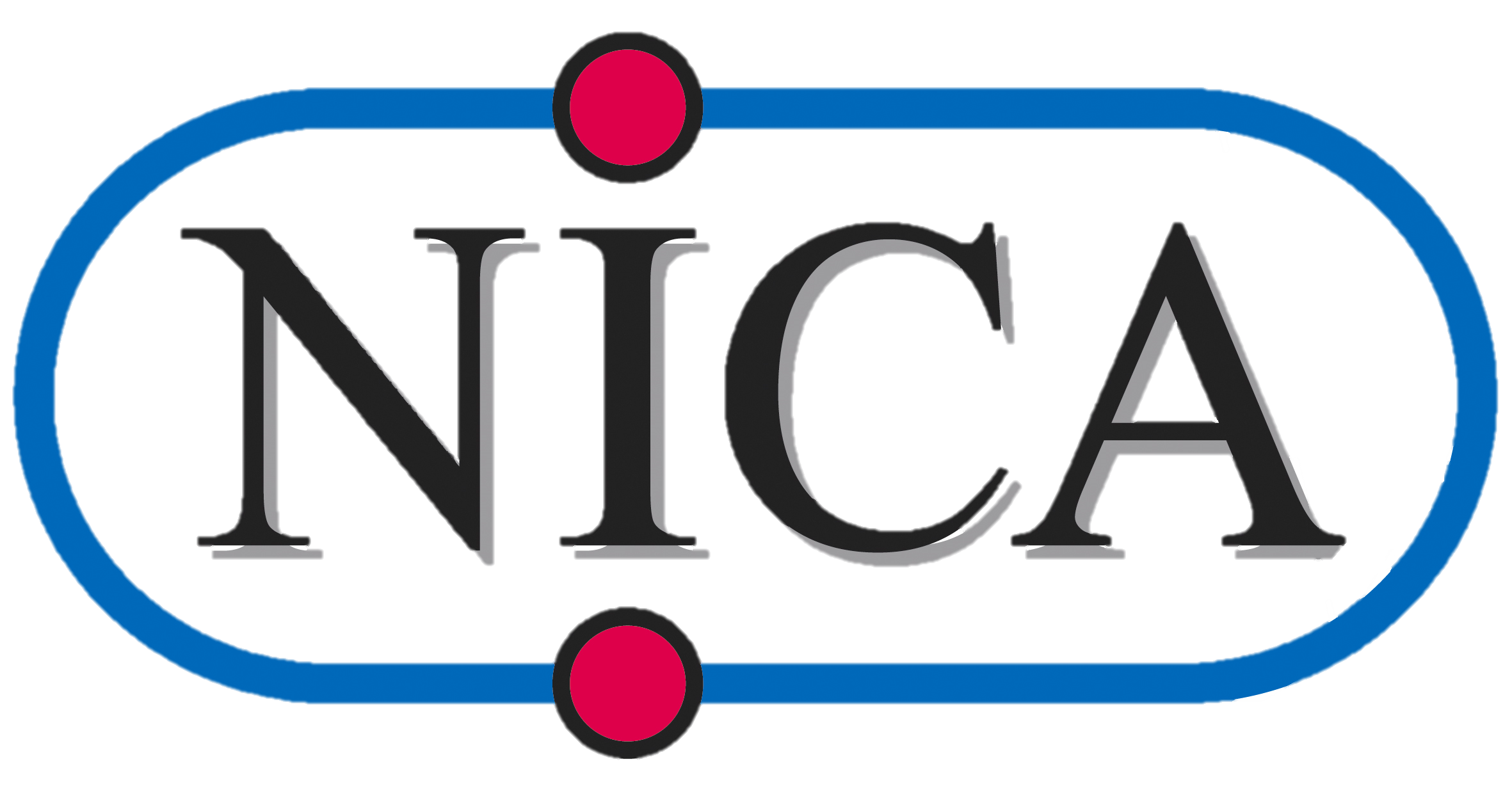 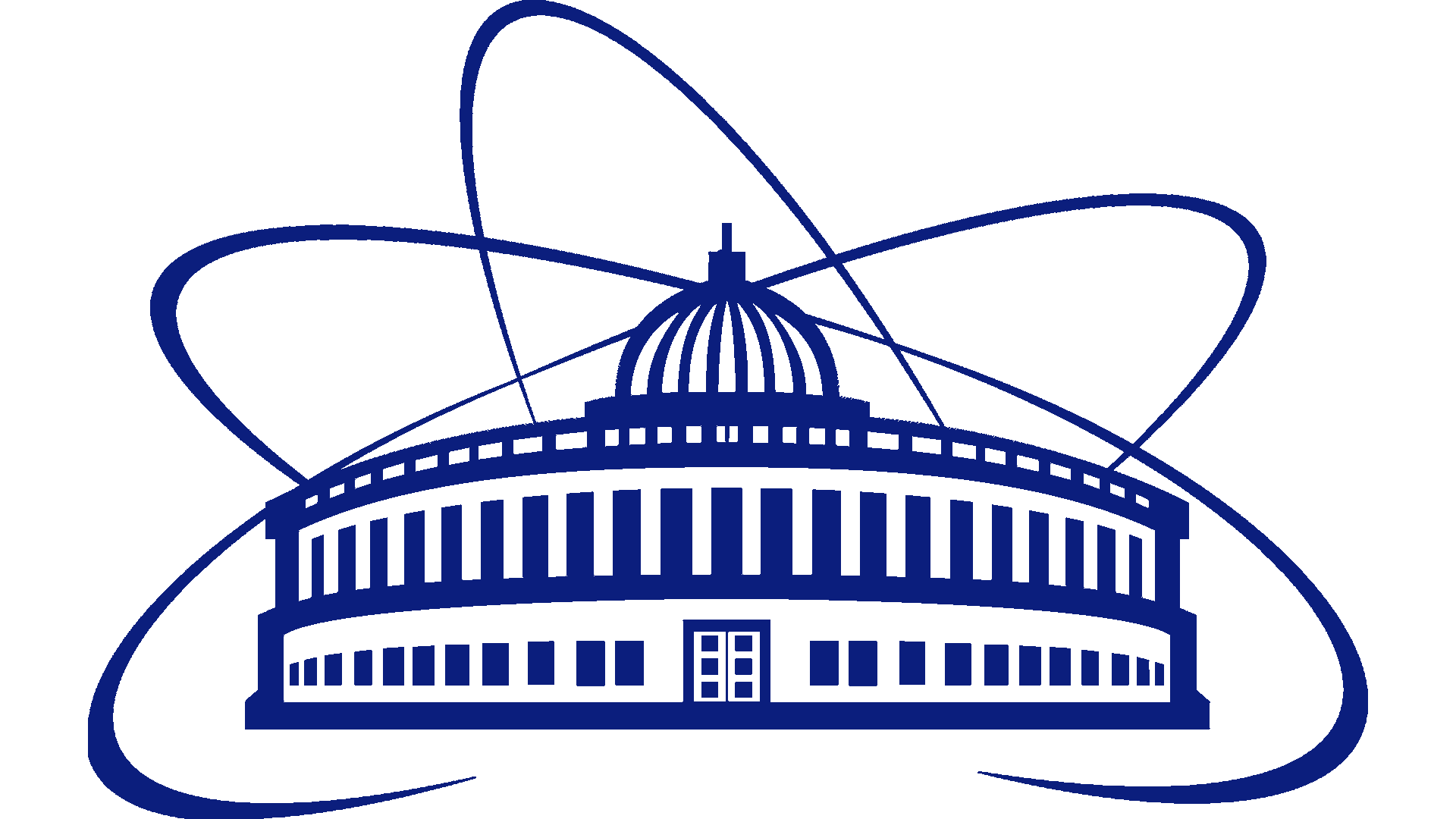 Пост предварительной откачки
Пост откачки
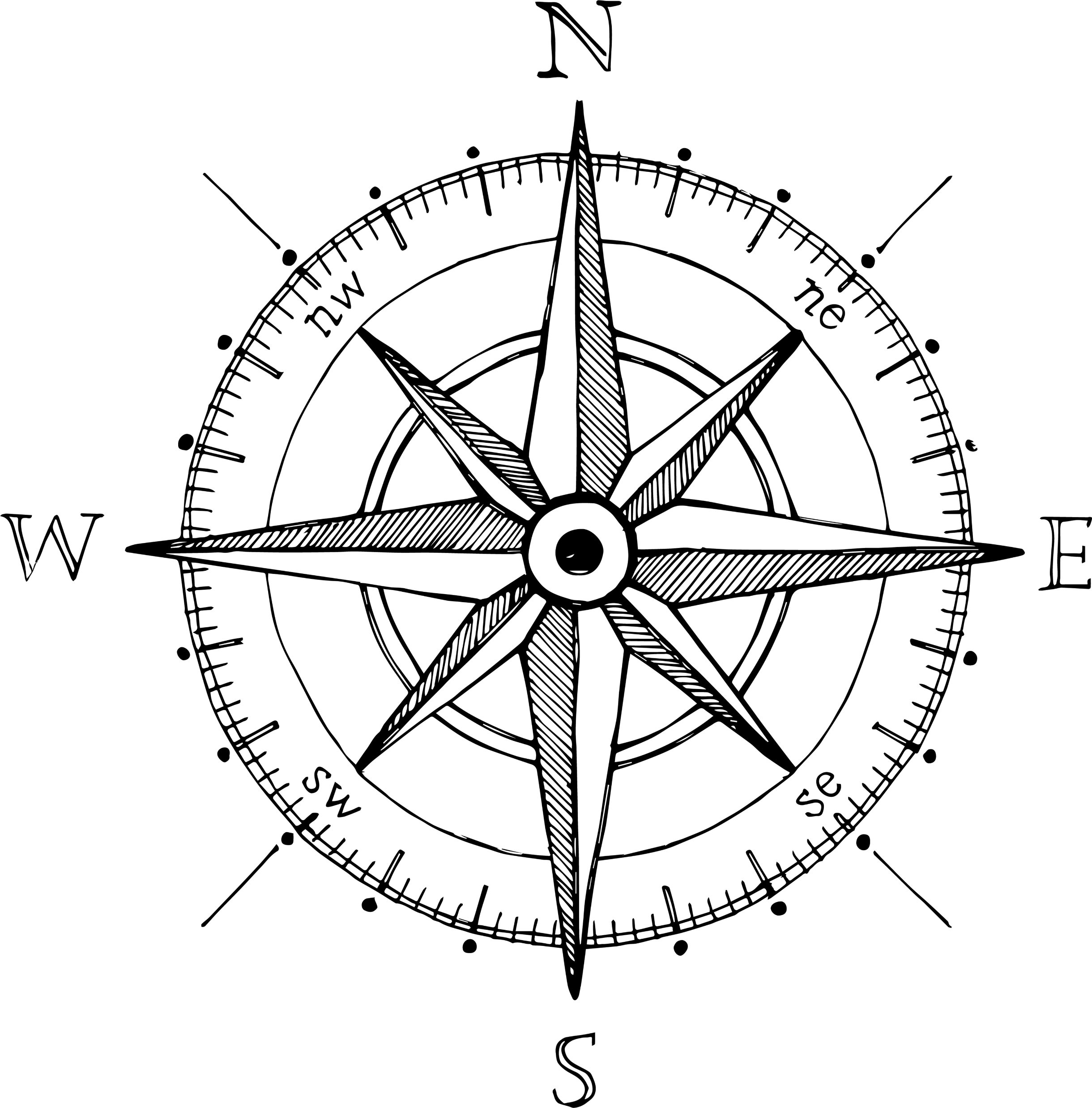 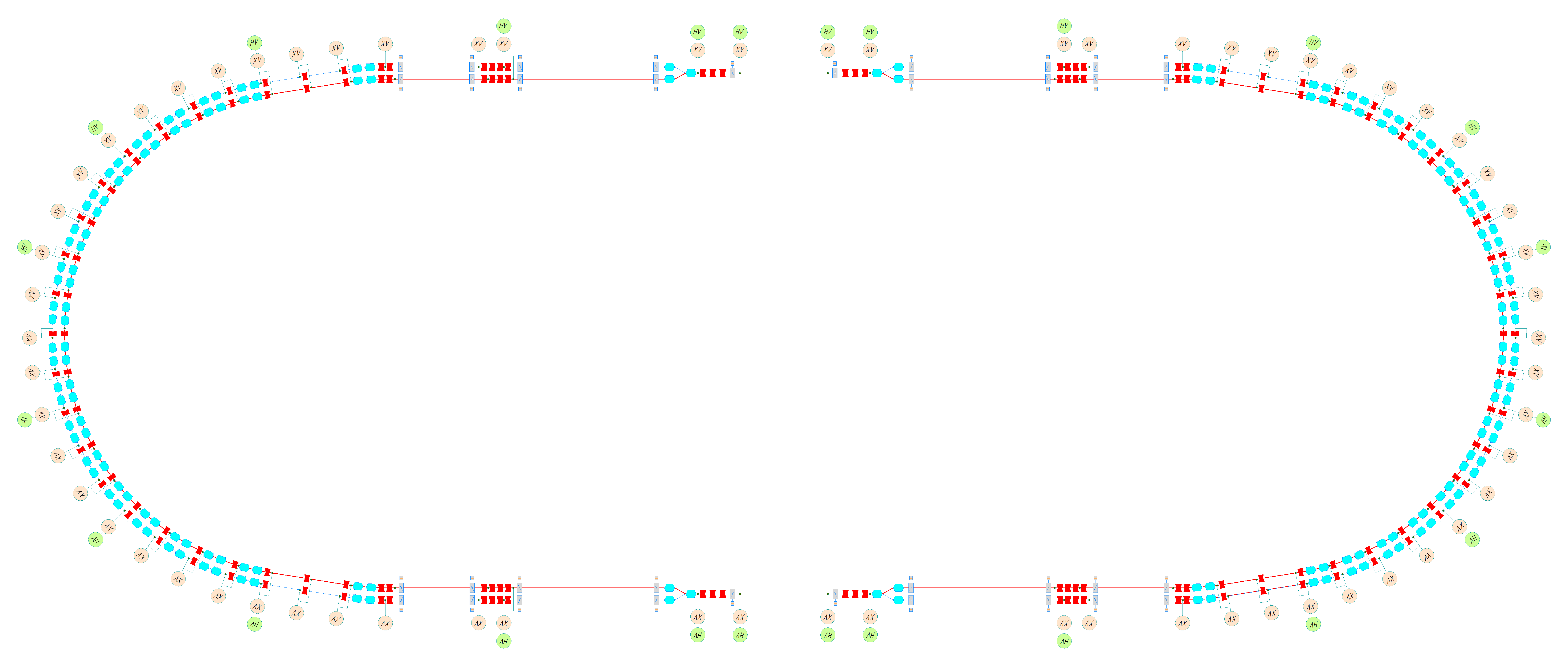 MPD
Инжекция 1
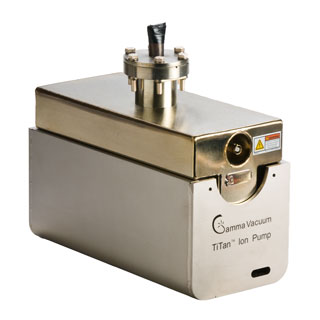 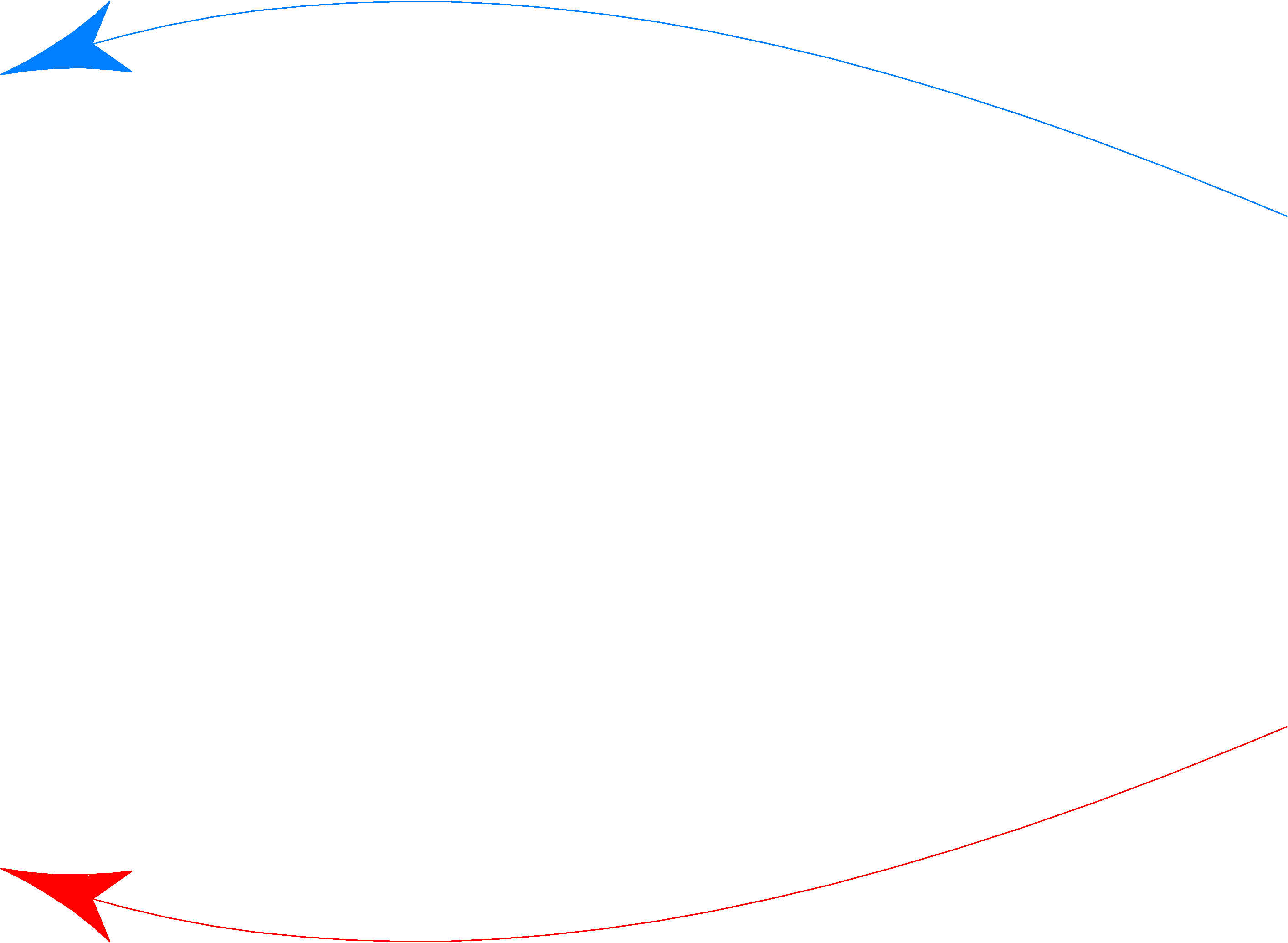 XV
HV
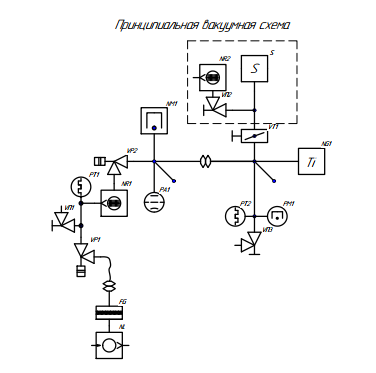 Арка W
Арка E
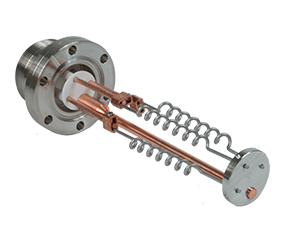 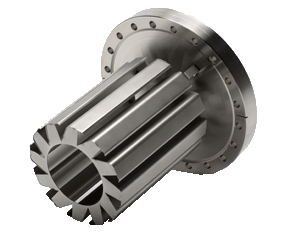 SPD
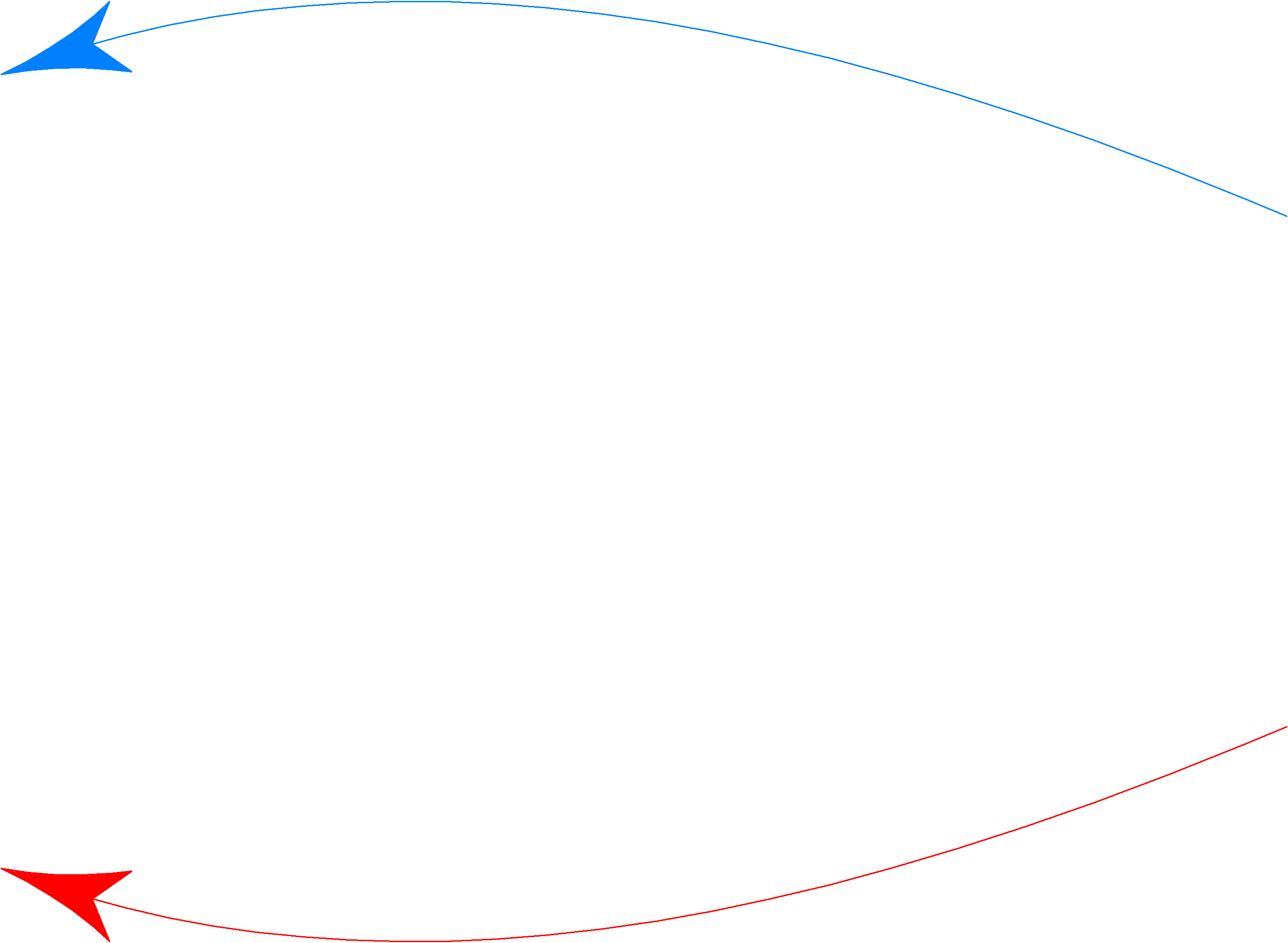 Инжекция 2
17
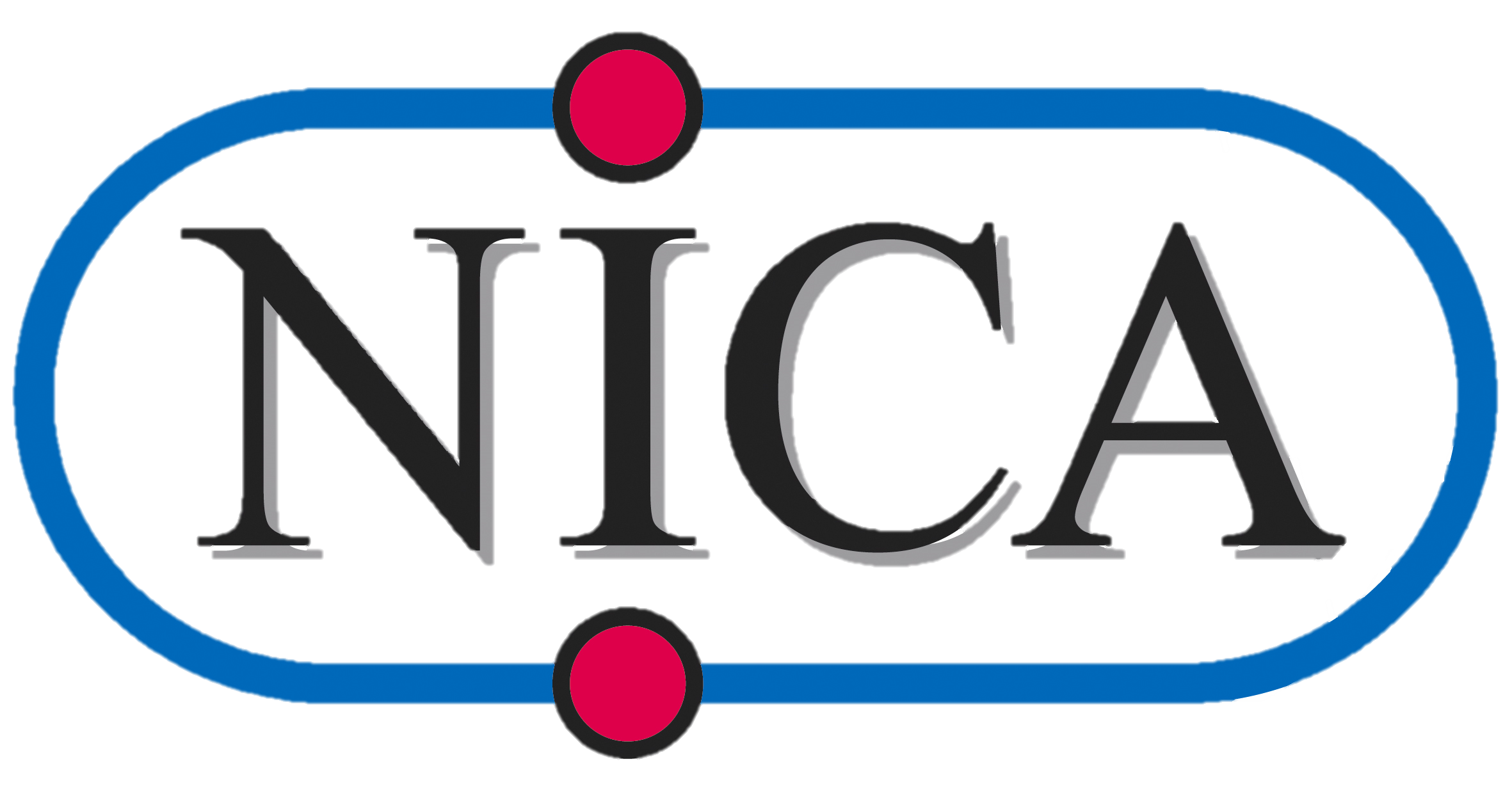 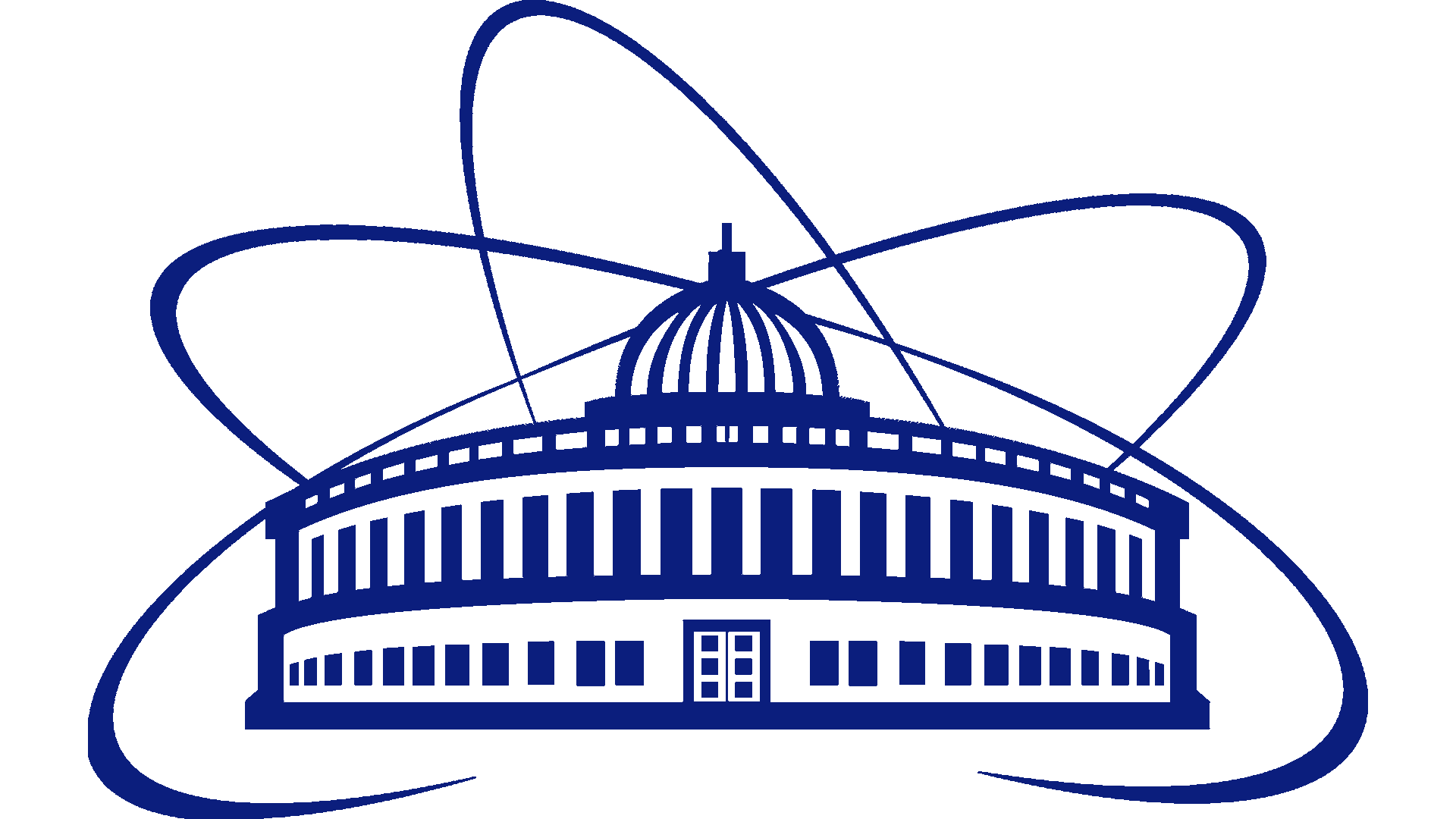 Пост предварительной откачки
Пост откачки
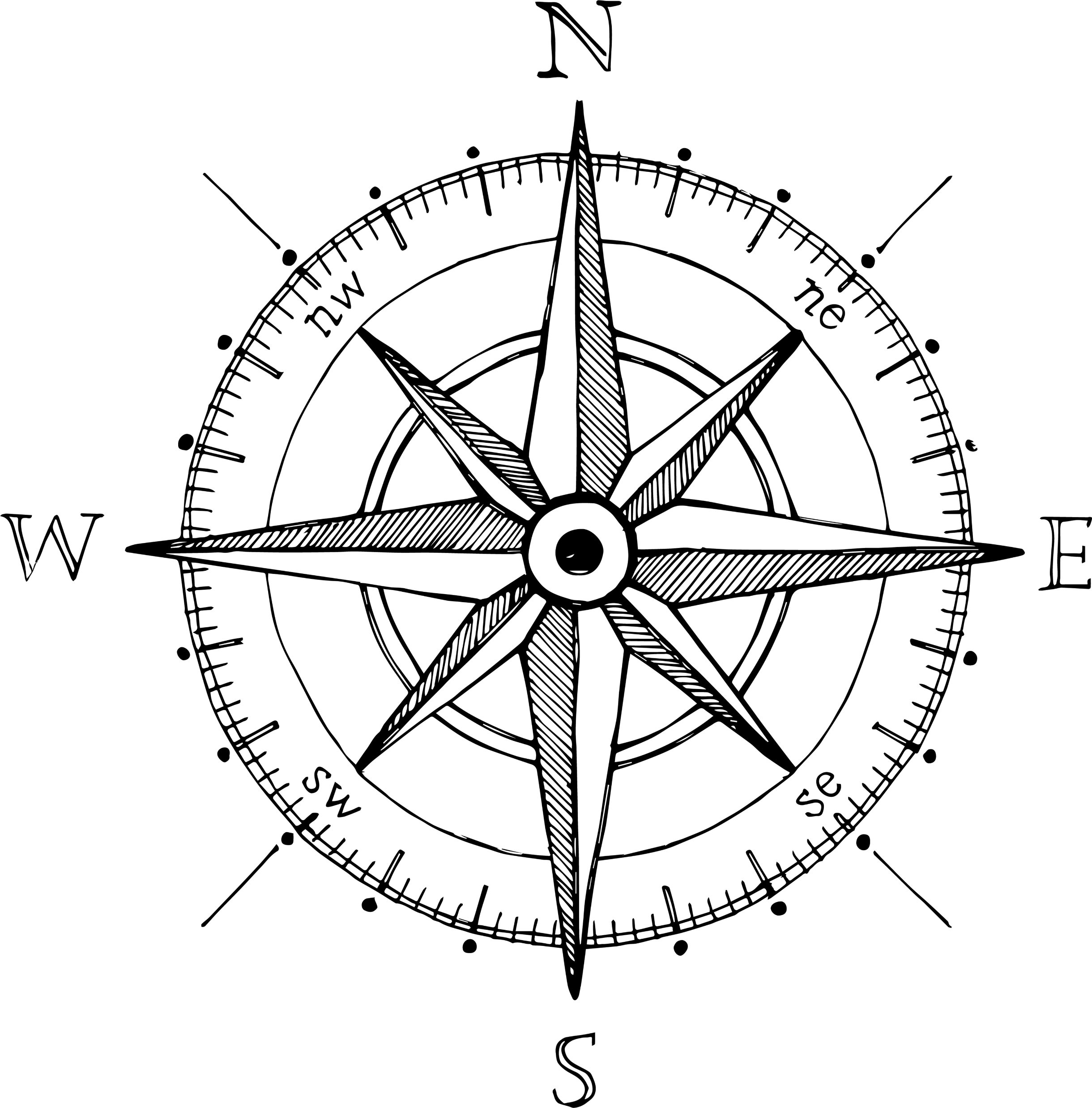 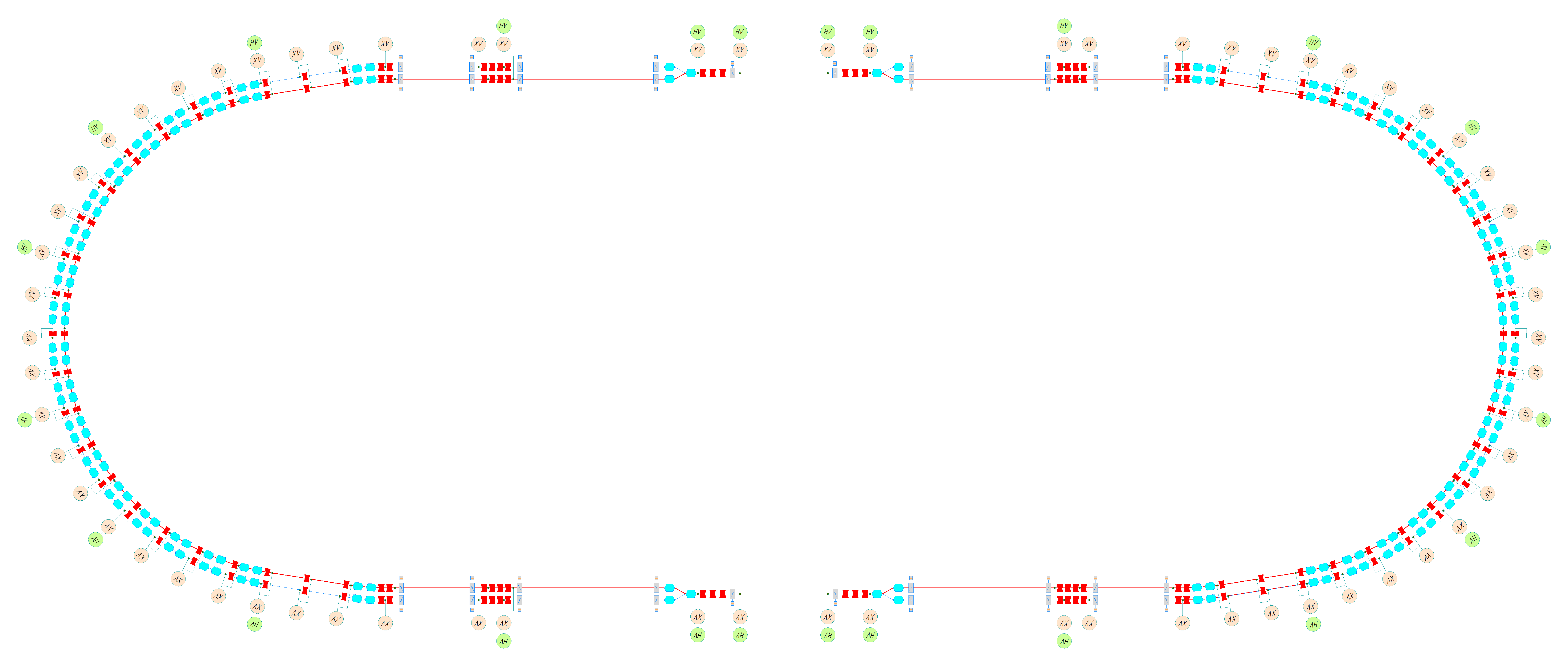 MPD
Инжекция 1
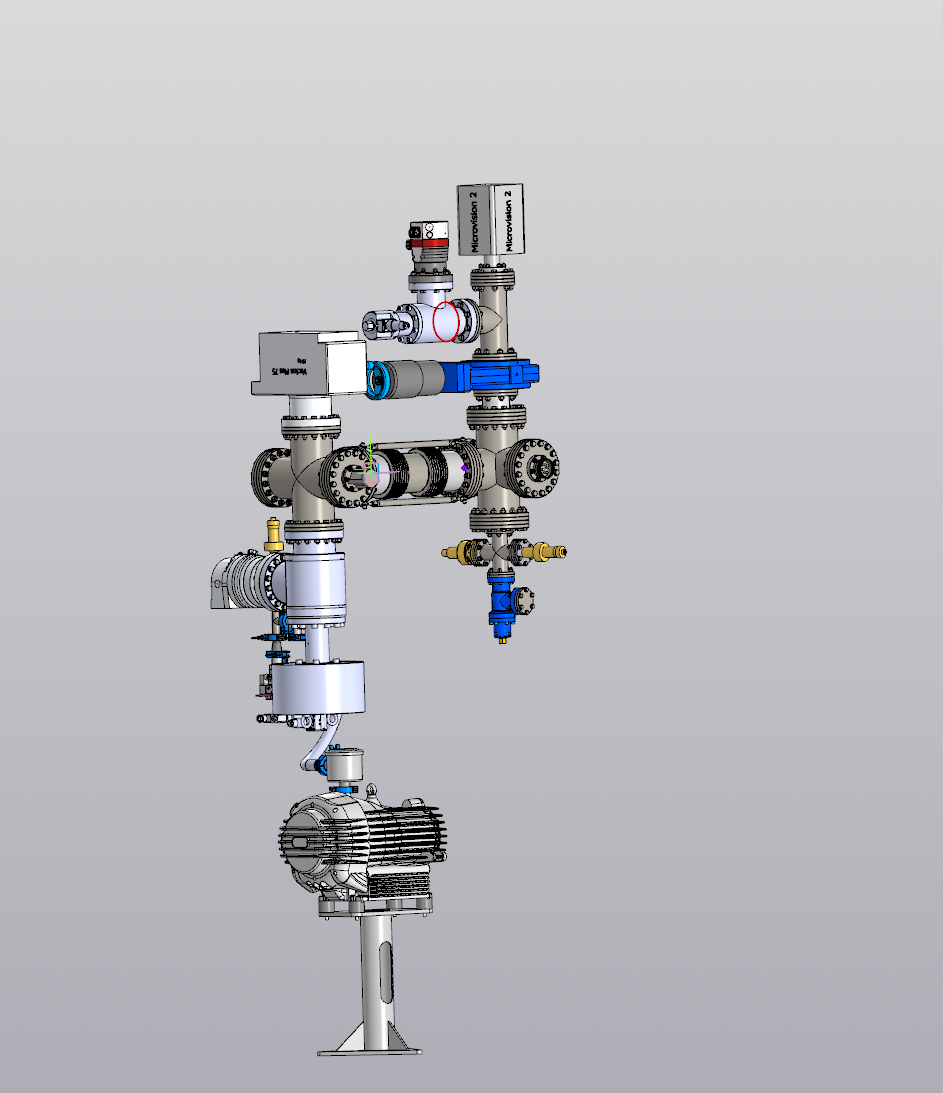 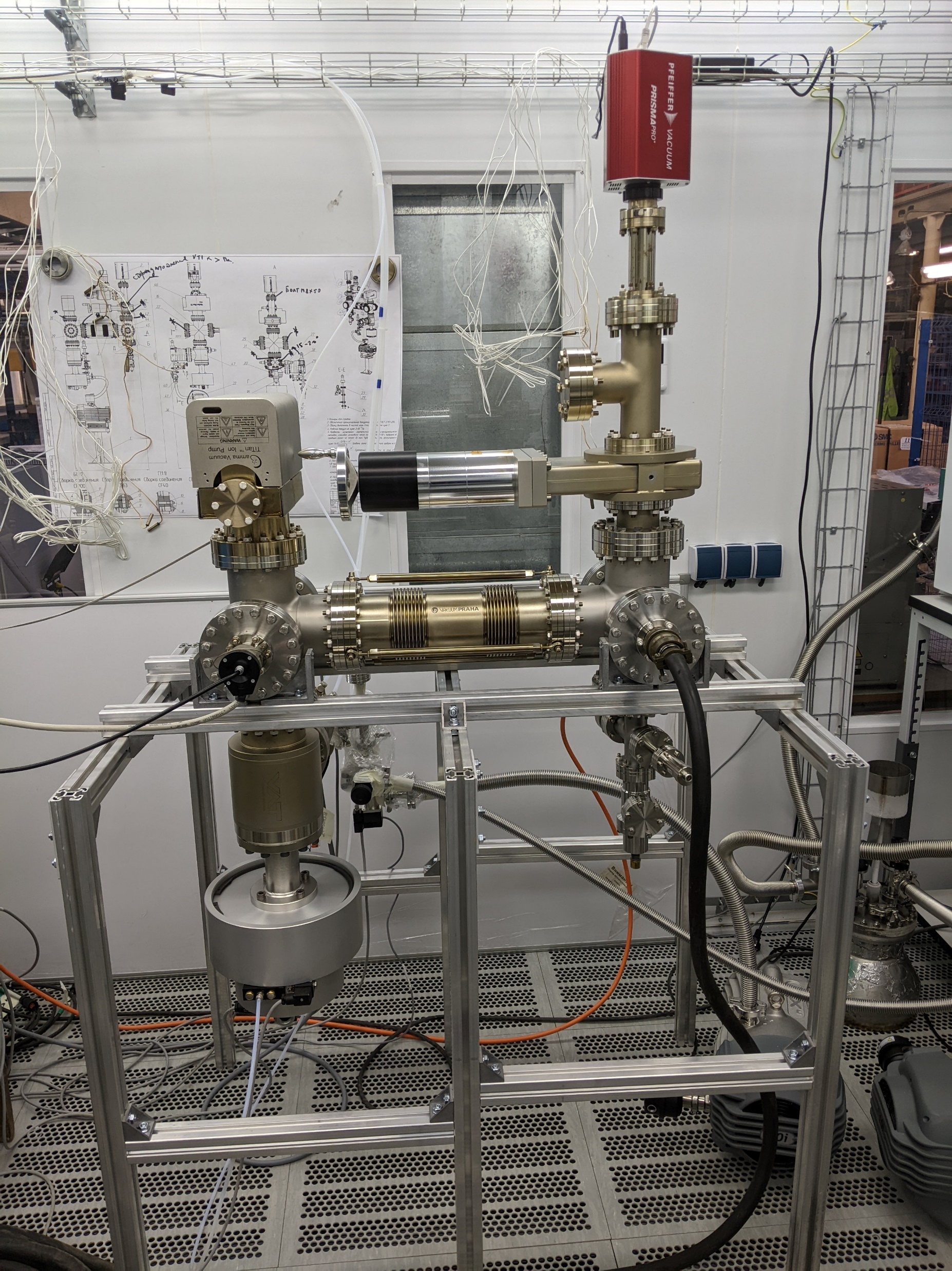 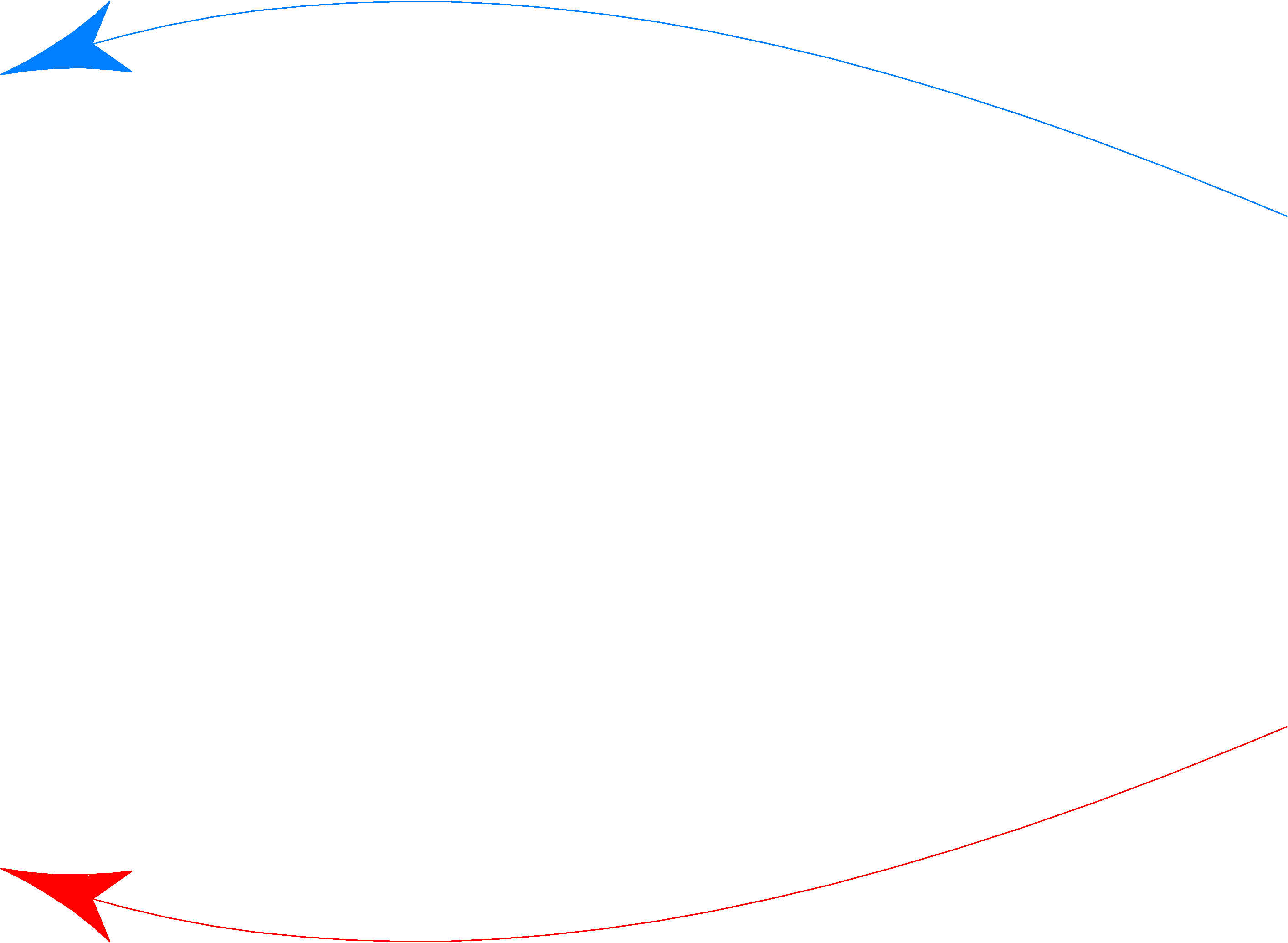 Блок масс-спектрометра
XV
HV
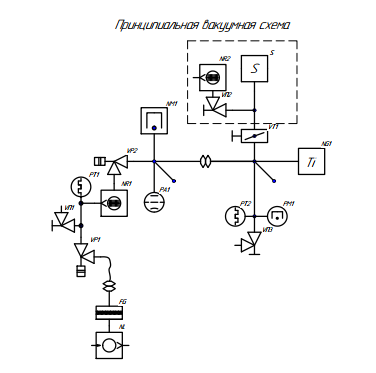 Арка W
Арка E
SPD
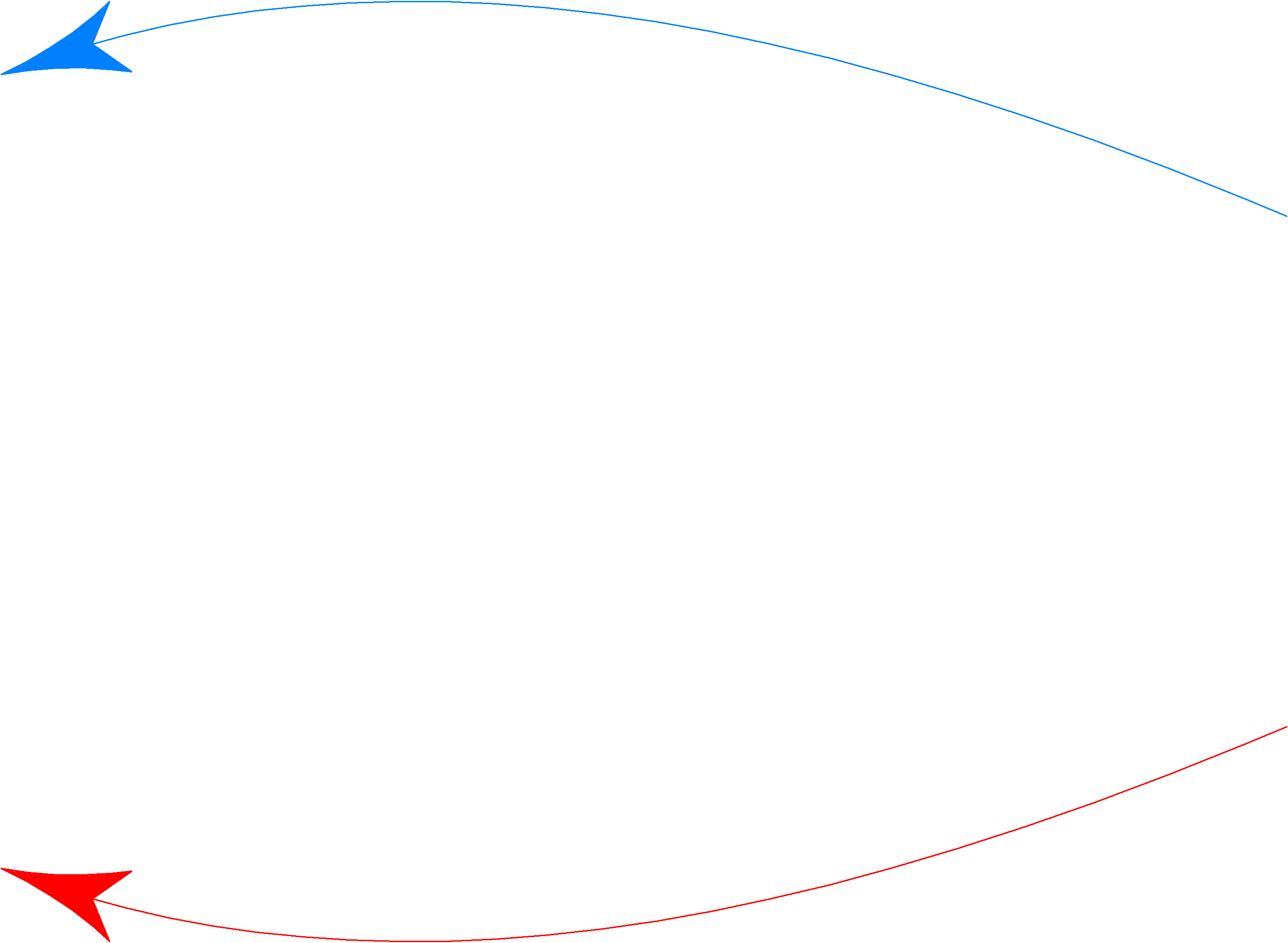 Инжекция 2
18
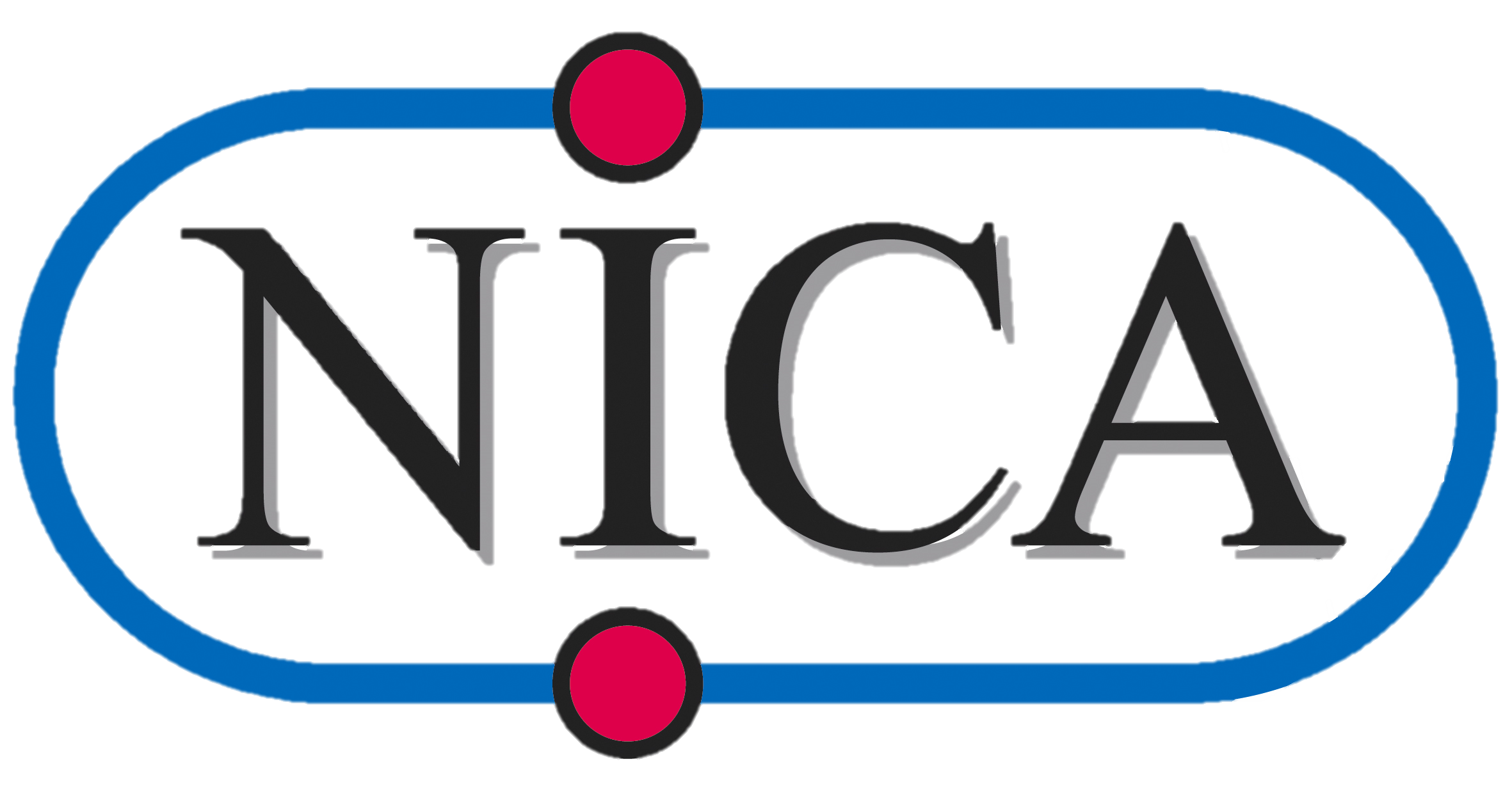 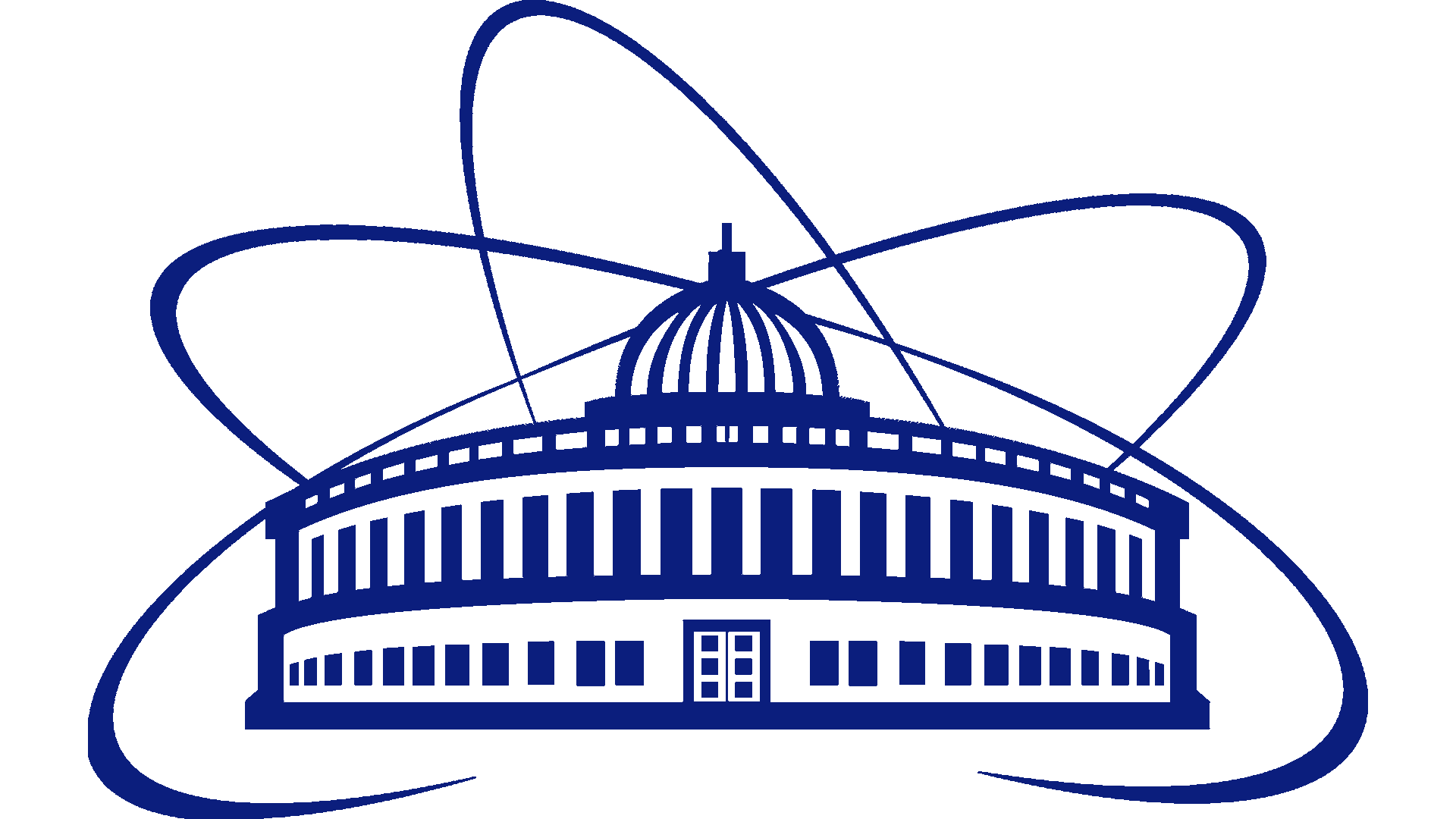 Пост предварительной откачки
Пост откачки
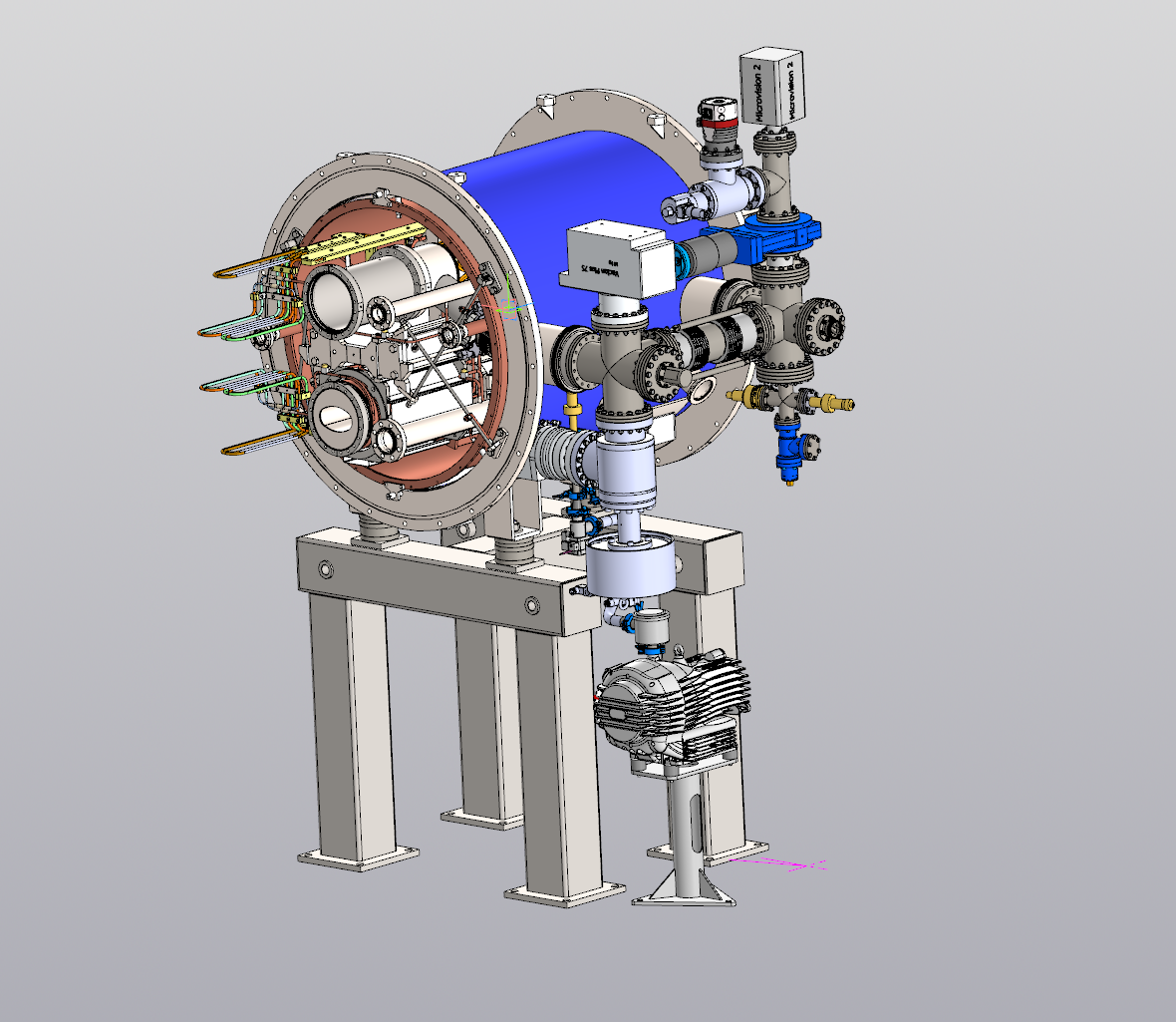 8
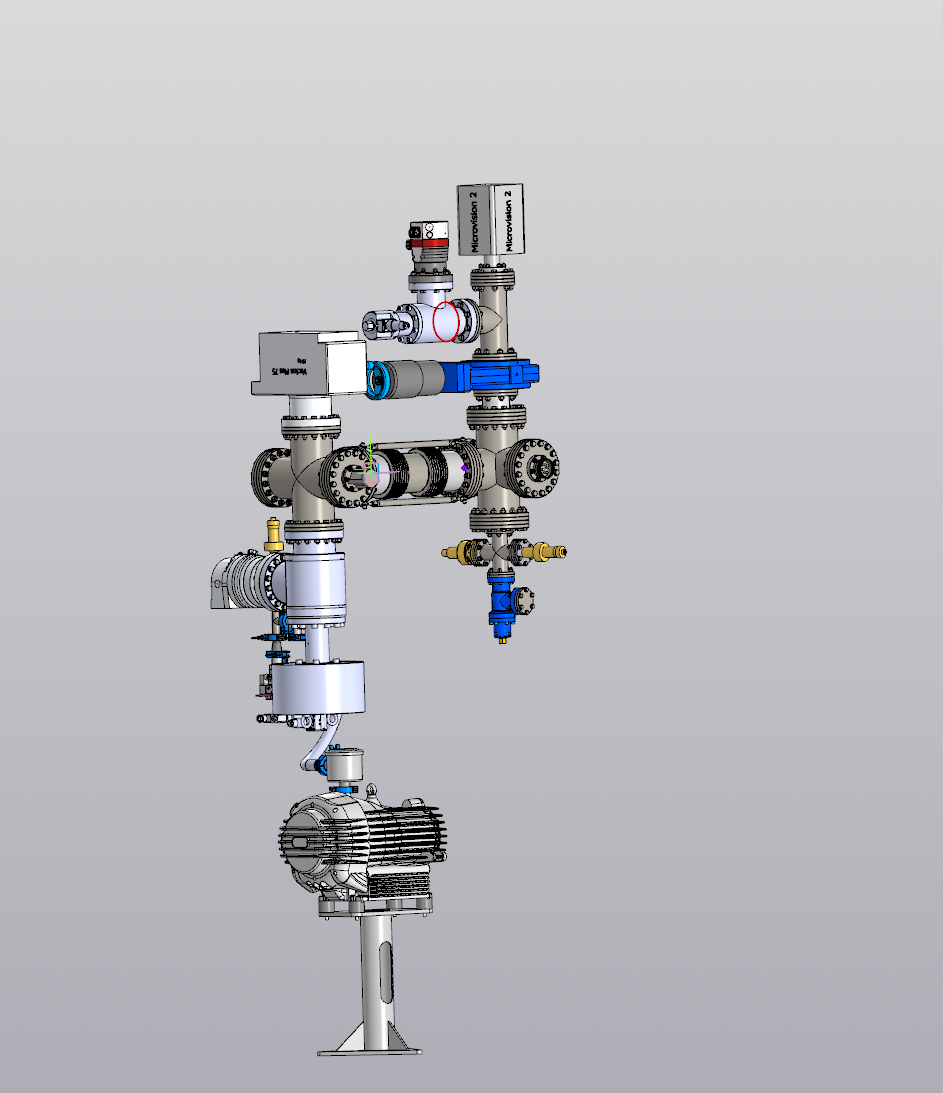 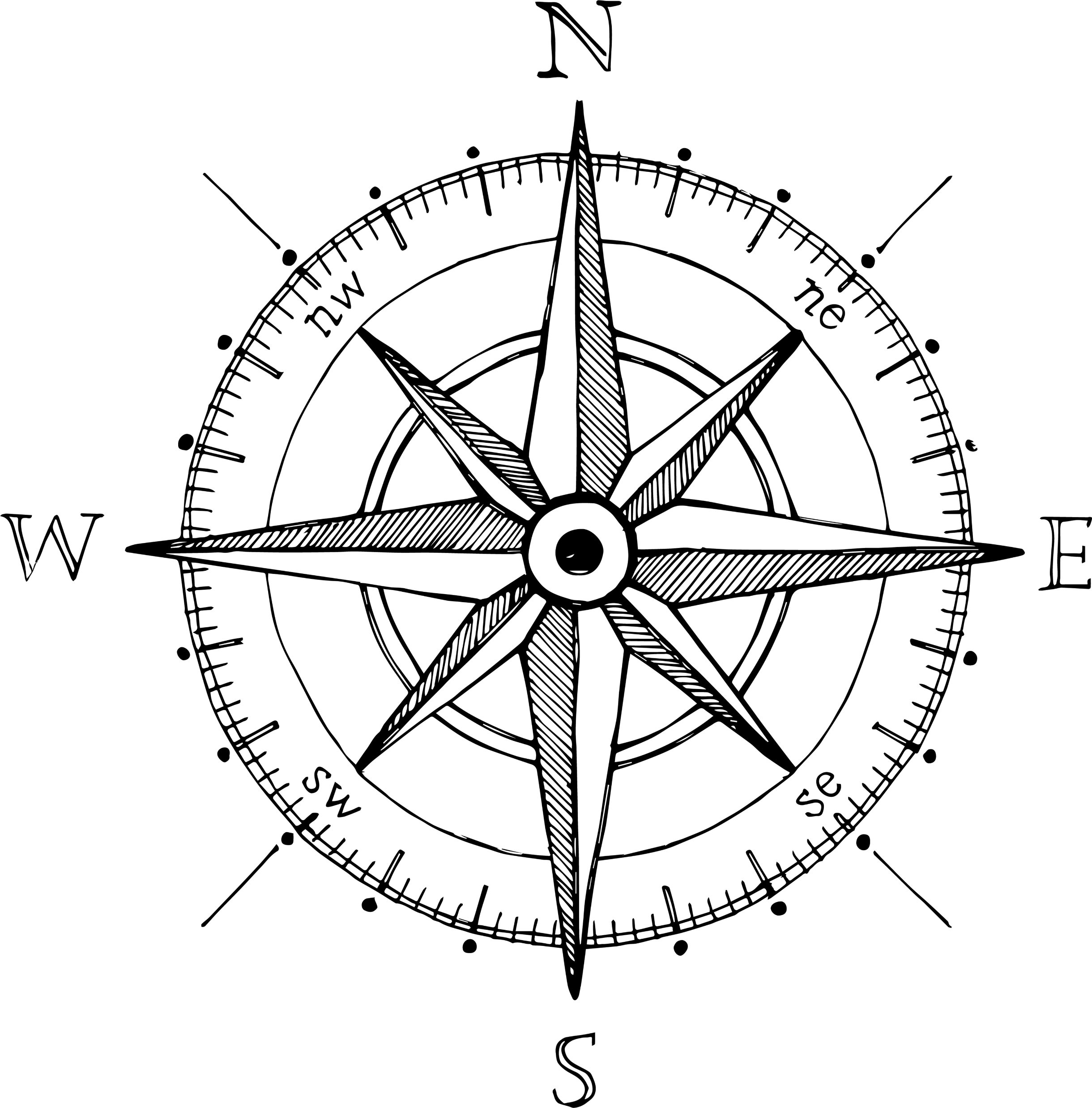 4
7
5
2
6
3
1
19
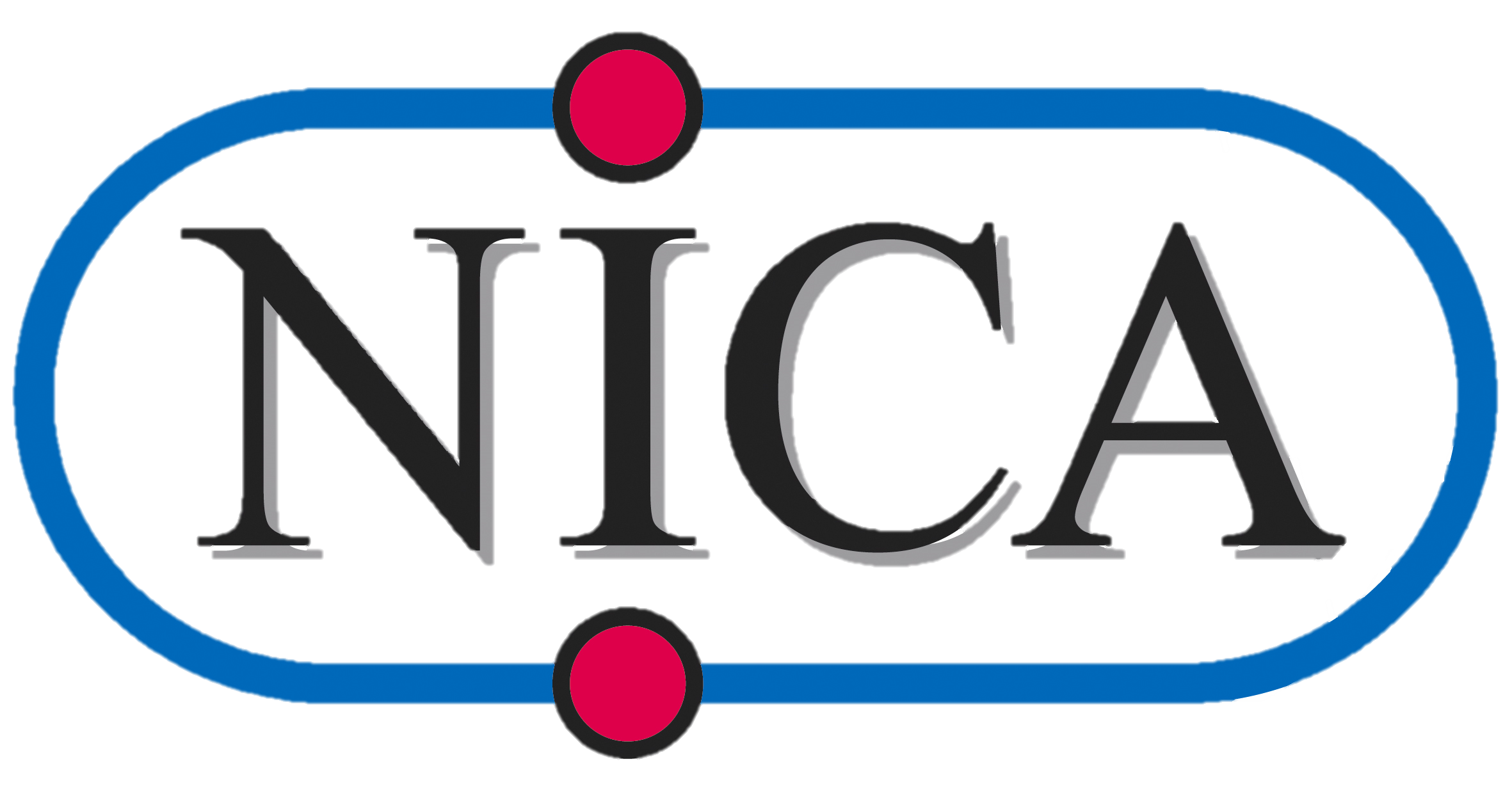 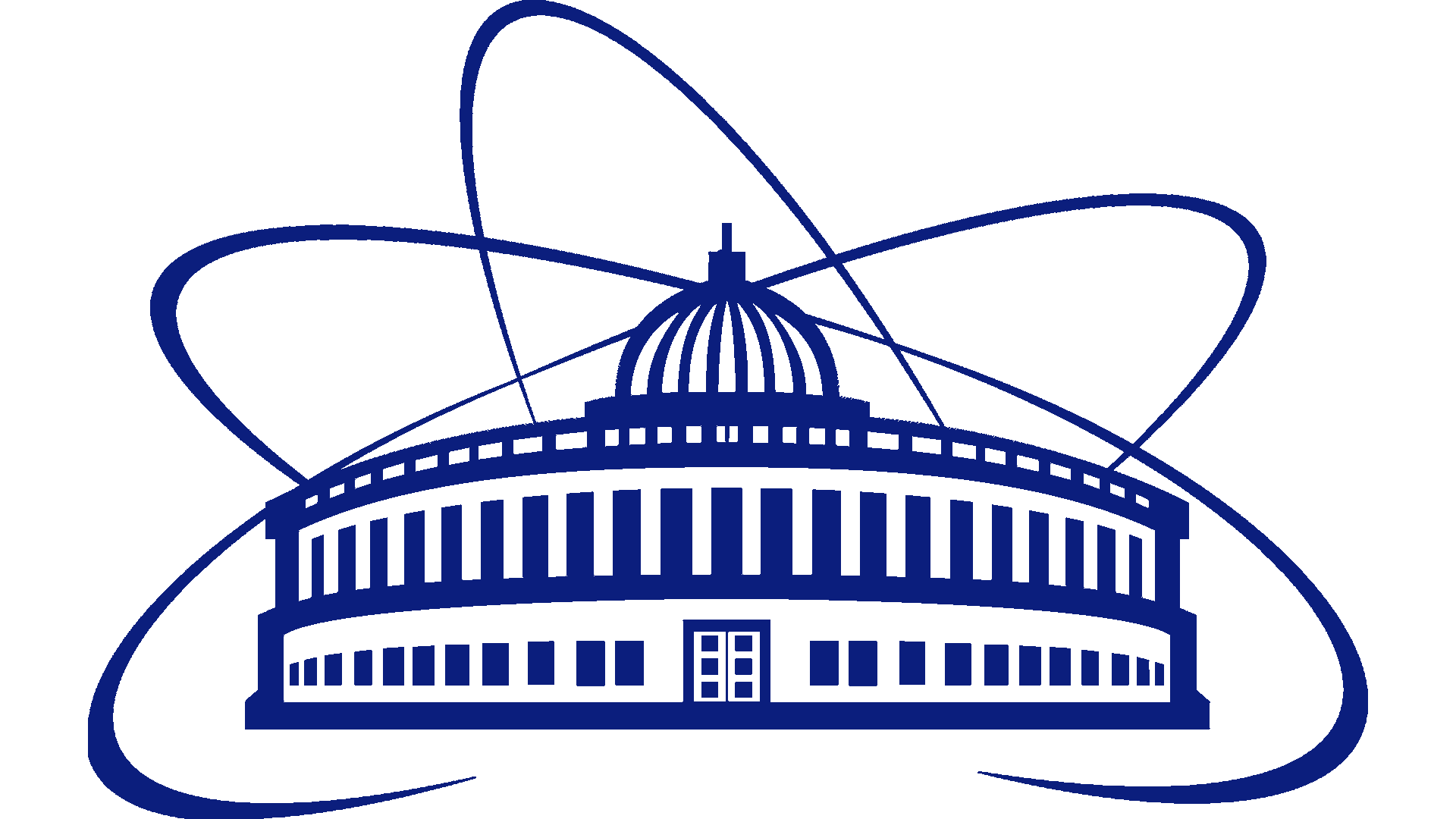 Пост предварительной откачки
Пост откачки
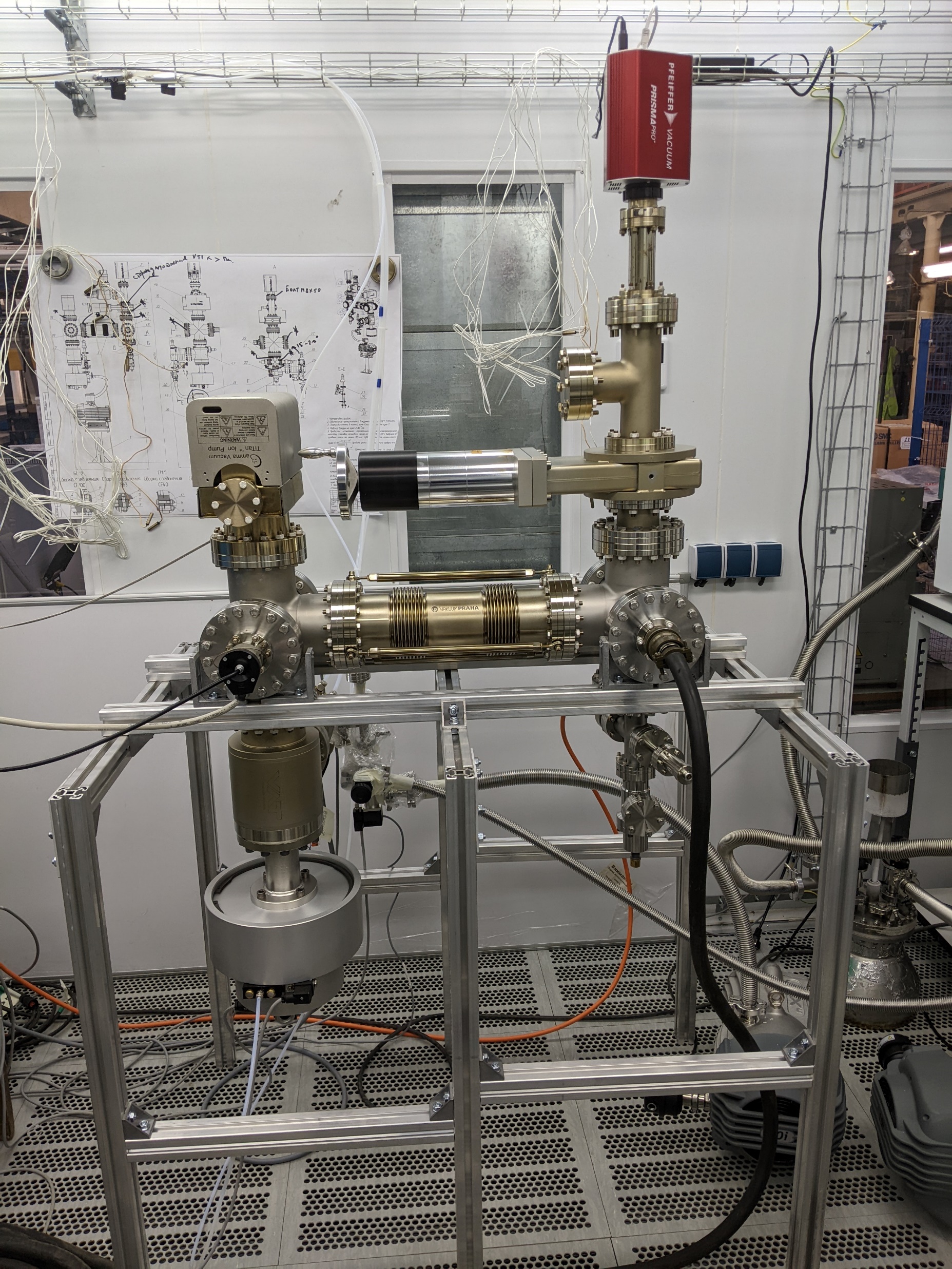 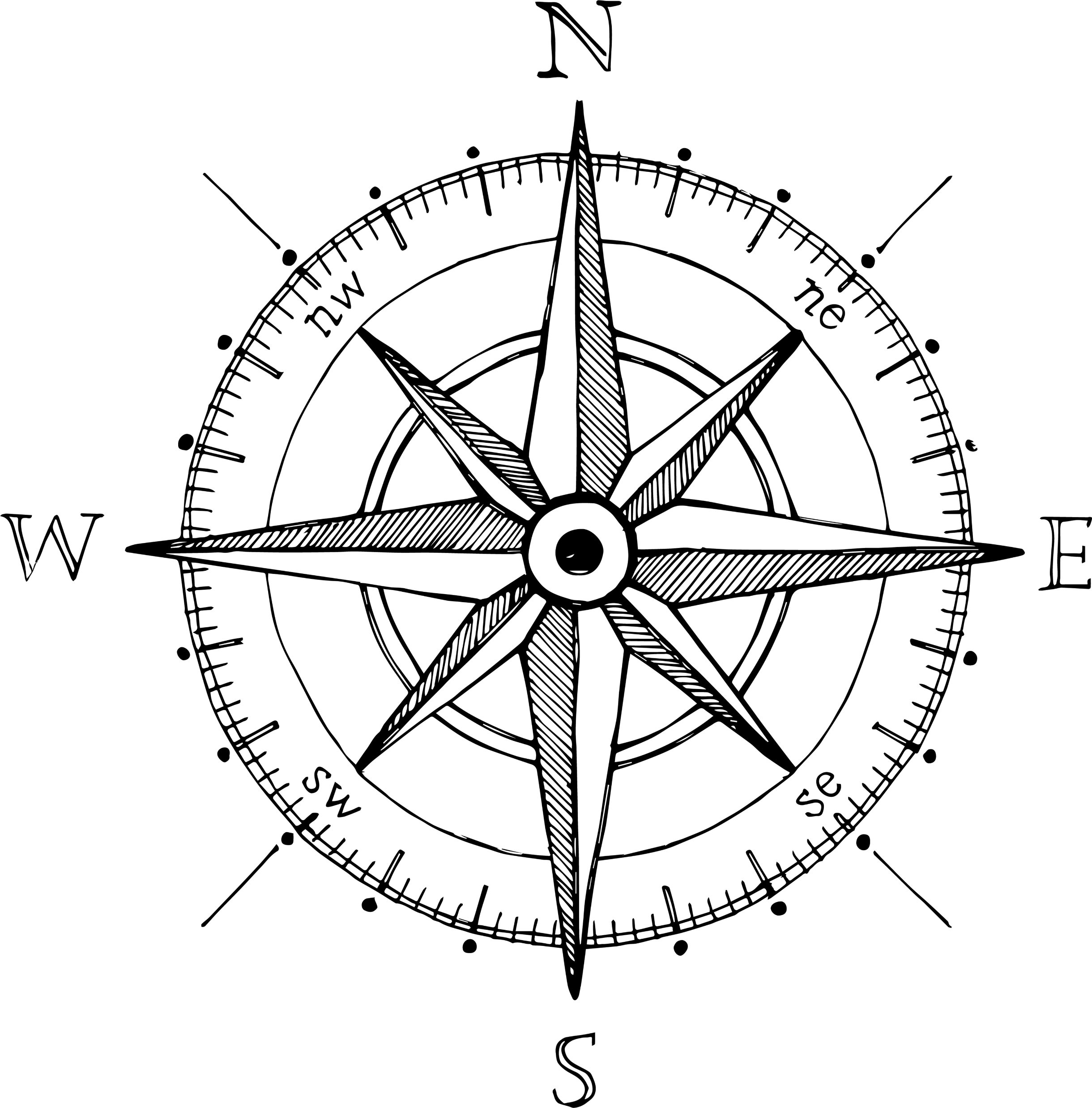 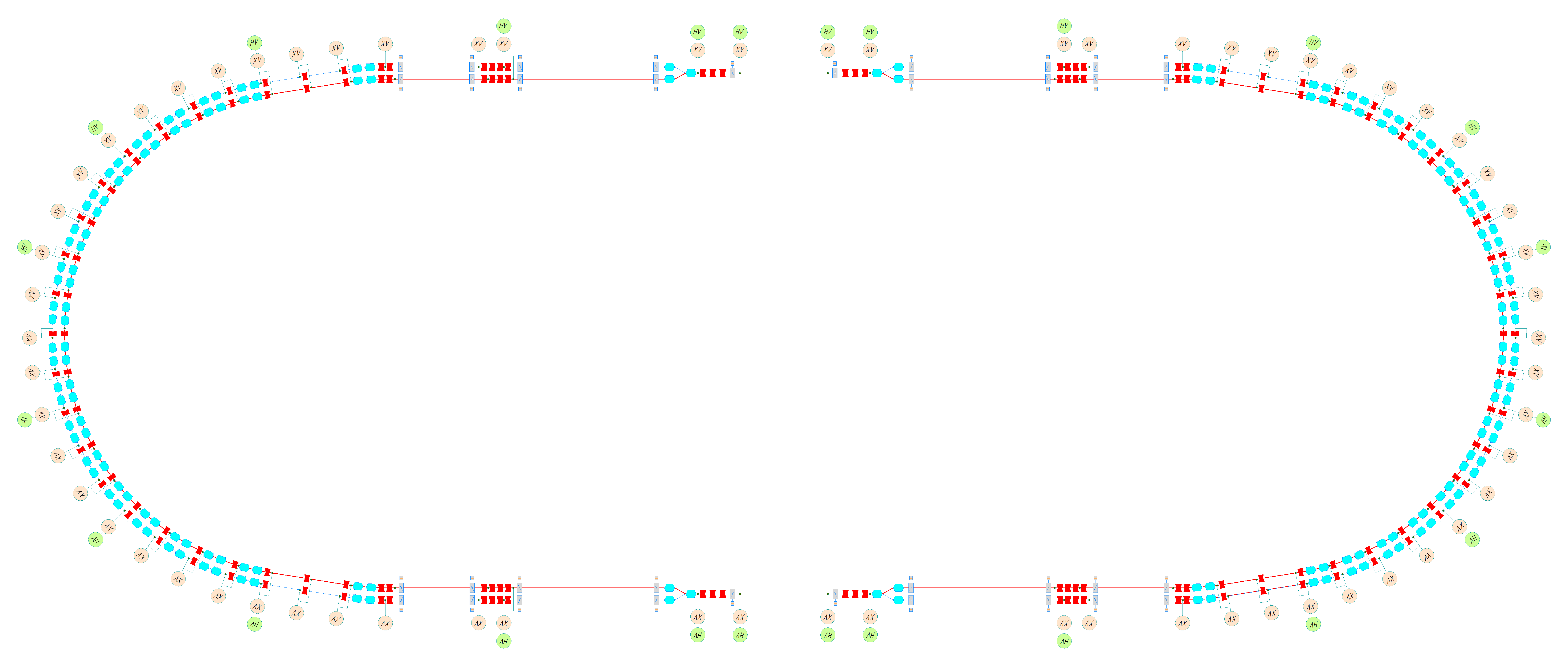 MPD
Инжекция 1
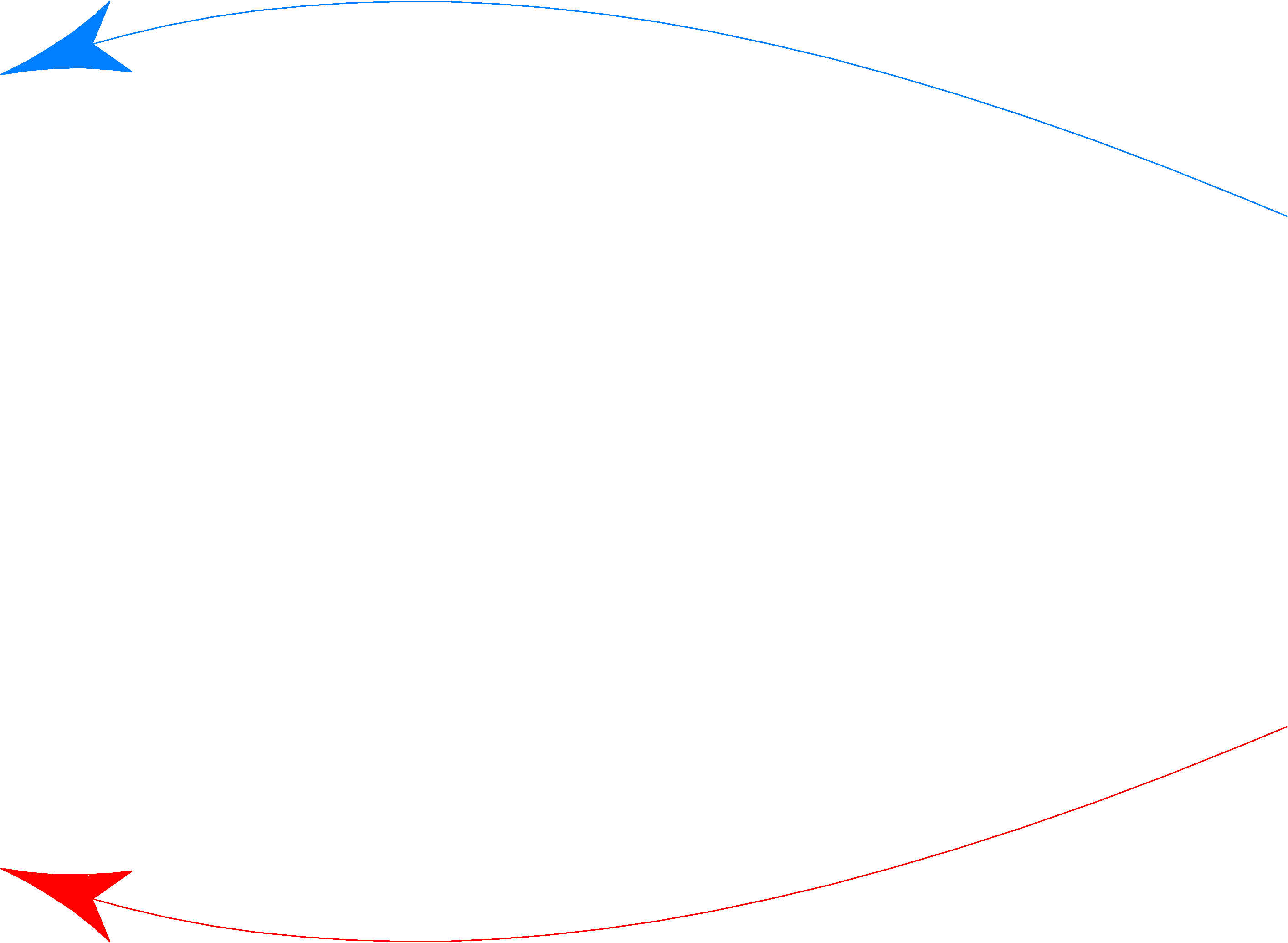 Арка W
Арка E
SPD
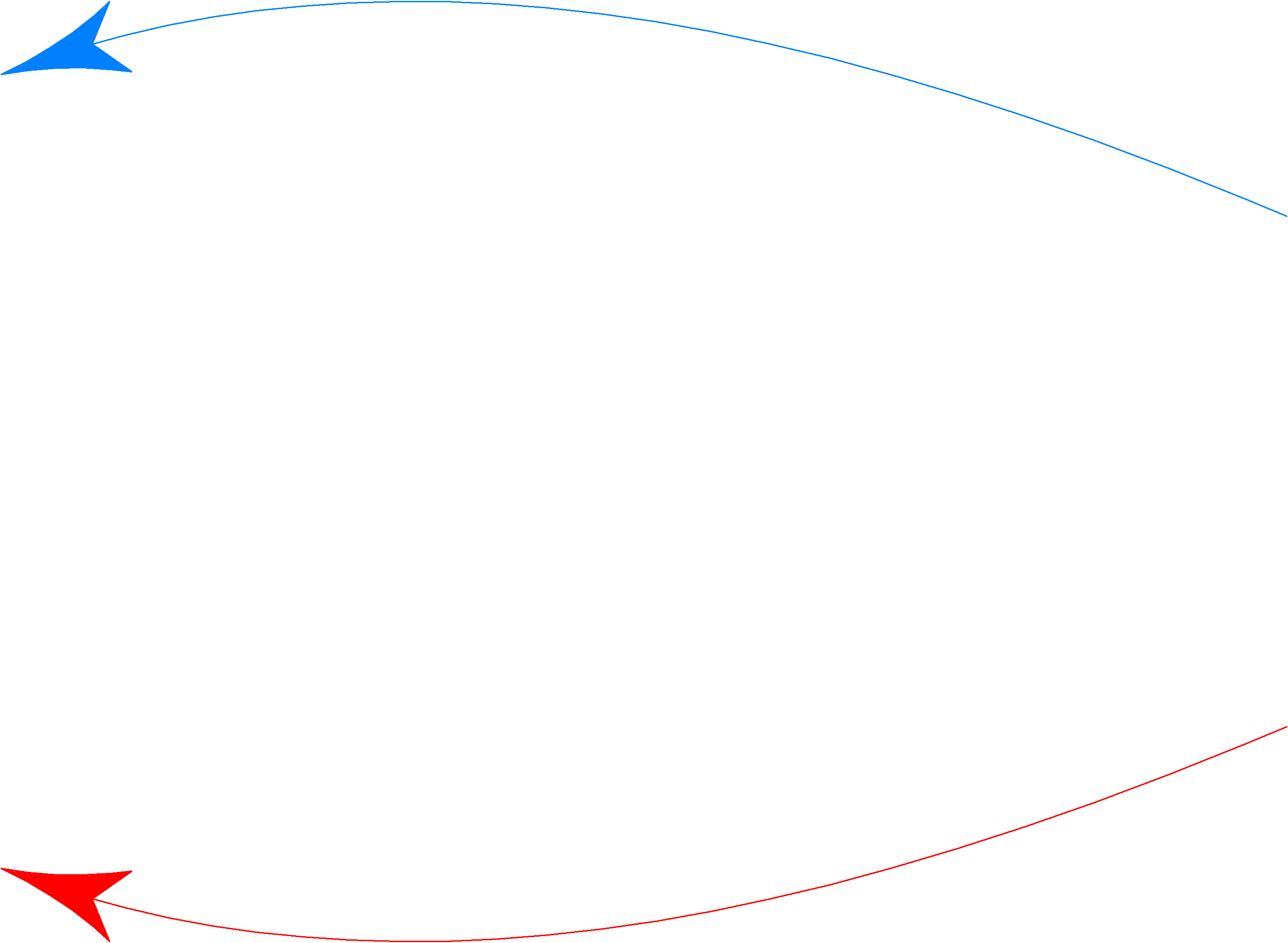 Инжекция 2
20
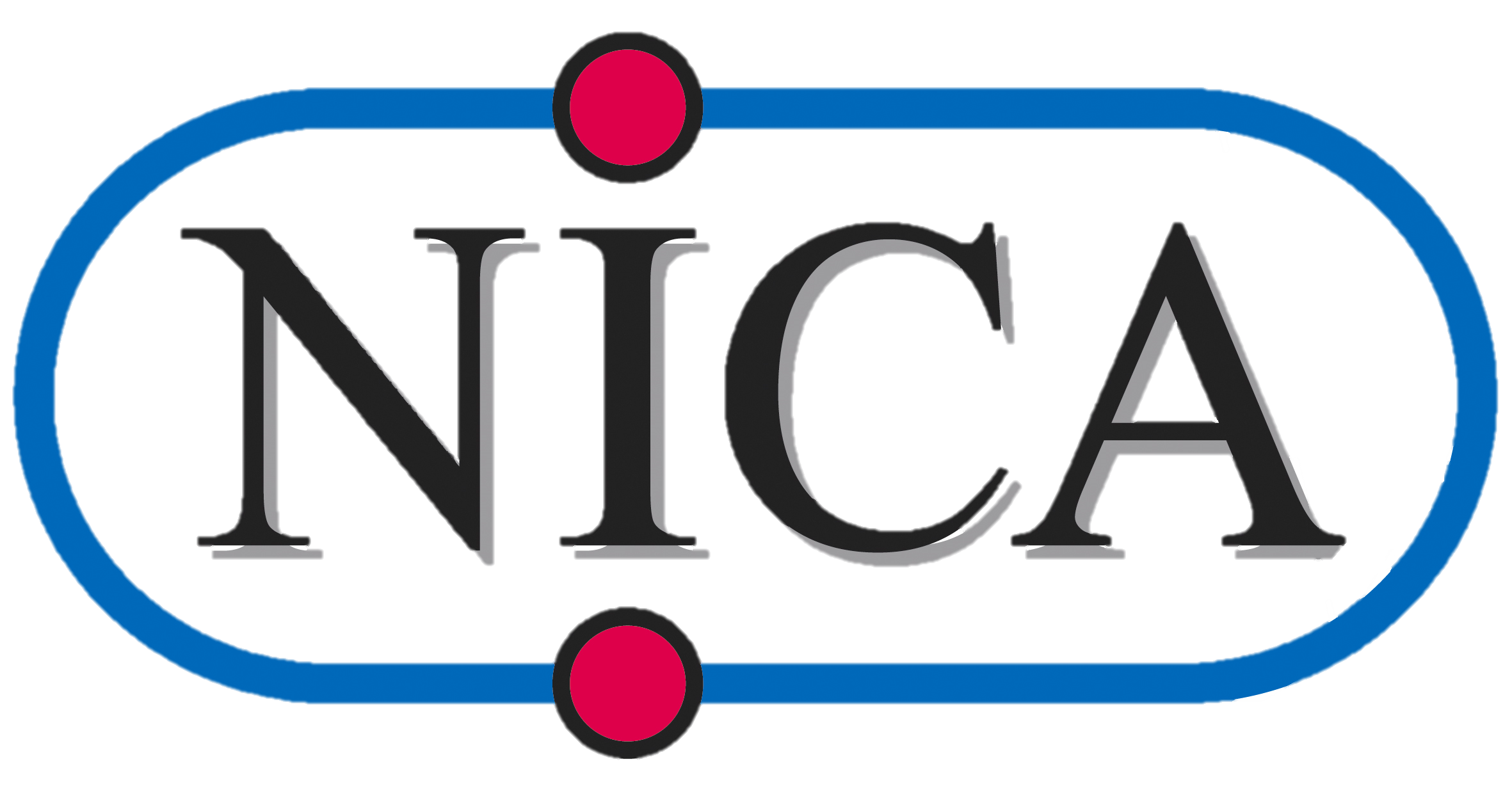 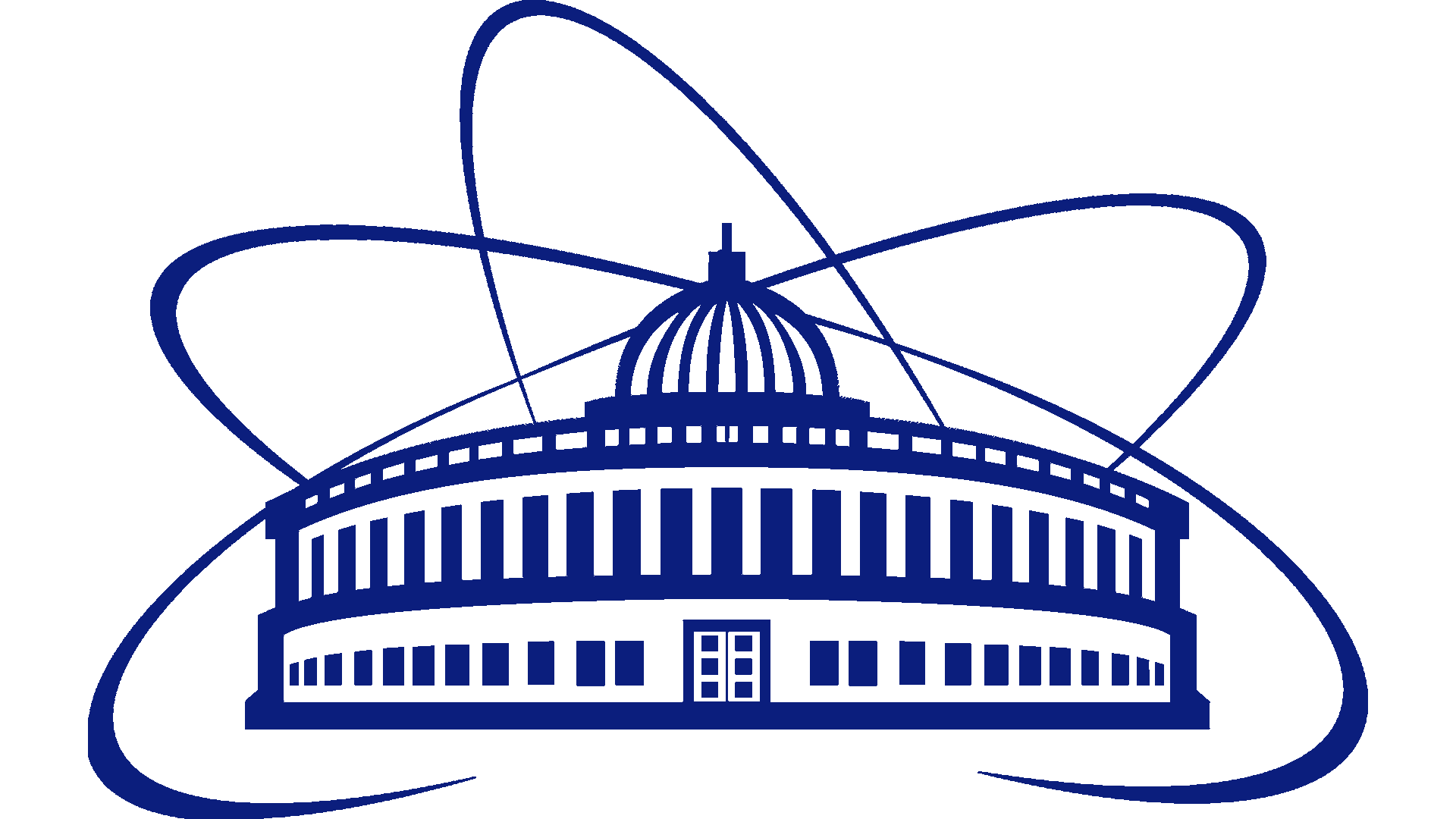 Пост предварительной откачки
Пост откачки
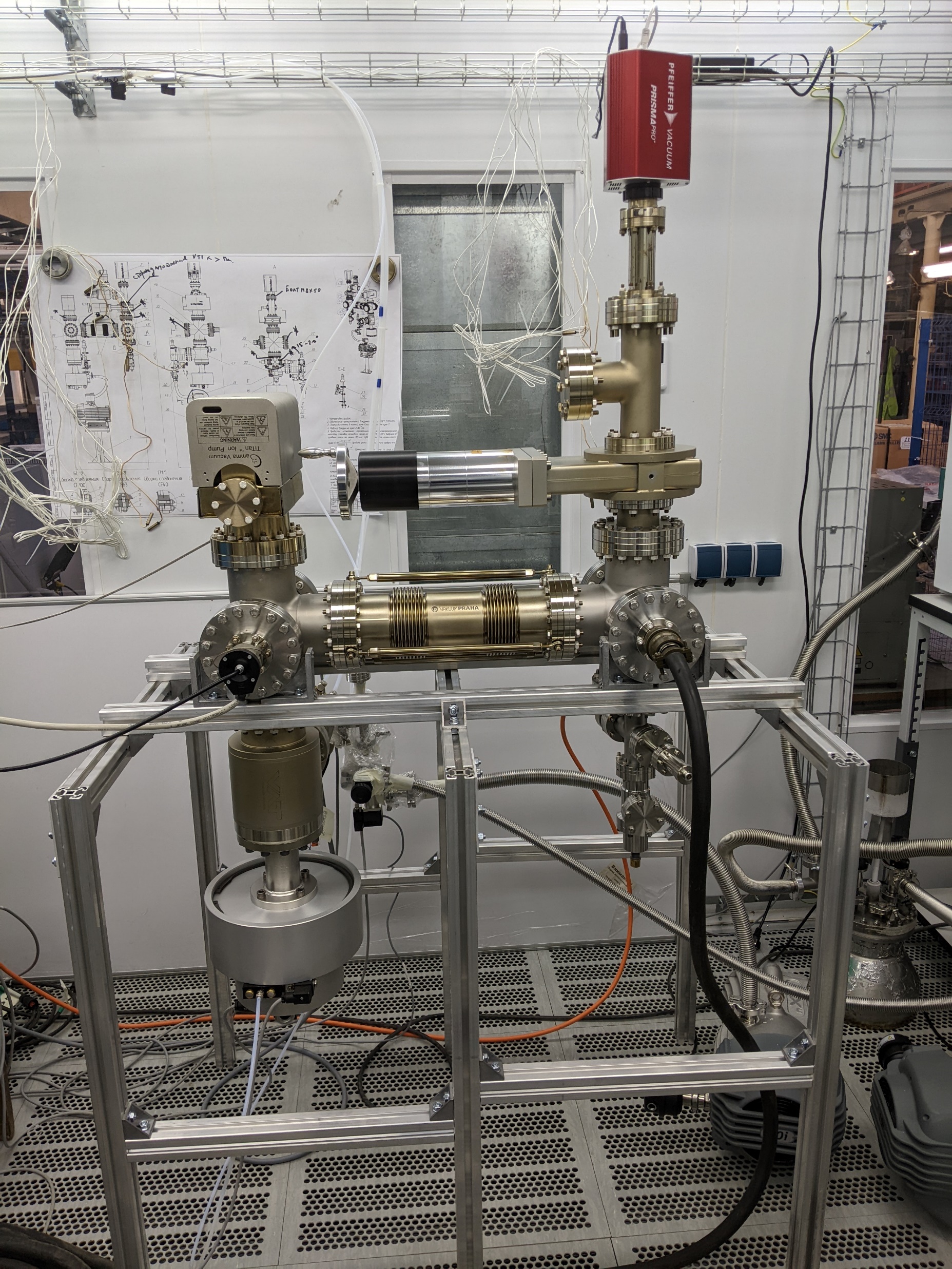 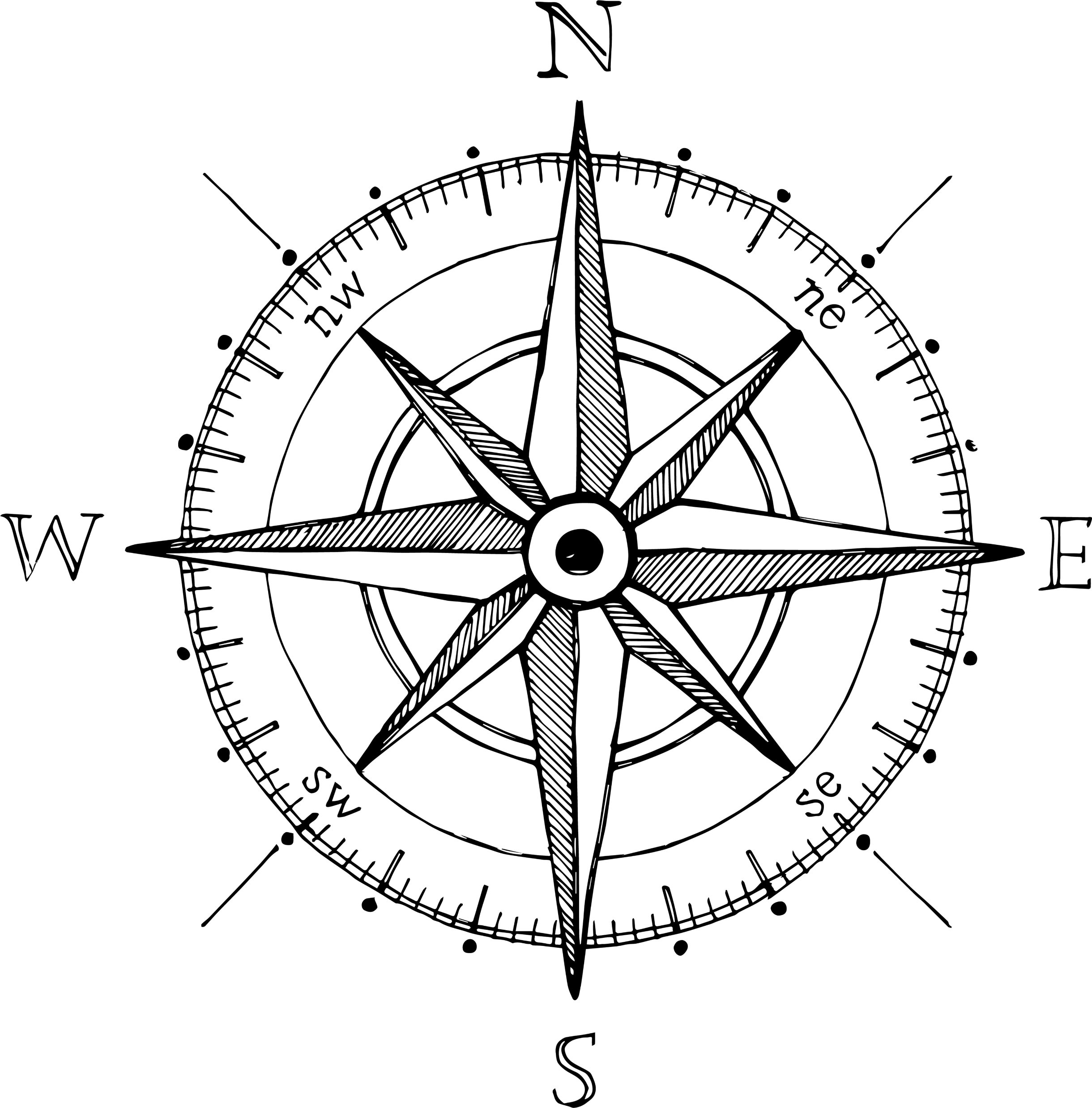 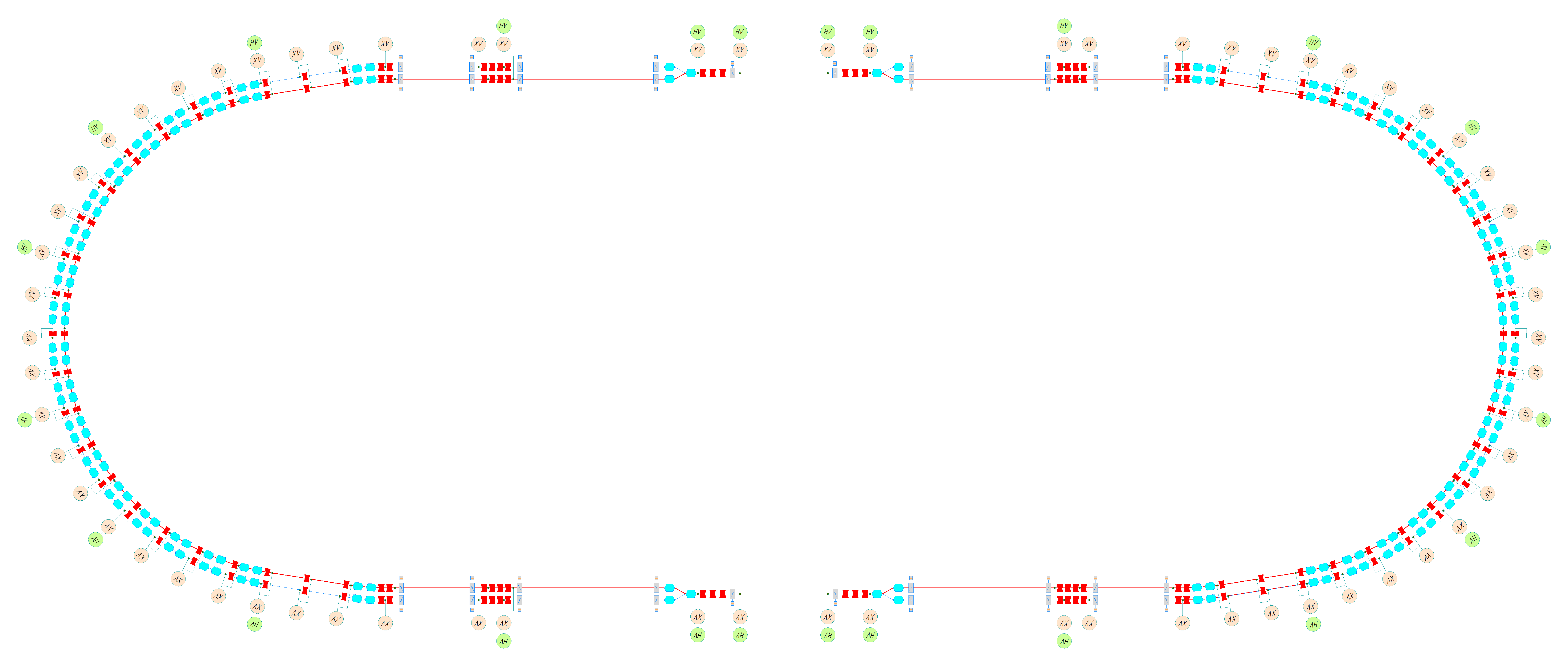 MPD
Инжекция 1
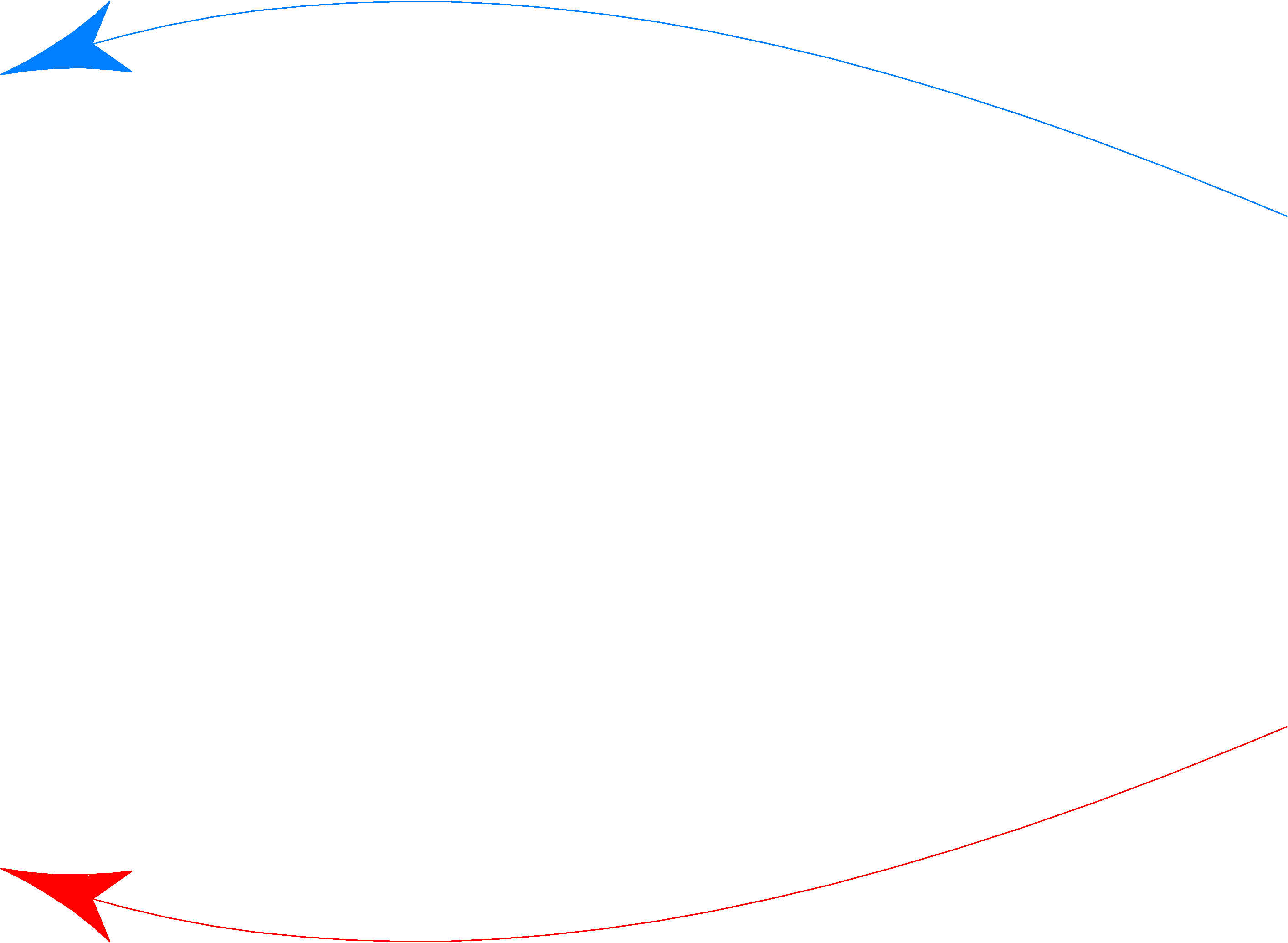 Арка W
Арка E
SPD
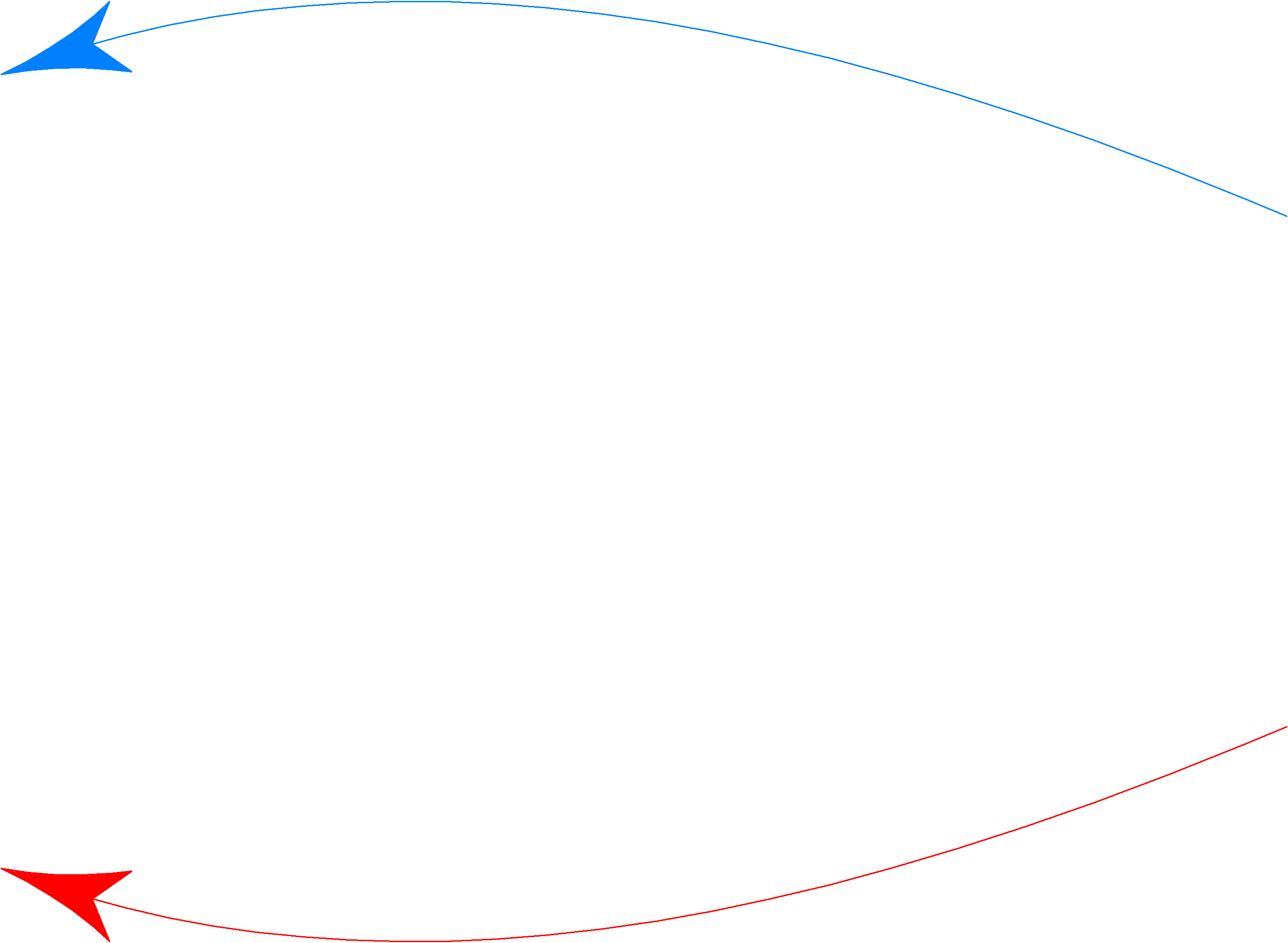 Инжекция 2
21
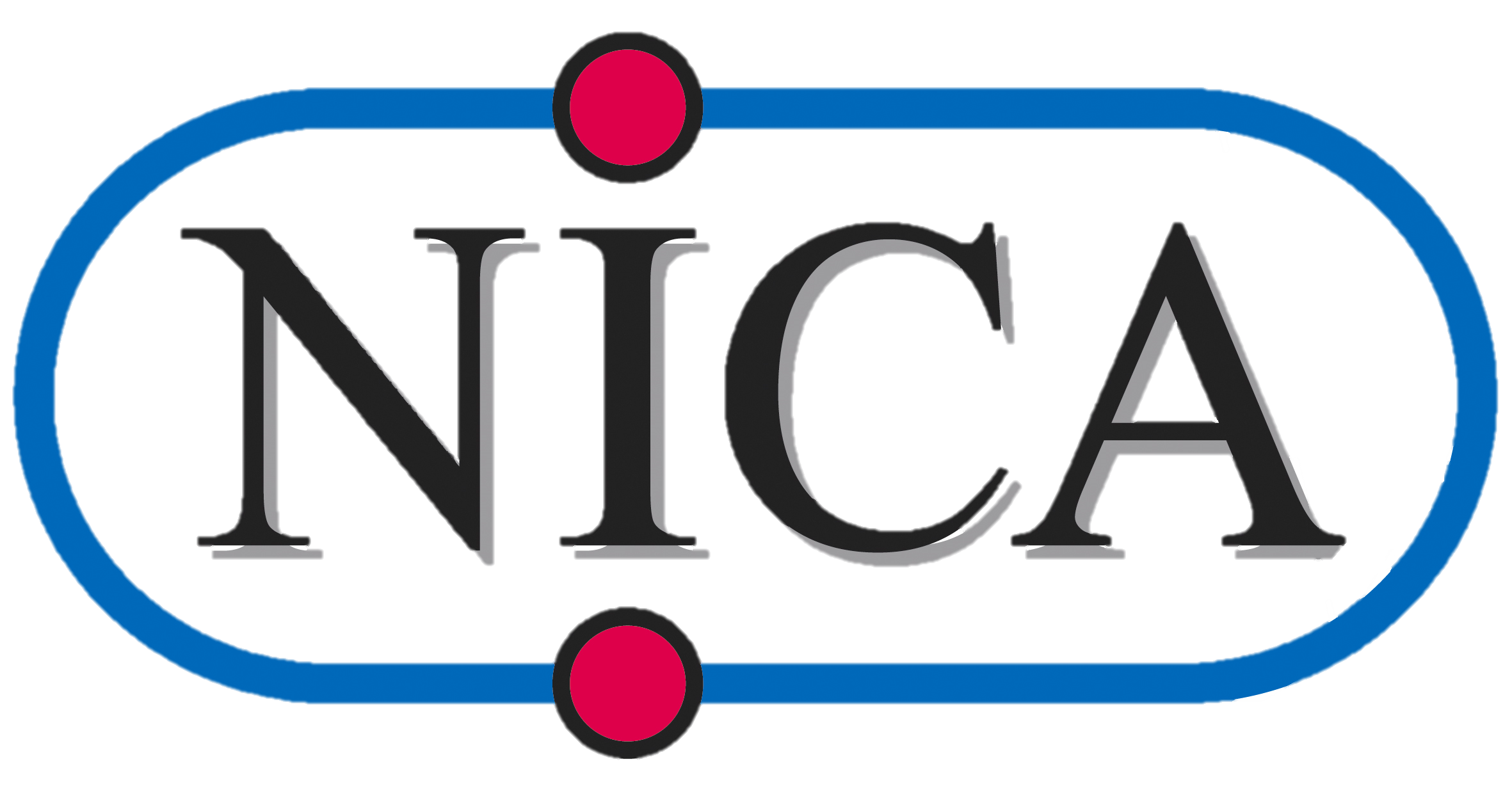 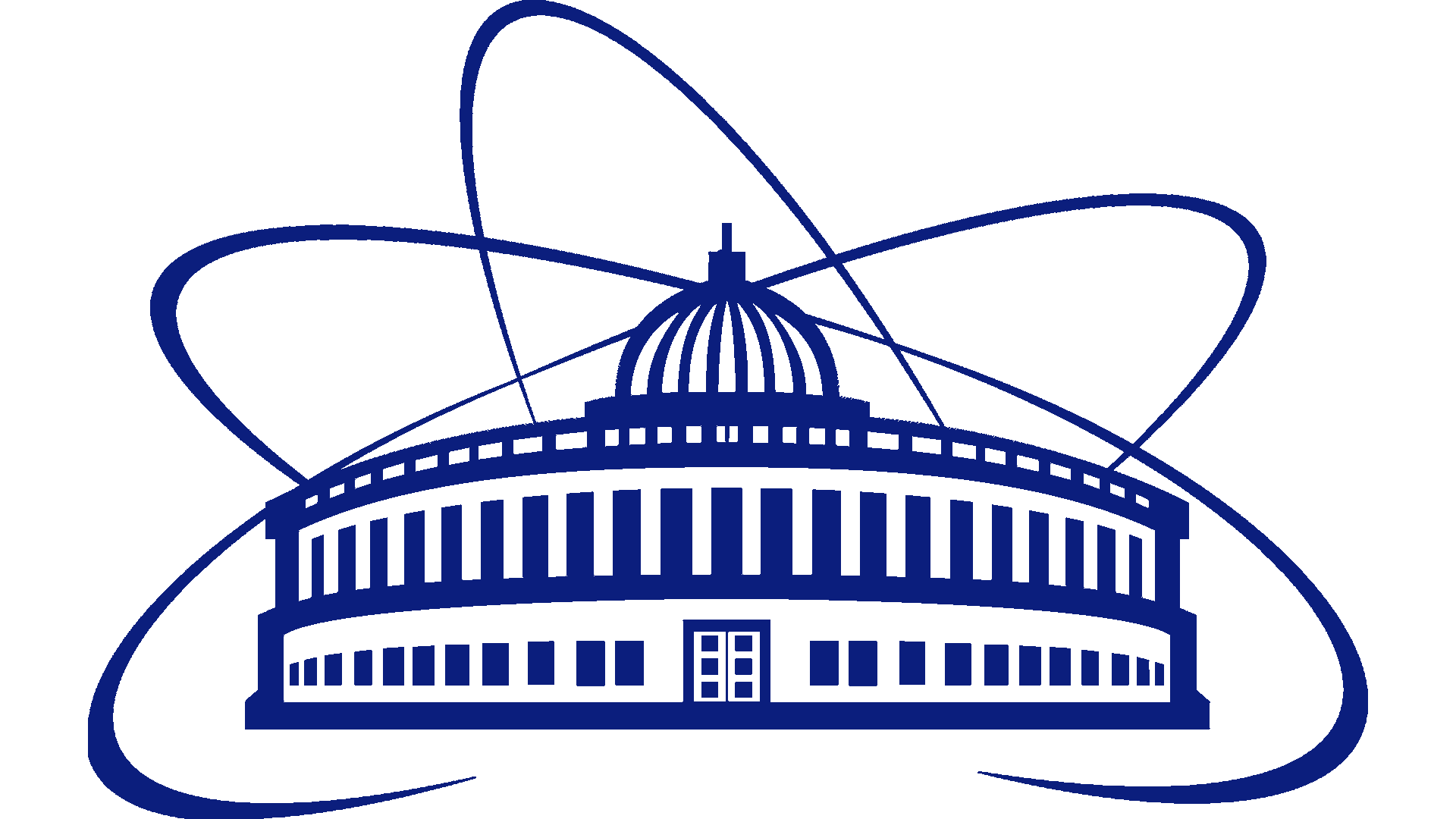 Пост предварительной откачки
Пост откачки
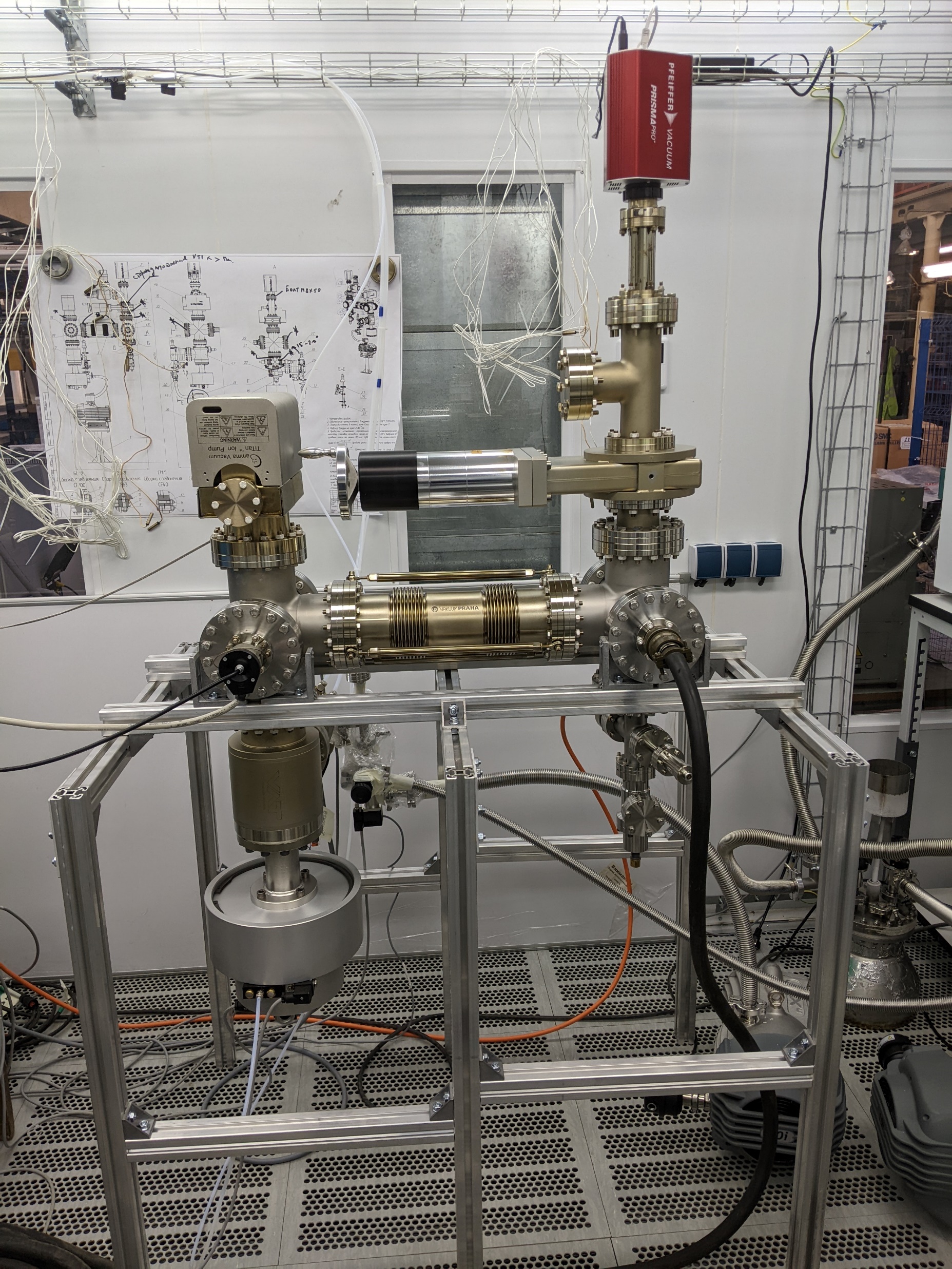 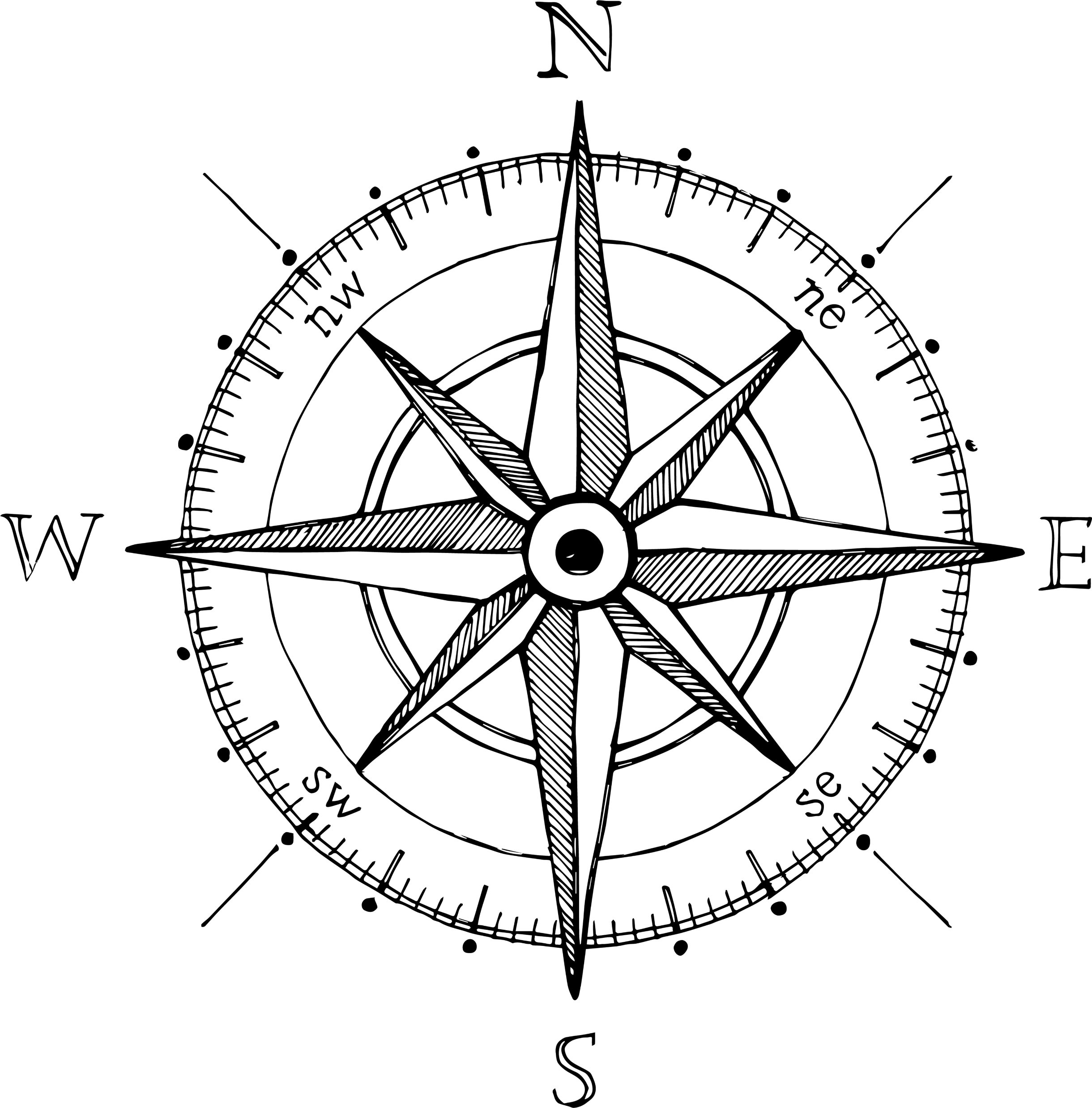 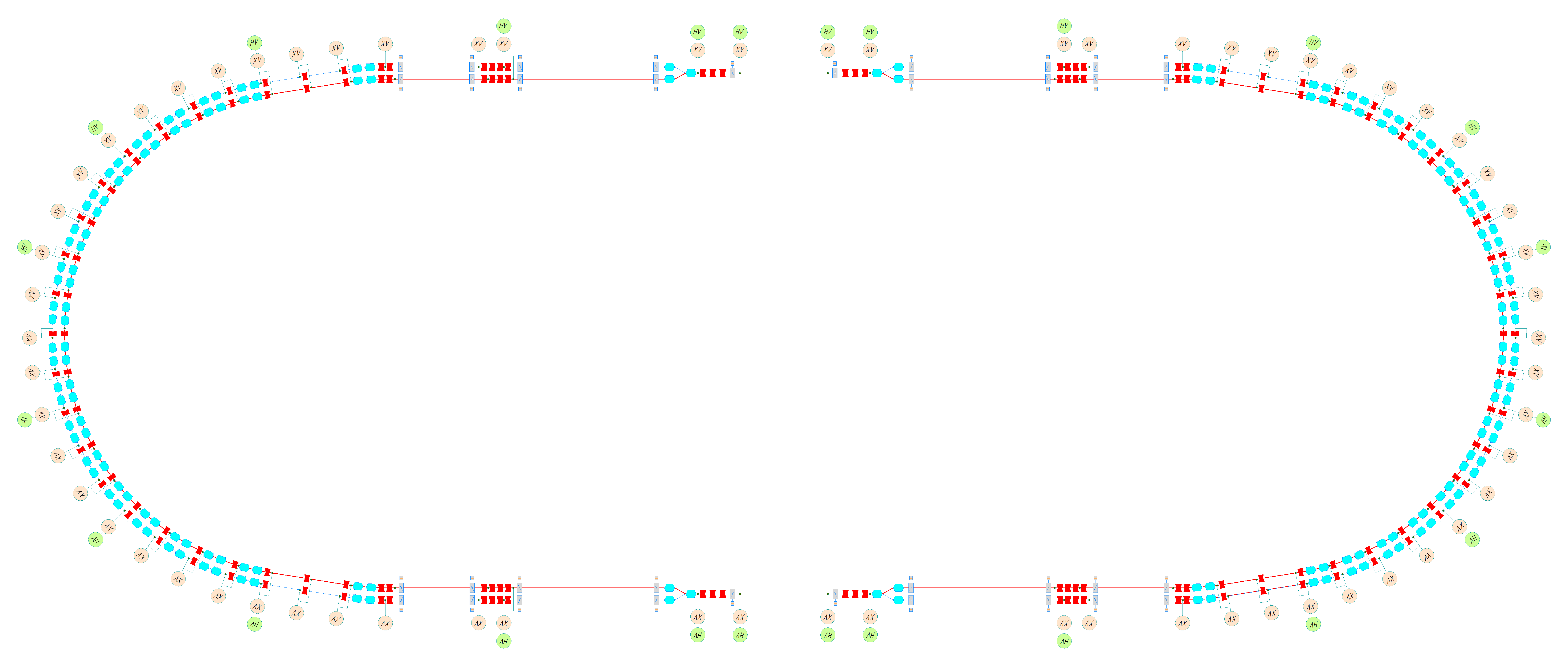 MPD
Инжекция 1
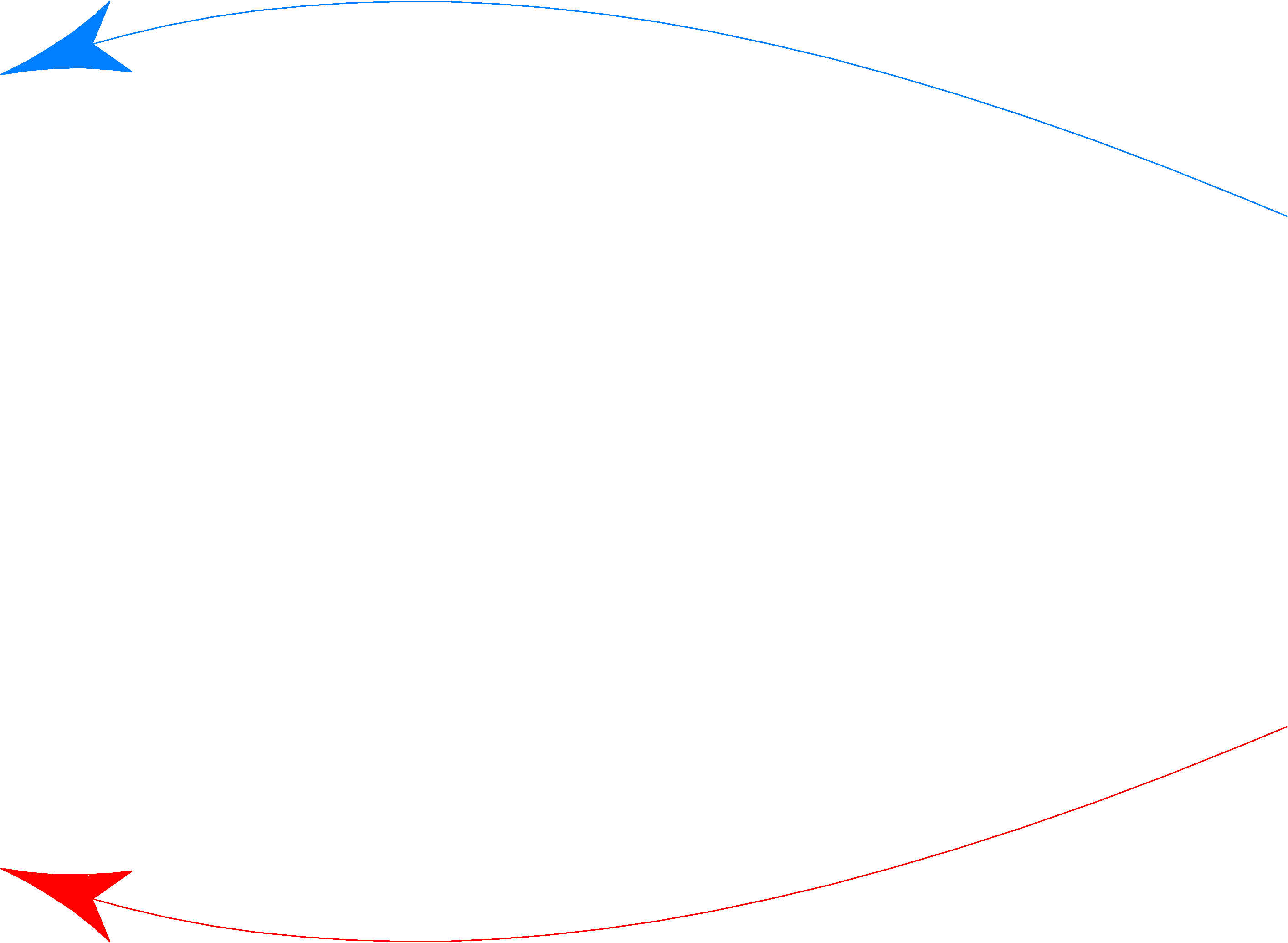 Время сборки и подготовки поста откачки
Арка W
Арка E
SPD
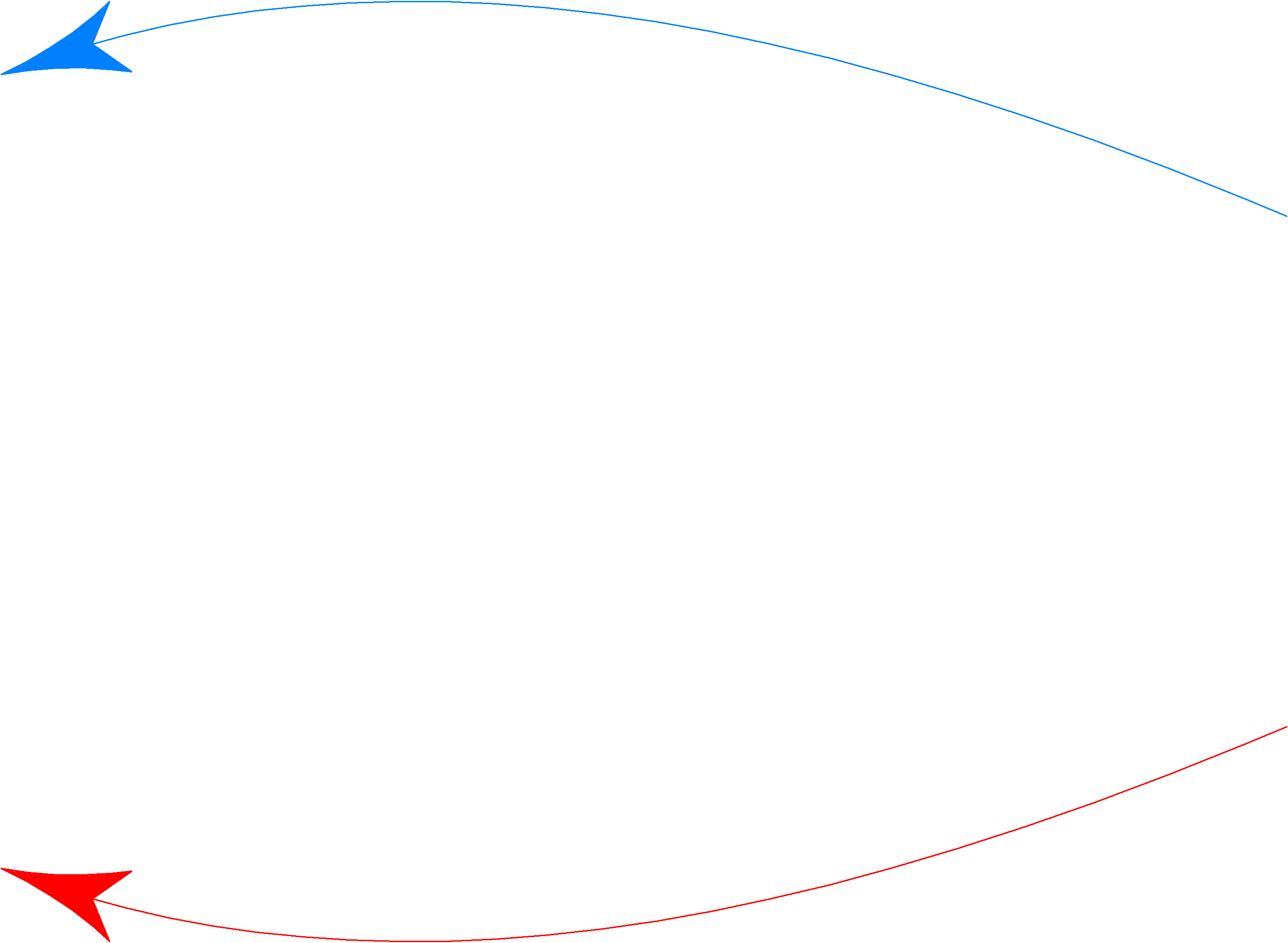 Инжекция 2
22
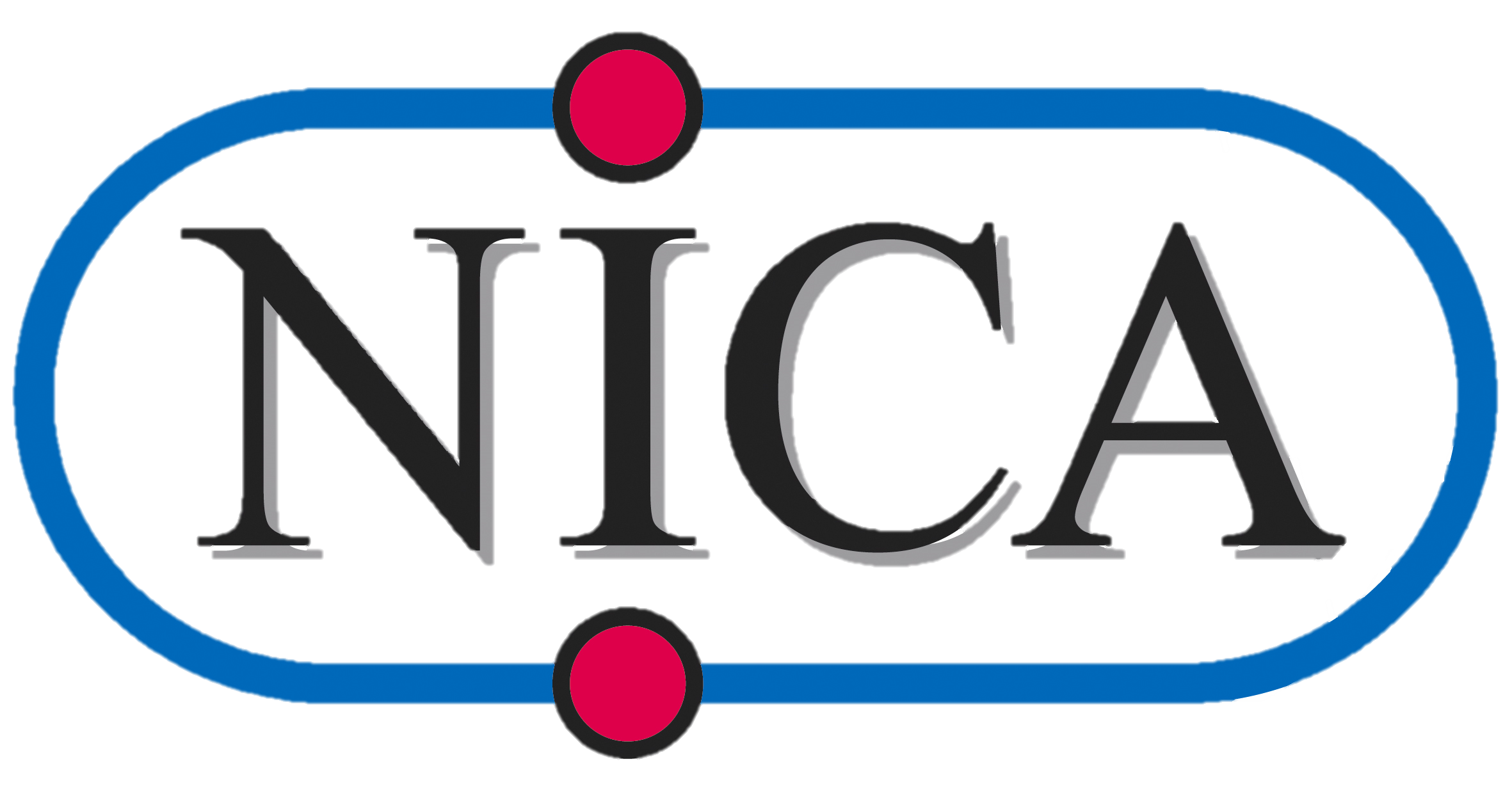 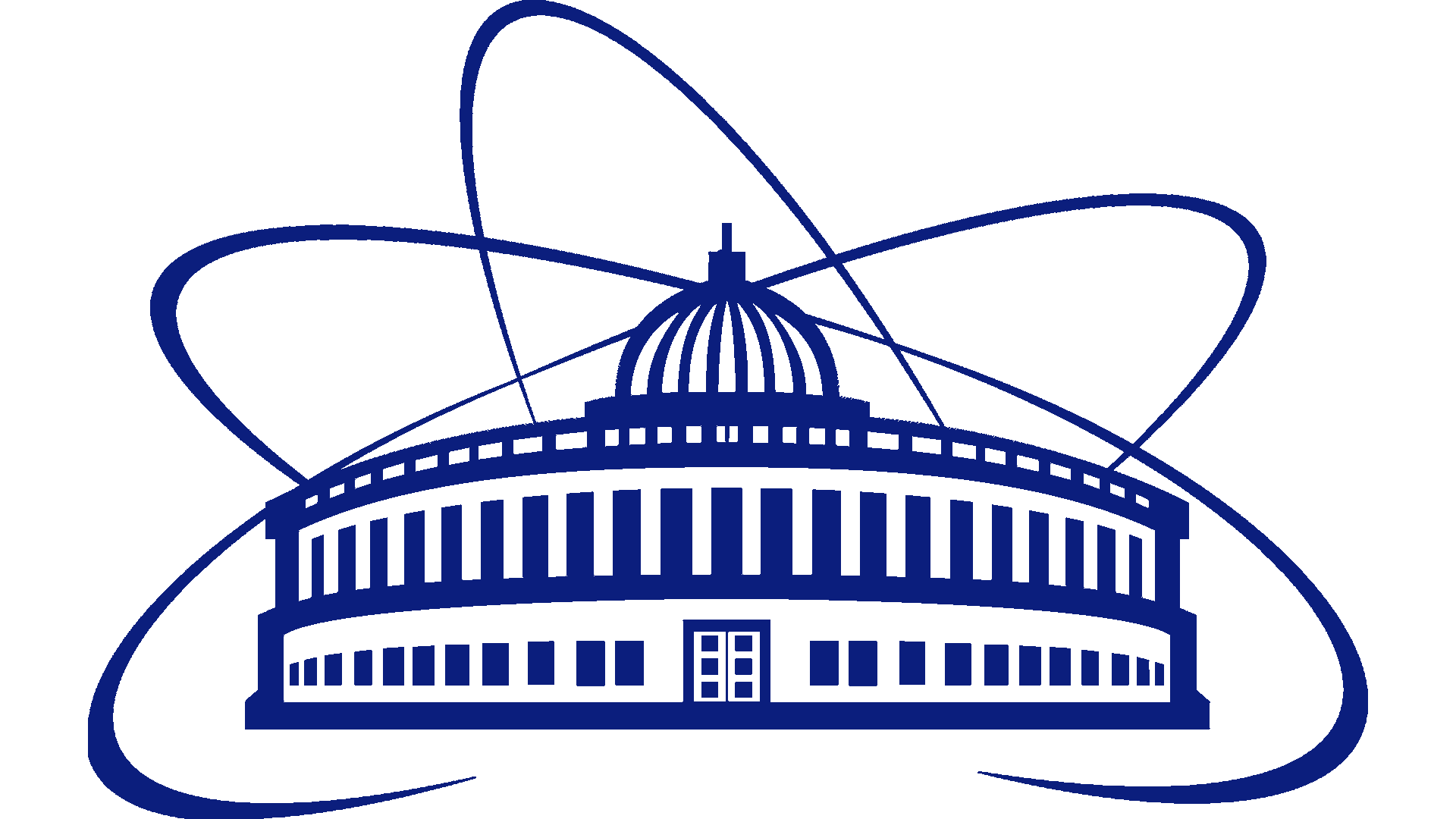 Пост сверхвысоковакуумной откачки
Структурная схема Коллайдера
XV
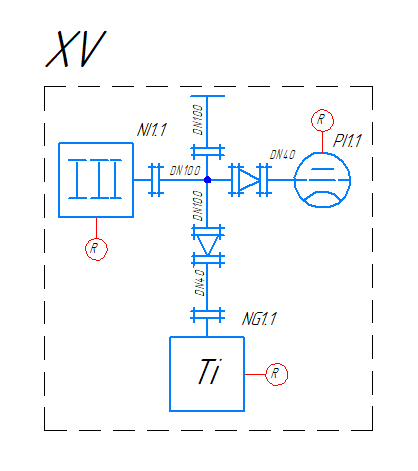 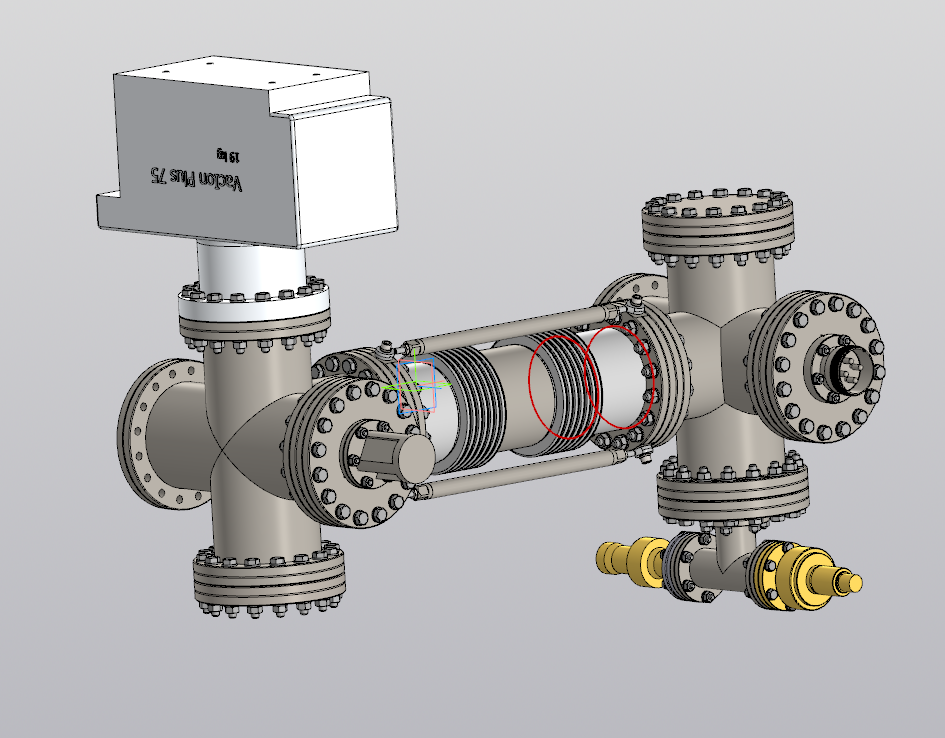 1
2
4
3
23
Основное оборудование постов откачки холодных промежутков Коллайдера
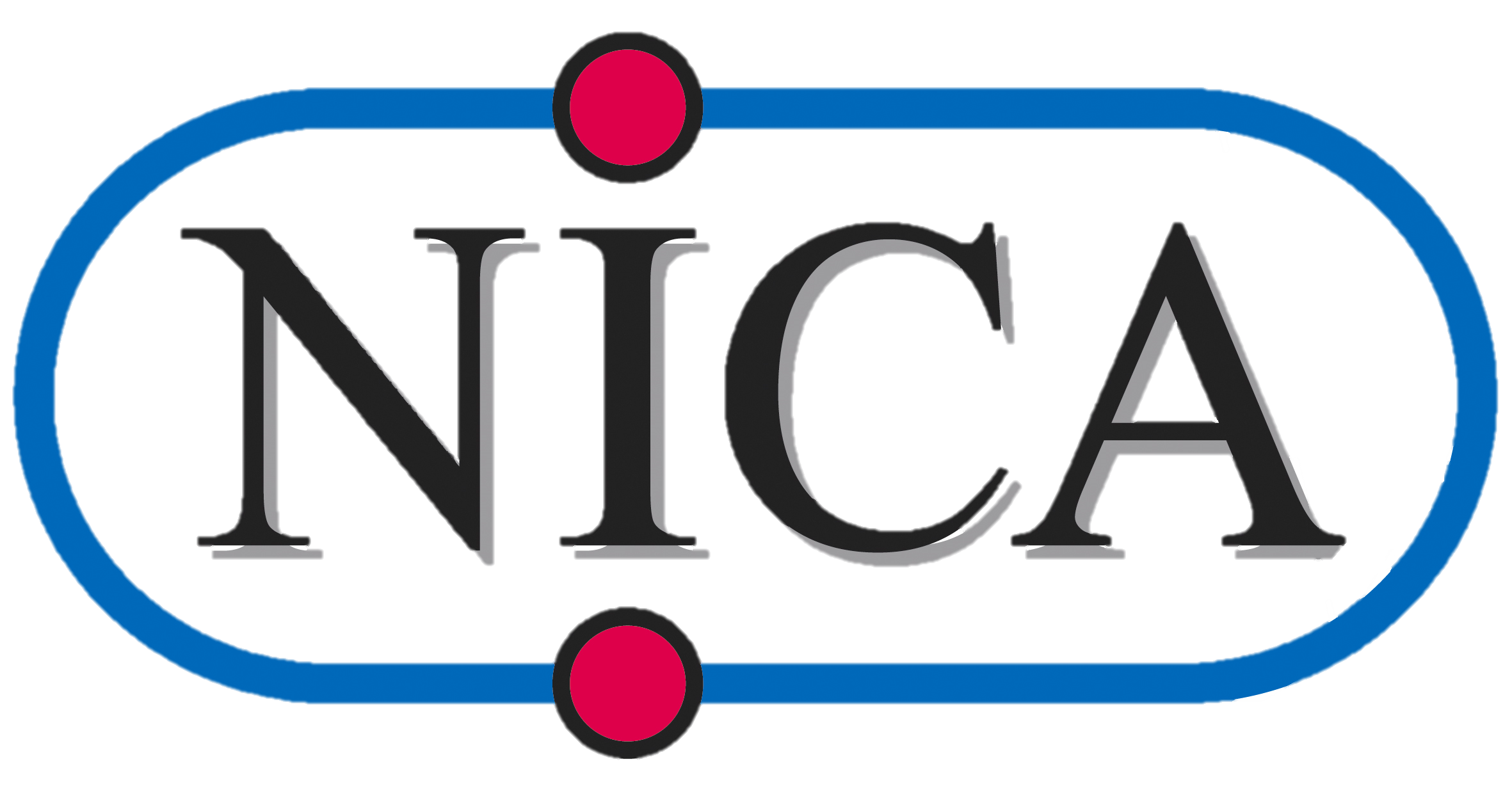 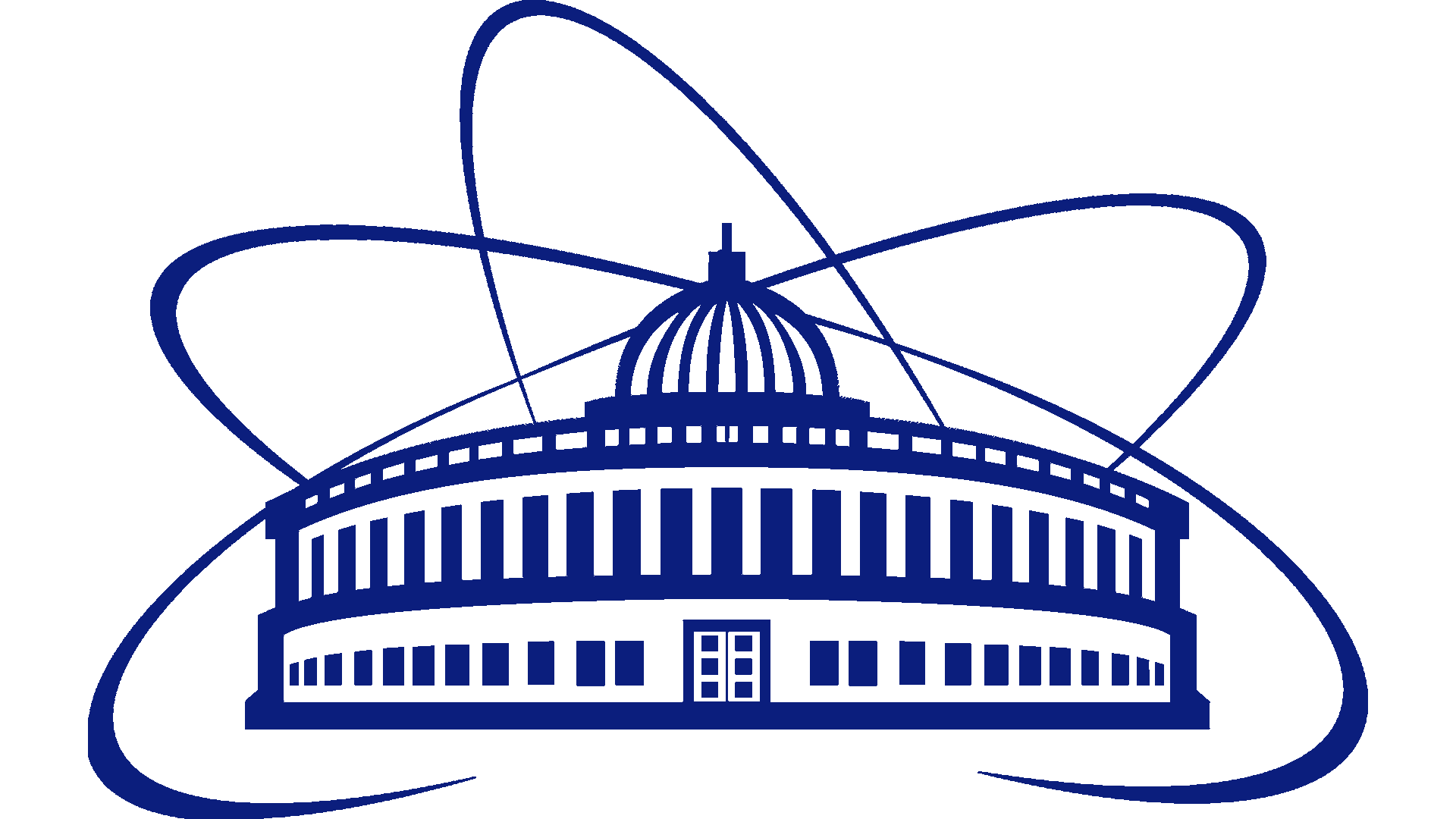 Структурная схема Коллайдера
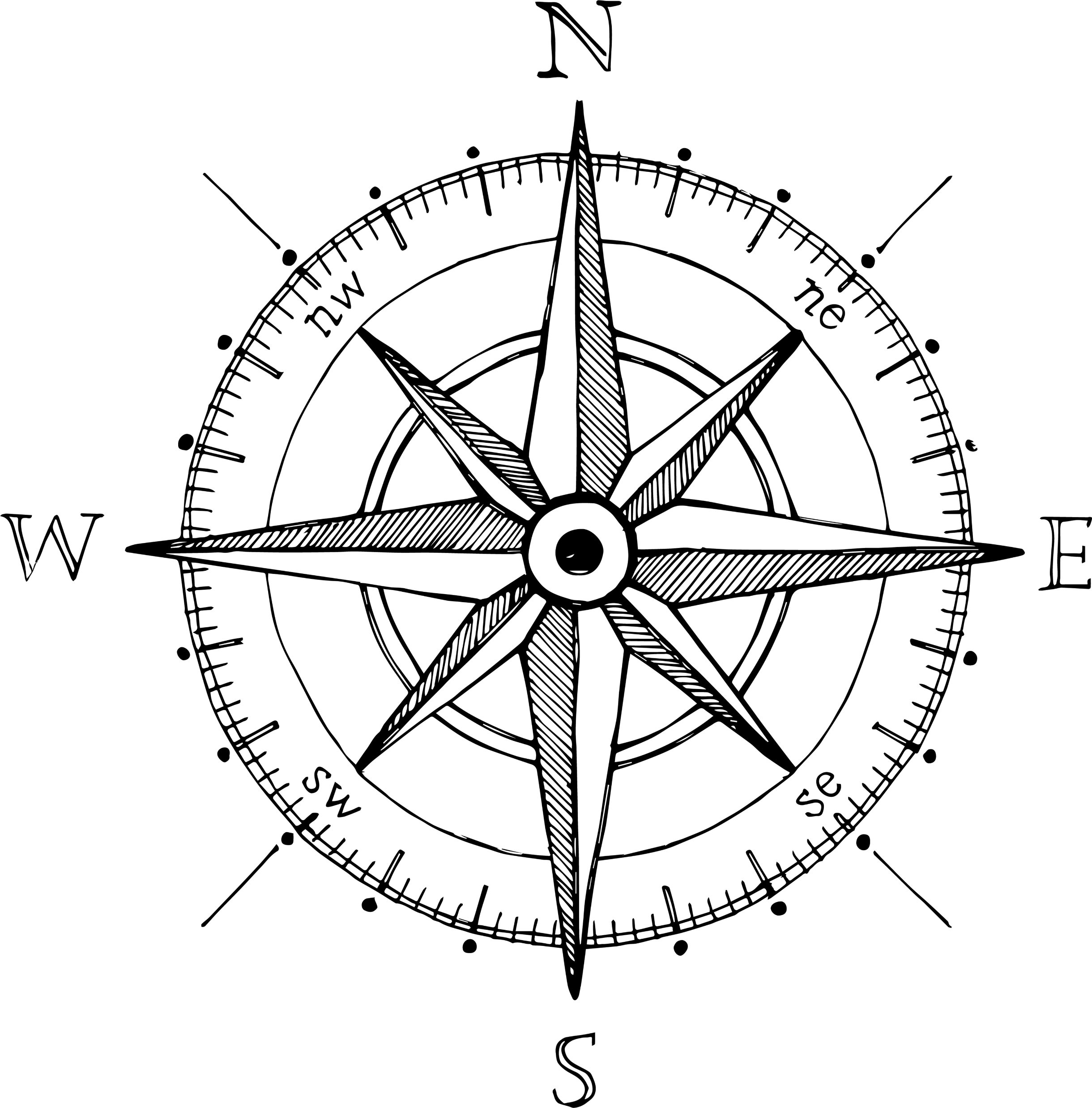 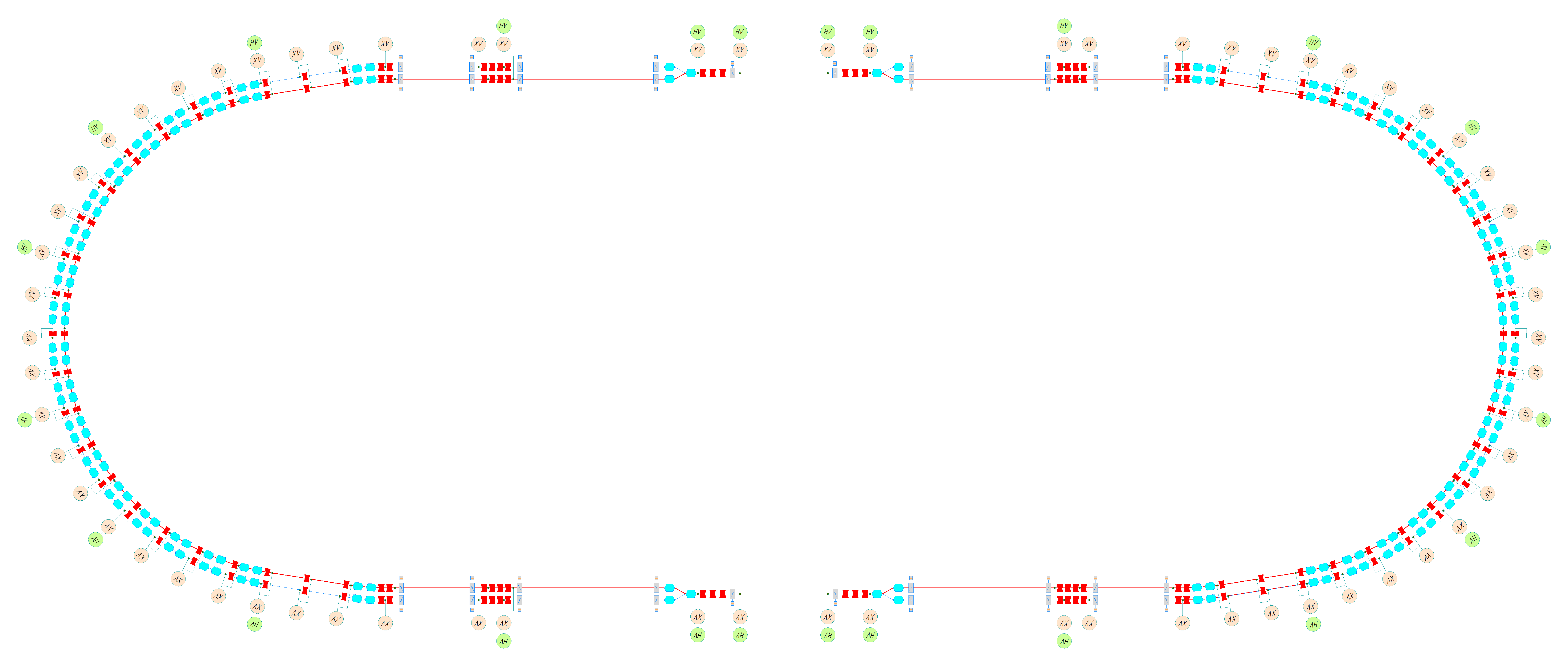 MPD
Инжекция 1
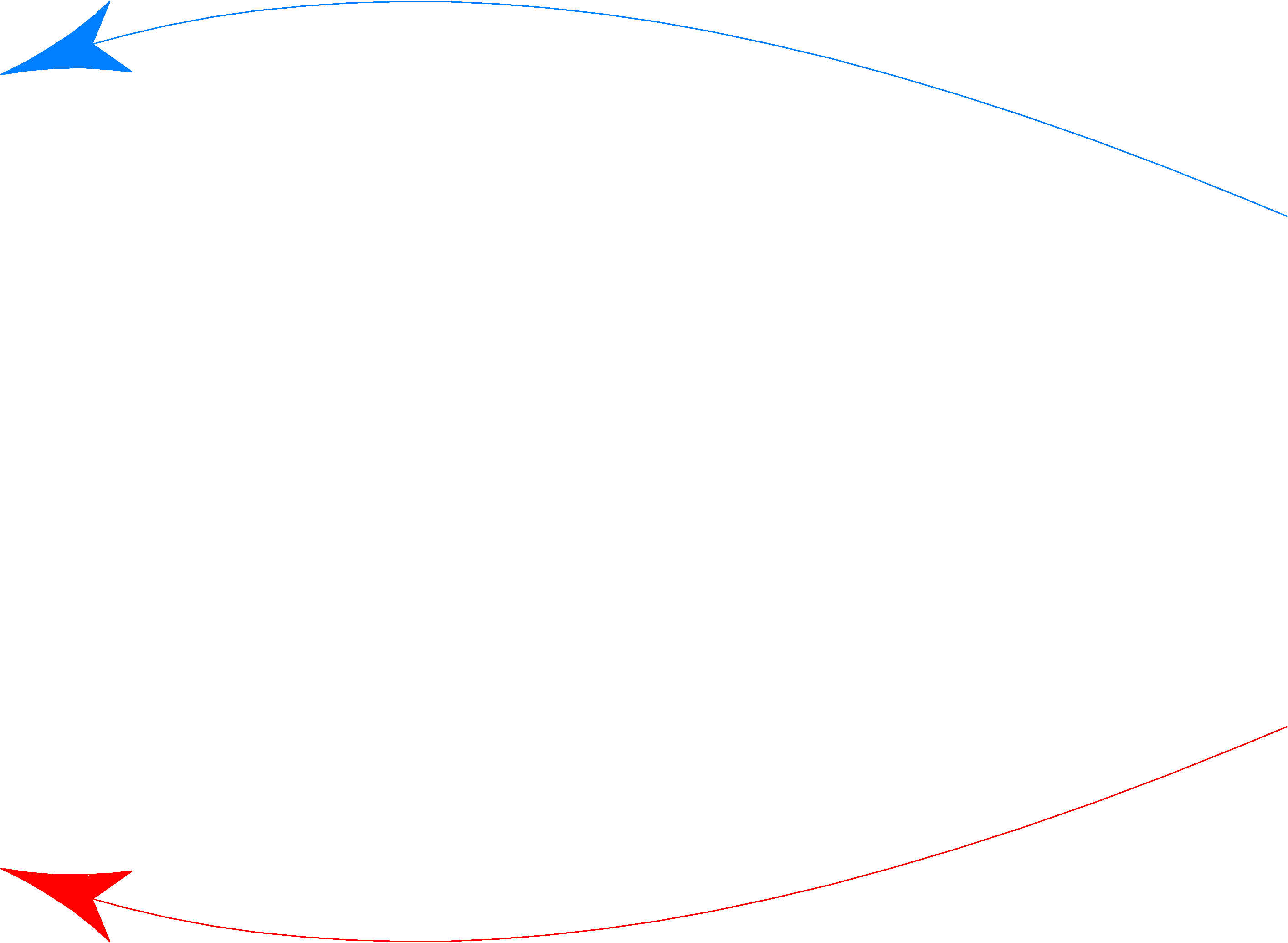 Арка W
Арка E
SPD
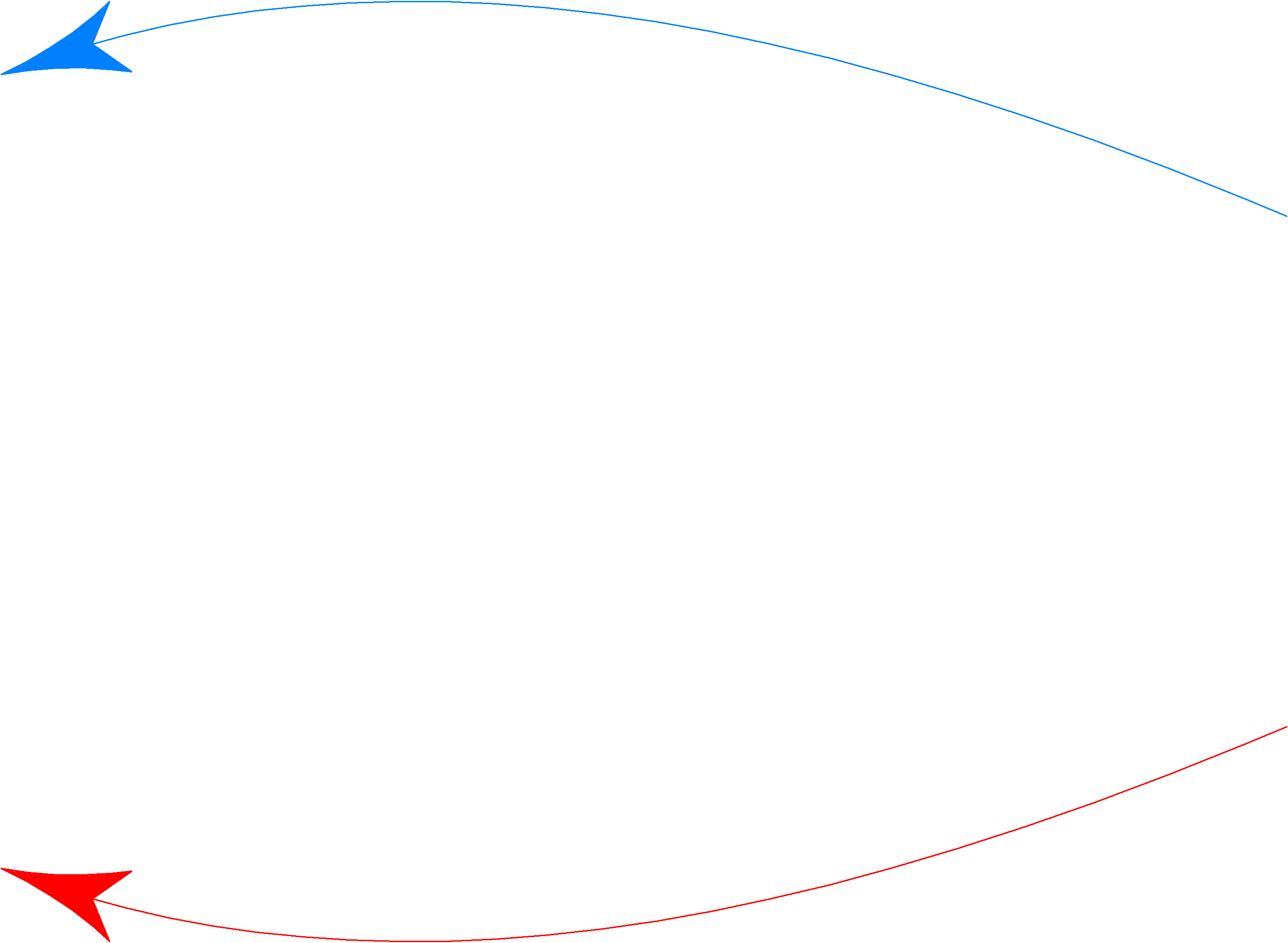 Инжекция 2
24
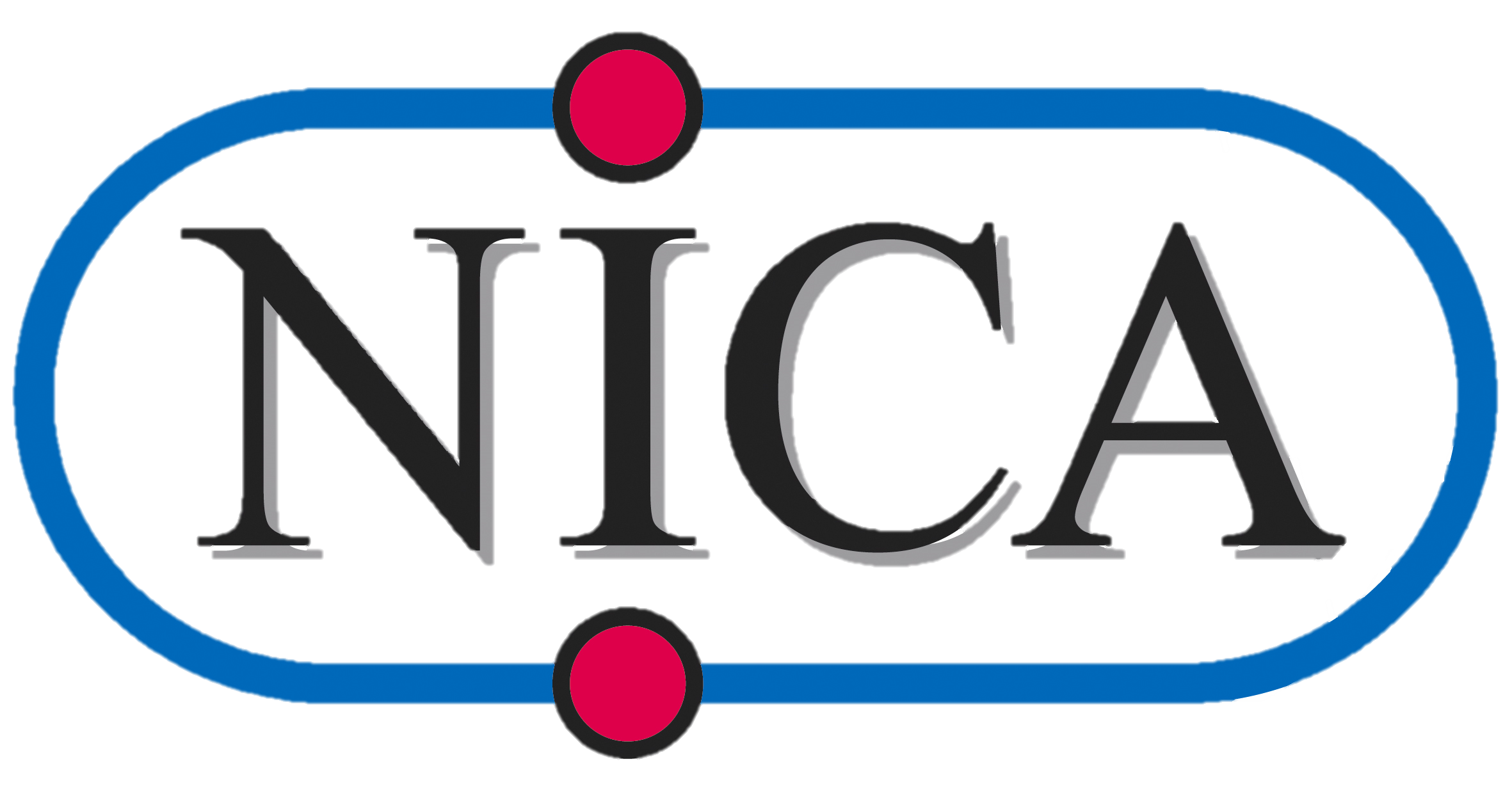 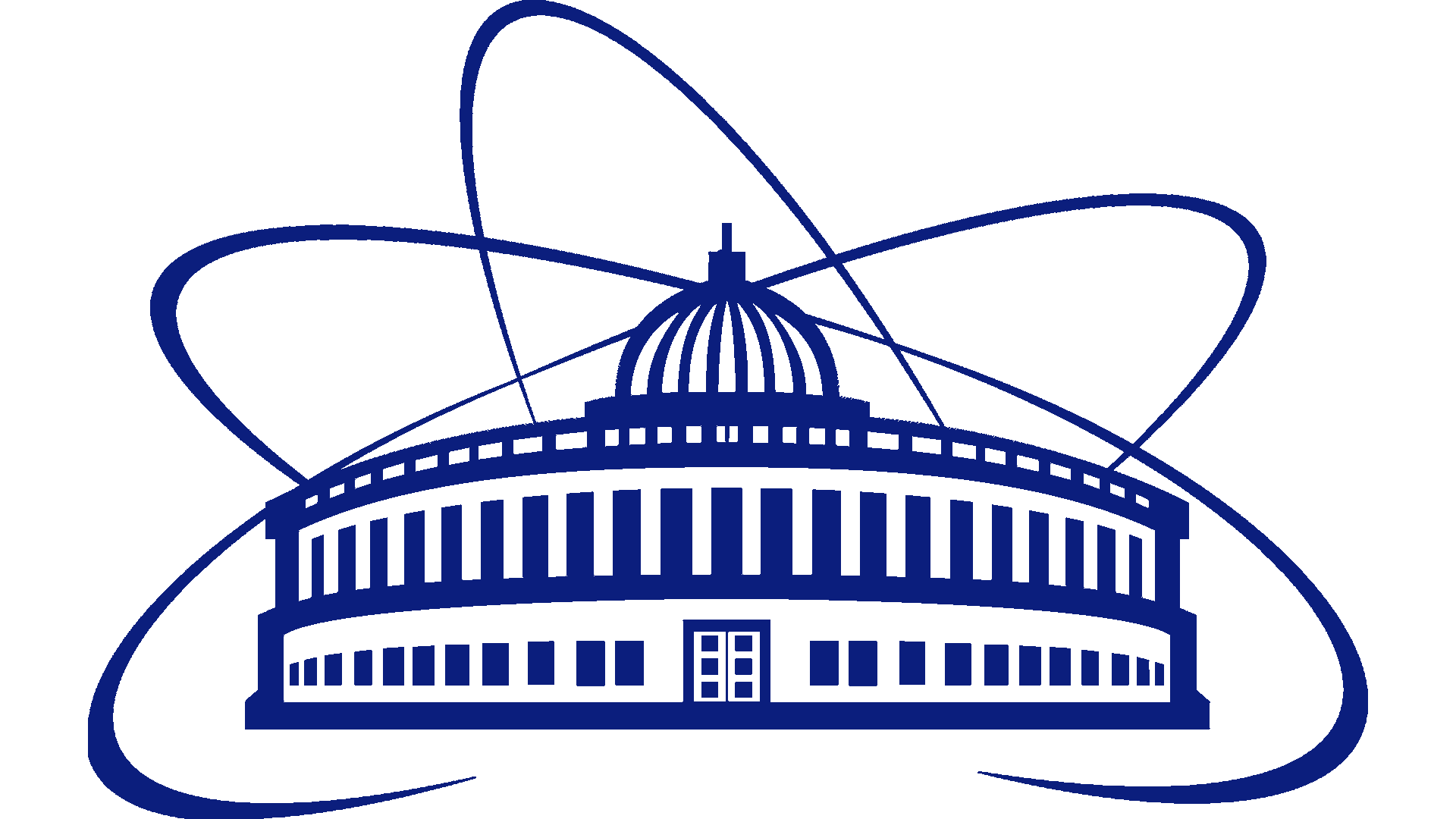 Вакуумная схема технологического запуска Коллайдера
Структурная схема Коллайдера
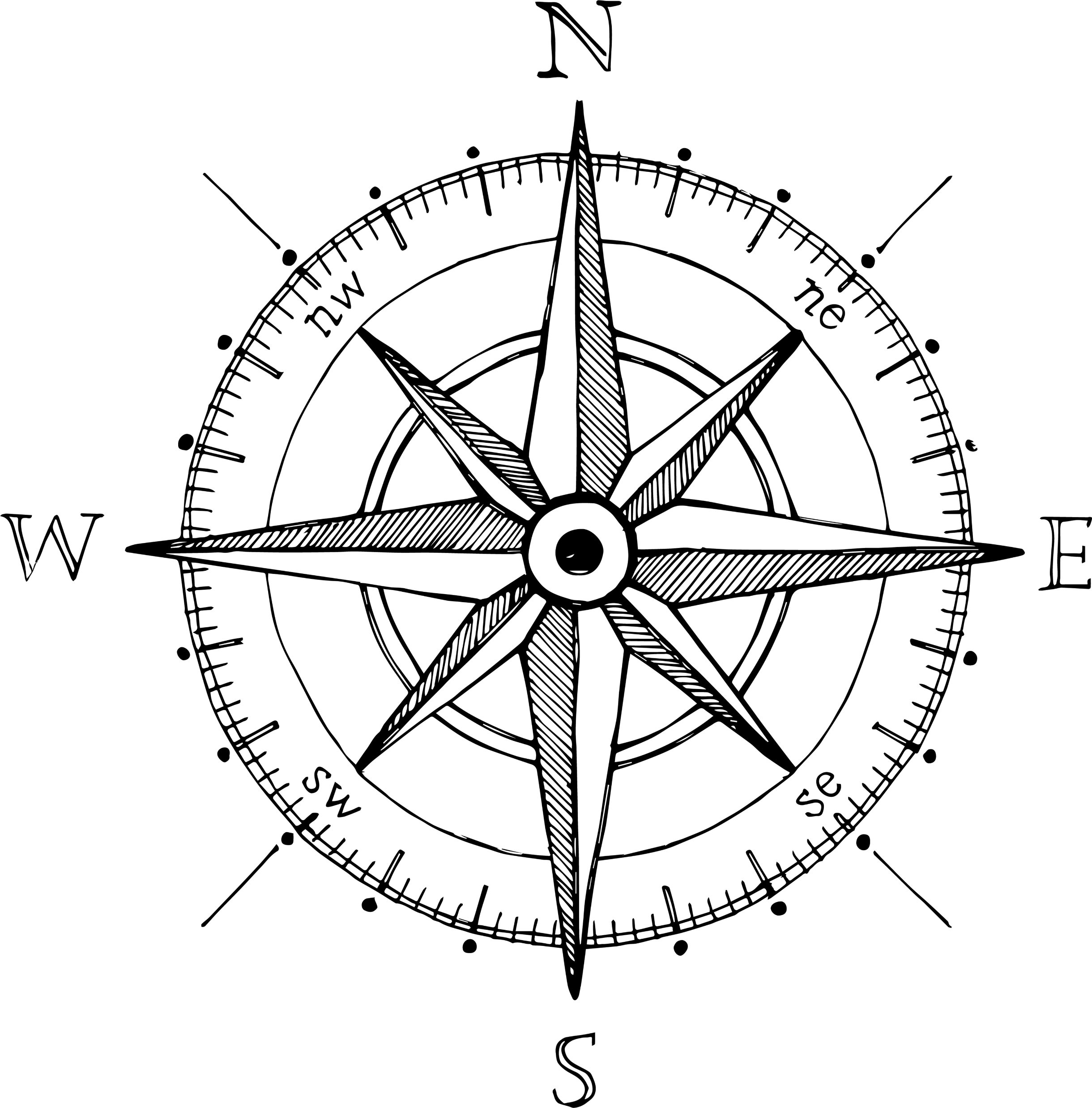 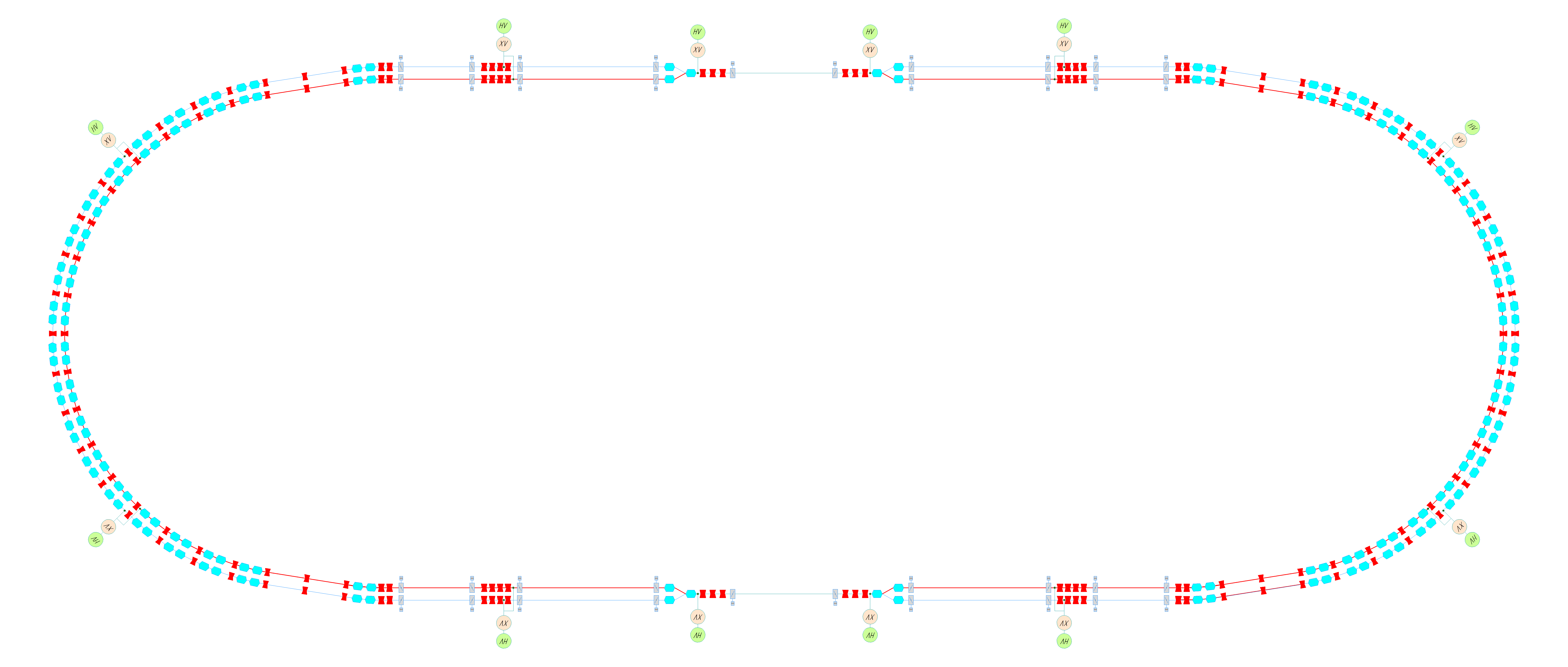 MPD
Инжекция 1
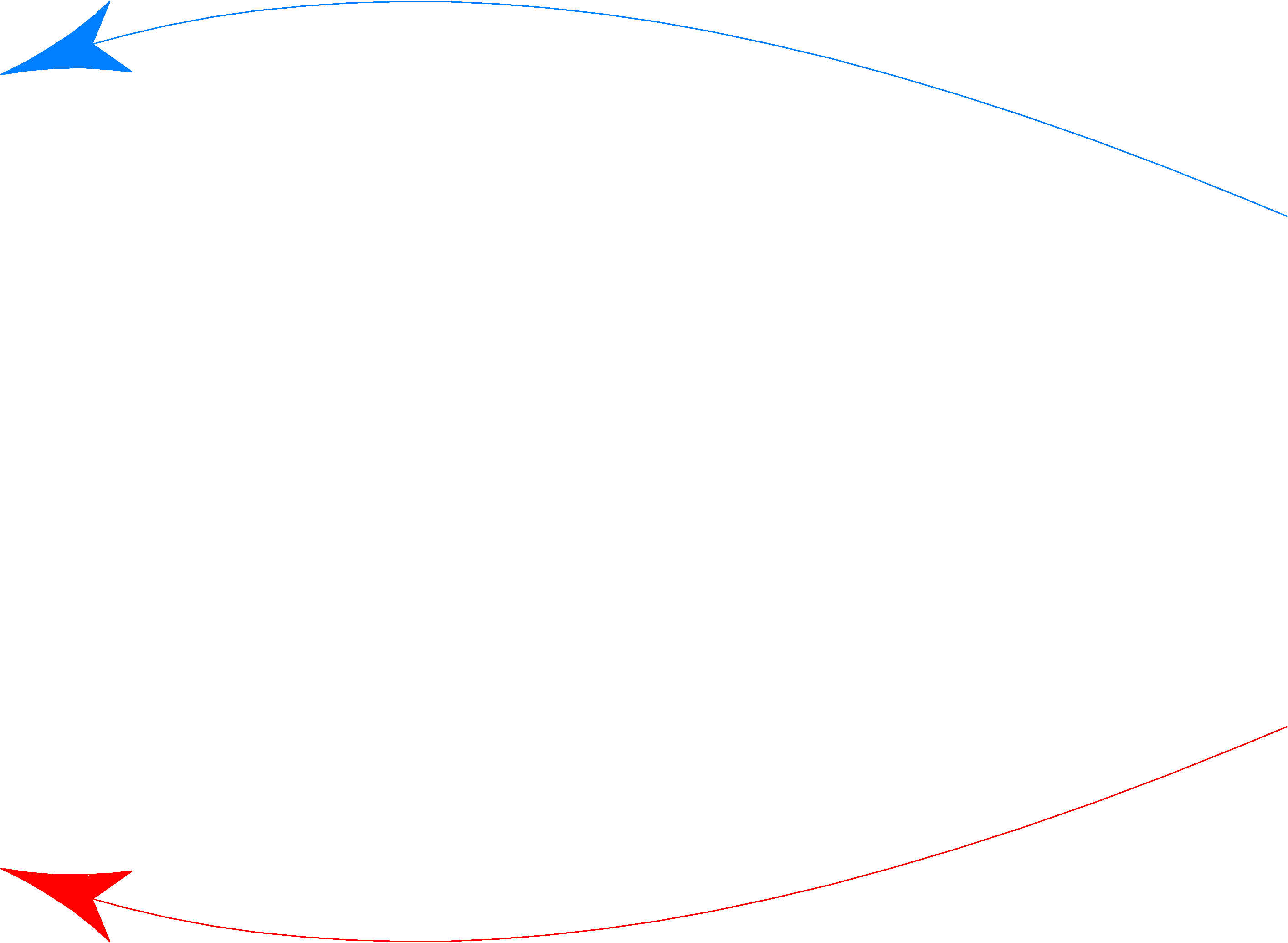 Для сборки Коллайдера и проведения технологического сеанса достаточно собрать 8 постов предварительной откачки
XV
HV
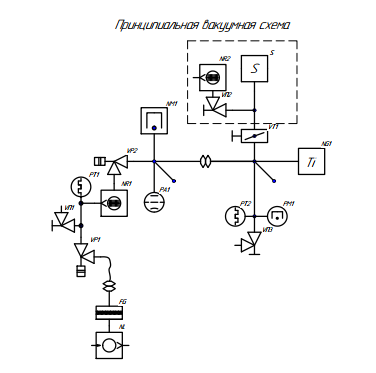 Арка W
Арка E
SPD
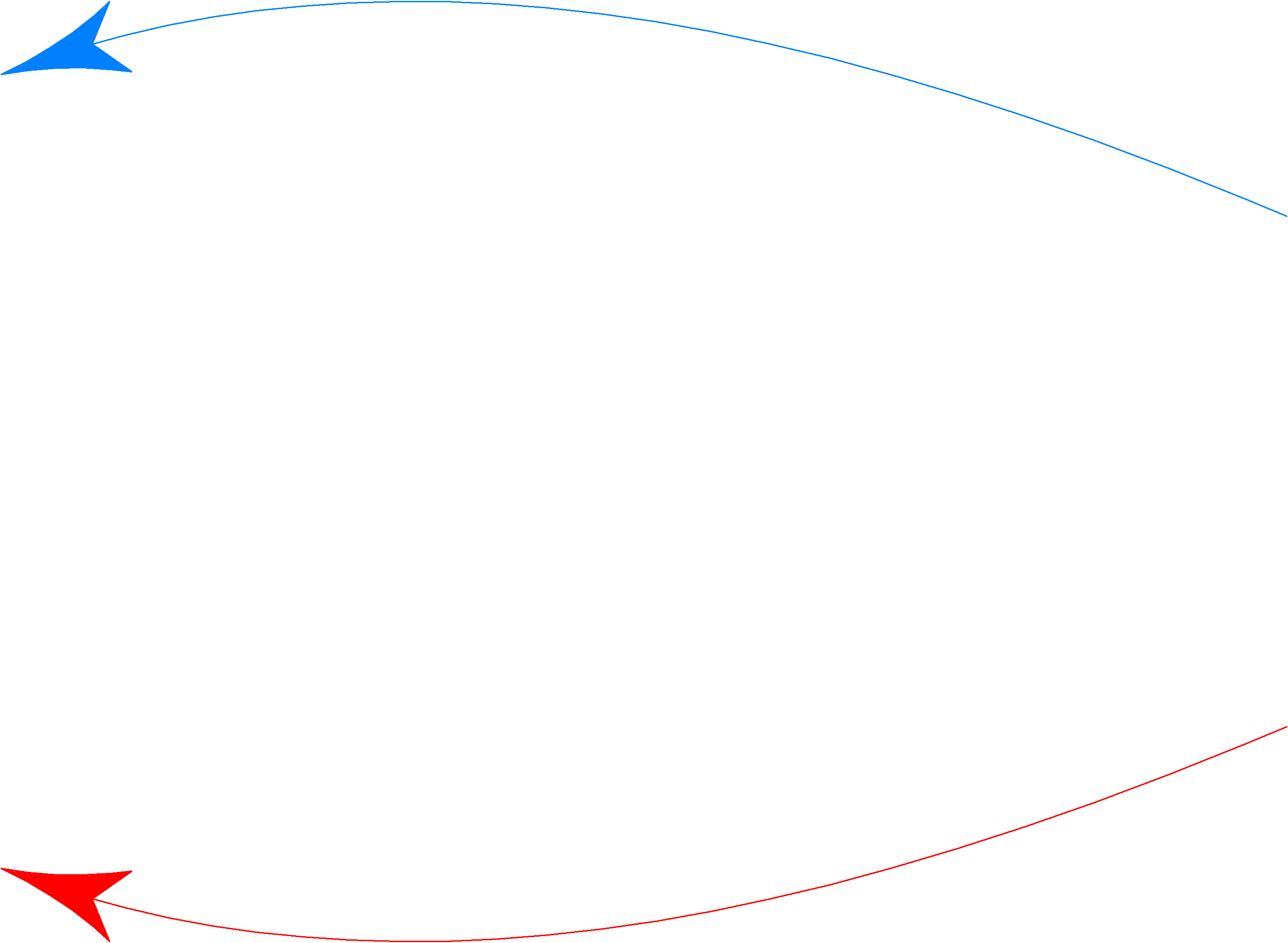 Инжекция 2
25
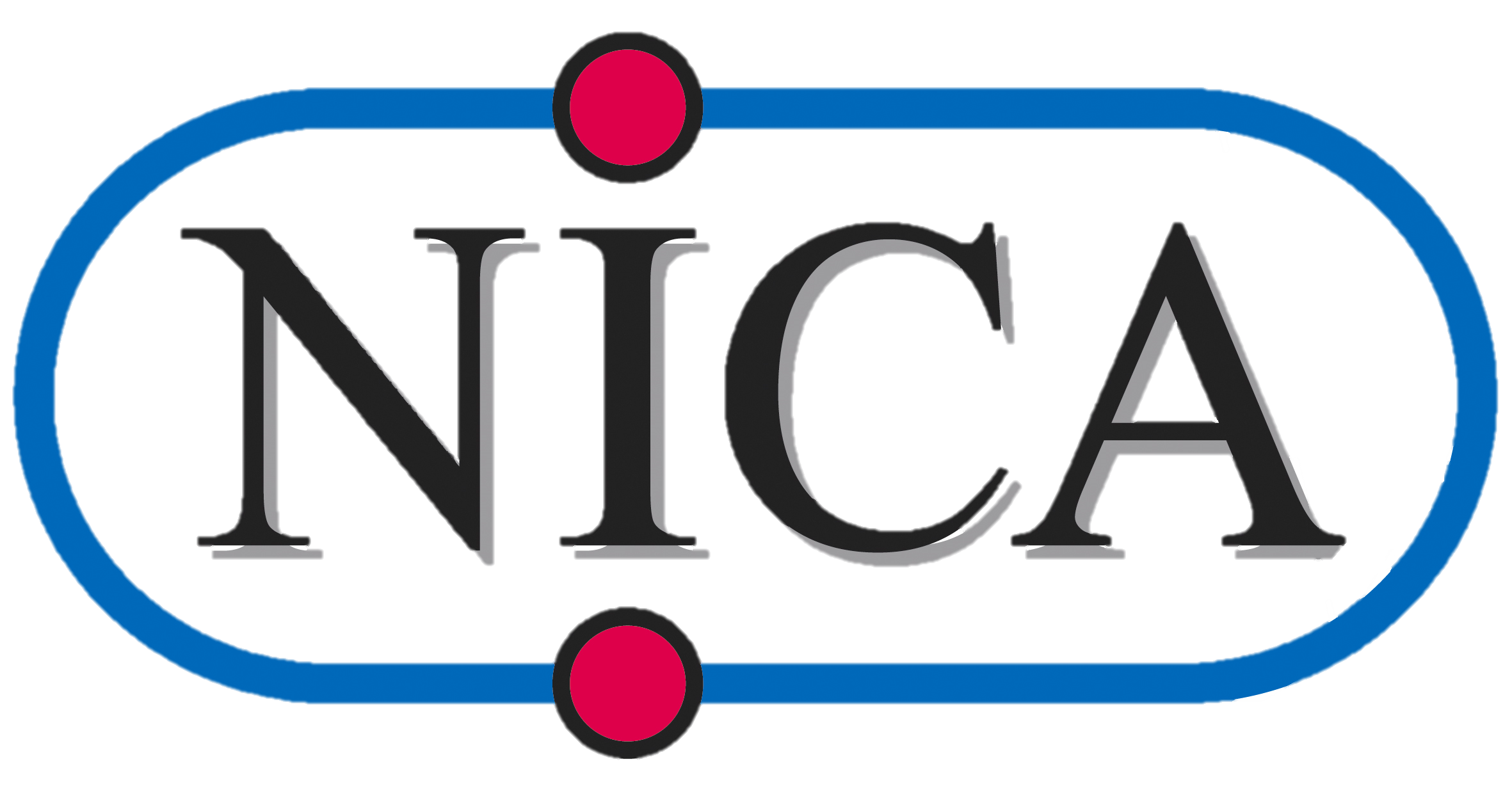 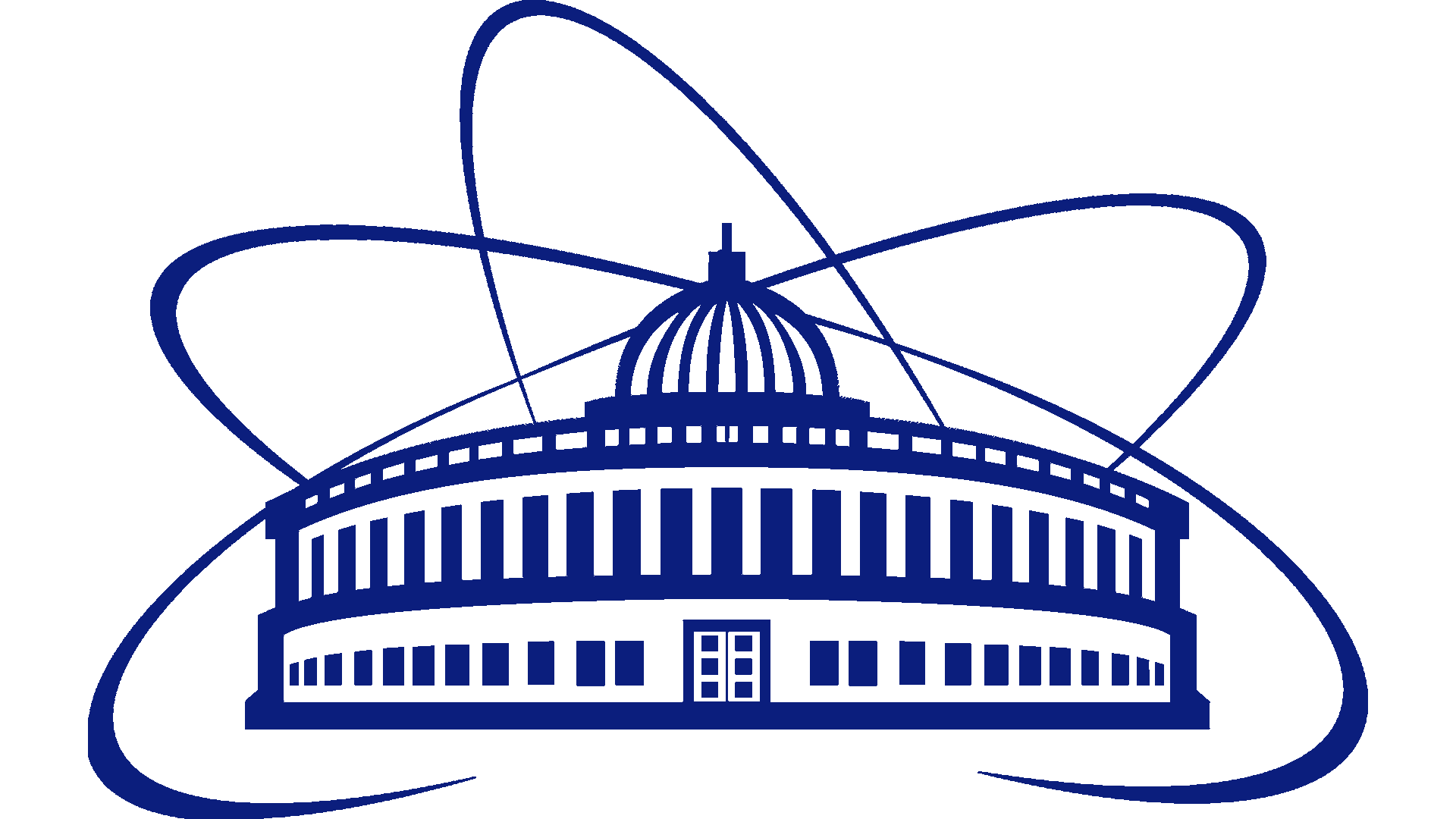 Сборка элементов холодных участков пучкового объема
26
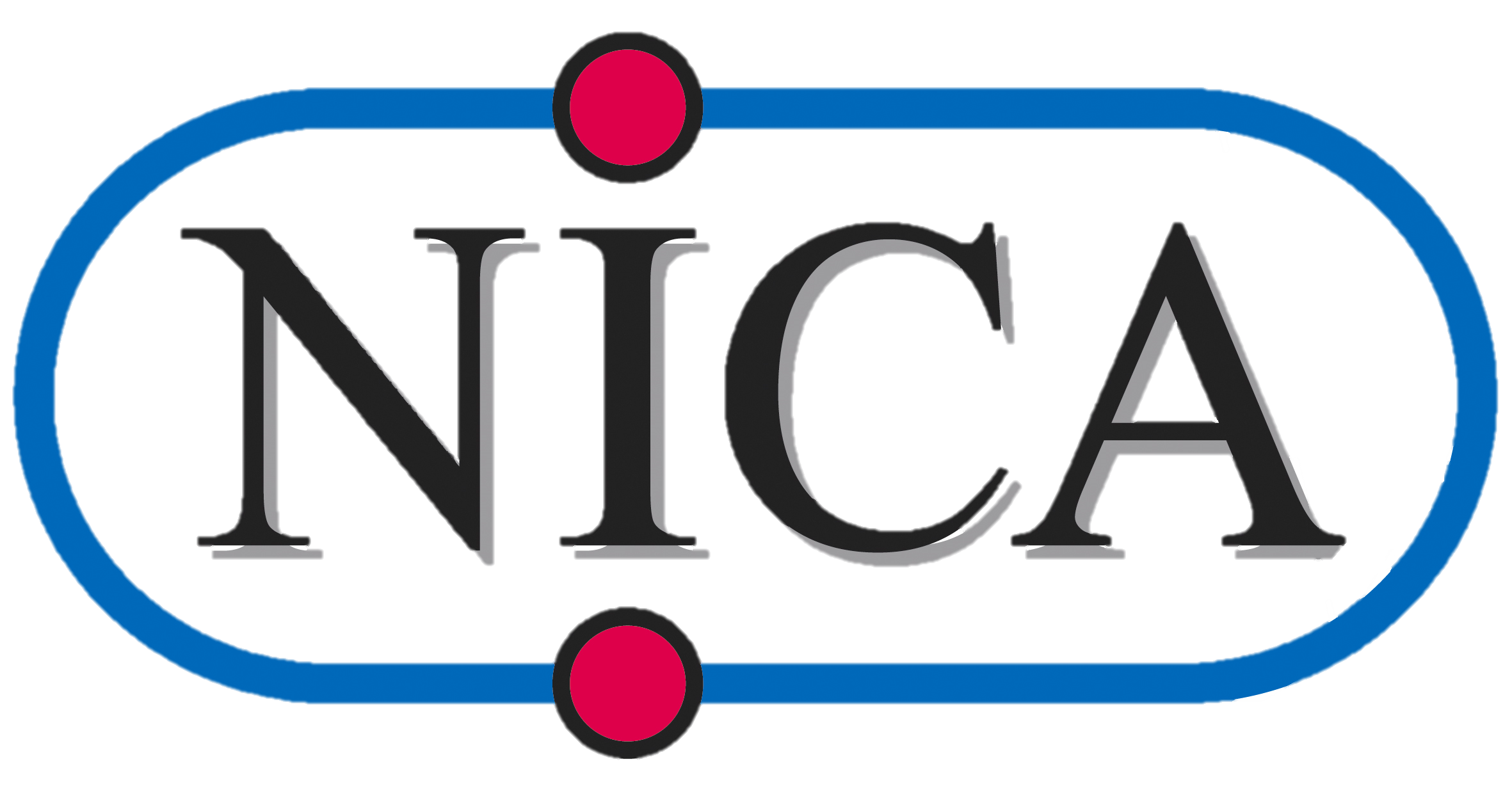 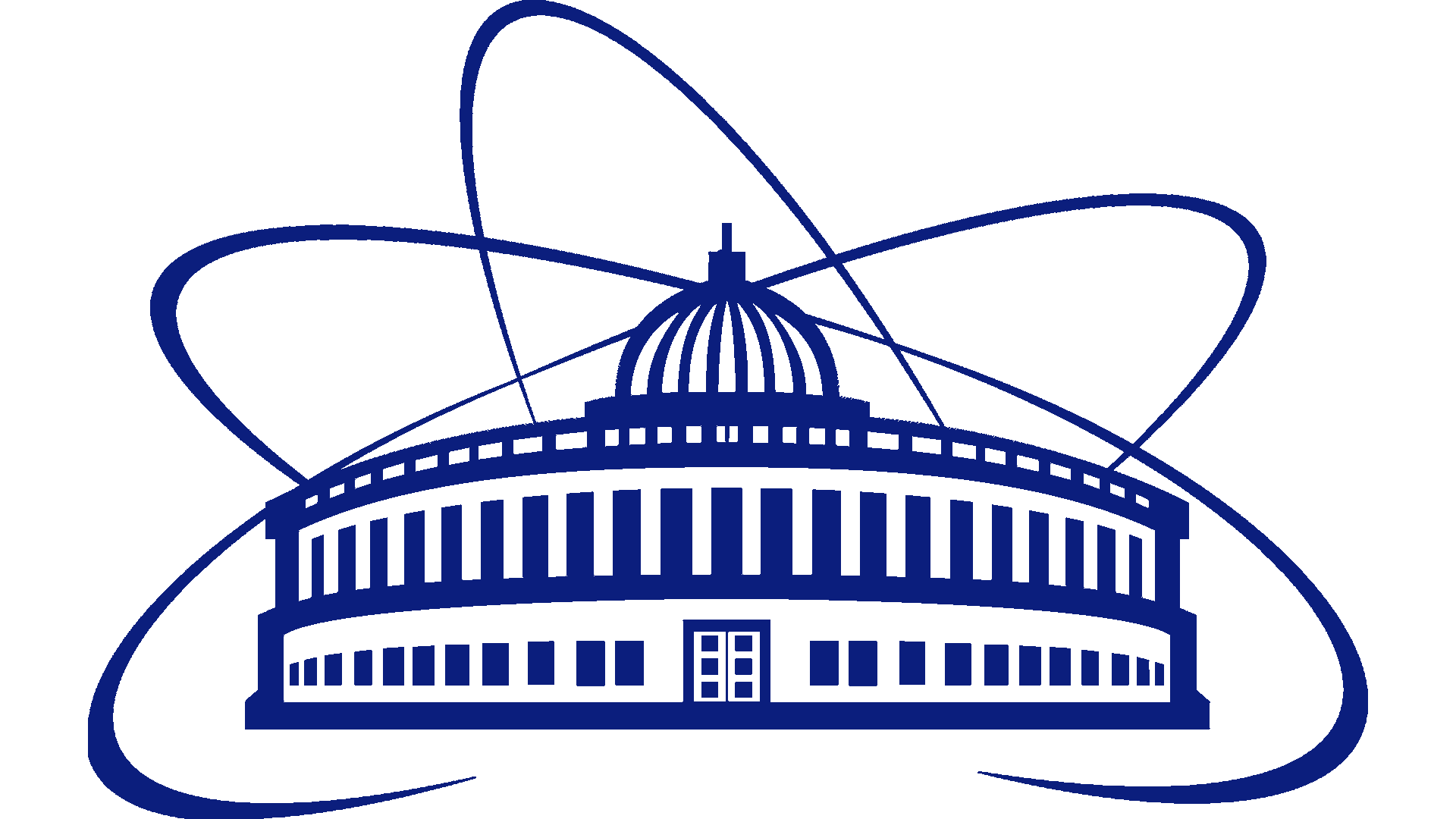 Сборка пучкового объема холодных участков
27
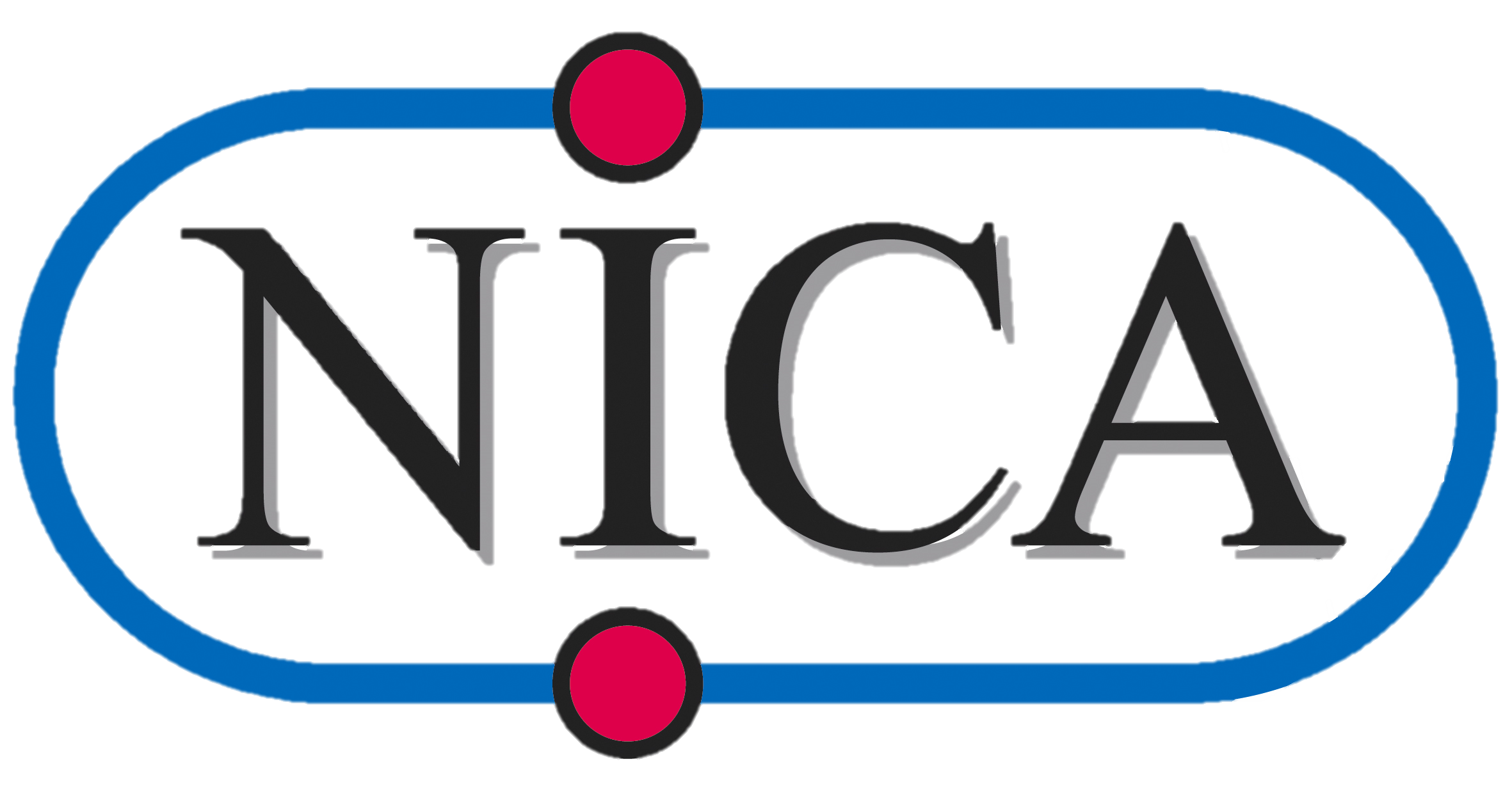 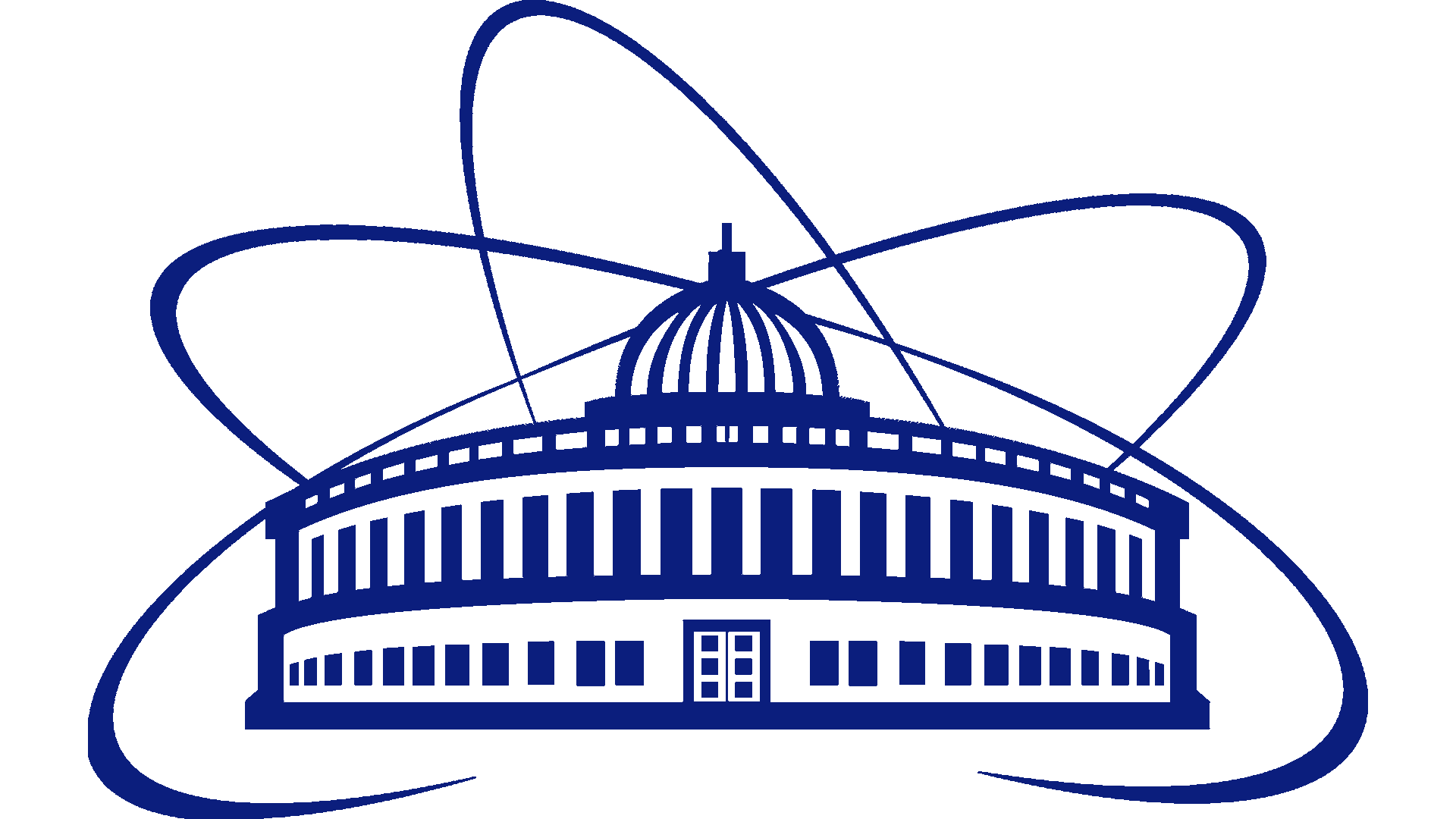 Сборка элементов пучкового объема холодных промежутков
Пост предварительной откачки
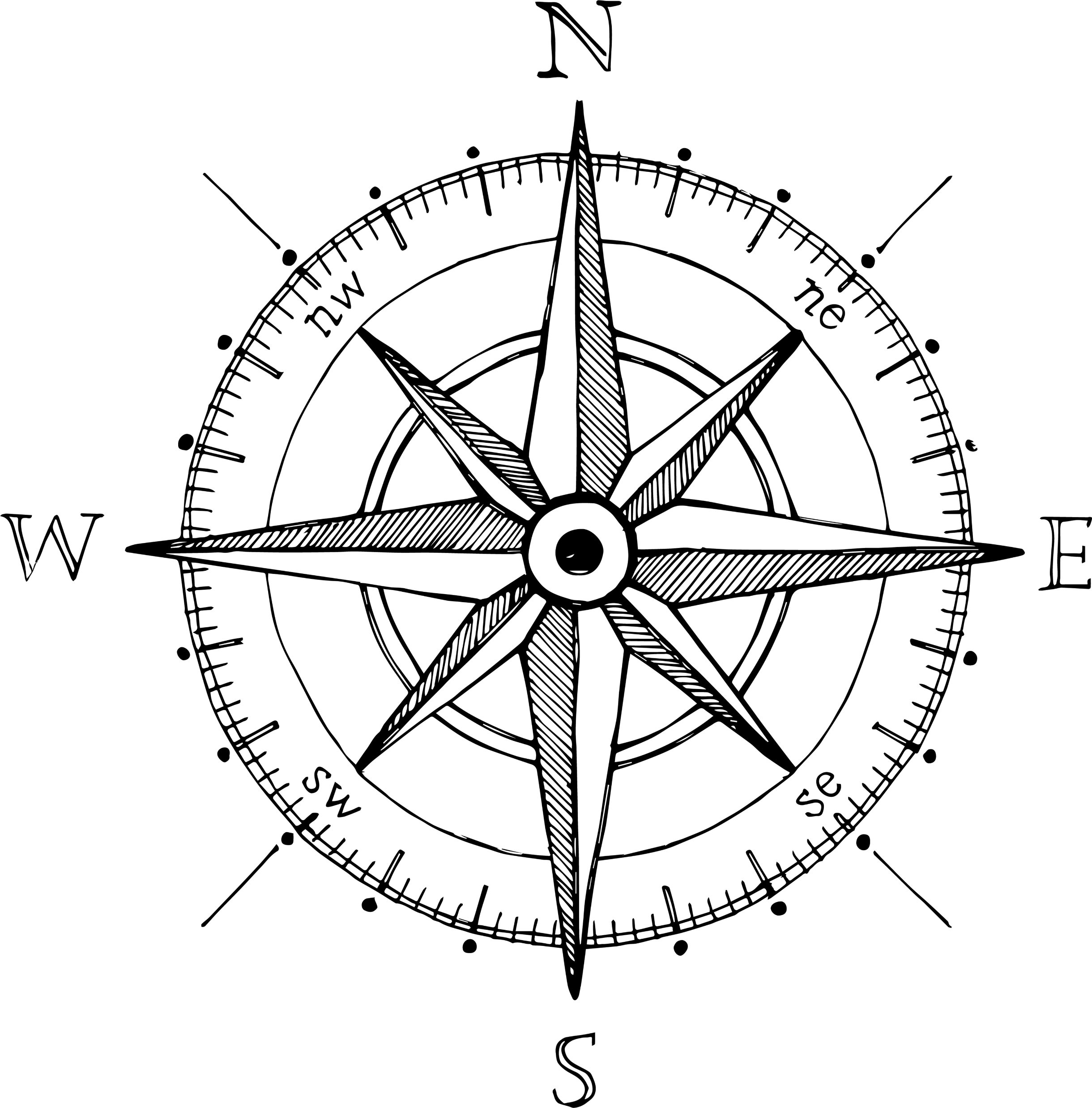 Последовательность сборки

Предварительная подготовка
Подготовка сильфонных вставок, камер и тд;
Обезгаживание медных уплотнений;
Создание небольшого избыточного давления в ионопроводе;
Подготовка чистой зоны.
Сборка
Демонтаж заглушек;
Поддув азота из ионопровода через пост предварительной откачки;
Визуальный осмотр состояния «зуба» и качество поверхности;
Монтаж уплотнений из печи;
Монтаж вставки;
Сборка на новый крепеж без смазки*;
Протяжка болтовых соединений;
Откачка и проверка.
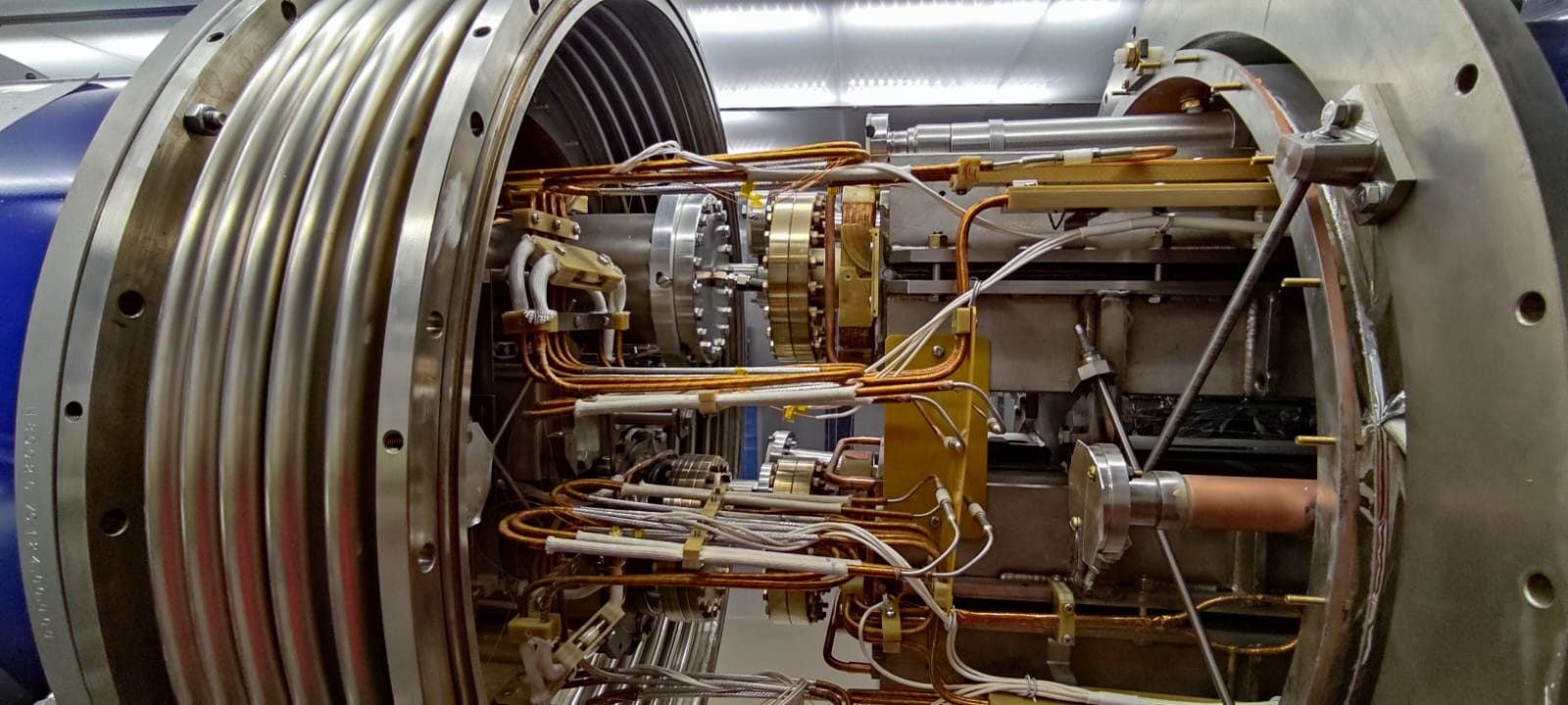 * Для уменьшения коэффициента трения используются гайки с серебряным покрытием Ср9
28
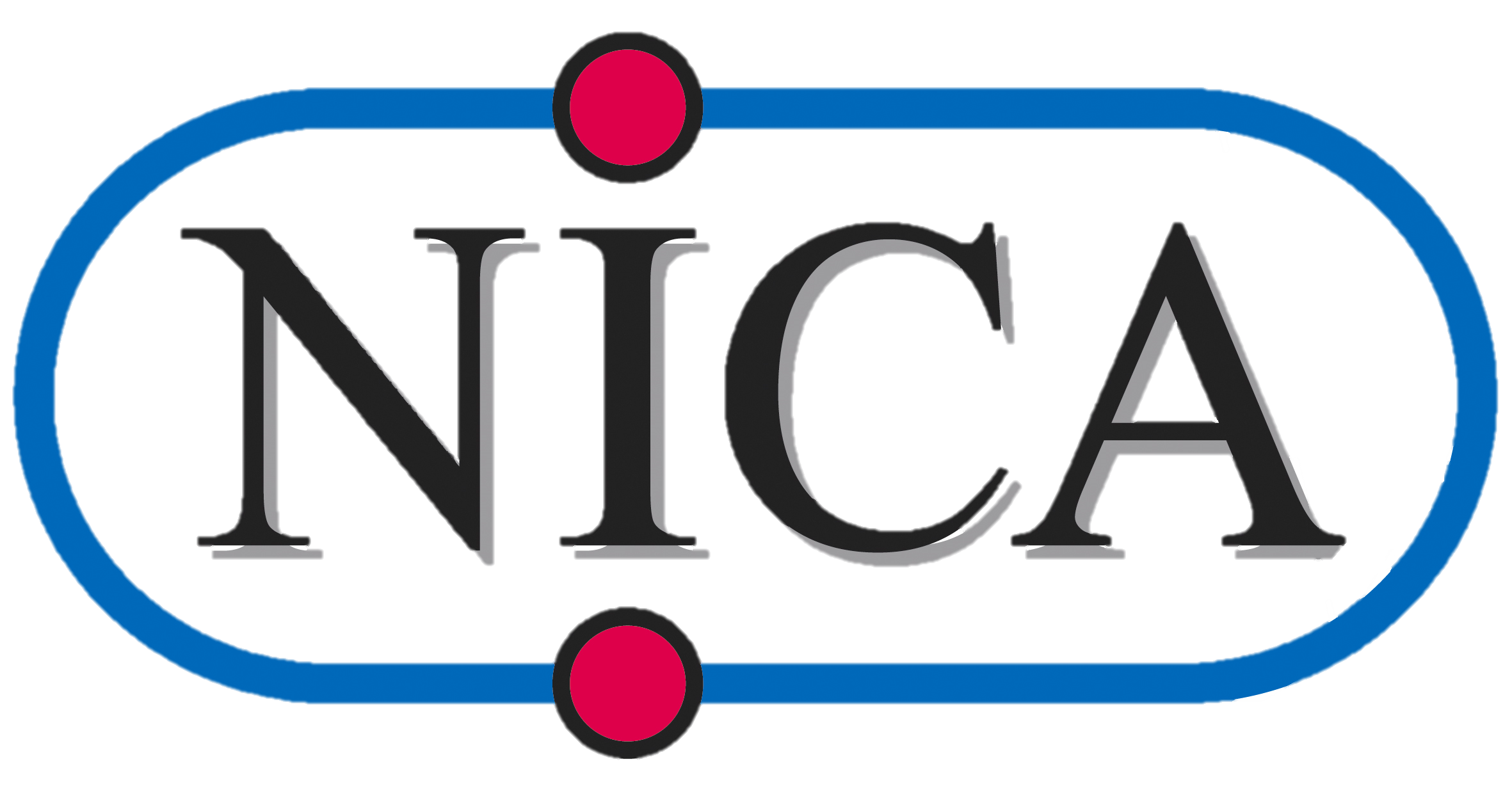 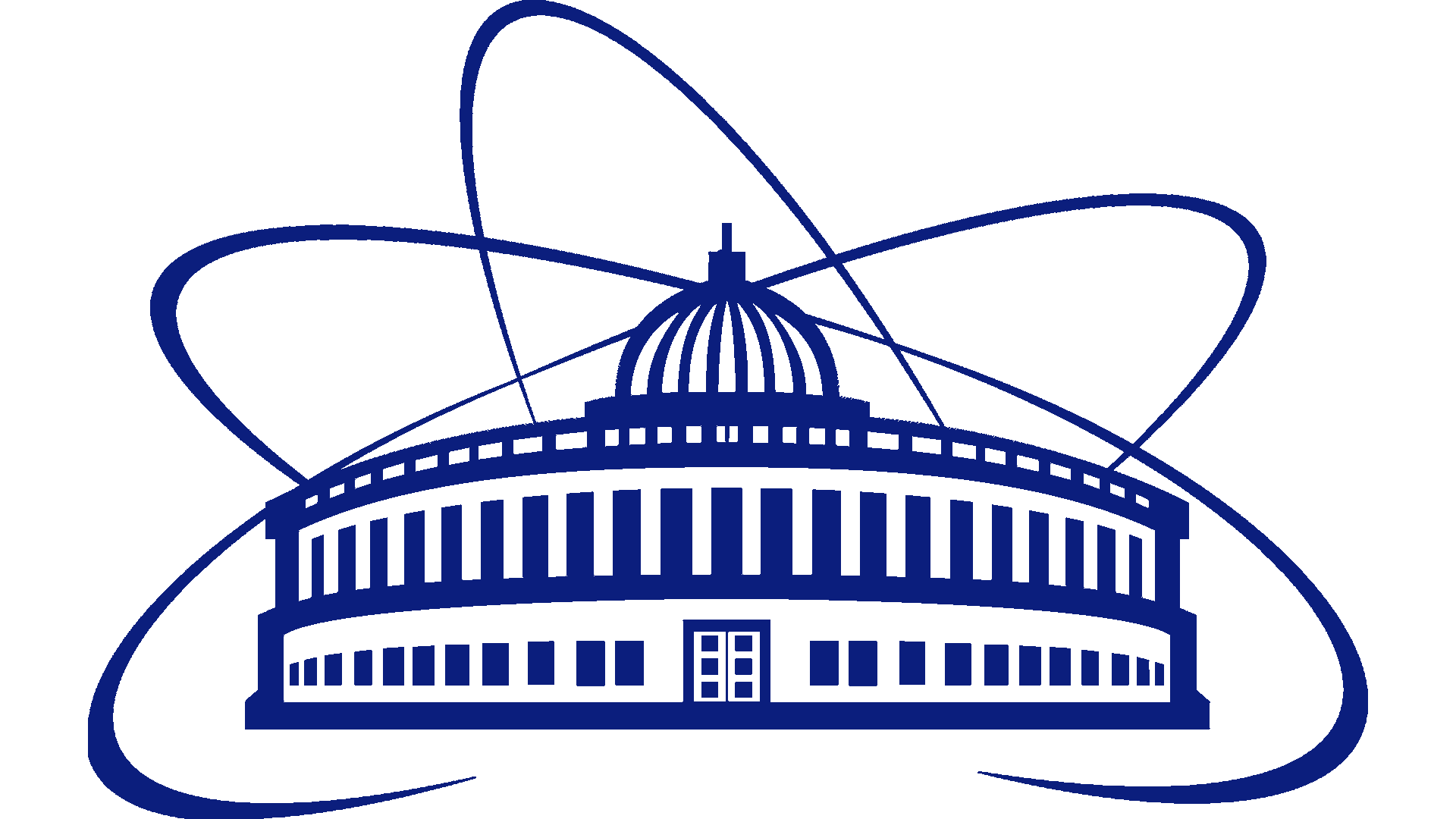 Сборка элементов пучкового объема холодных промежутков
Пост предварительной откачки
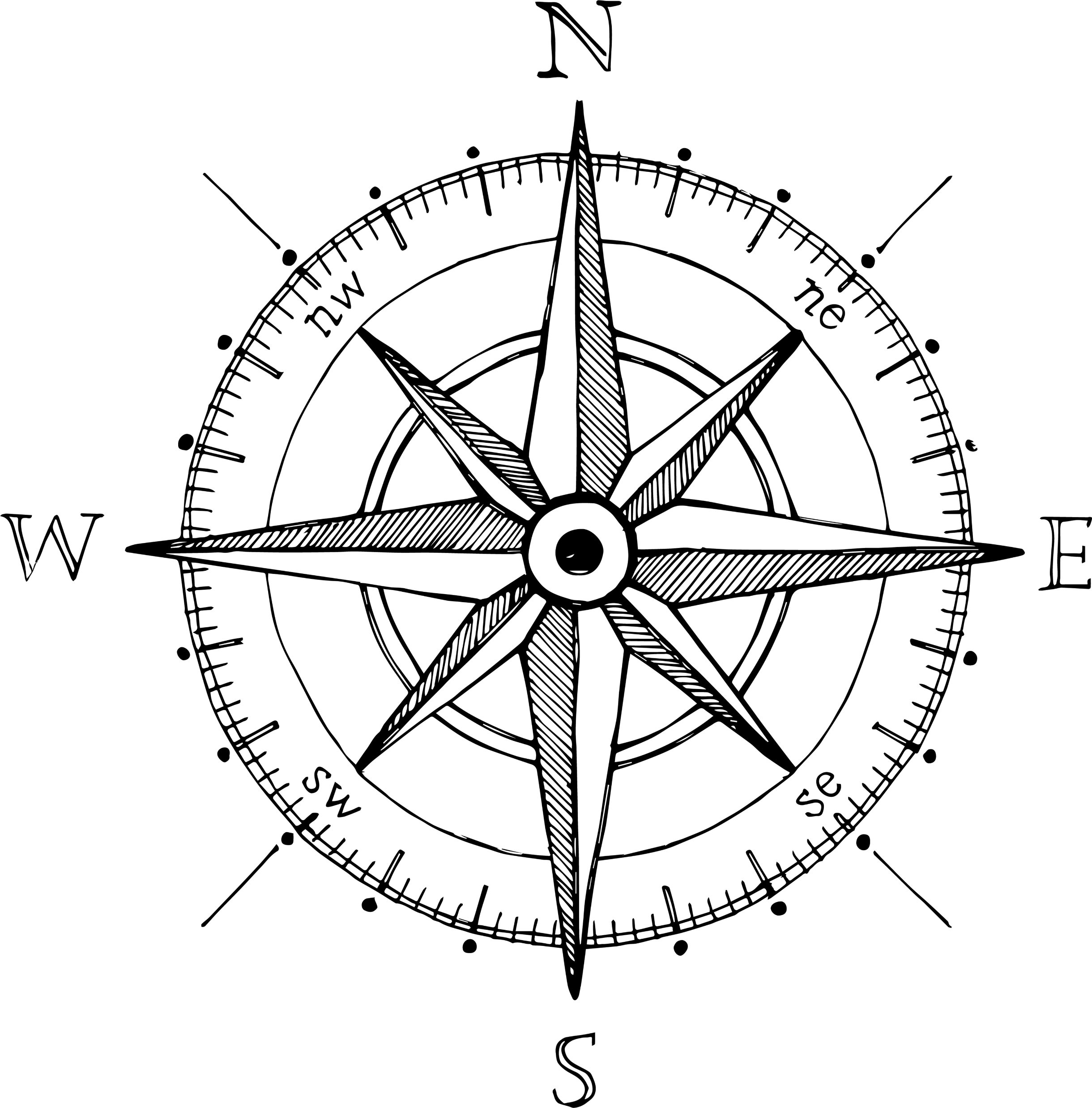 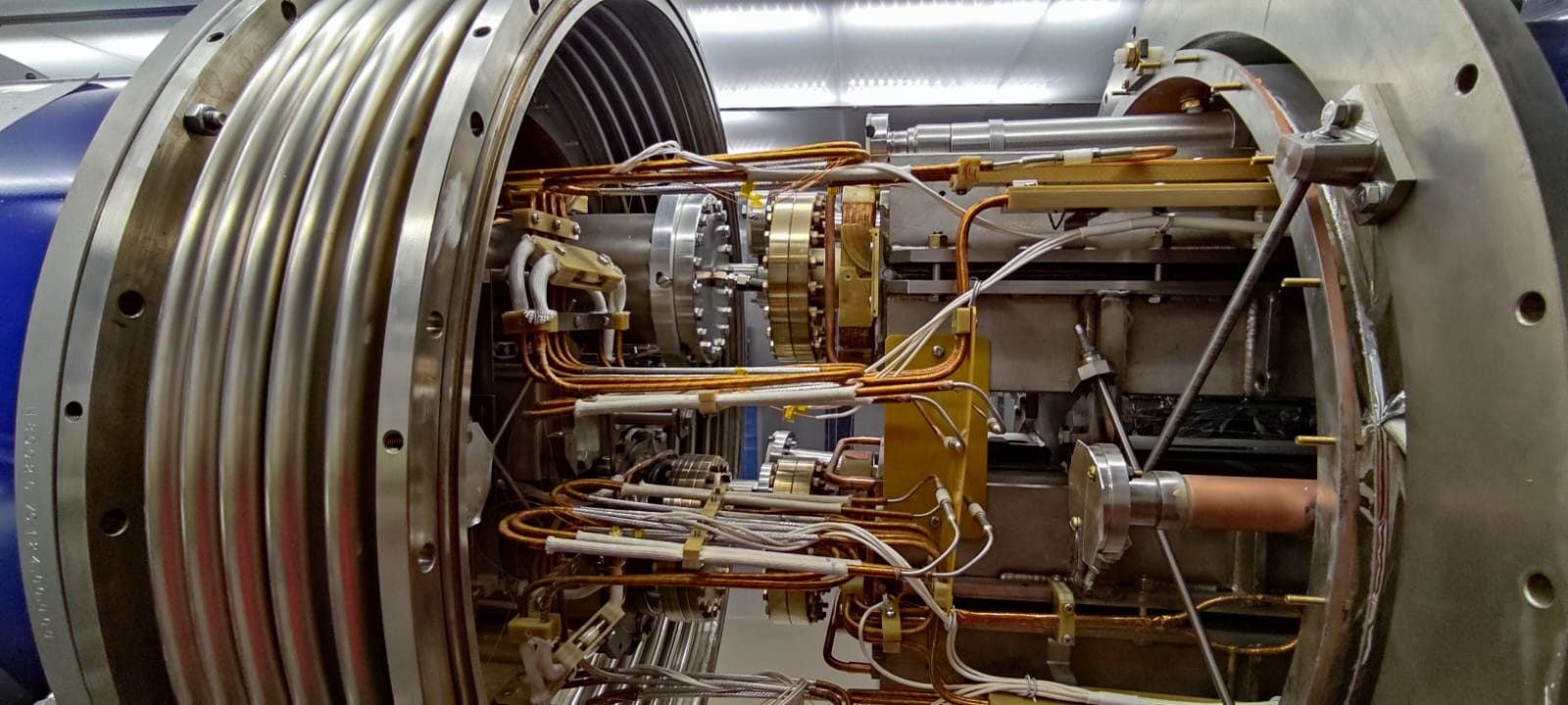 Оборудование для сборки

Чистая зона с классом чистоты не хуже 6;
Система напуска чистого азота;
Шкаф прогрева уплотнений;
Одежда для работы в чистых помещениях;
Набор инструментов;
Перчатки;
Безворсовые салфетки.
29
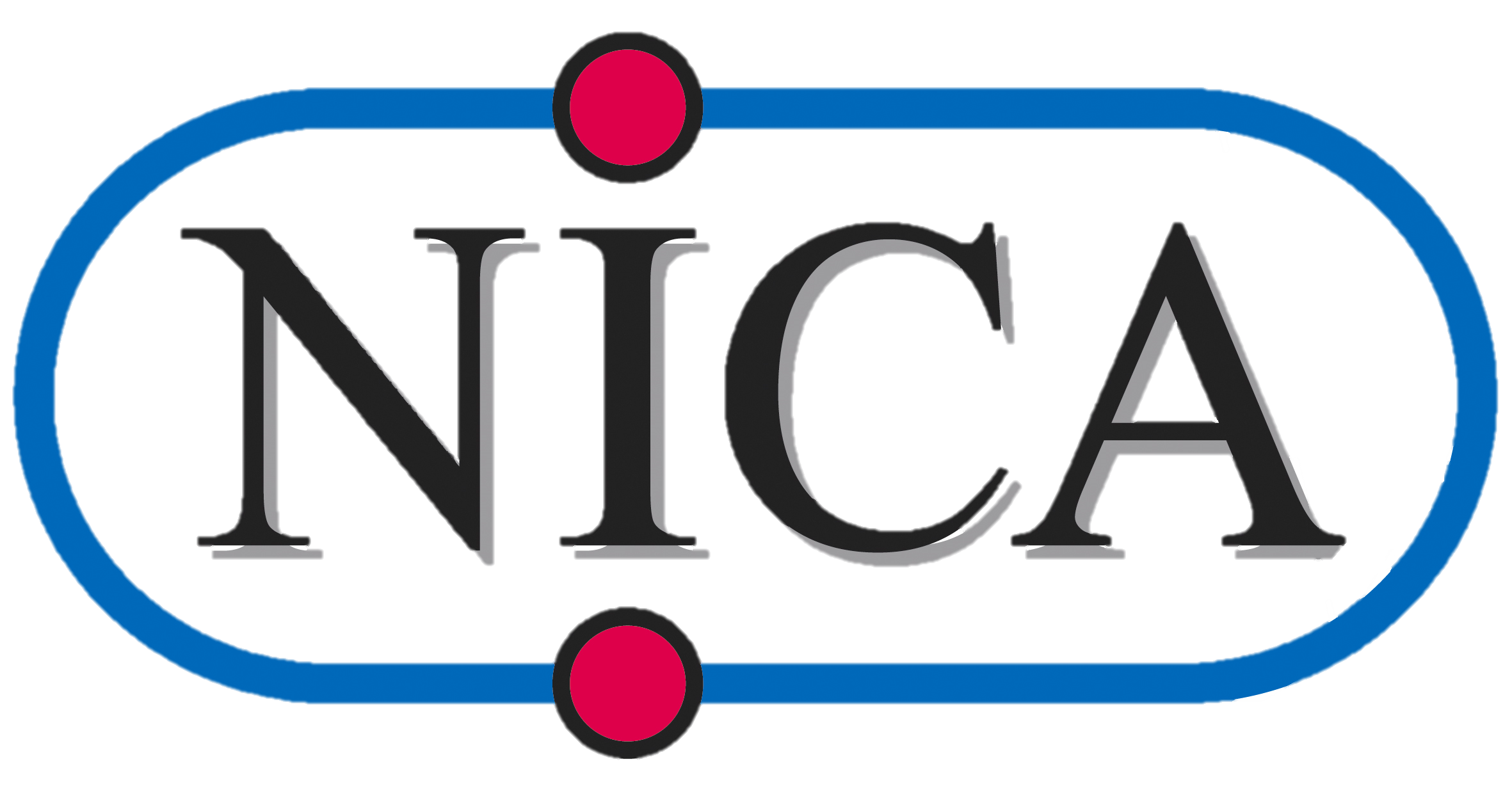 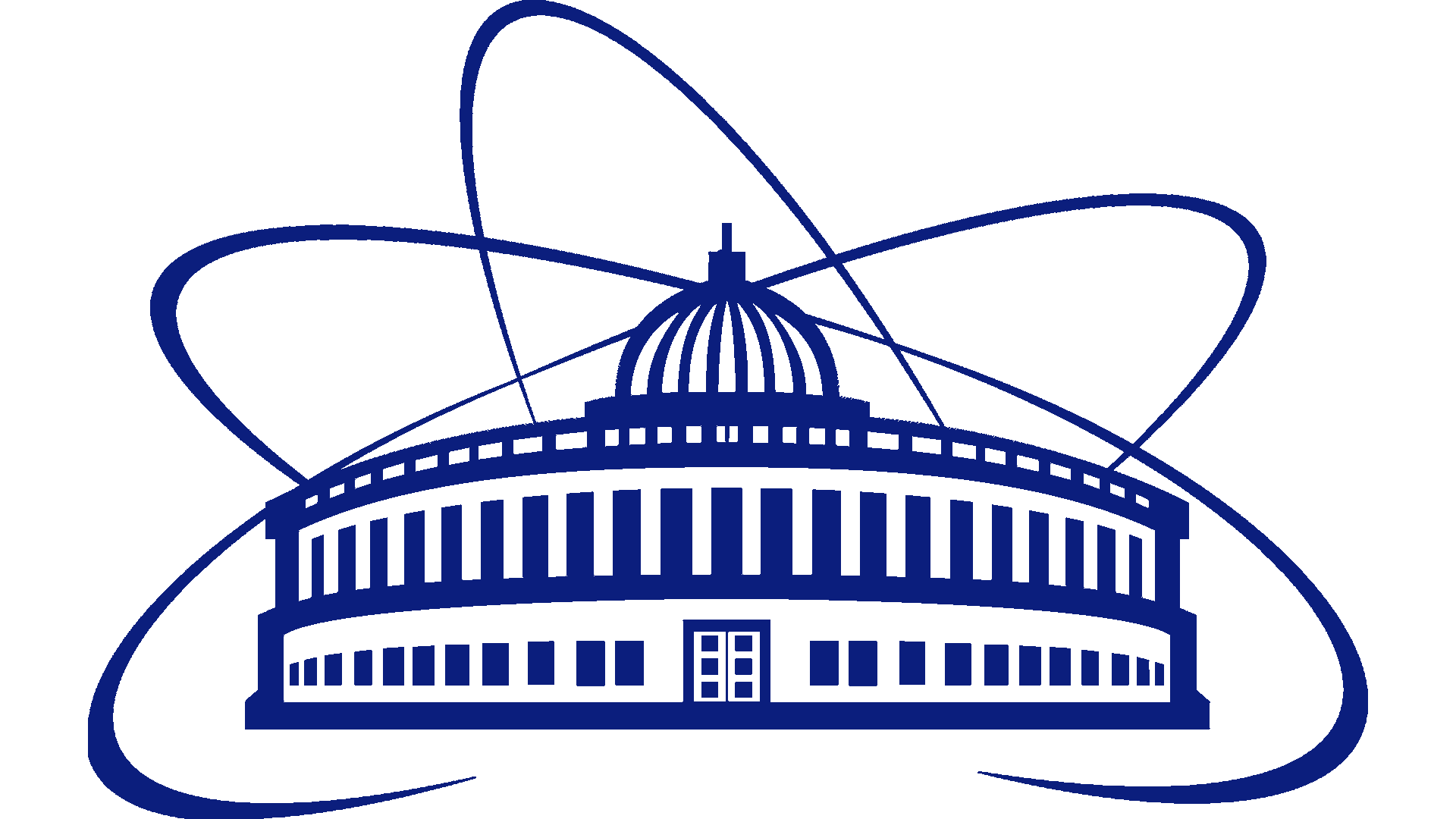 Передвижная чистая зона
Зона для сборки
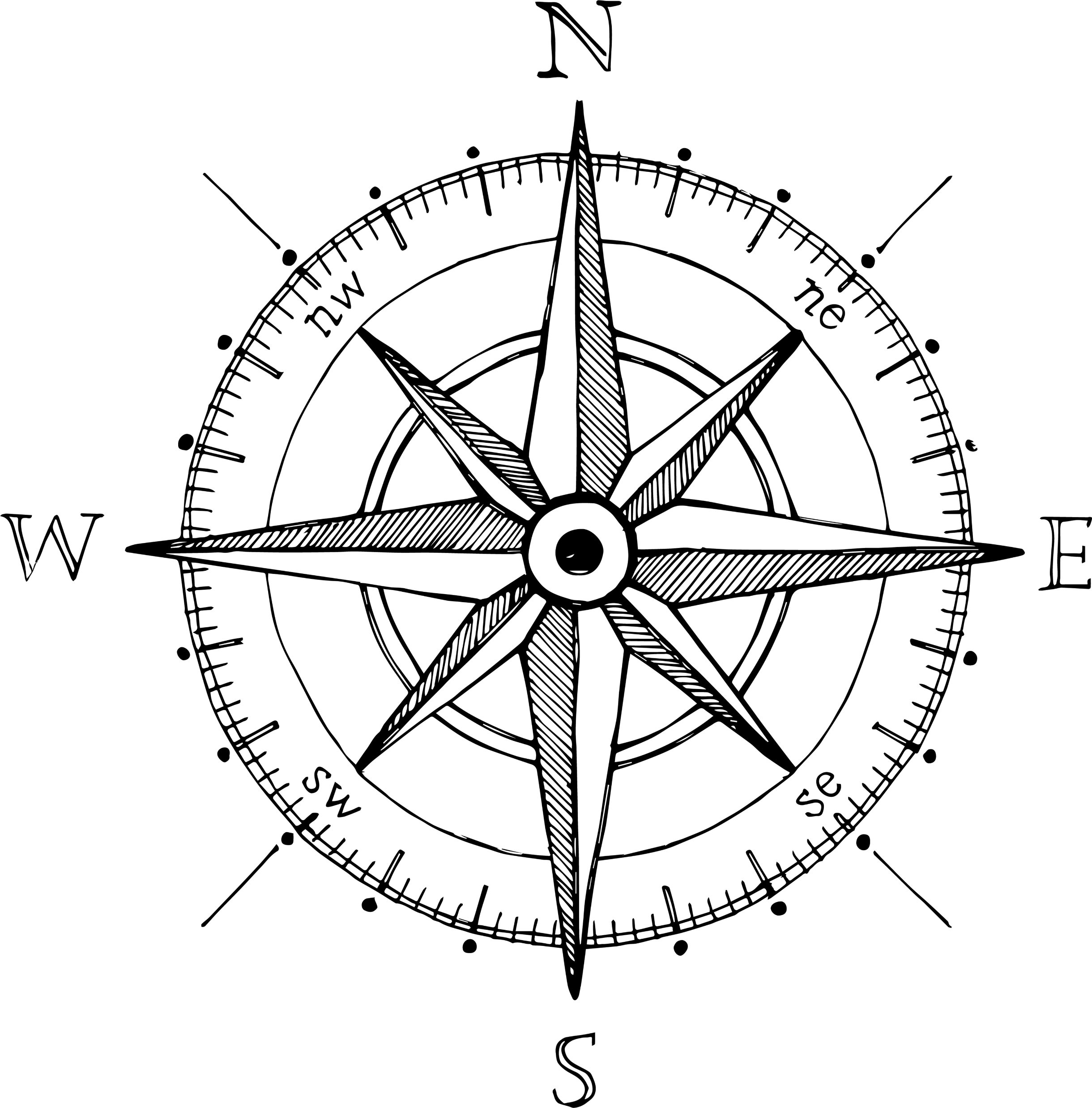 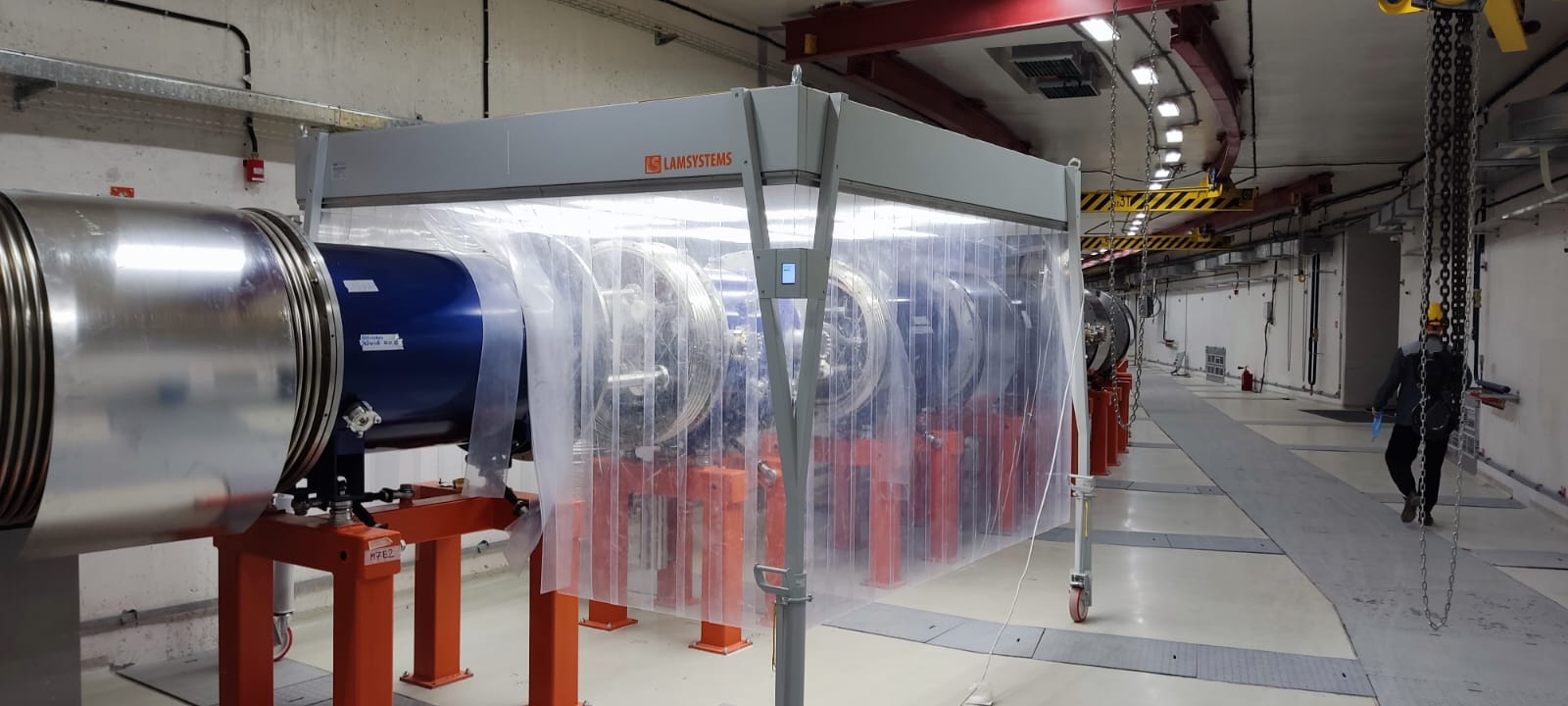 Производитель - ЗАО «Ламинарные 
системы»
30
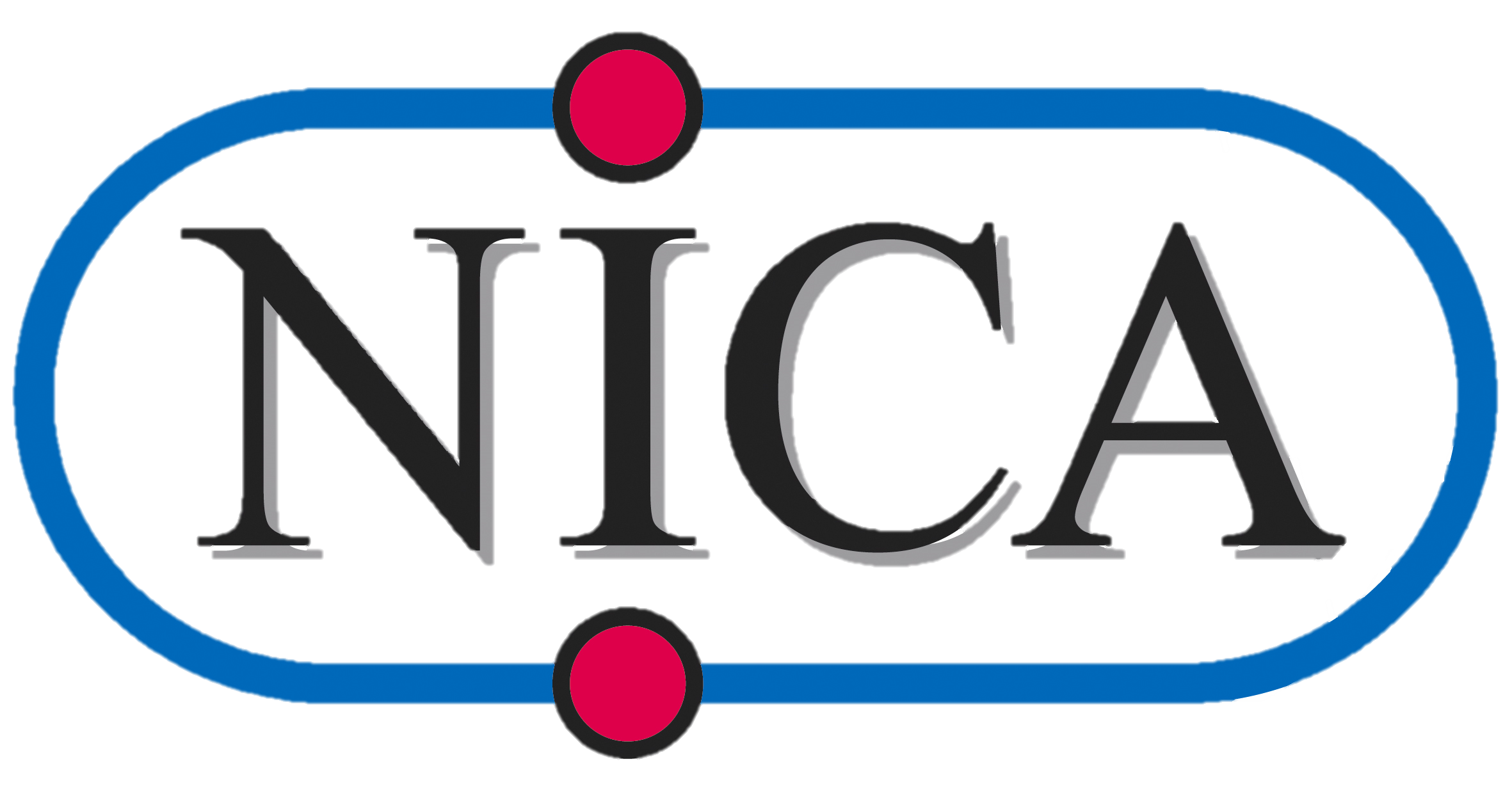 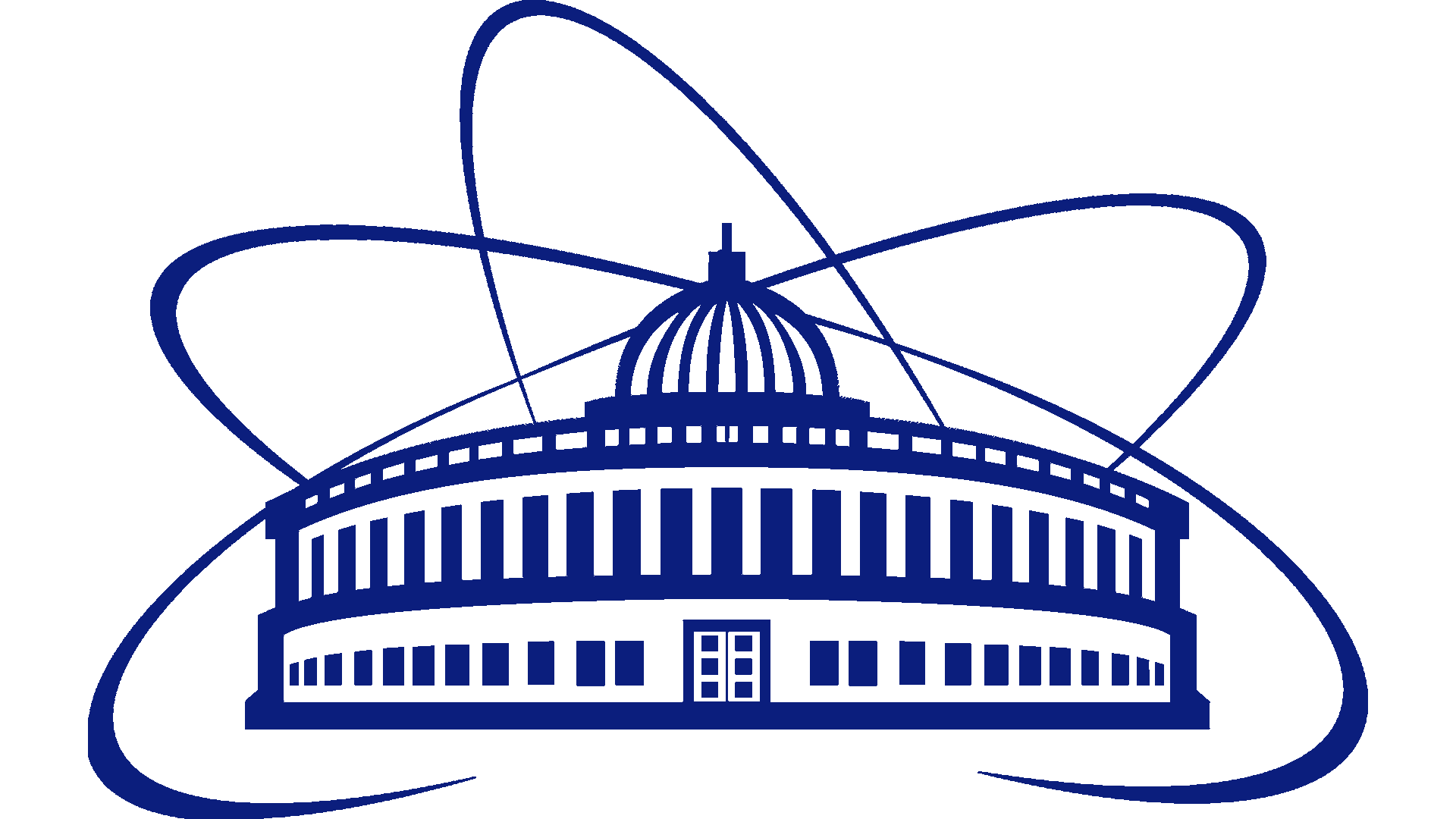 Пост прогрева уплотнений
Пост предварительной откачки
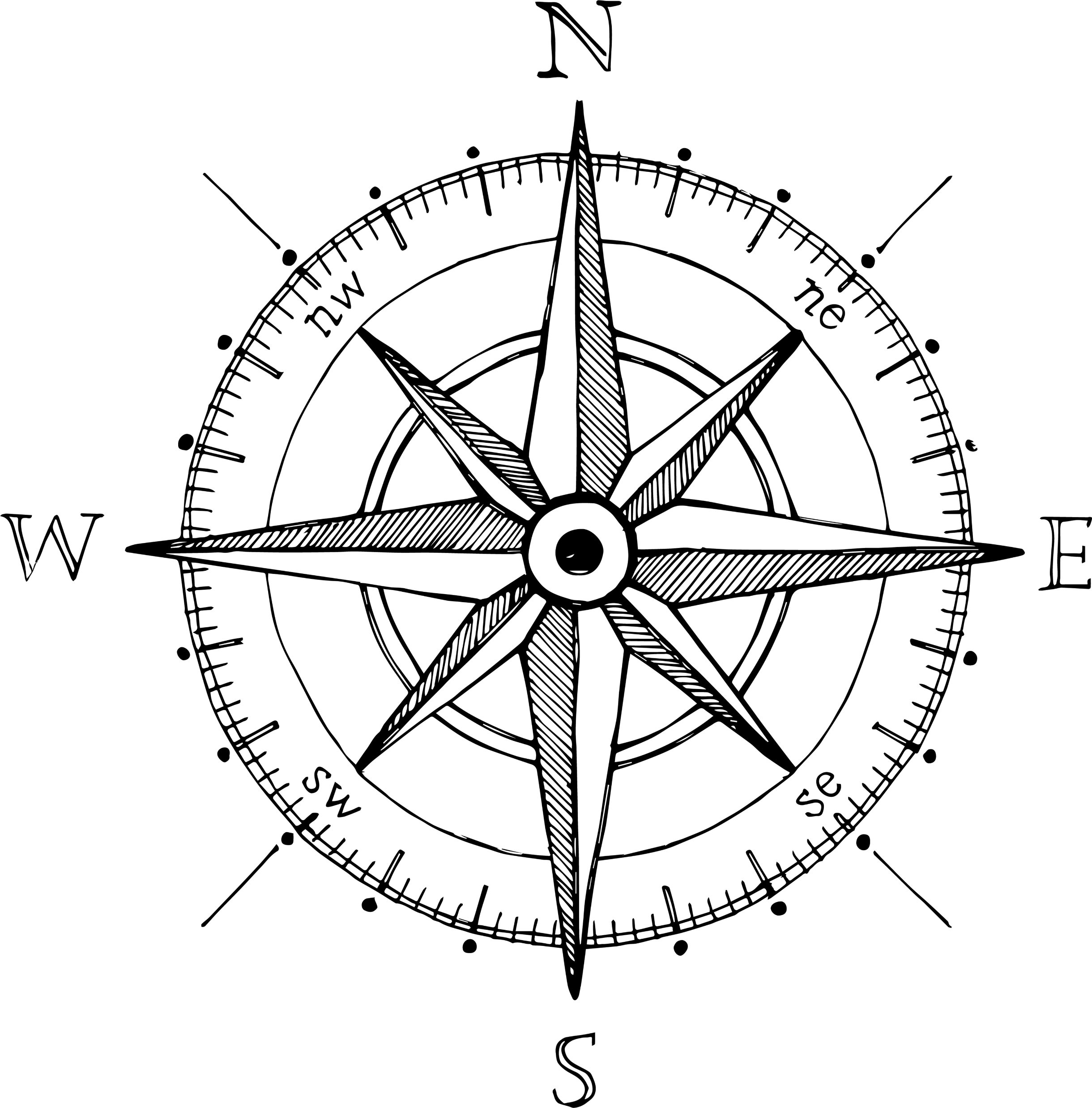 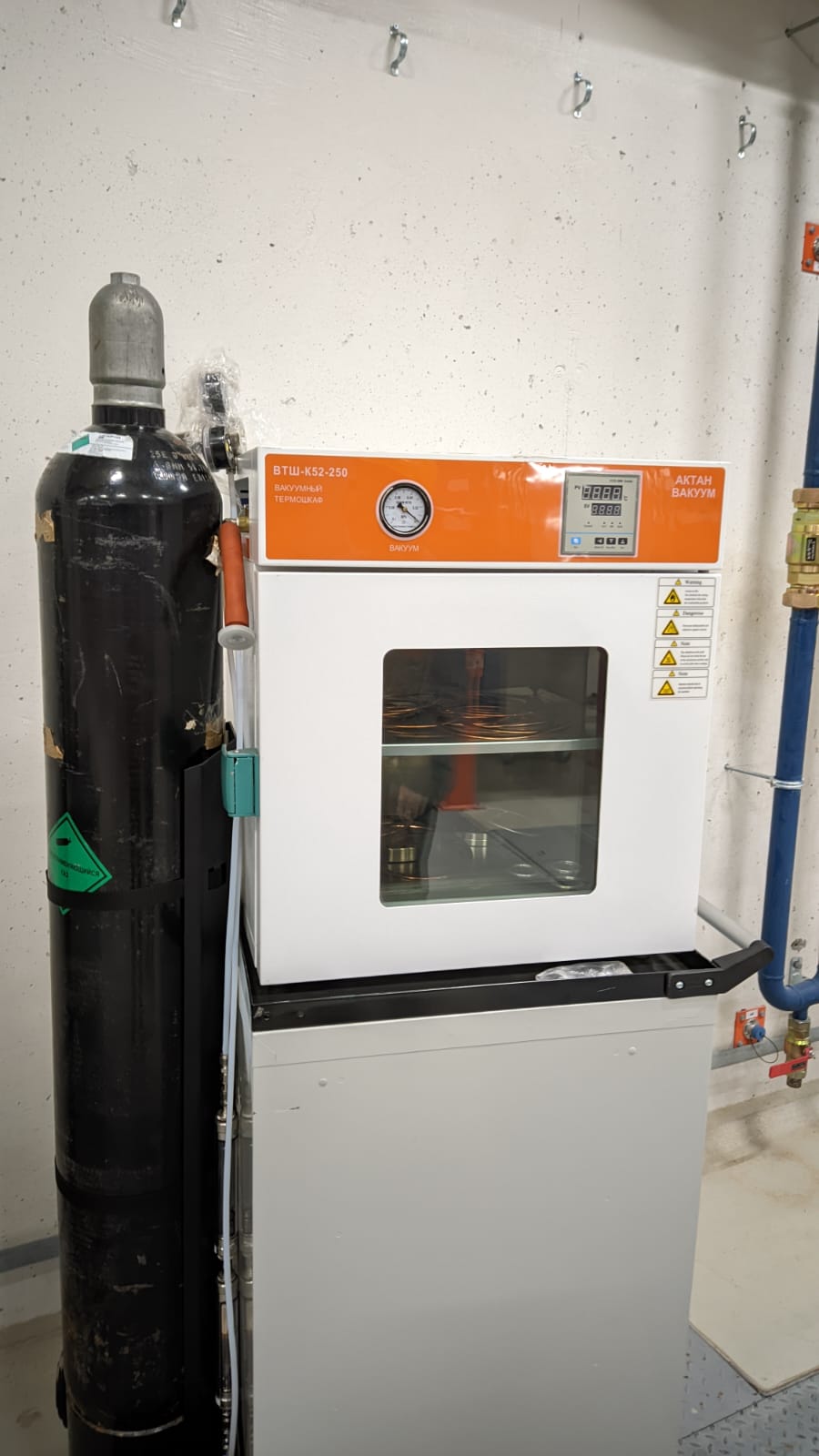 31
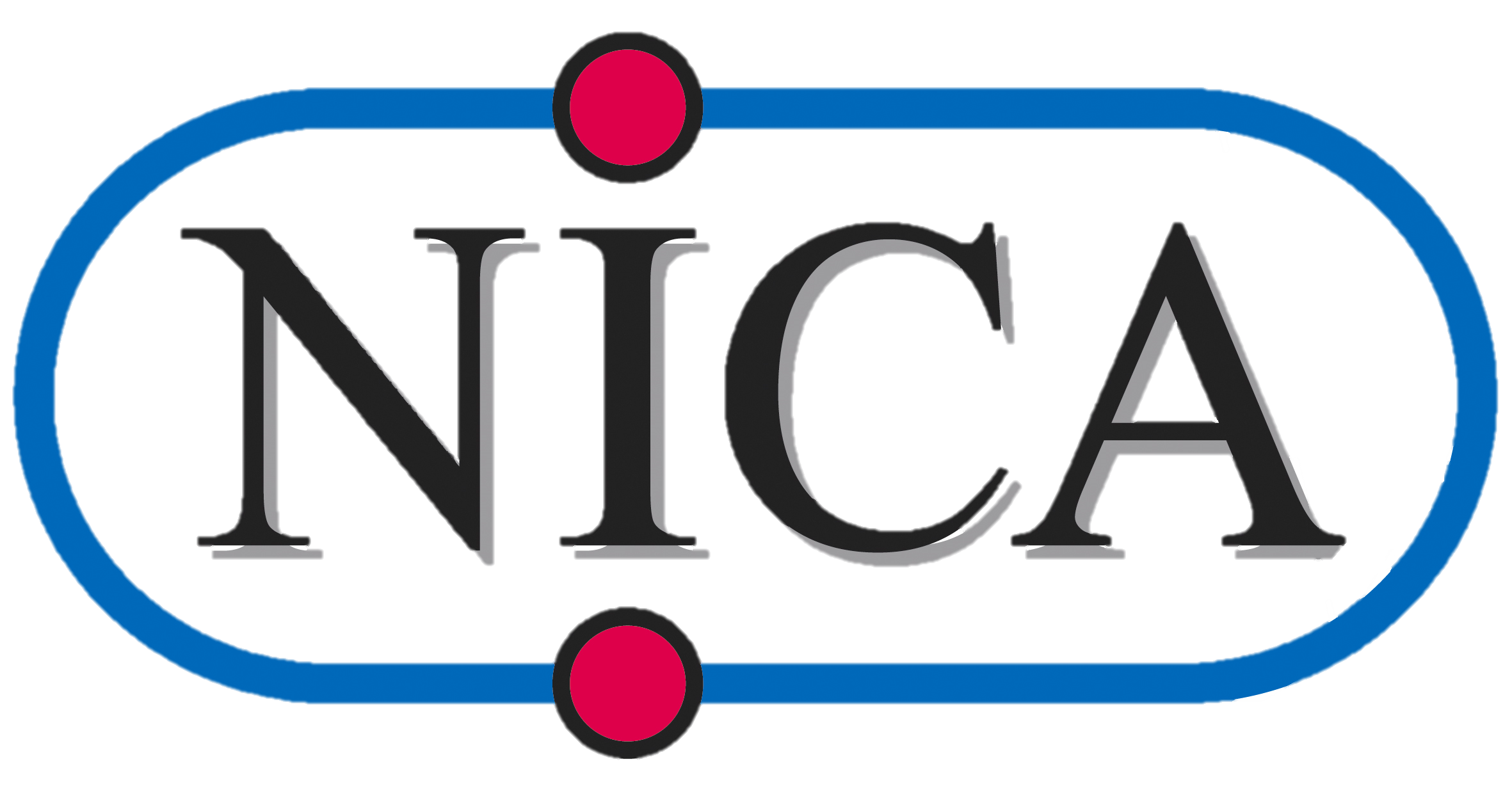 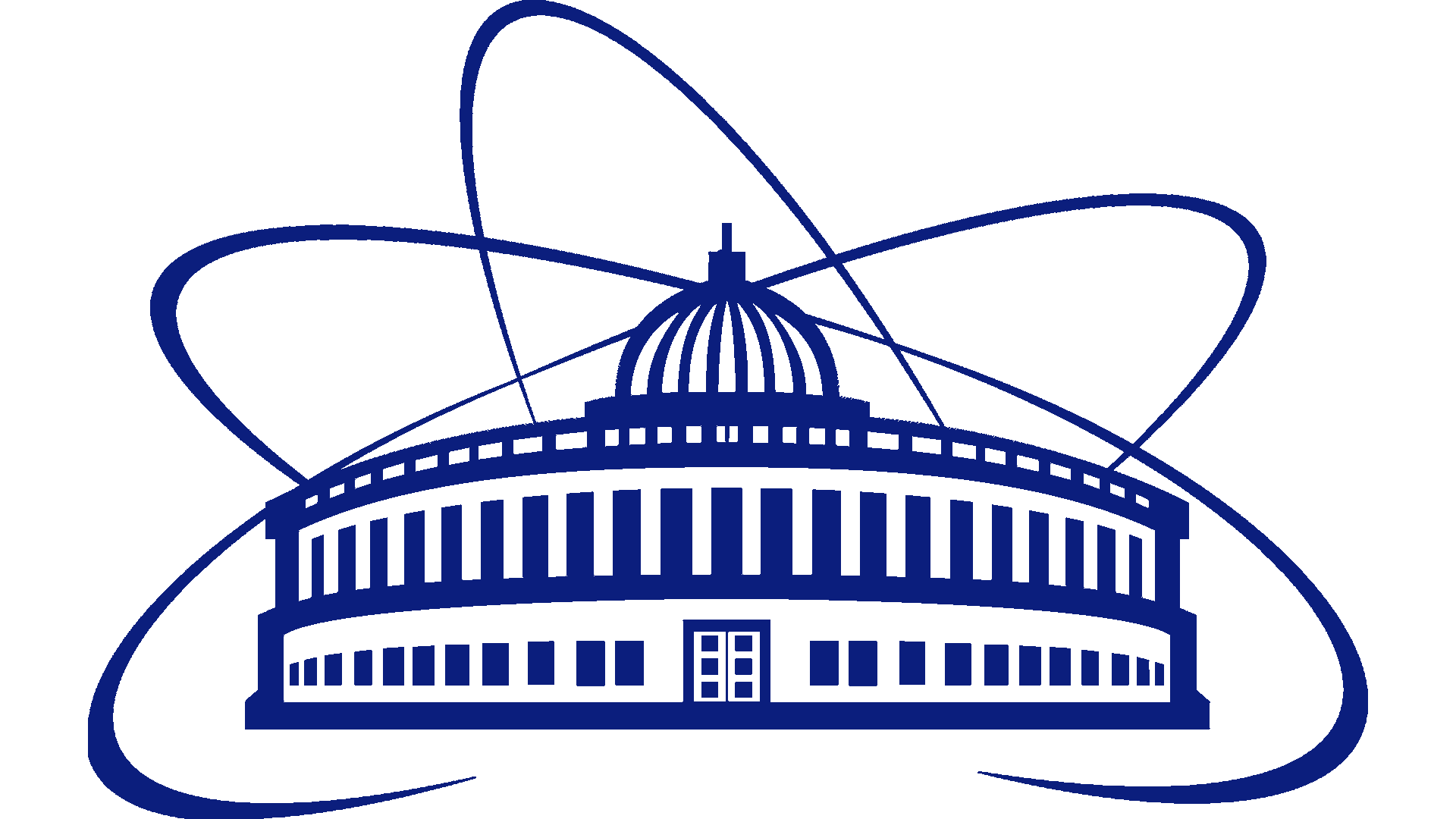 Посты финишной очистки газа
Пост предварительной откачки
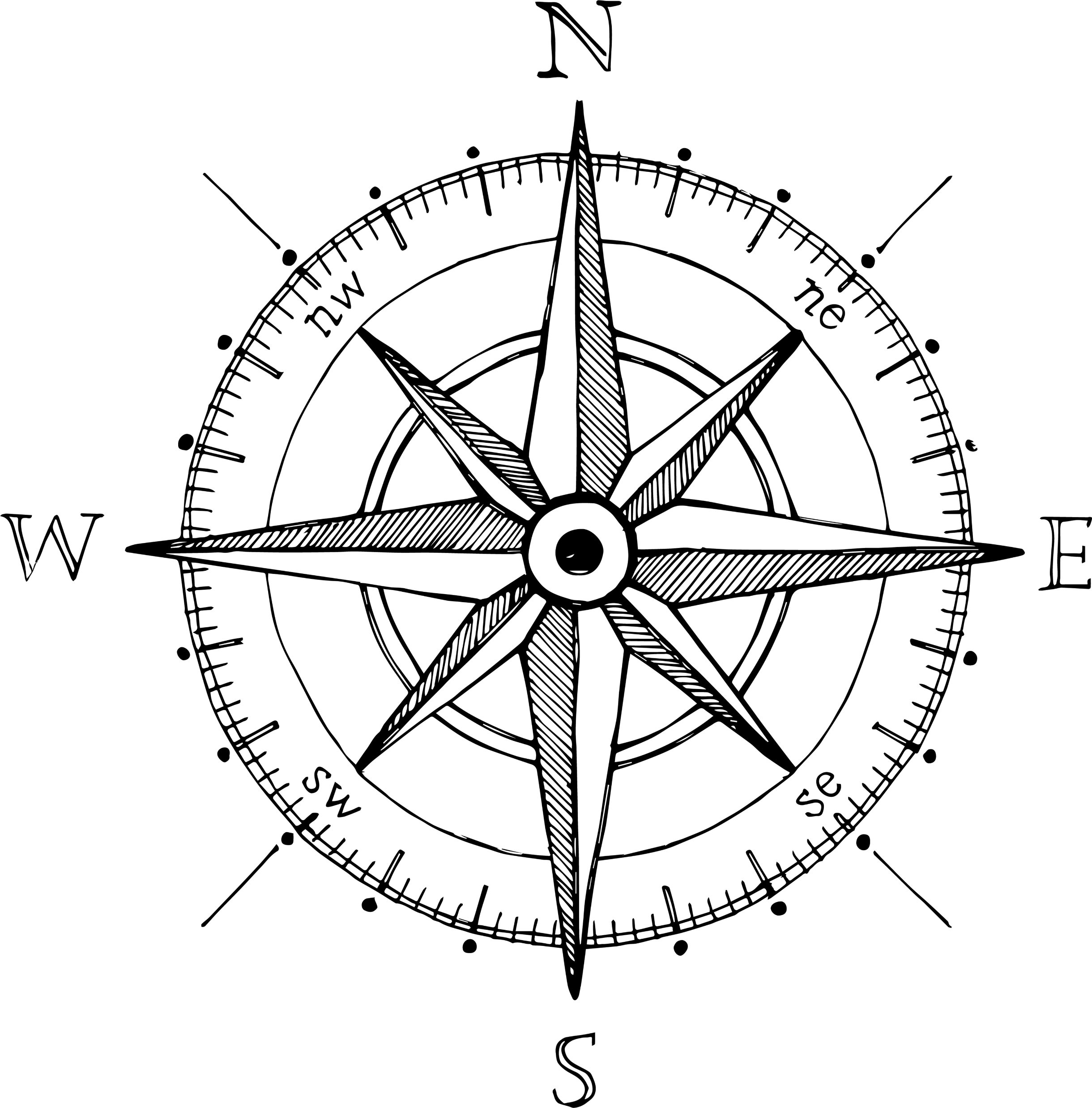 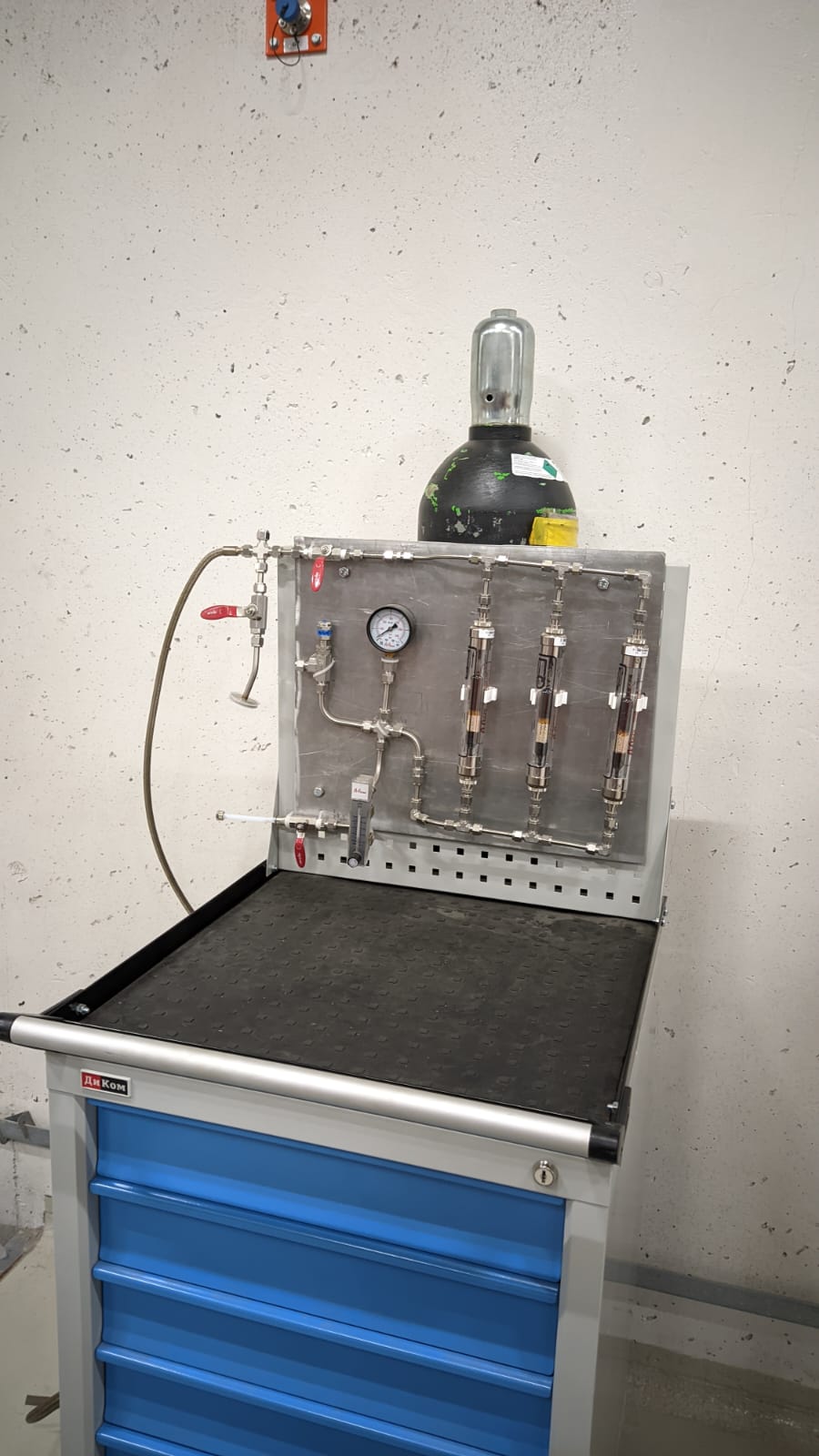 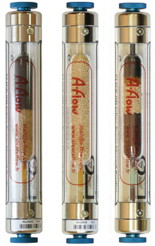 Газ для напуска чистого газа и поддува во время сборки промежутков

Для напуска используется:
Газ - Азот ВЧ6,0;
Объёмная доля азота, % не менее - 99,99990
Производитель - ООО «НИИ КМ».
УСТРОЙСТВА ФИНИШНОЙ ОЧИСТКИ ГАЗОВ

Особенности: 
Большая емкость и высокая пропускная способность;
Гарантия очистки газа до 99,9999%;
Удобные фитинги, обеспечивающие легкое присоединение и герметичность;
Очистка от кислорода/влаги/углеводородов;
Максимальное давление: до 11 бар;
Производительность 1 картриджа: до 25 л/мин;
Производитель: A-flow
32
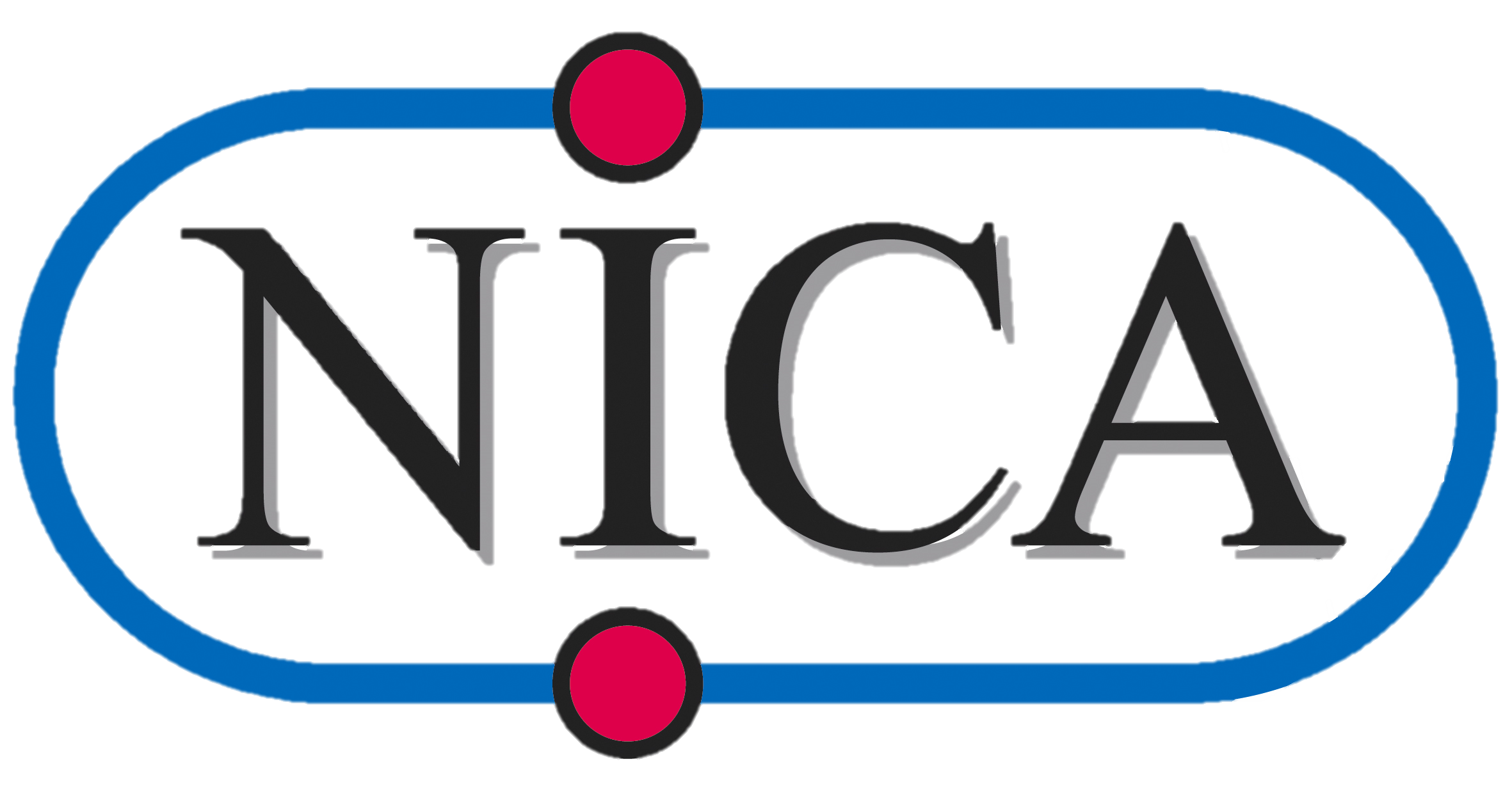 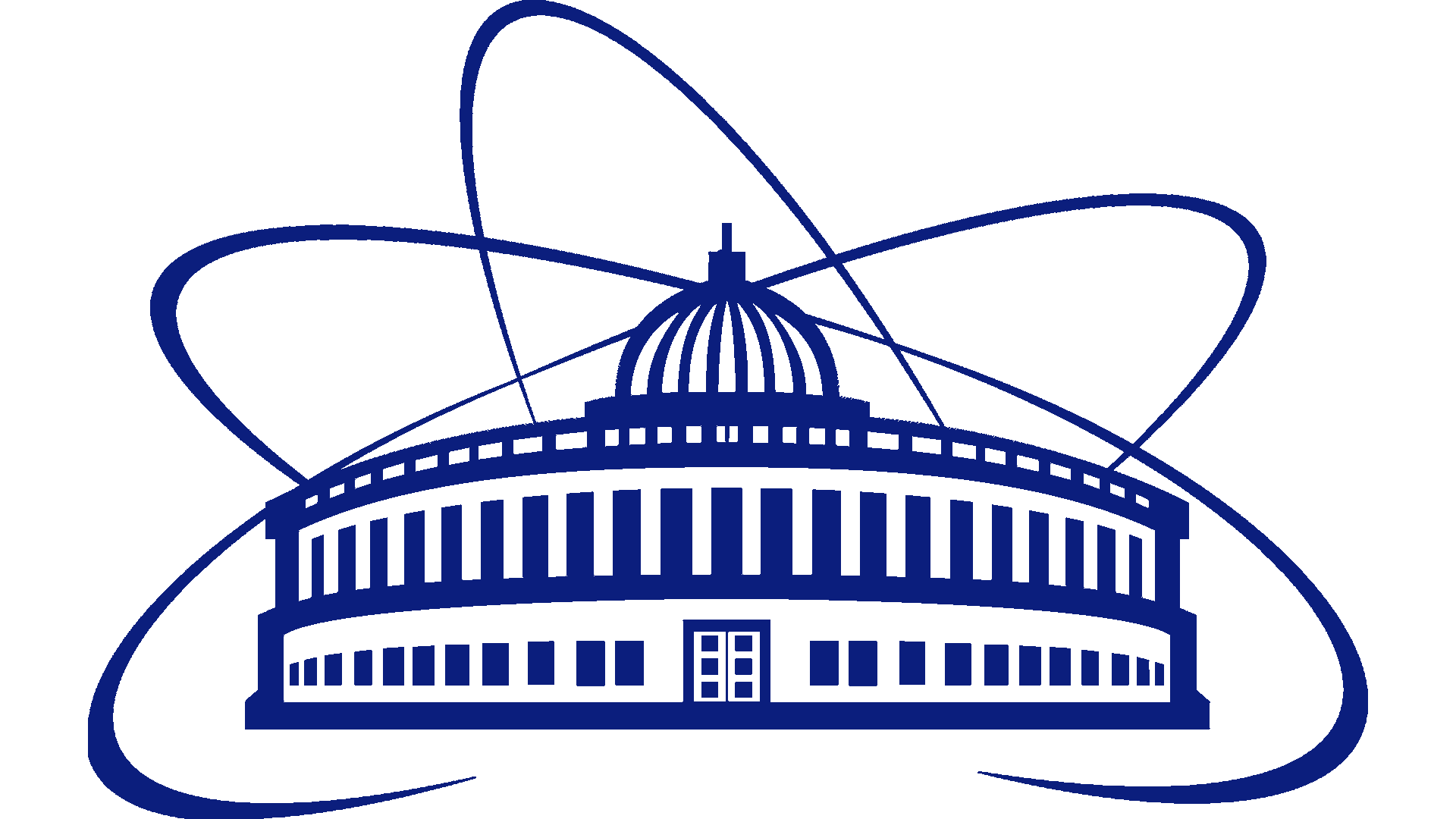 Сборка элементов теплых участков пучкового объема
33
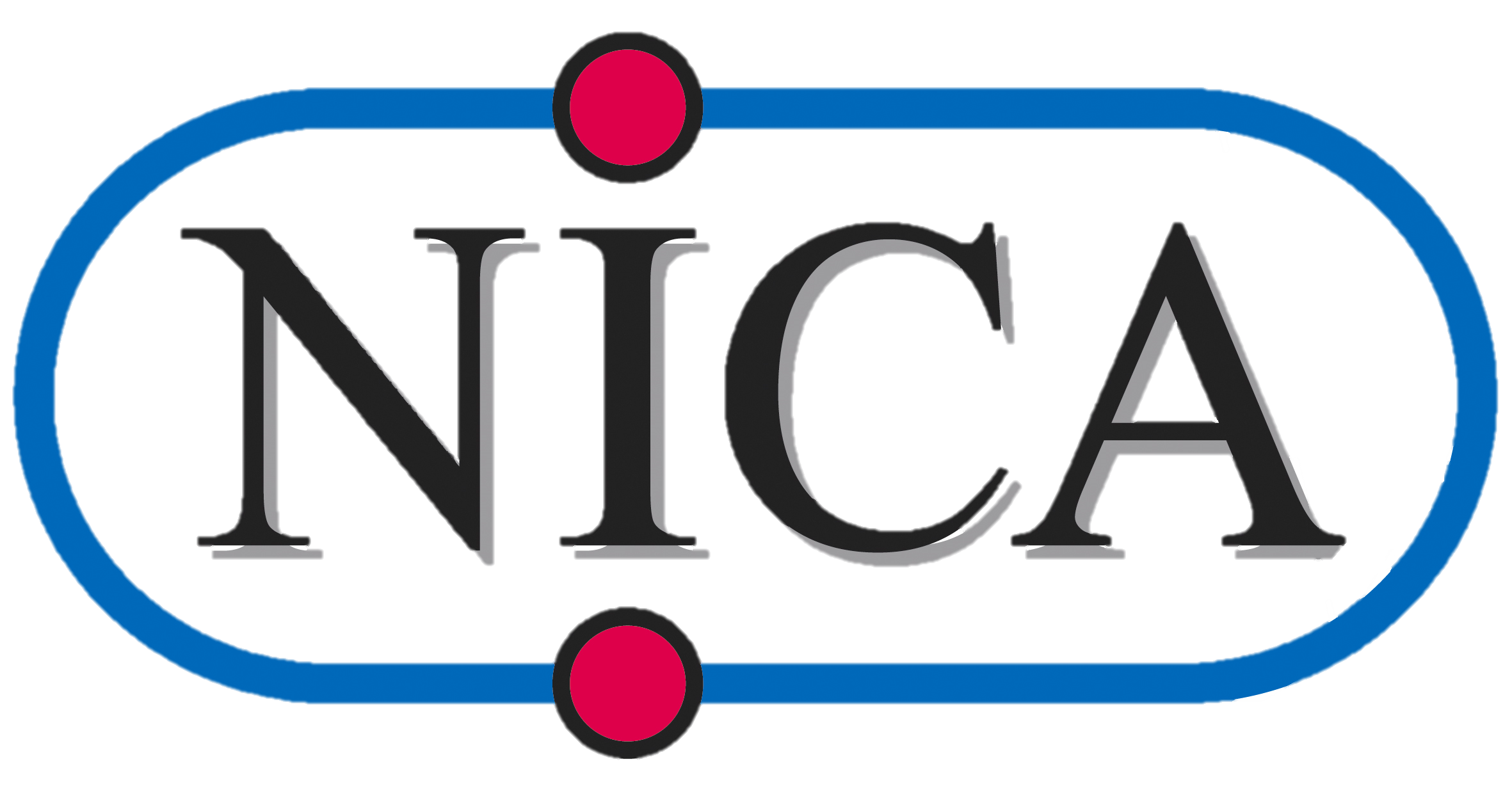 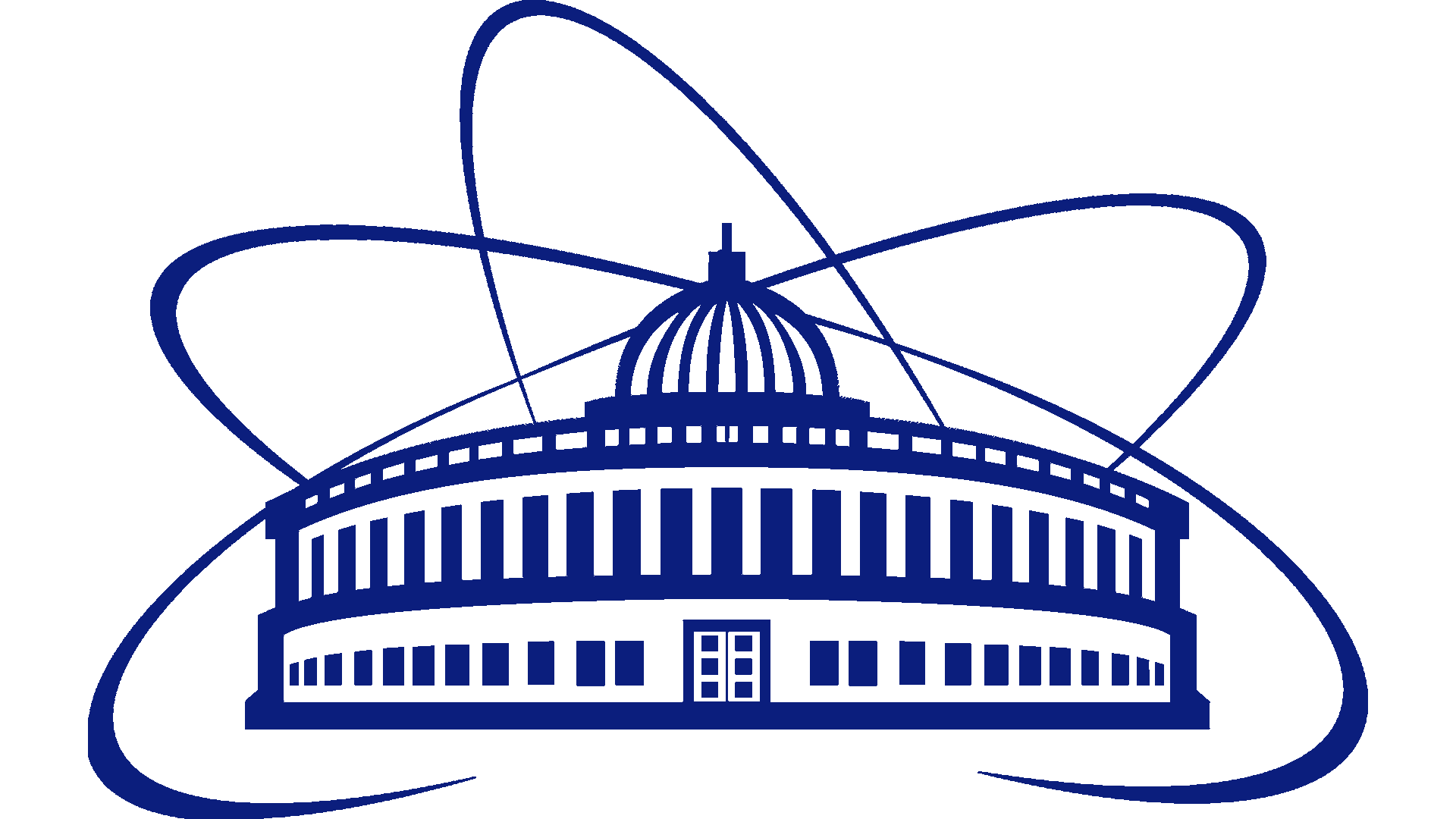 Сборка пучкового объема теплых участков
34
Система прогрева
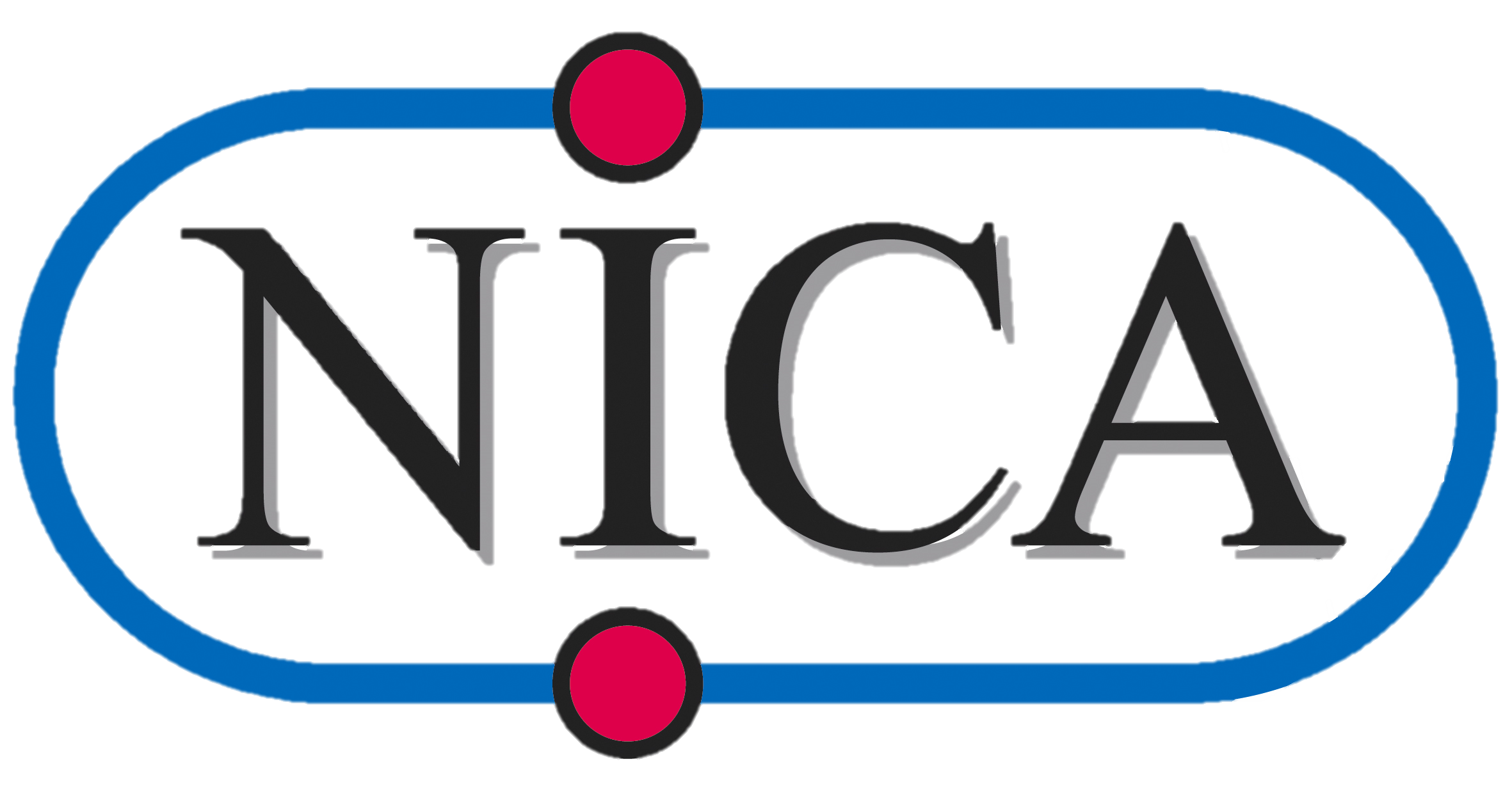 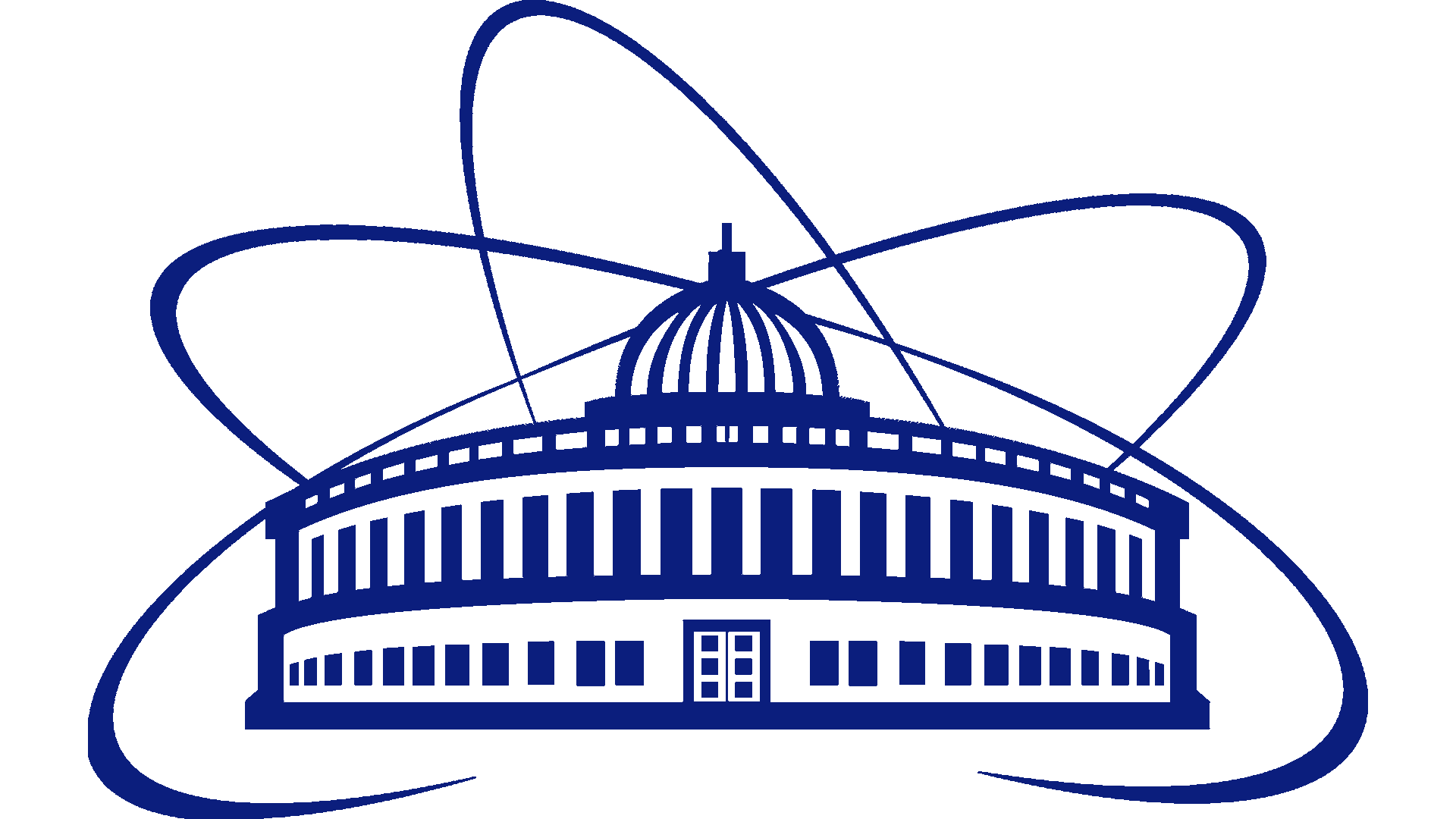 Система прогрева
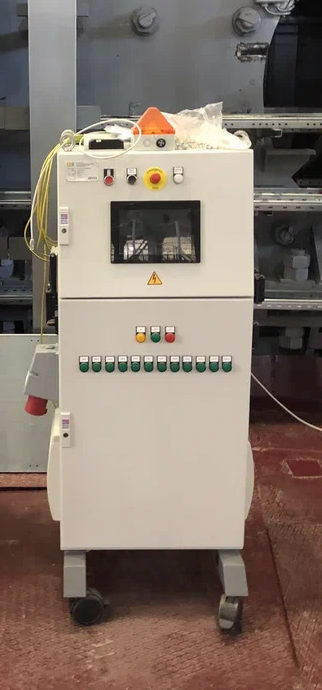 Для прогрева элементов ионопровода закуплены   шкафы прогрева. Шкафы прогрева включают:

12 каналов автоматического регулирования с мощностью нагрева по 1260 Вт; 
до 30 датчиков температуры;
2 датчика температуры на зону регулирования;
6 датчиков для защиты от перегрева внешних элементов;
Контроль скорости нагрева;
Защита и автоматическое отключение;
Возможность записи и сохранения программ;
Возможность удаленного управления;
Звуковая и световая сигнализация при аварии.
35
Нагревательный элемент
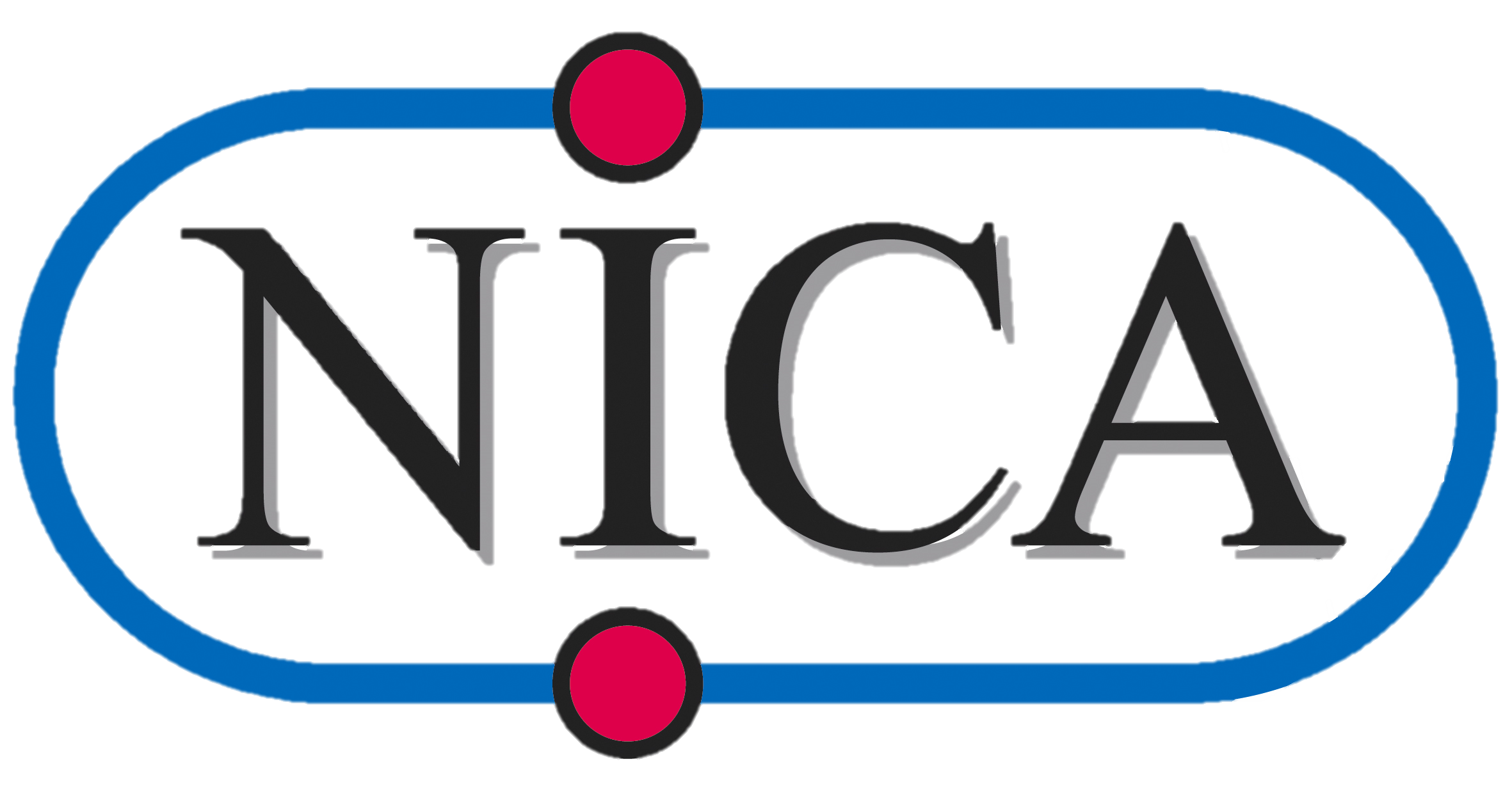 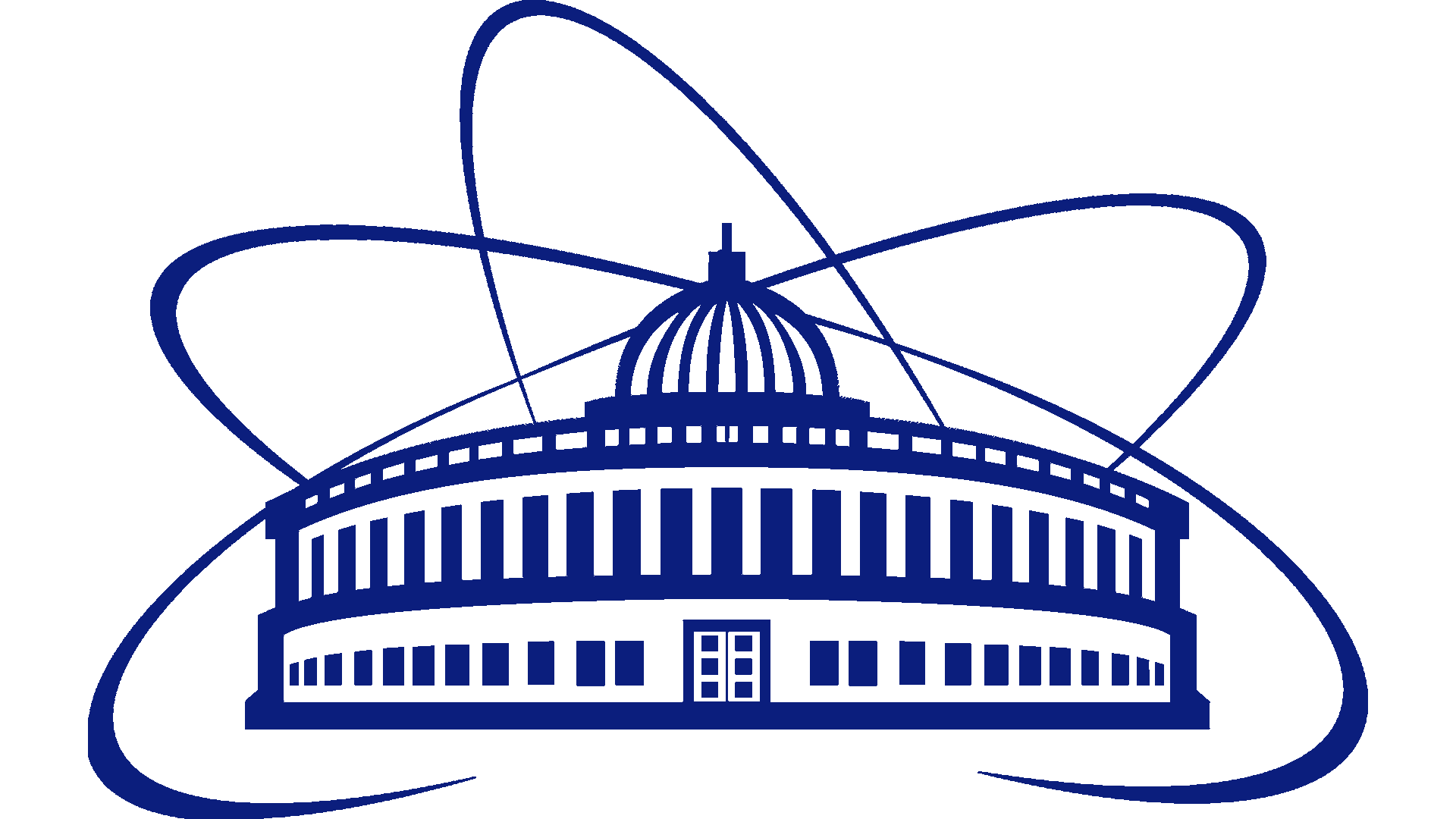 Система прогрева
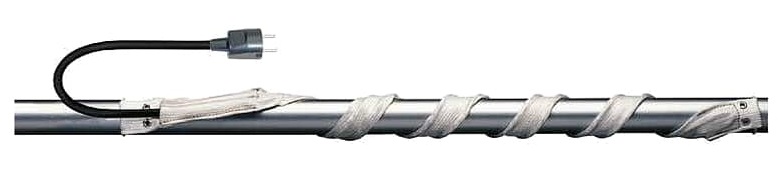 Резистивная нагревательная лента максимальной гибкости Eltherm ELW-HS, до 450°C

	Лента обладает высокой гибкостью, не повреждает обогреваемую поверхность, высокая выходная мощность. Не выделяет токсичных газов при нагревании.
36
Прогрев сверхвысоковакуумного объема
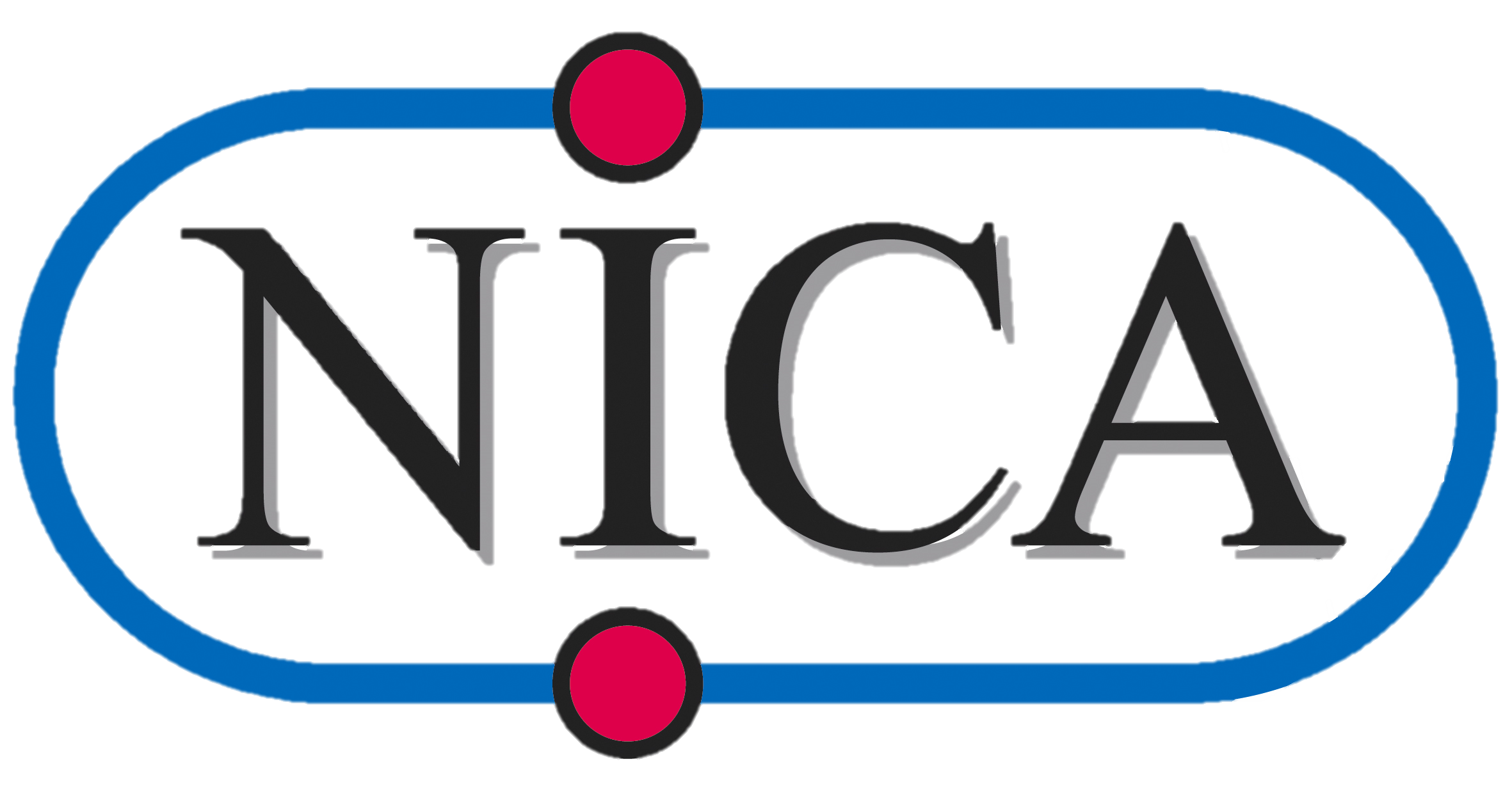 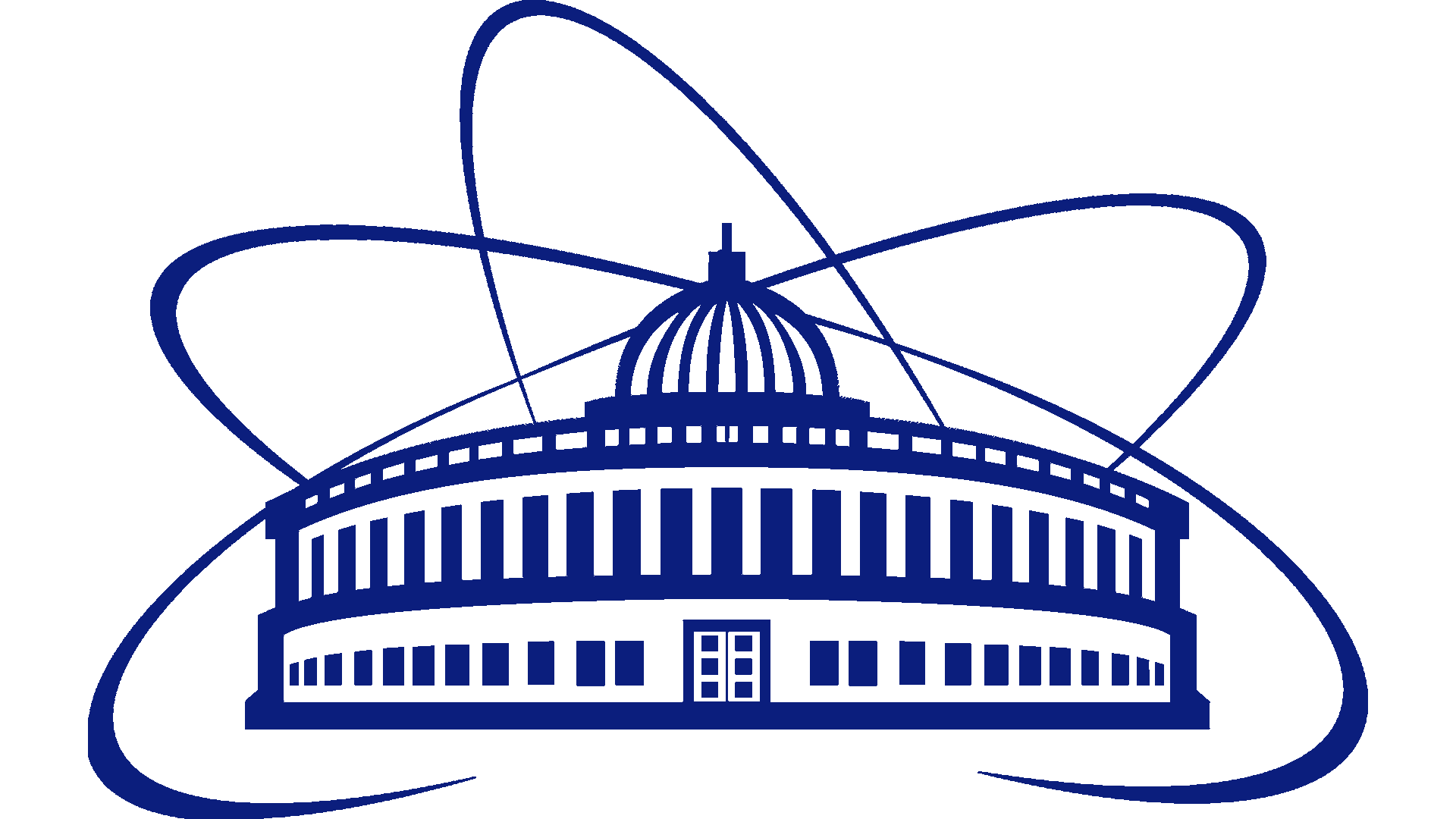 Система прогрева
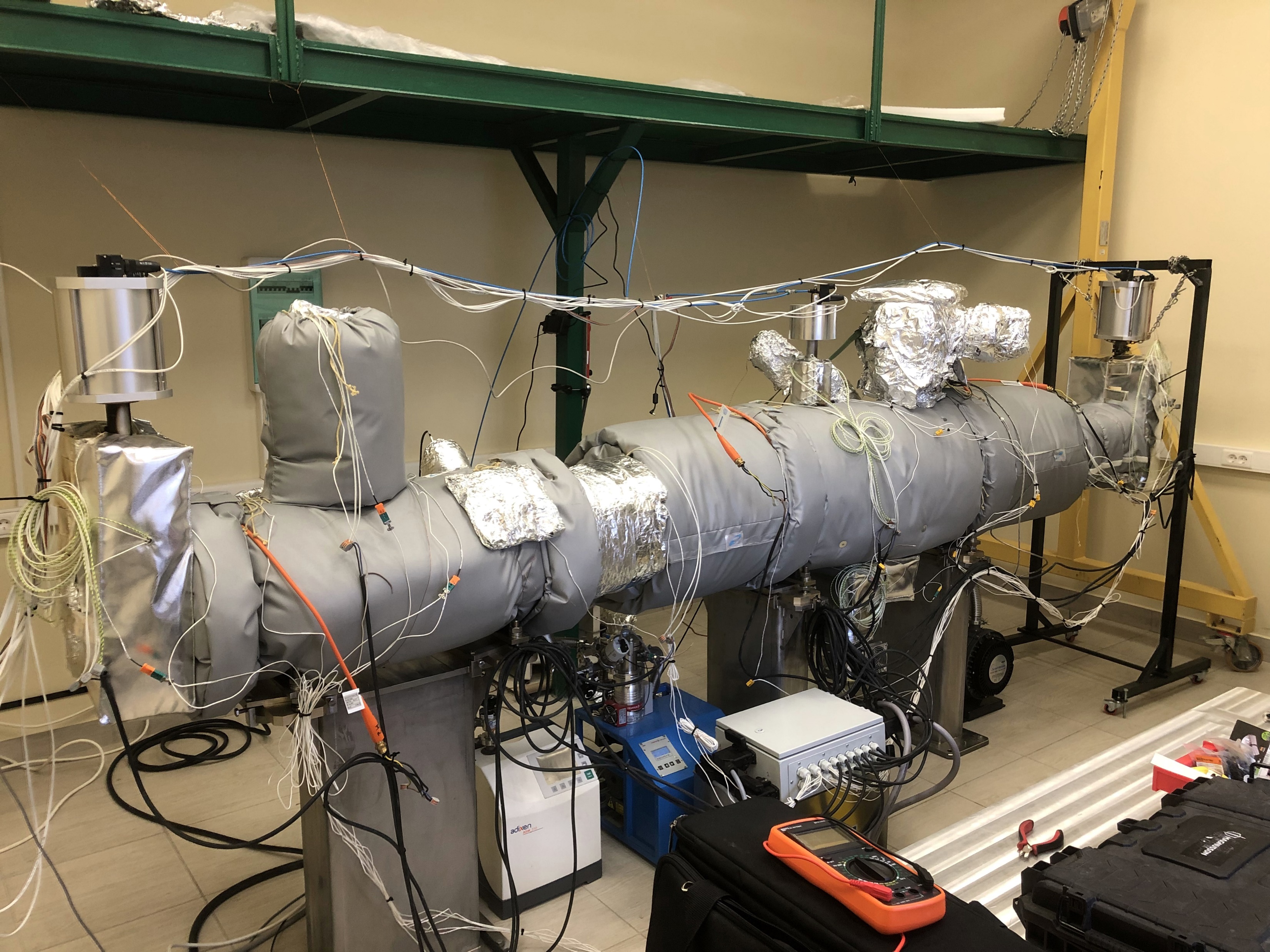 37
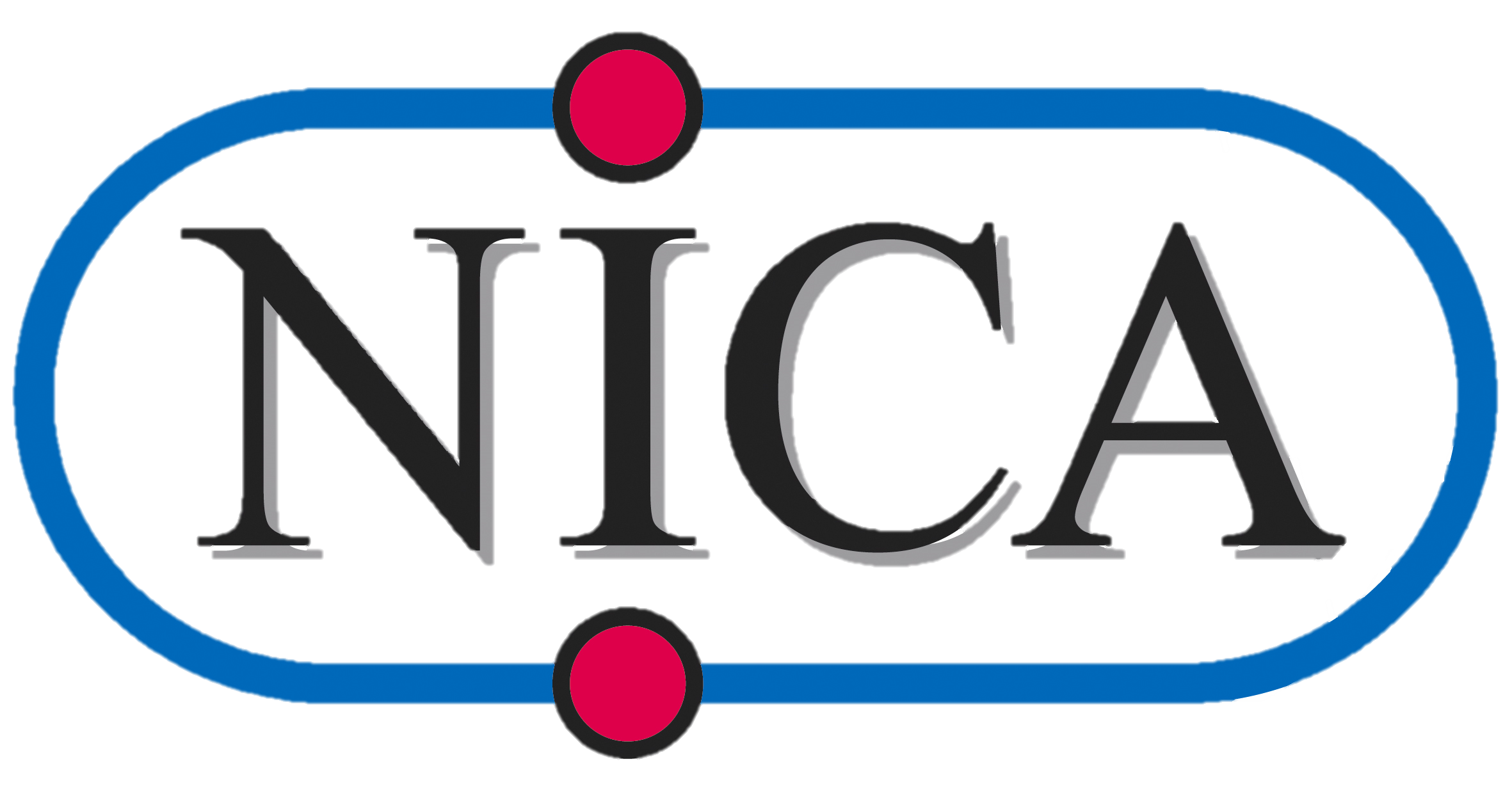 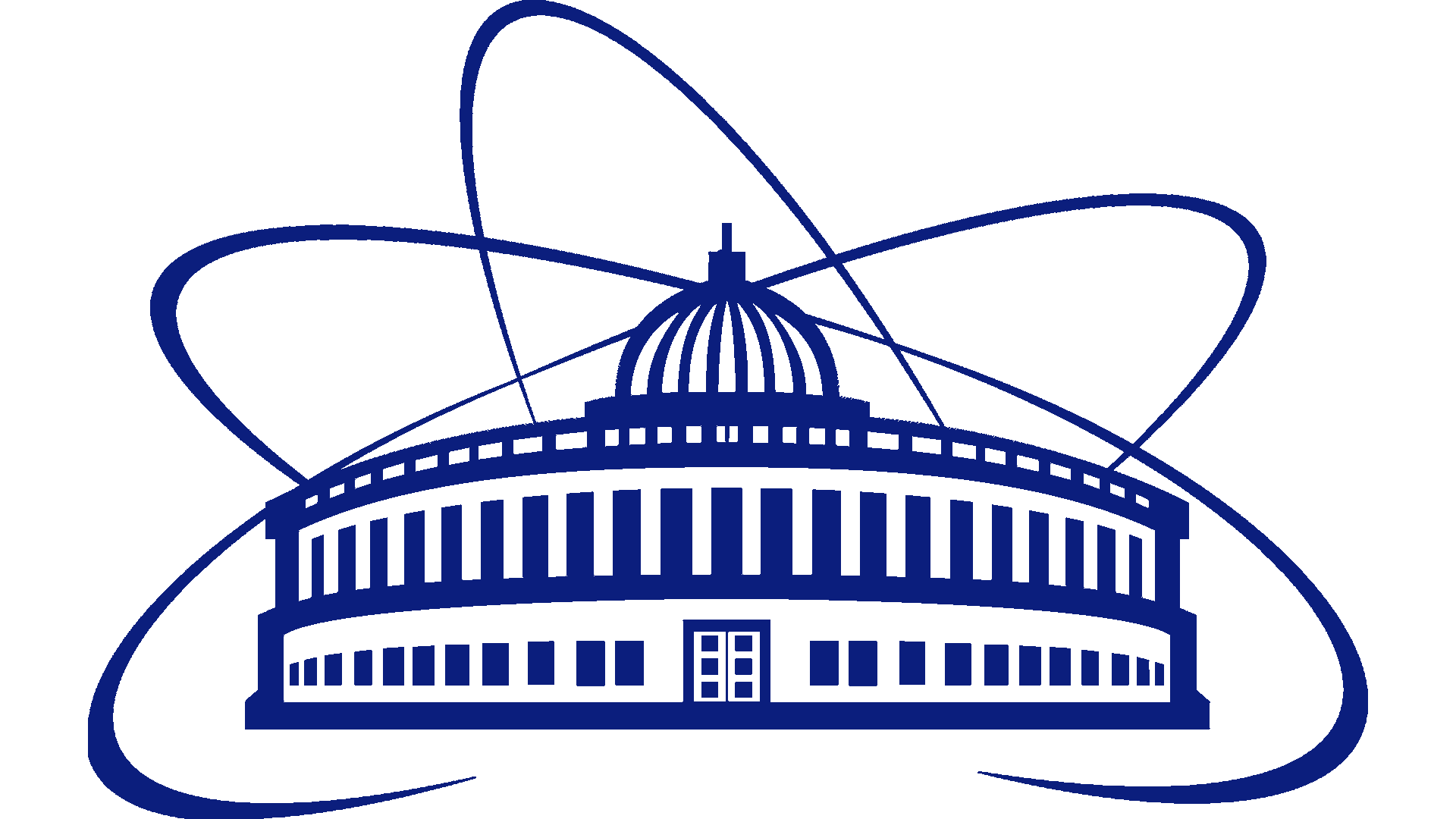 АСУ вакуумной системы
38
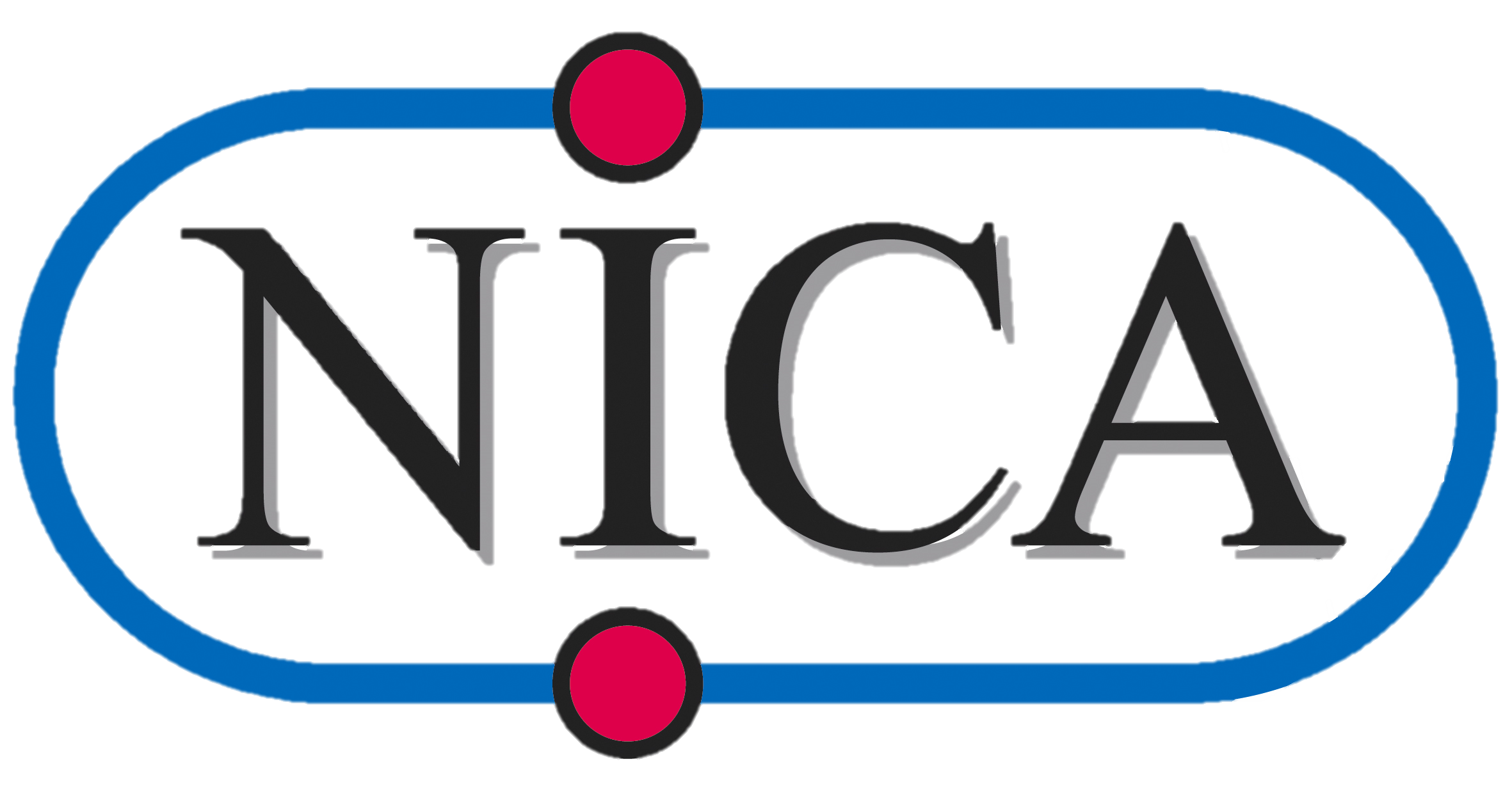 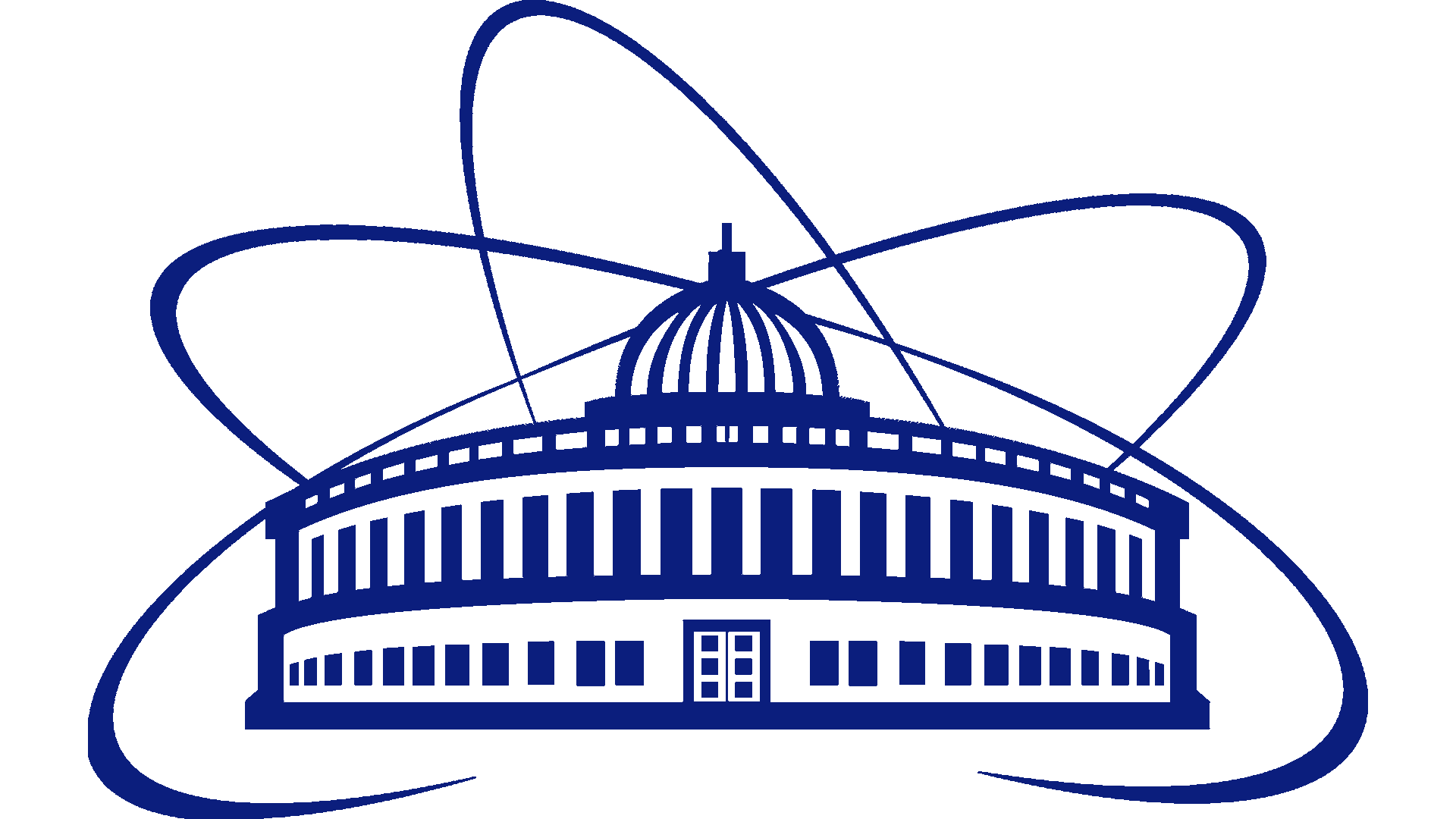 Система прогрева
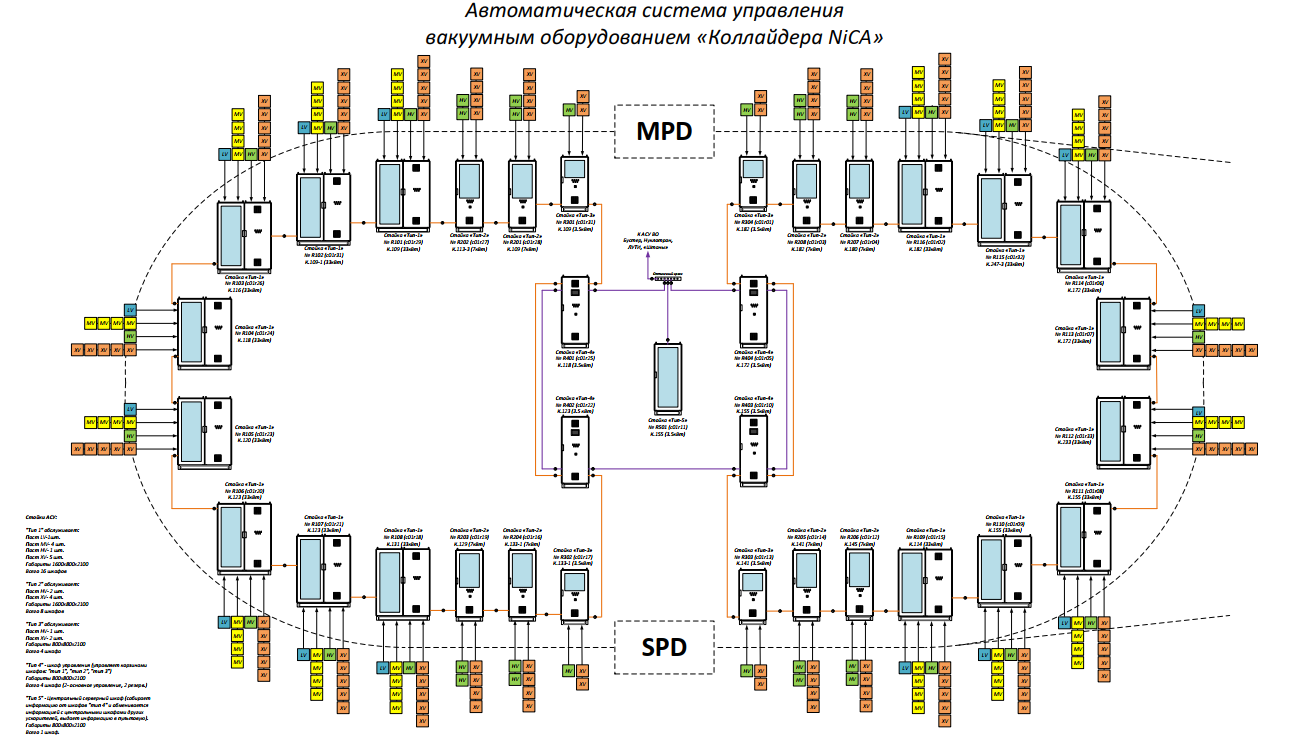 3
3
1 – Центральный серверный шкаф. Собирает информацию от шкафов 2, получает информацию с других ускорителей и систем и выдает информацию в пультовую.
2 – шкафы управления (2 – основных и 2 резервных)
3 – шкафы для управления оборудованием на кольце.
2
1
39
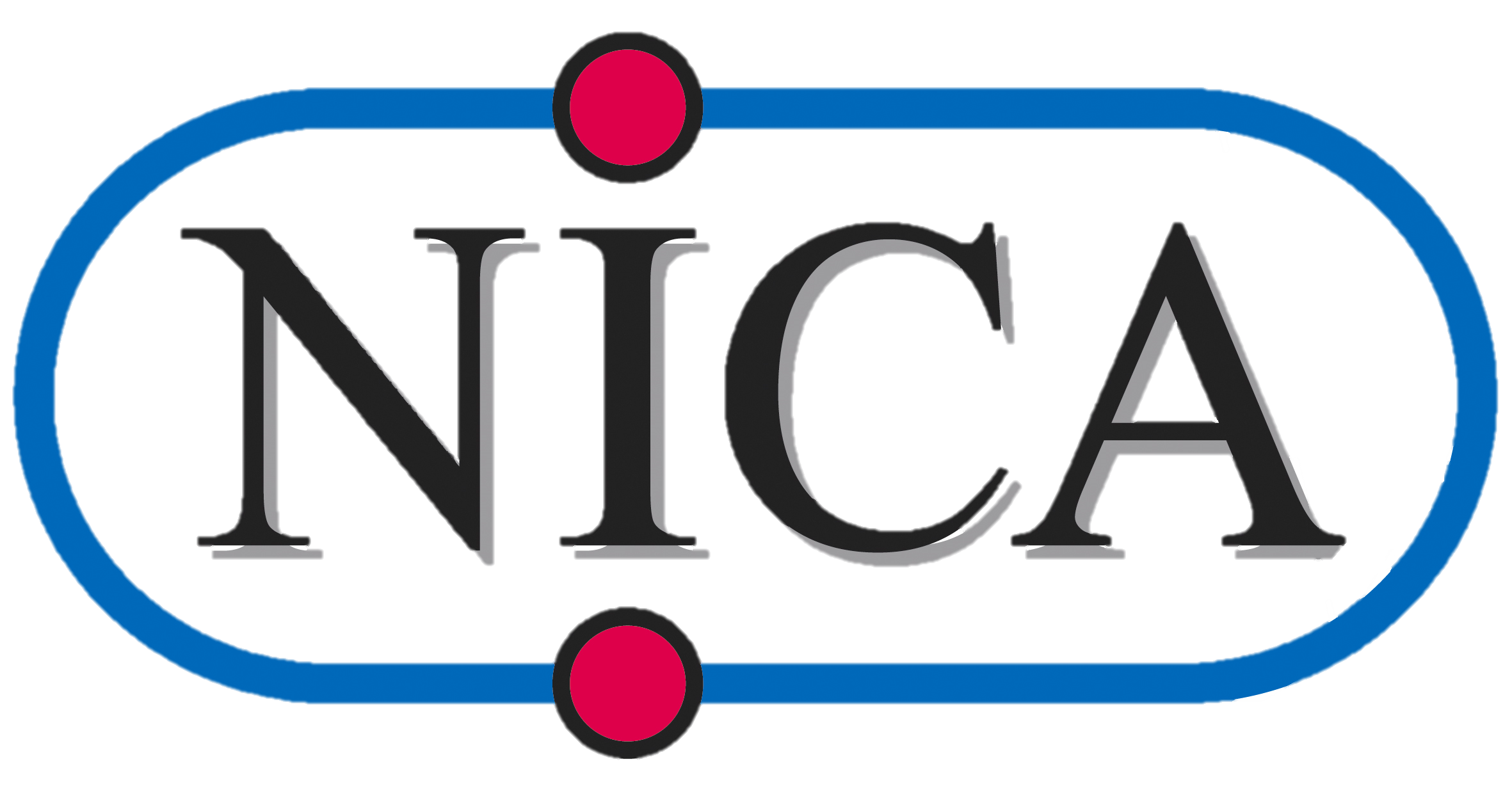 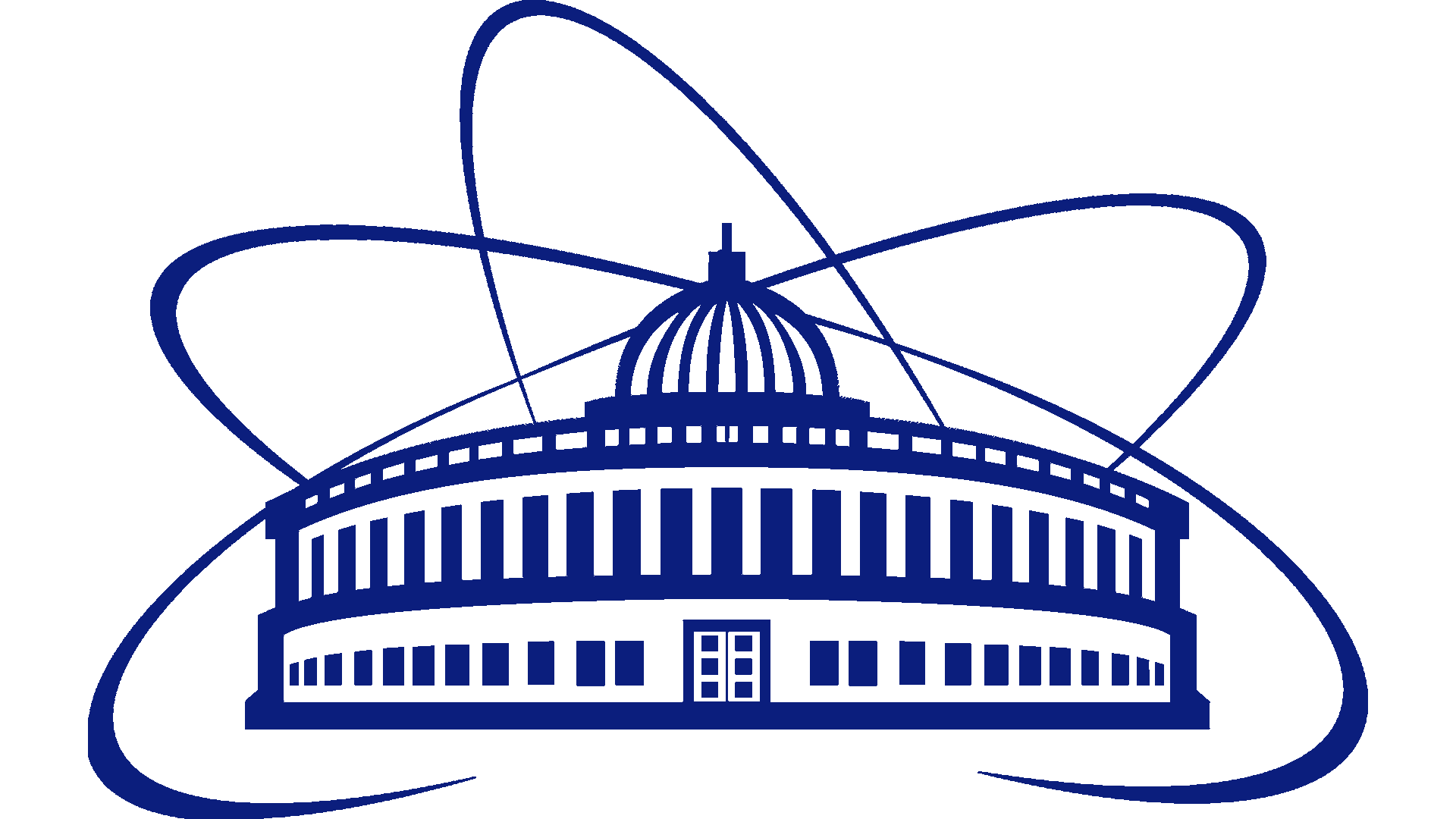 Технологические ограничения
Сборка и подготовка постов откачки занимает длительное время. 
8 рабочих смен на сборку и подготовку поста откачки;
5 рабочих смен на транспортировку и монтаж на кольце;
Персонал для выполнения работ: 2 чел.;
Подготовка элементов к сборке
10 рабочих смен на сборку и подготовку элементов;
Персонал для выполнения работ: 2 чел.;
Сборка  элементов на кольце
Строительные работы в зоне сборки;
Недостаточно обученного персонала для сборки высоковакуумных объемов;
40
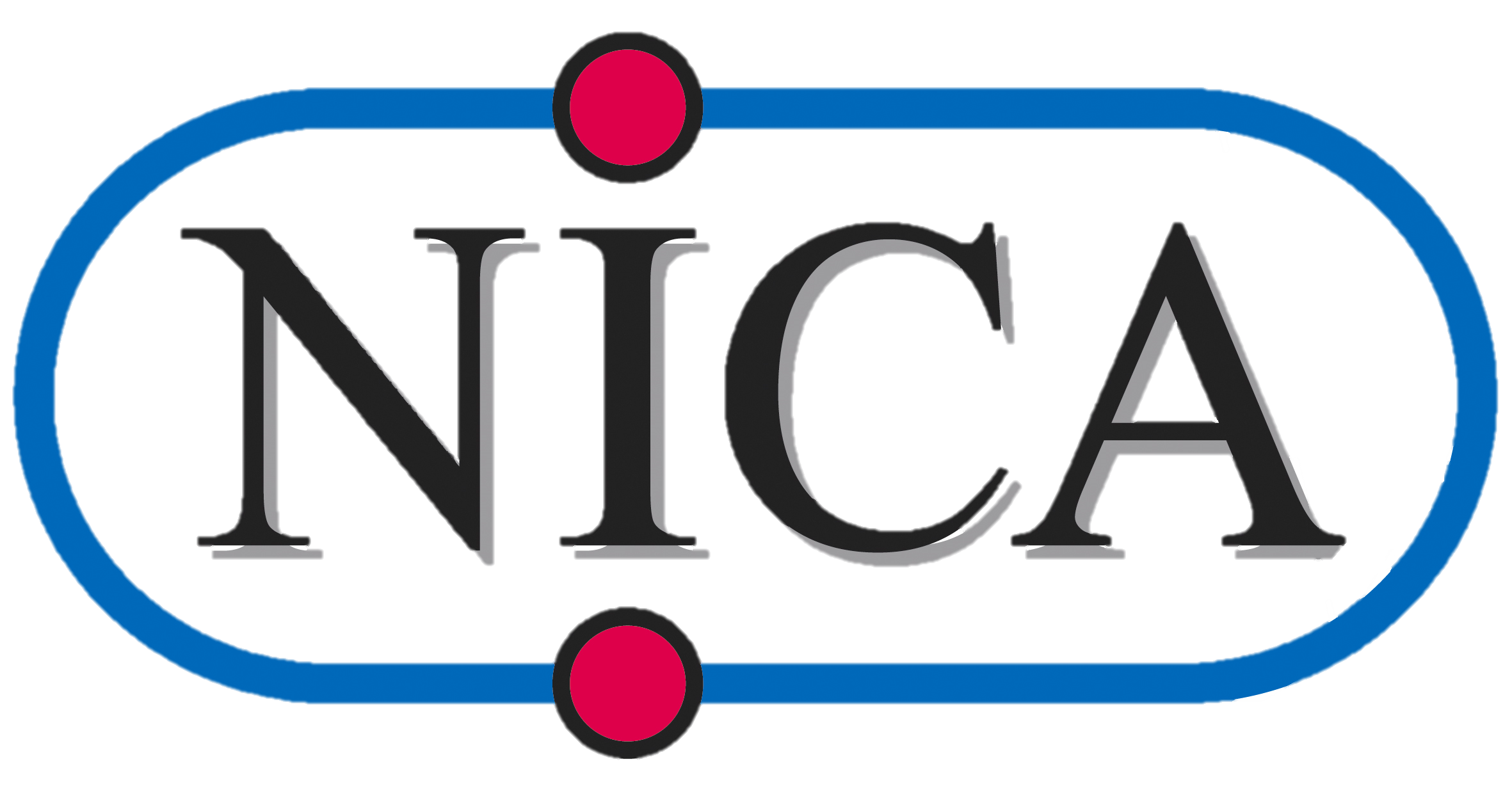 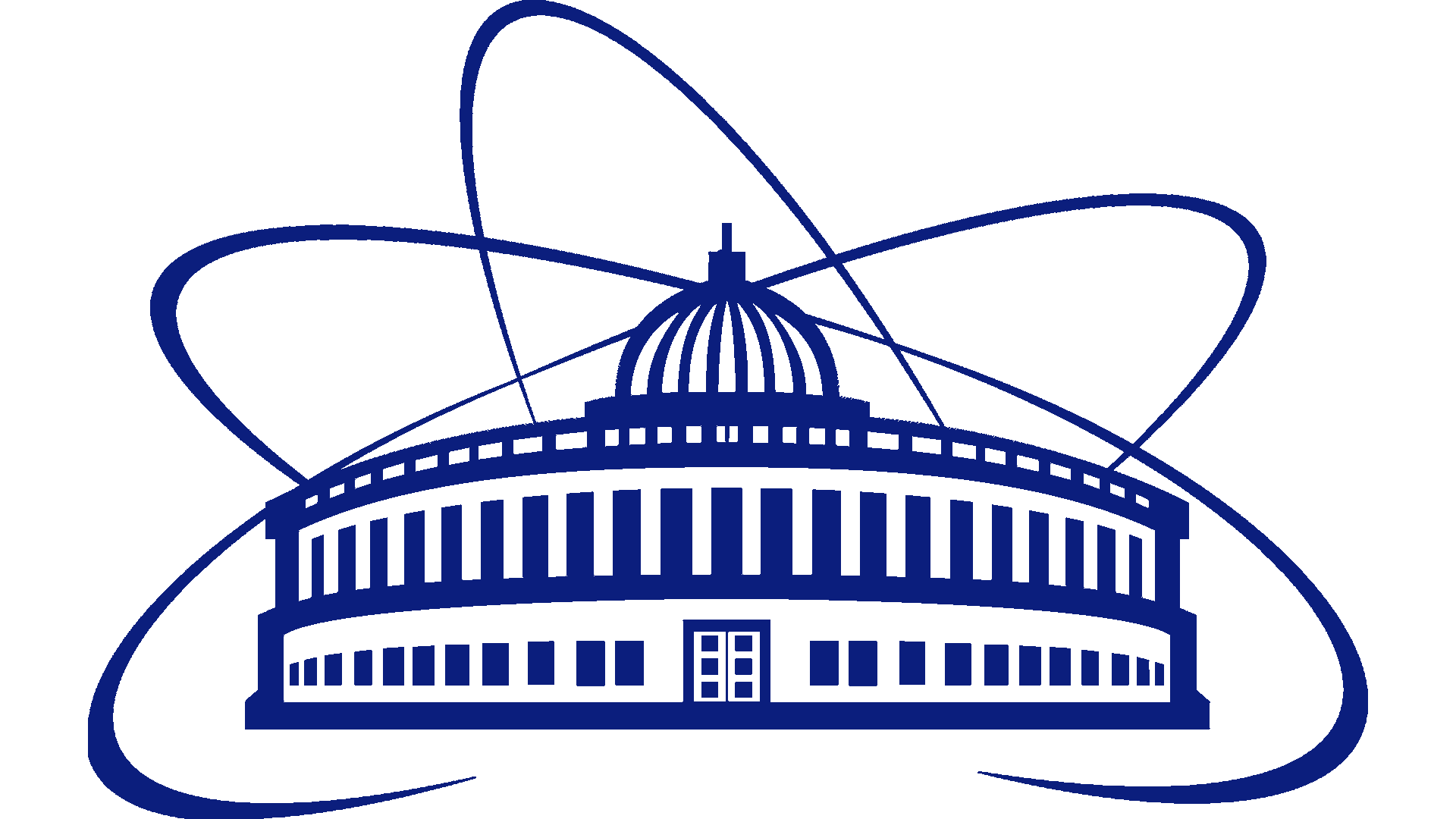 Проблемы
Спасибо за внимание
41